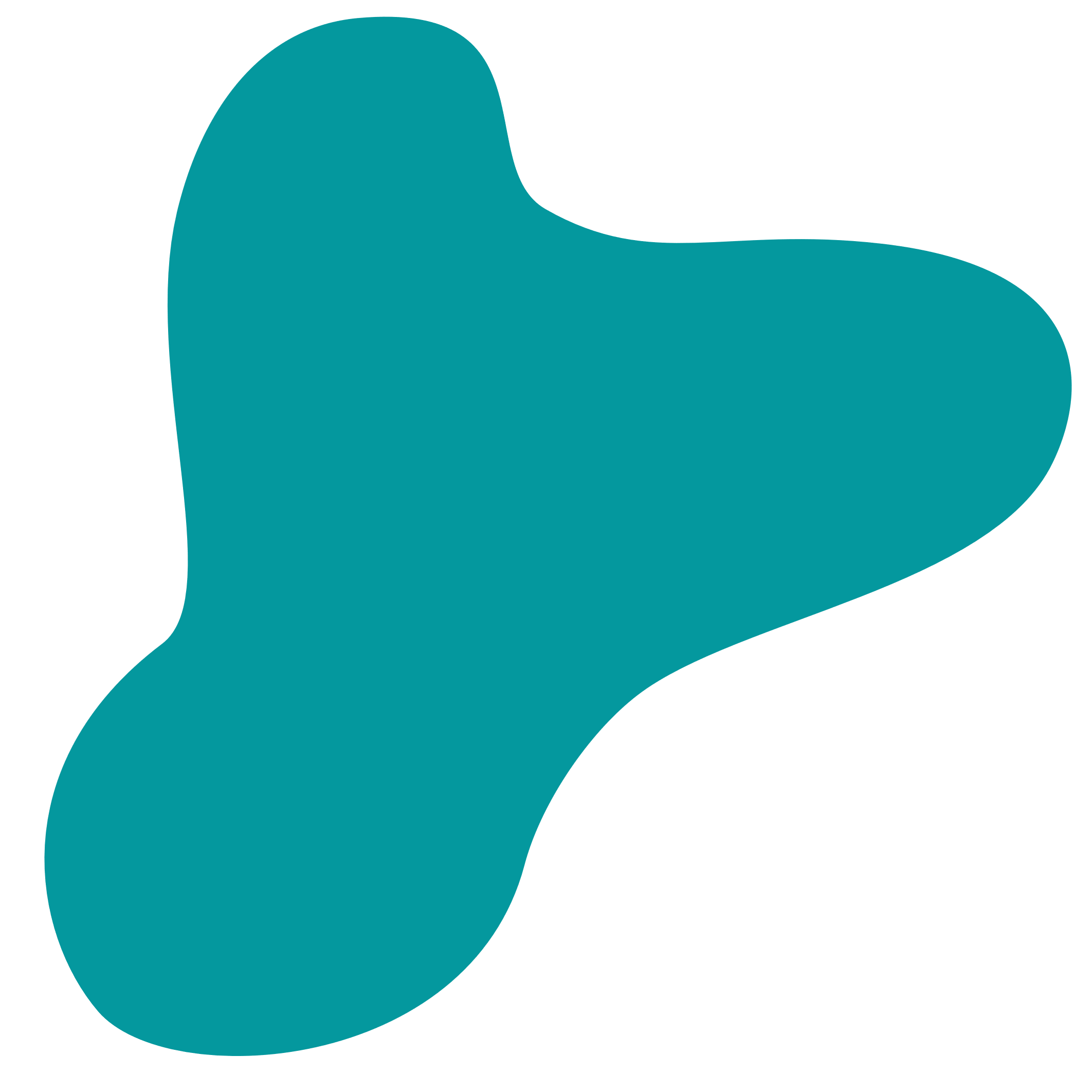 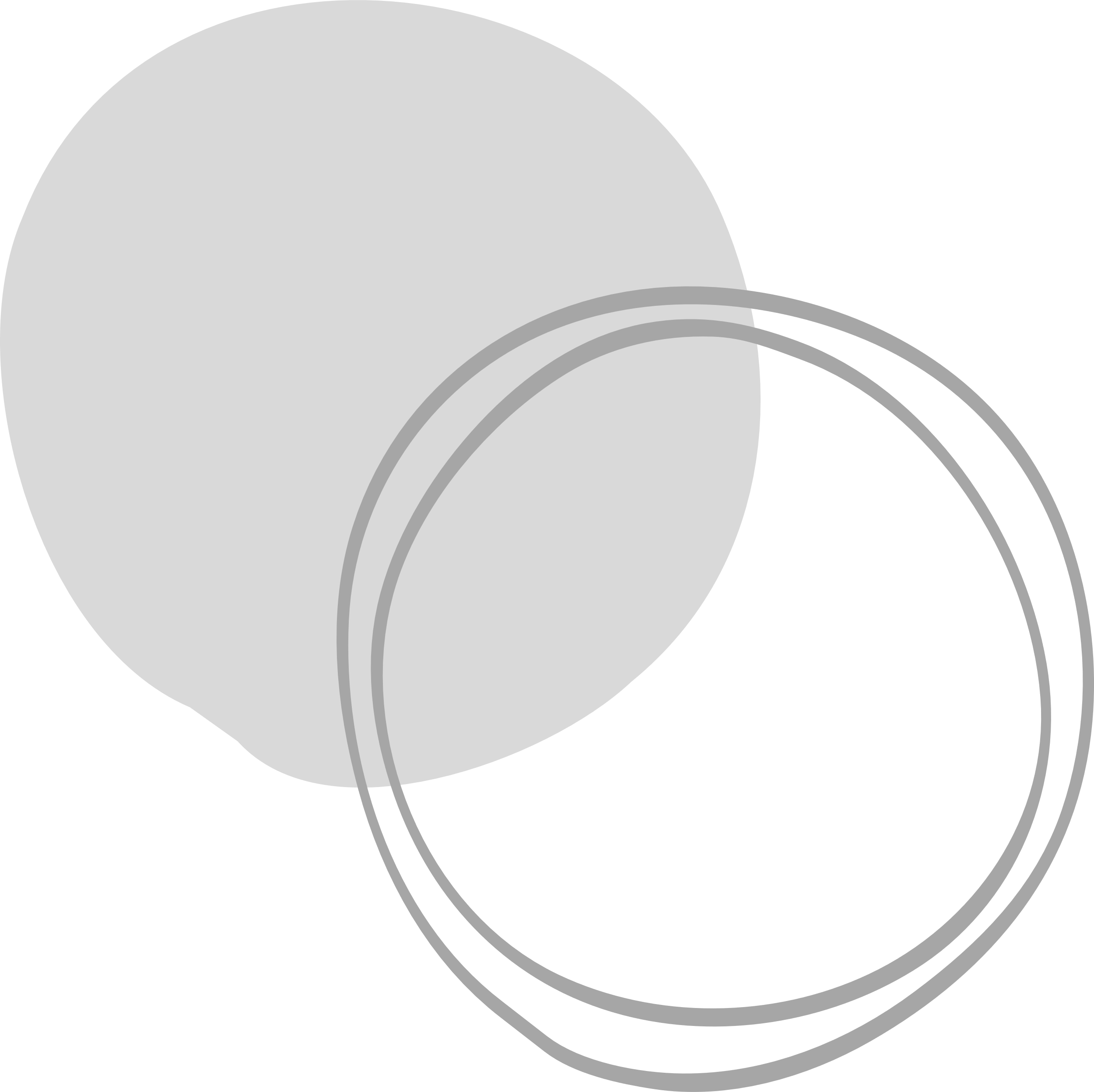 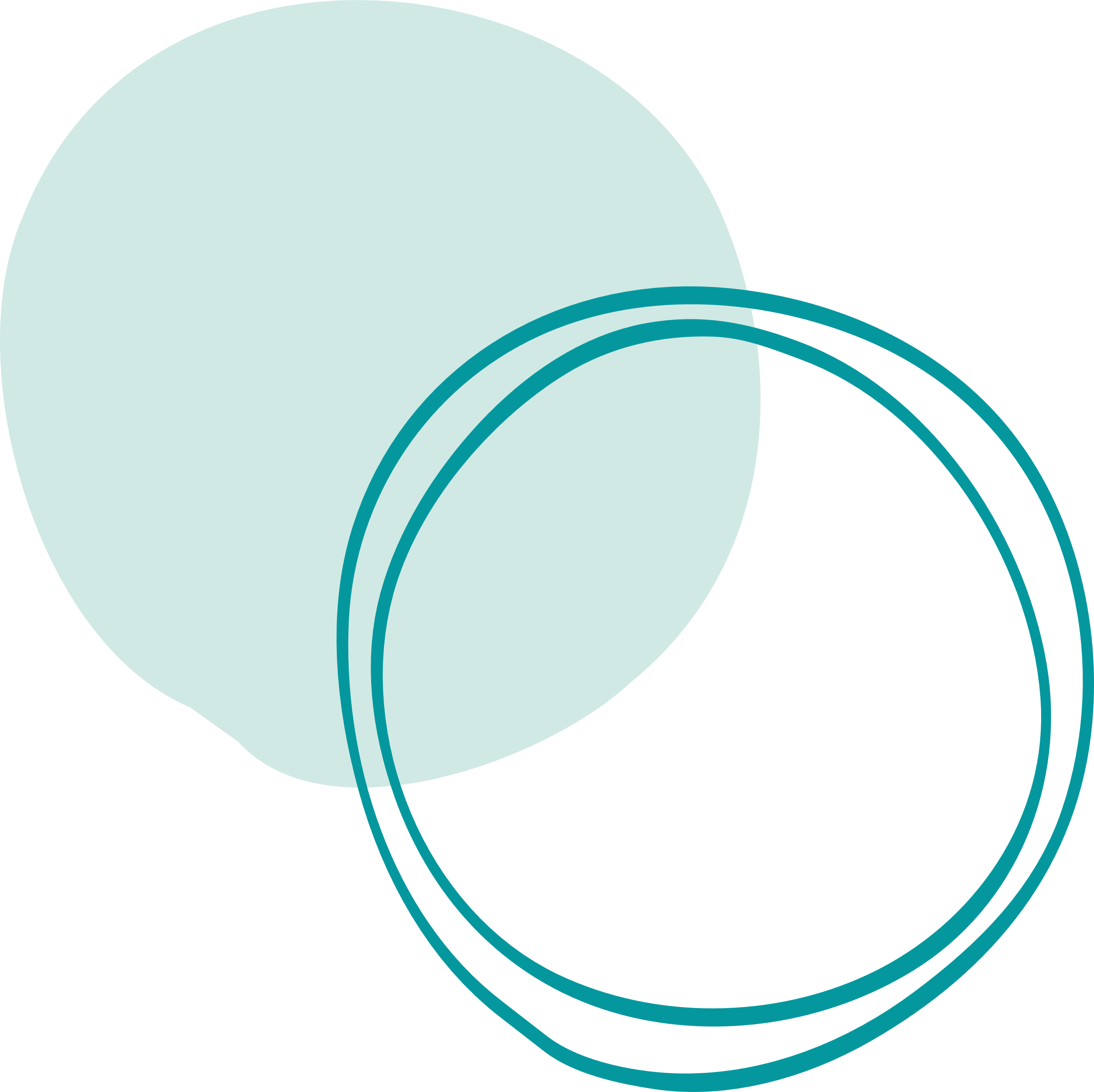 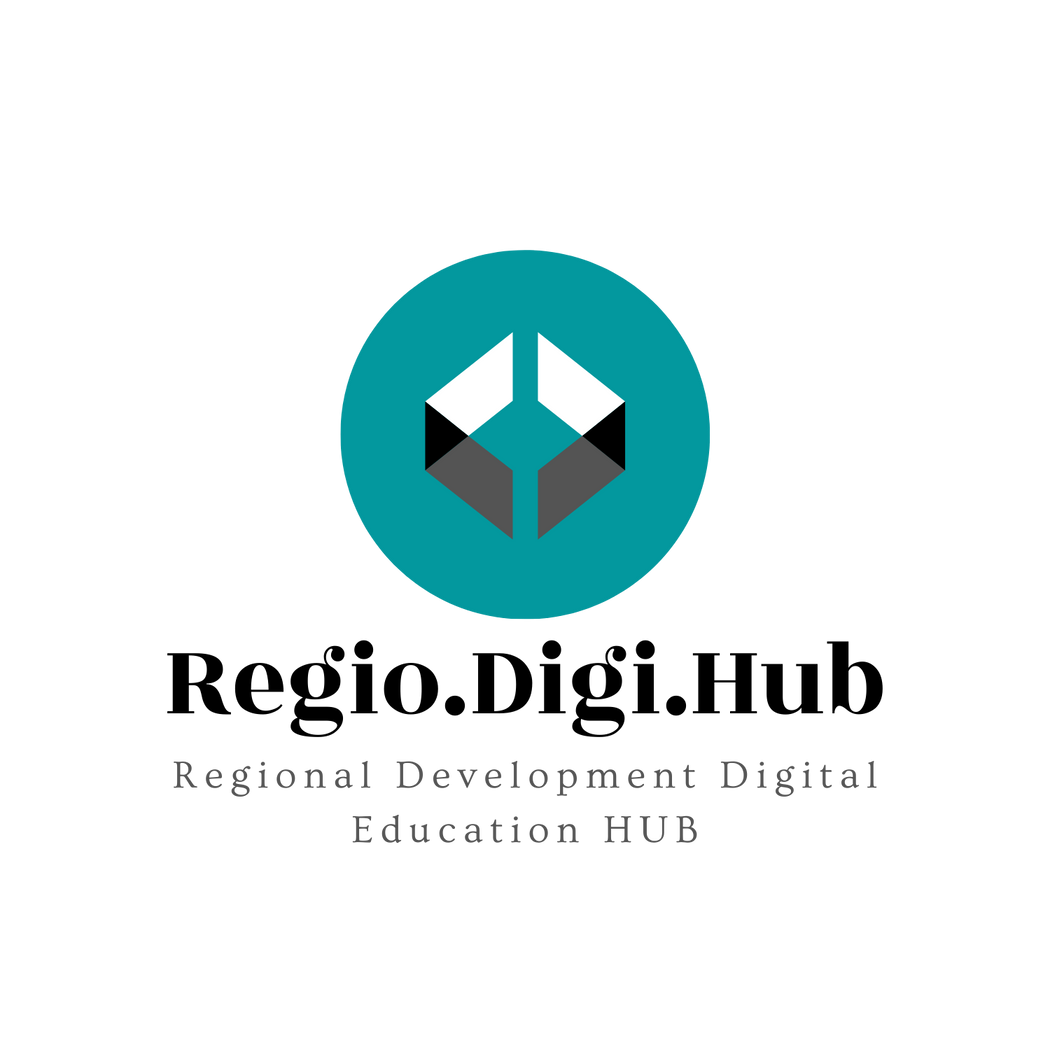 Promoting Regional Development by building the capacity of the VET system
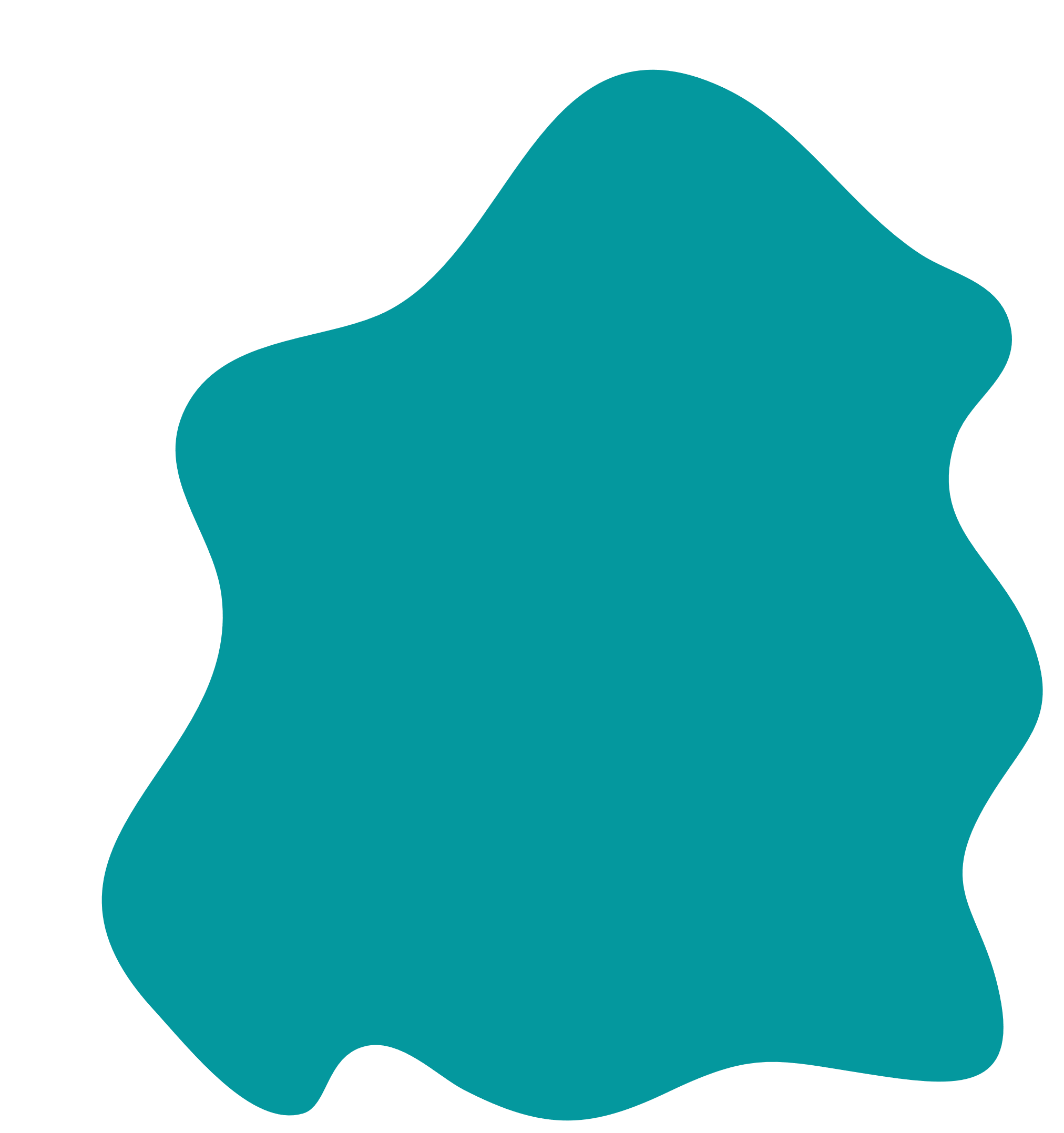 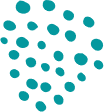 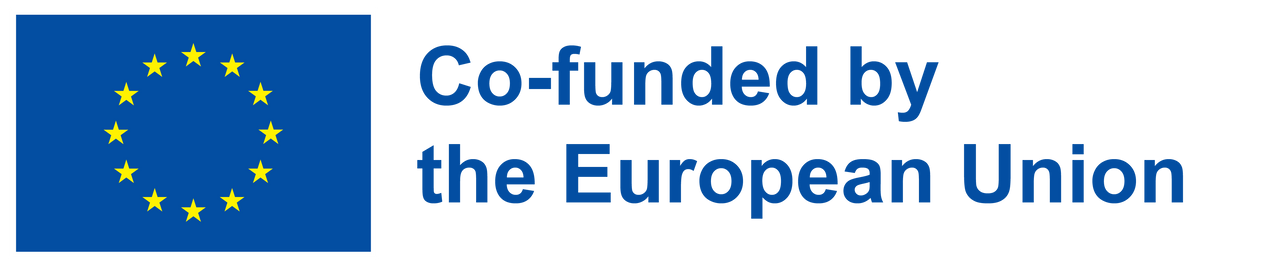 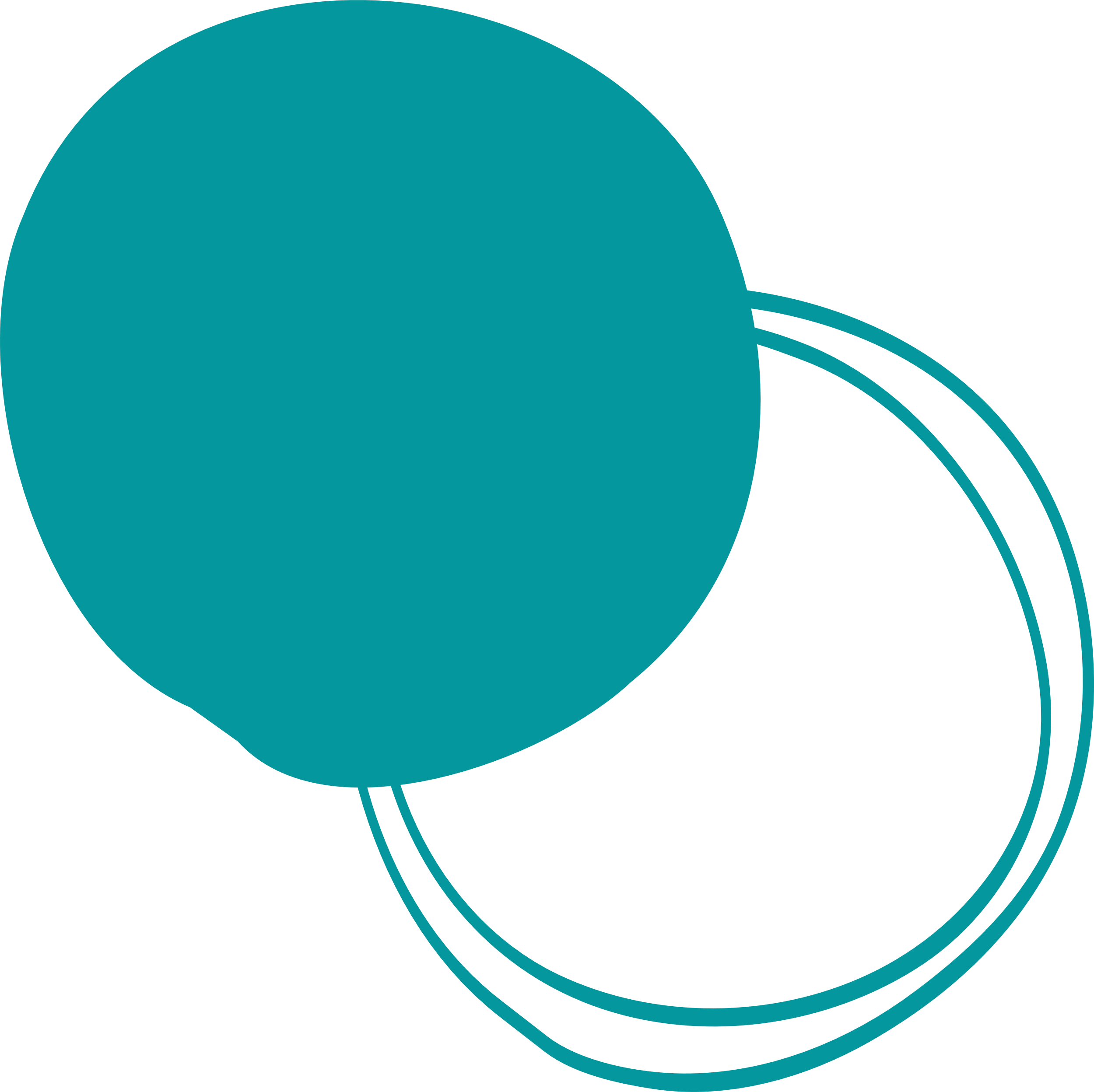 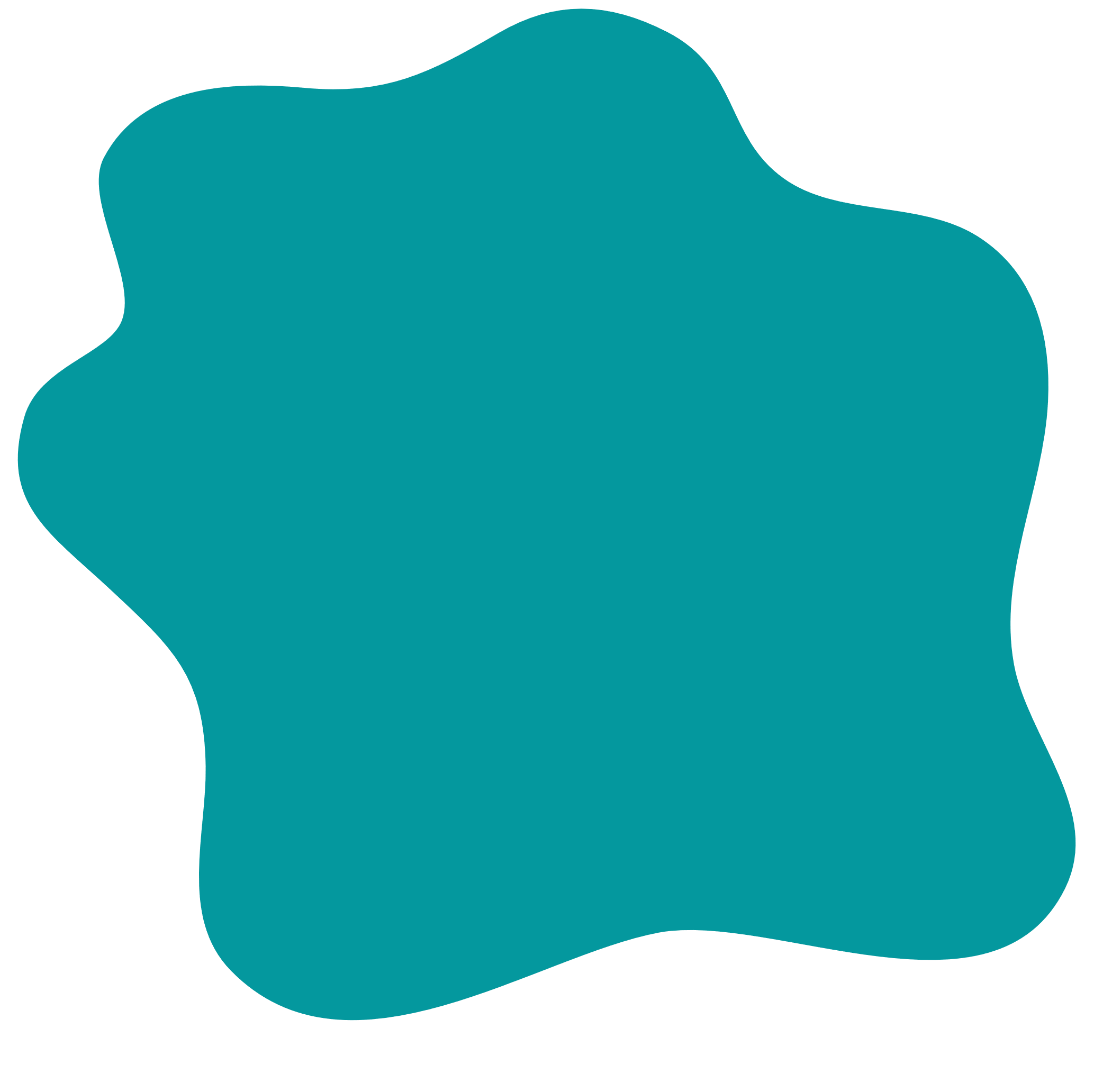 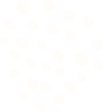 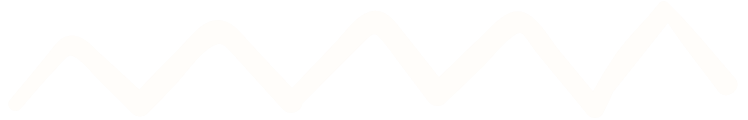 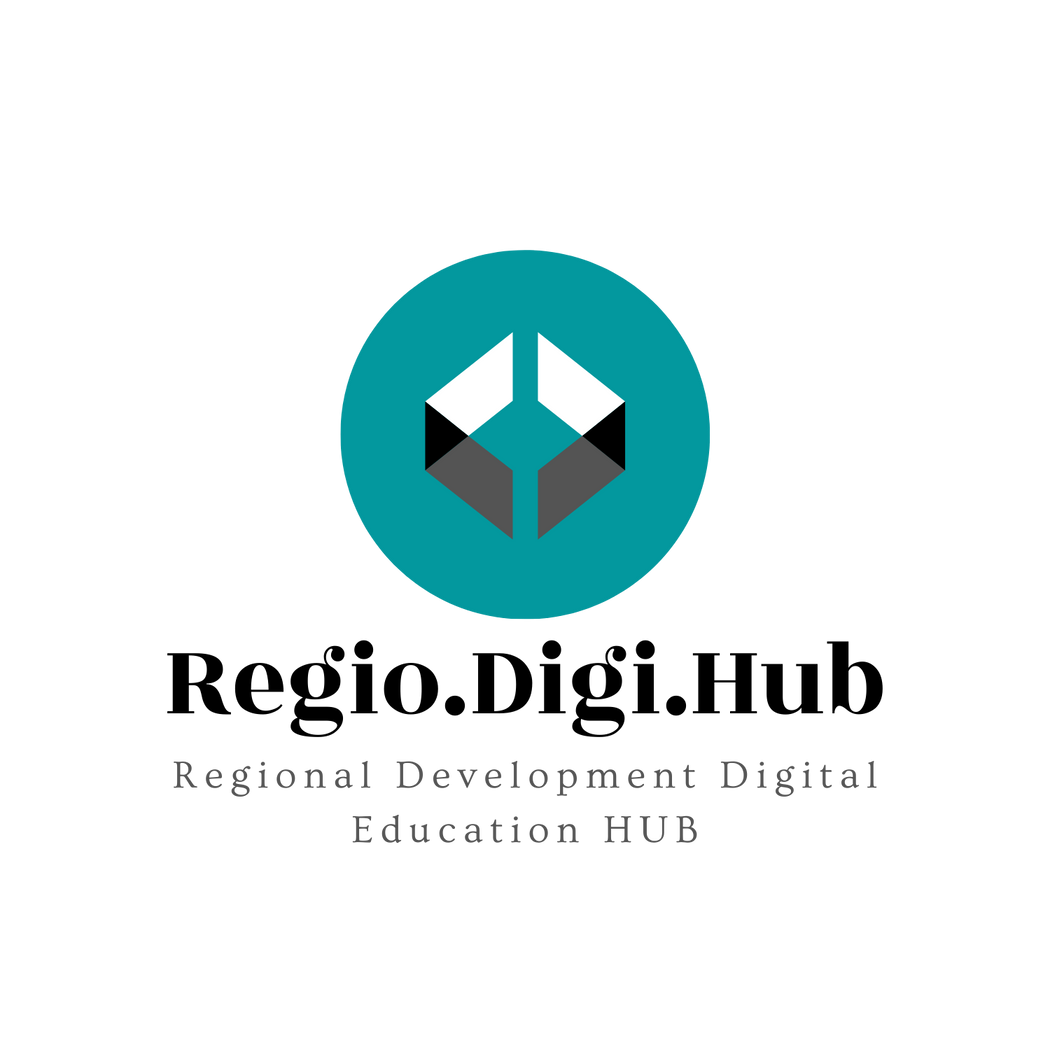 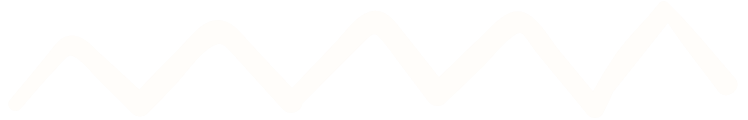 Smart Specialization – Sectors applied
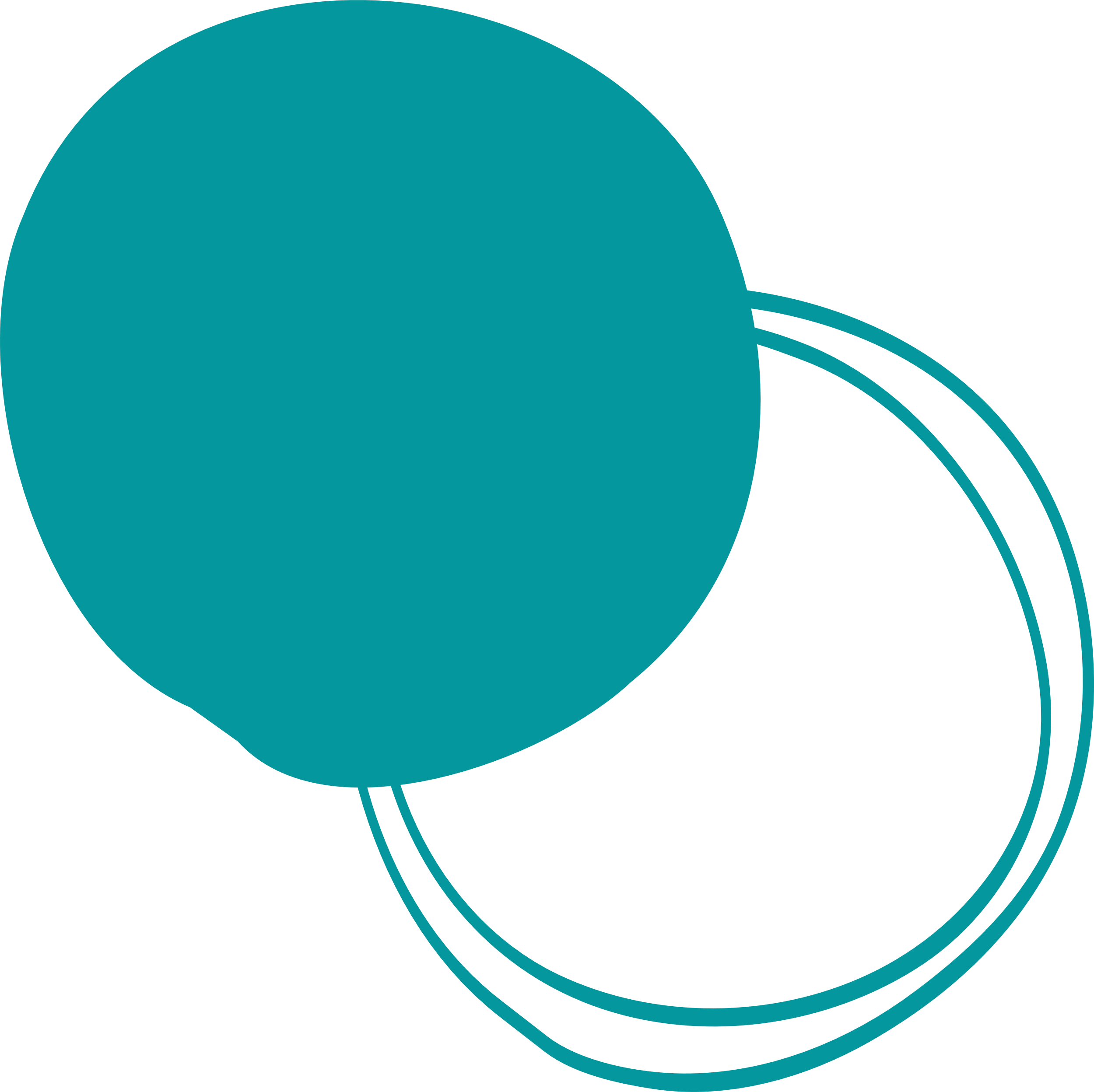 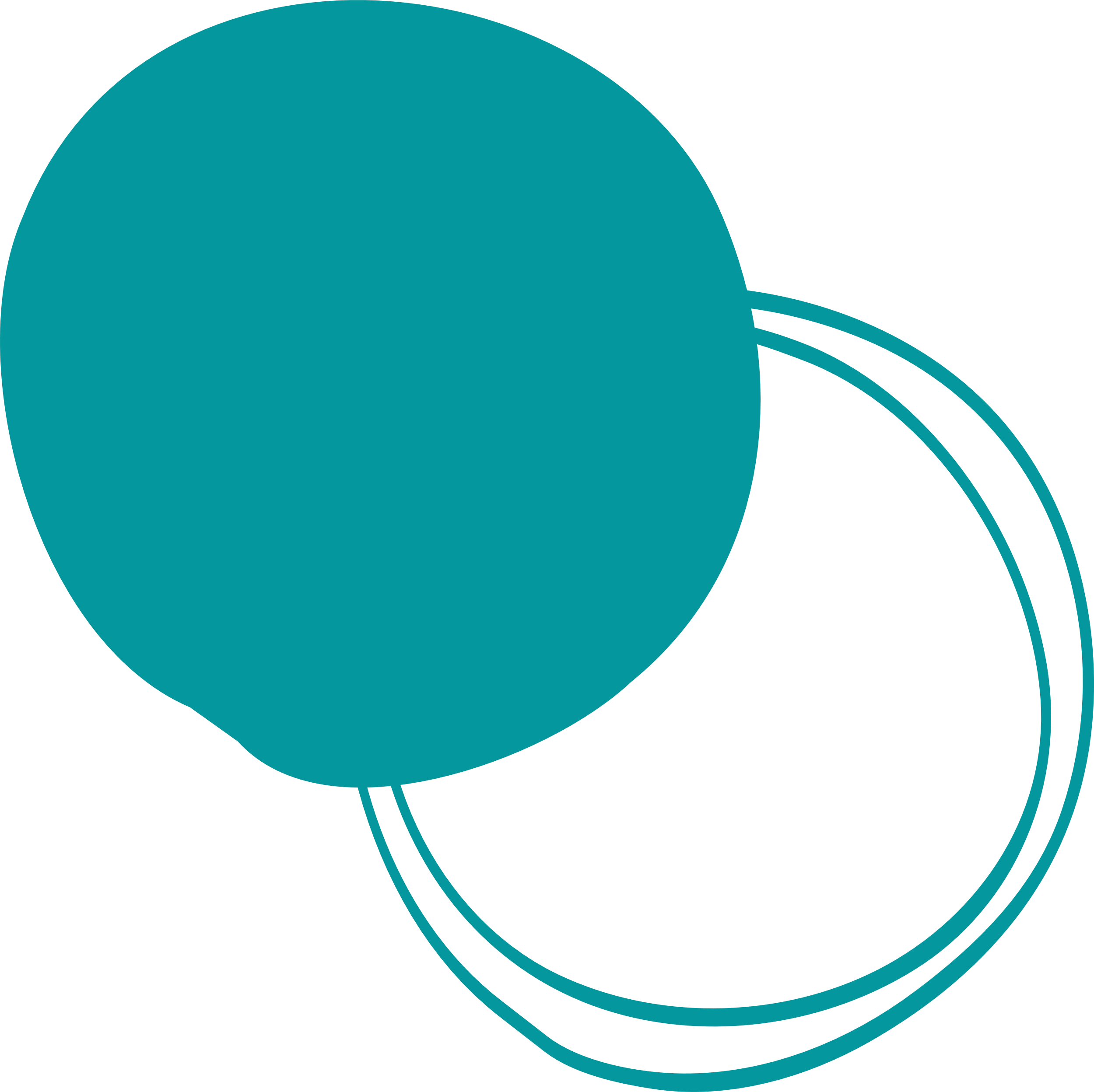 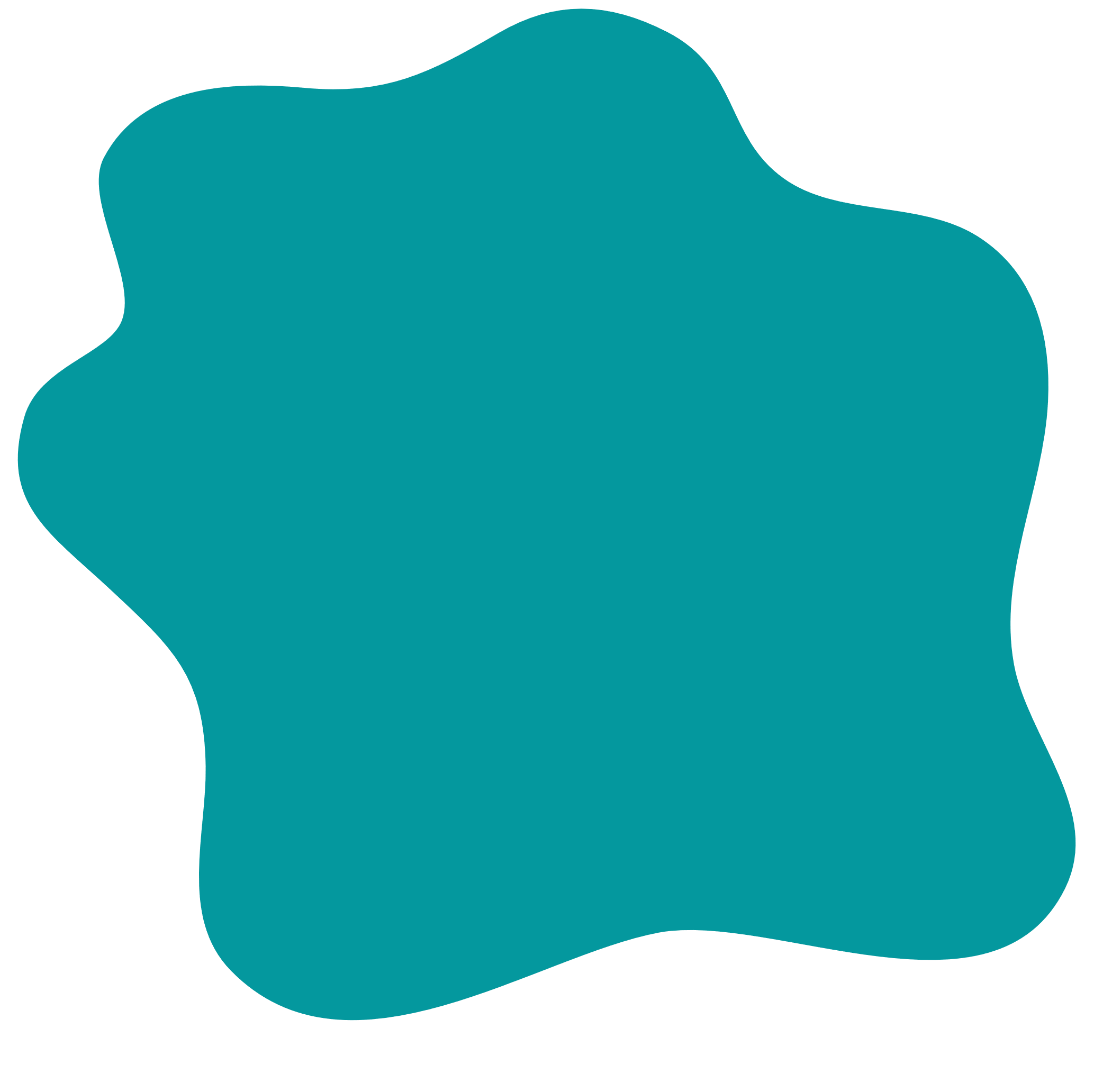 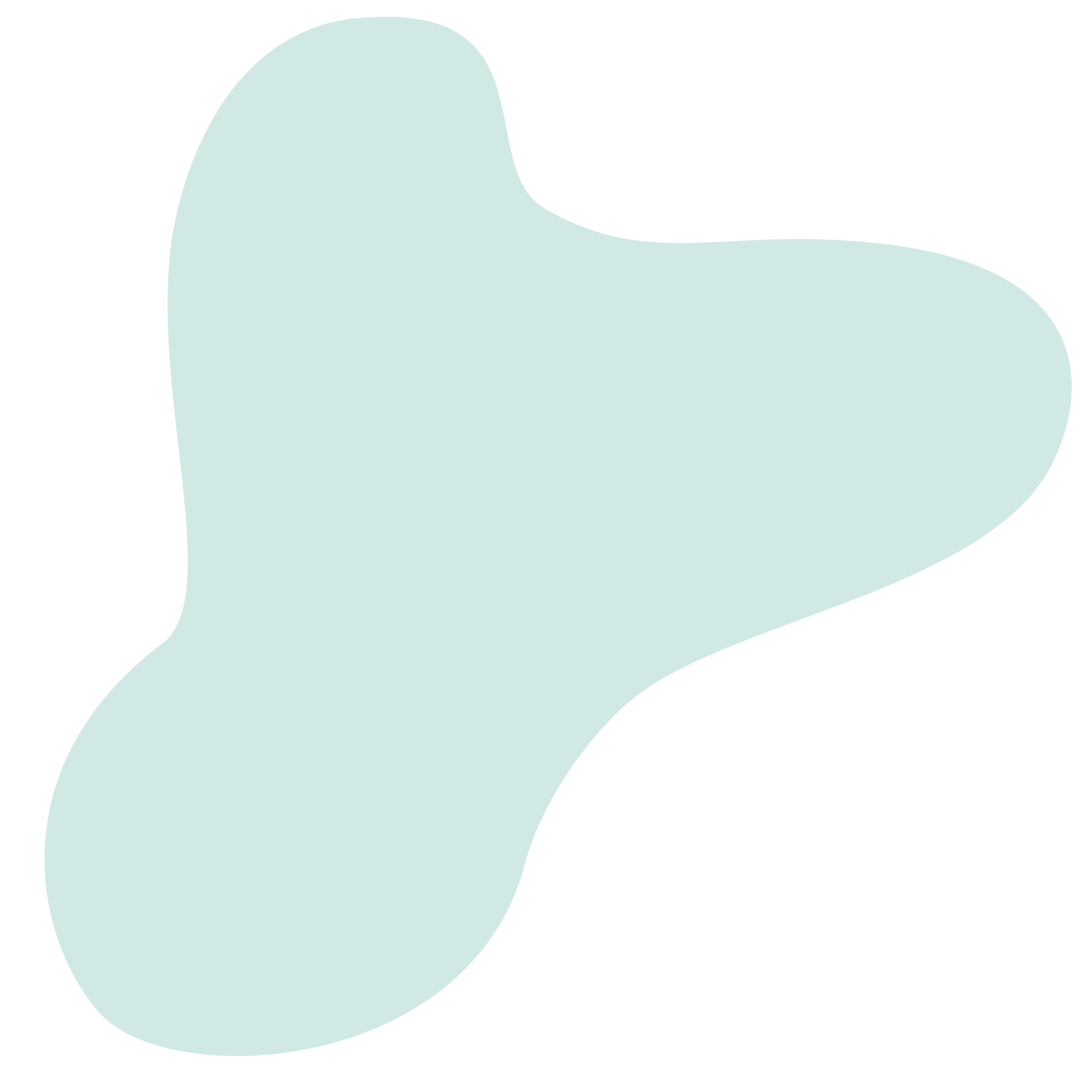 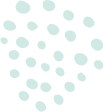 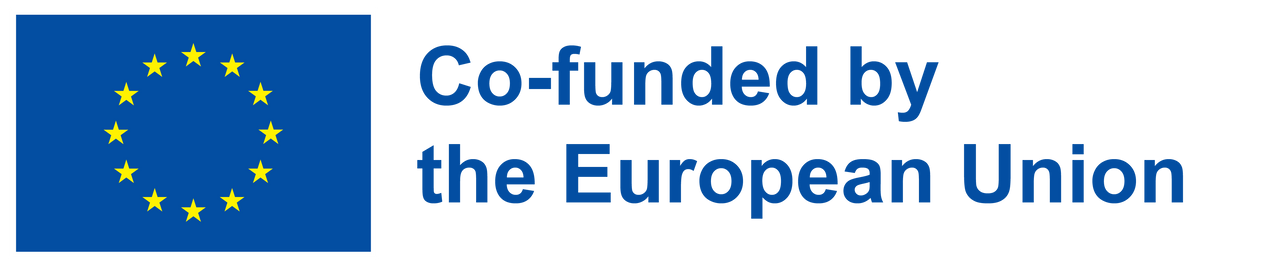 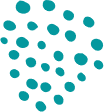 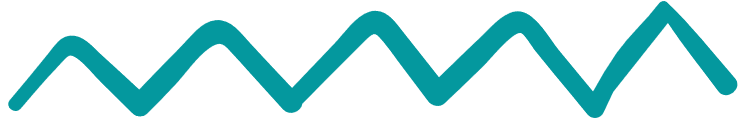 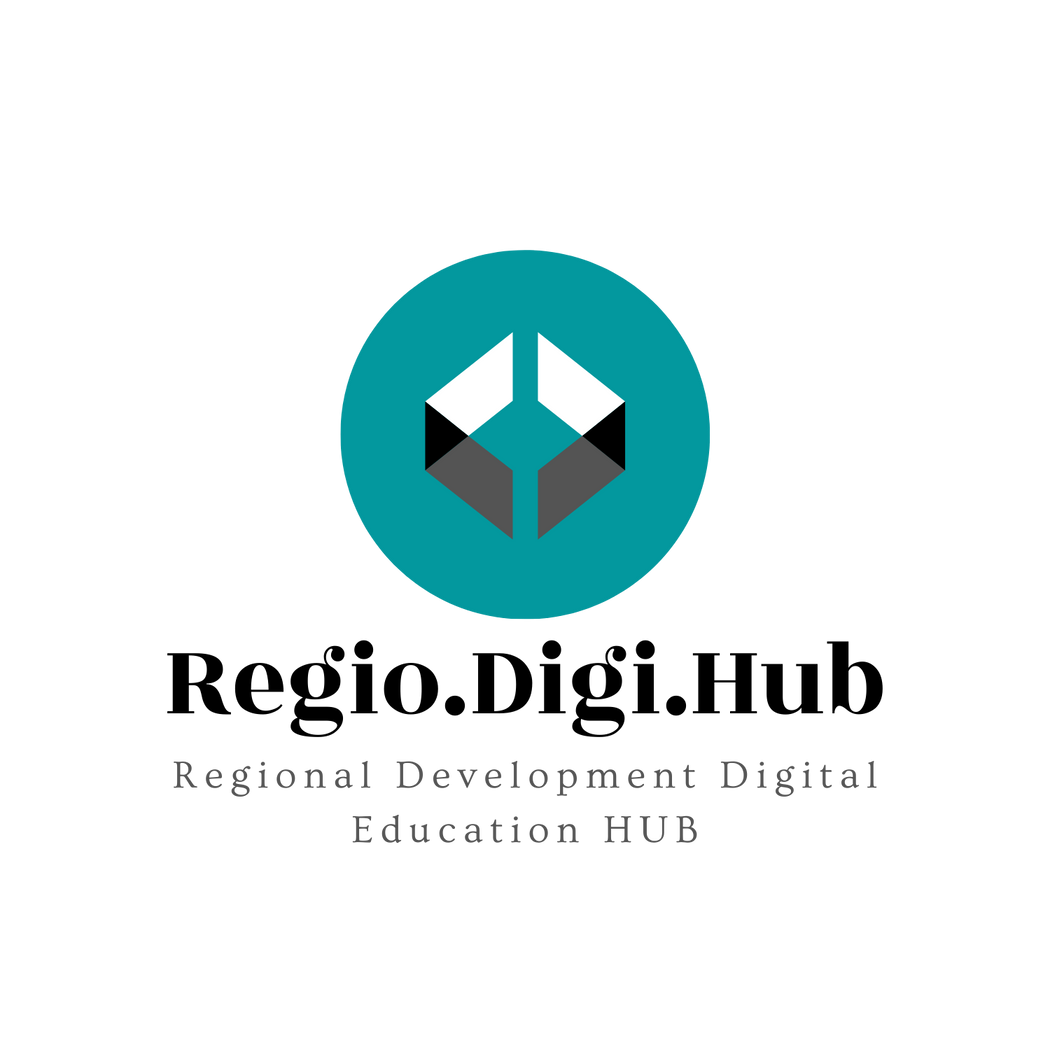 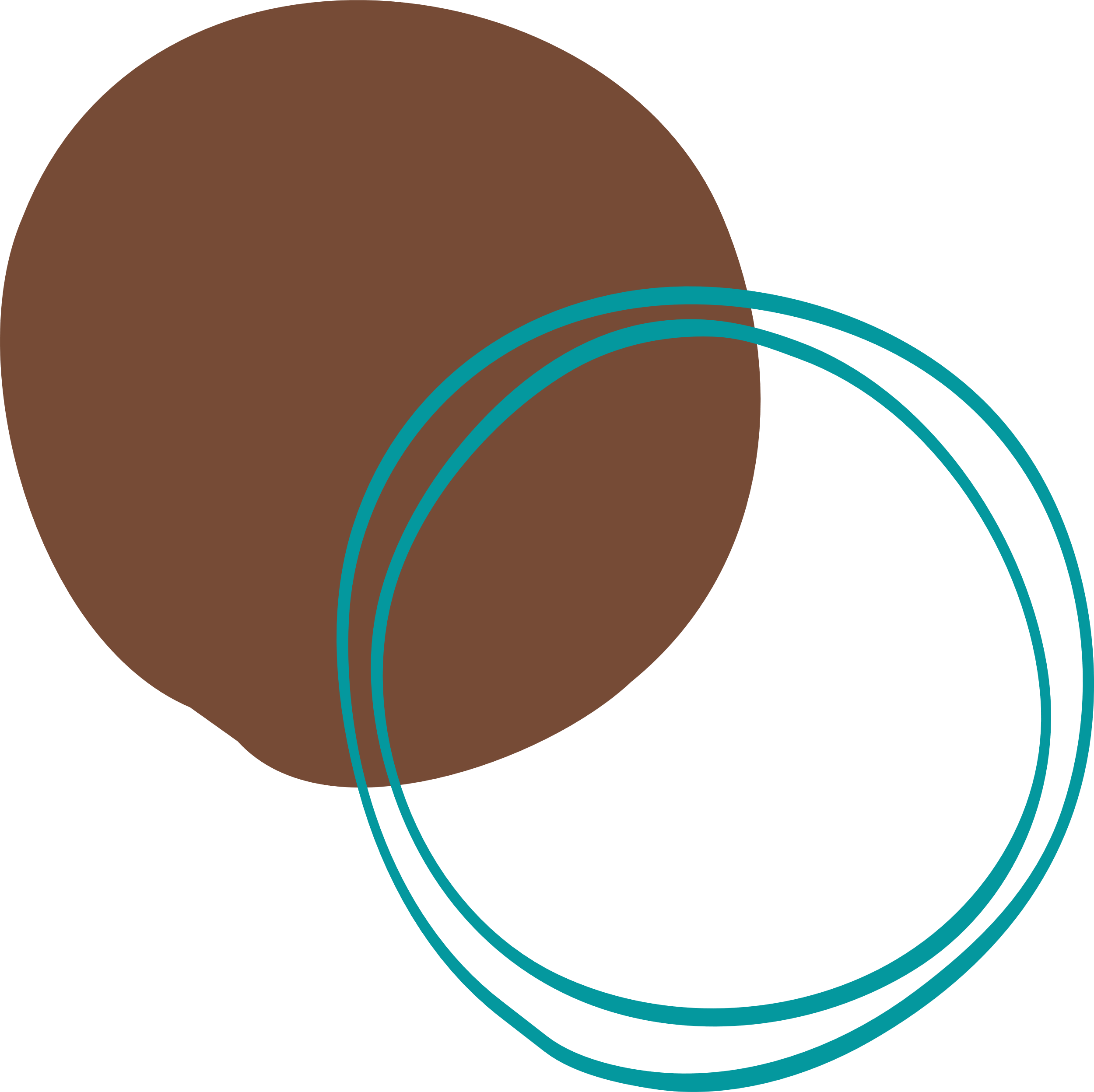 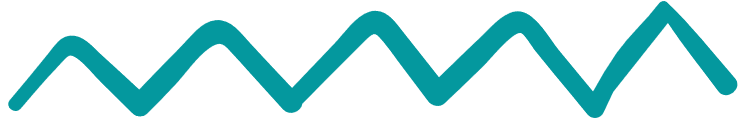 Disclaimer
The European Commission support for the production of this publication does not constitute an endorsement of the contents which reflects the views only of the authors, and the Commission cannot be held responsible for any use which may be made of the information contained therein.

Project Nº: 2021-1-RO01-KA220-VET-000028118
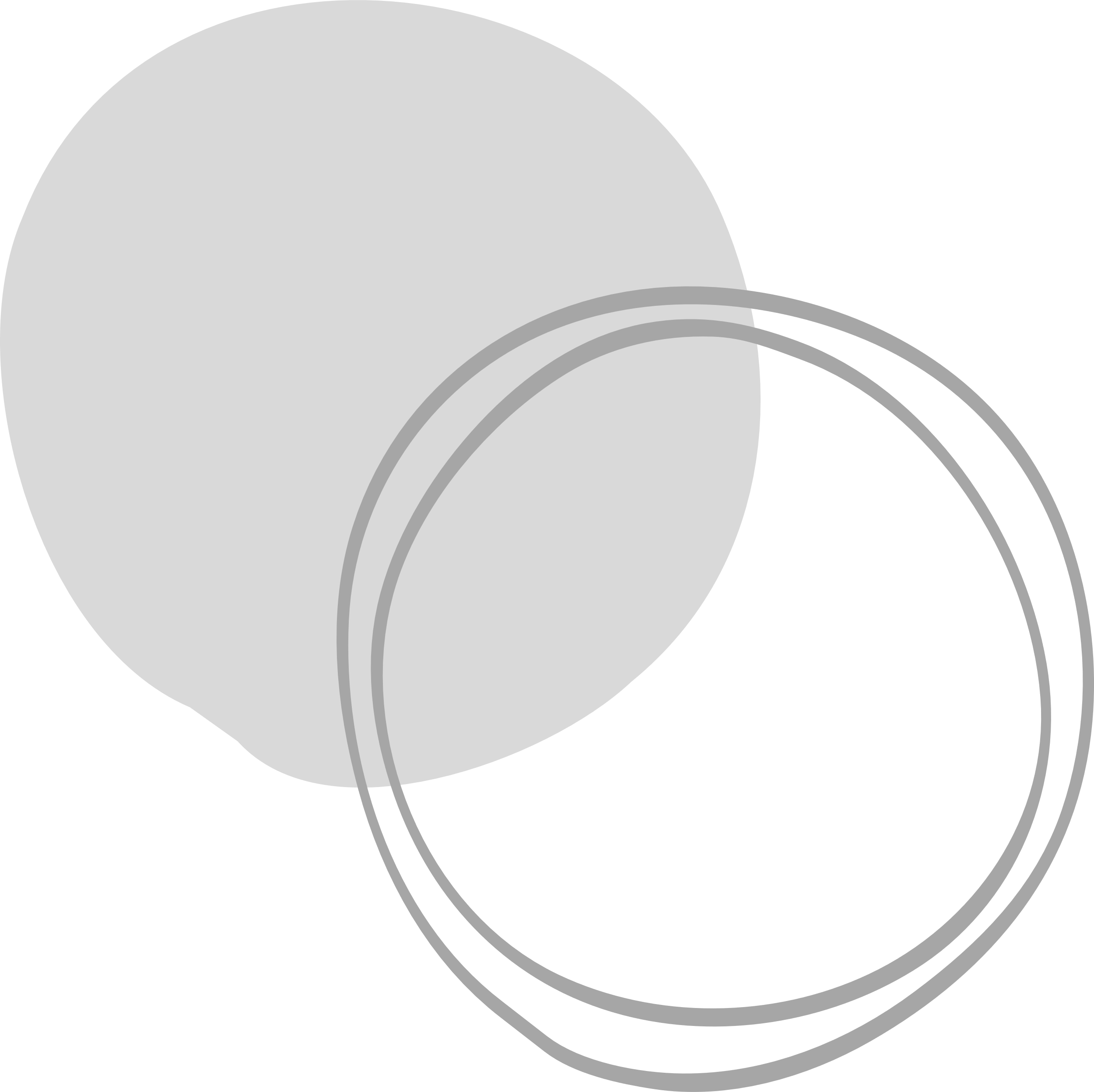 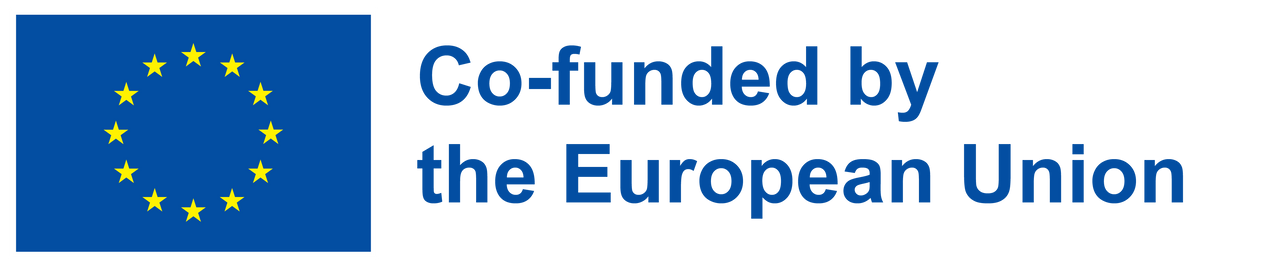 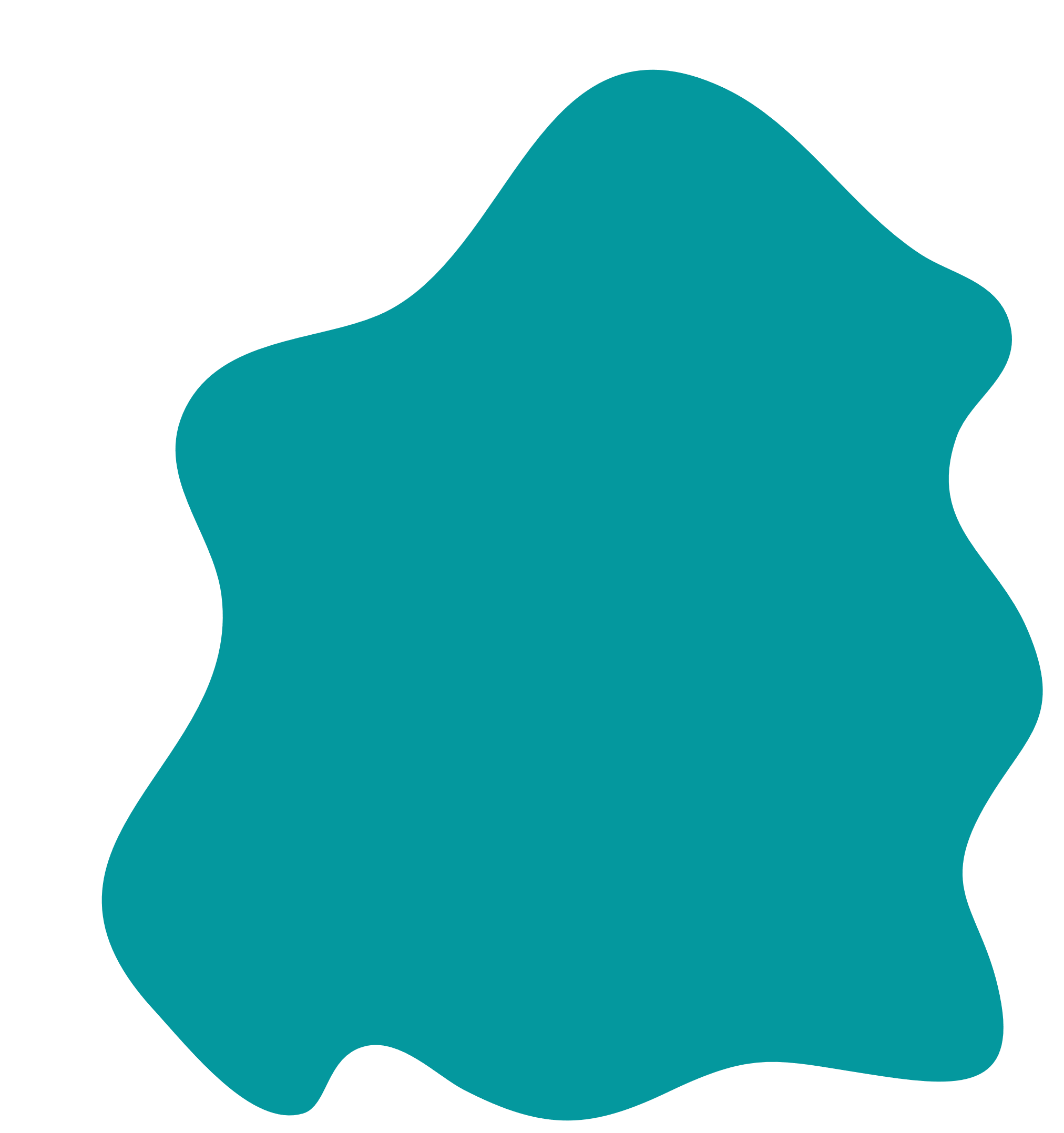 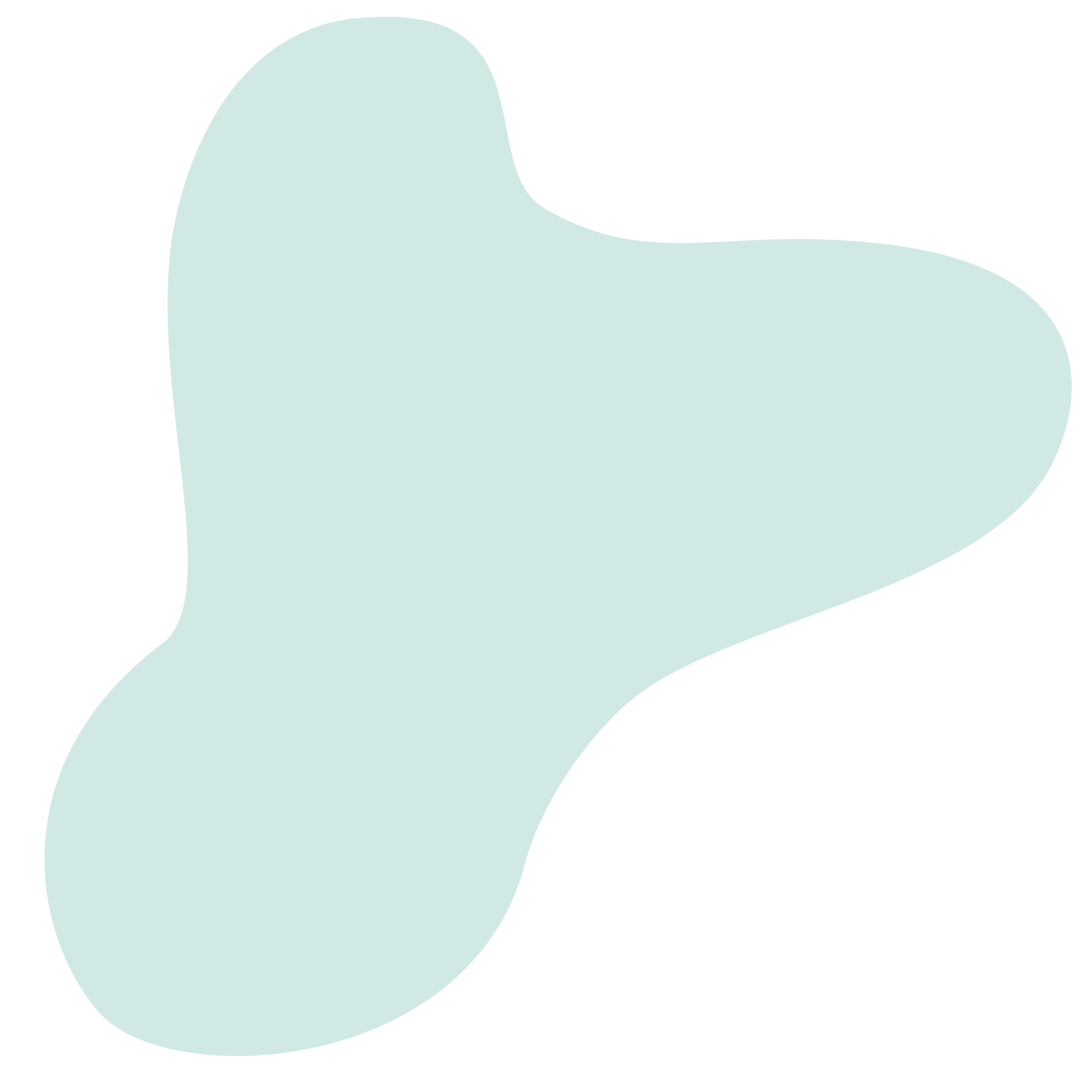 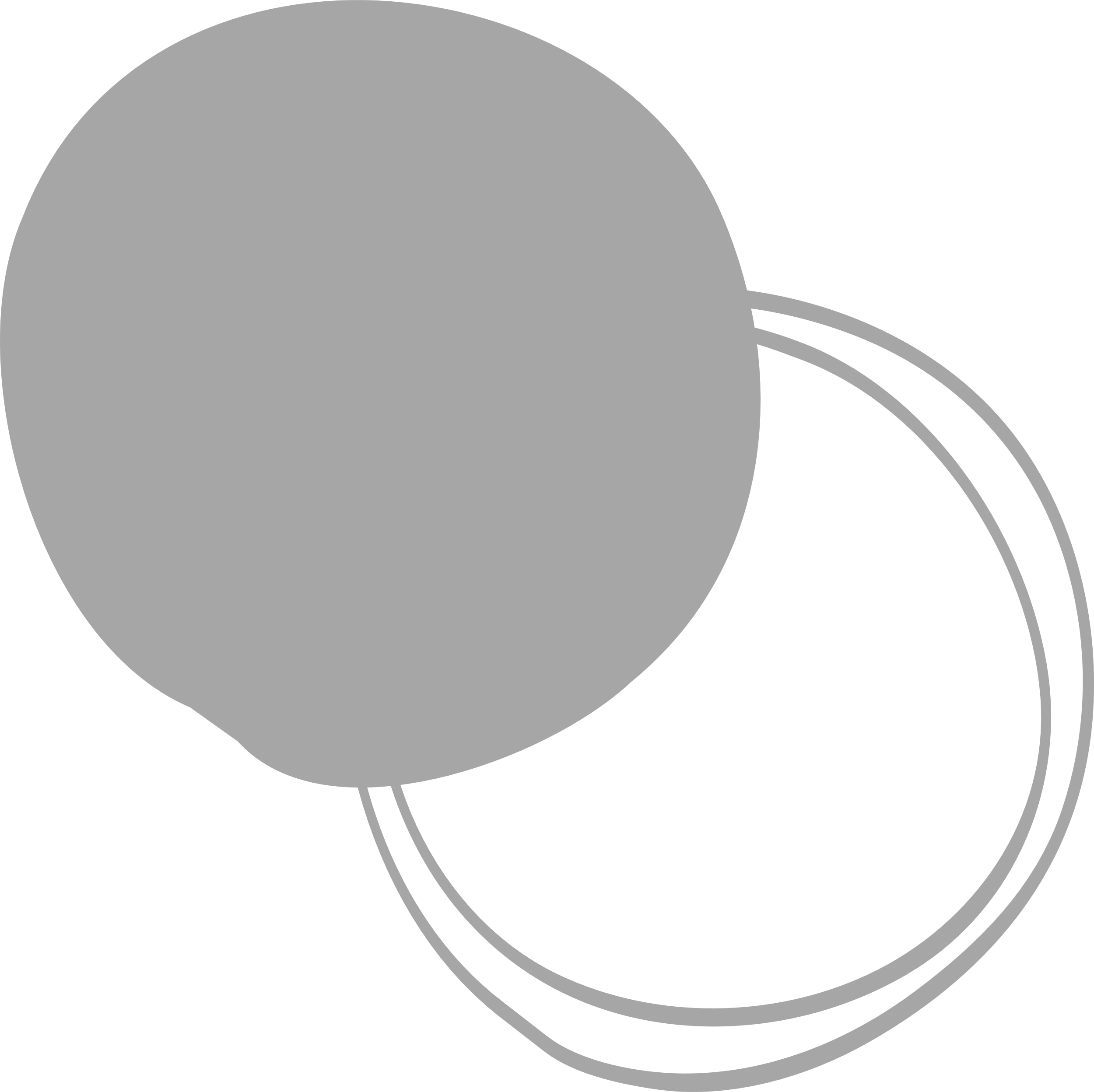 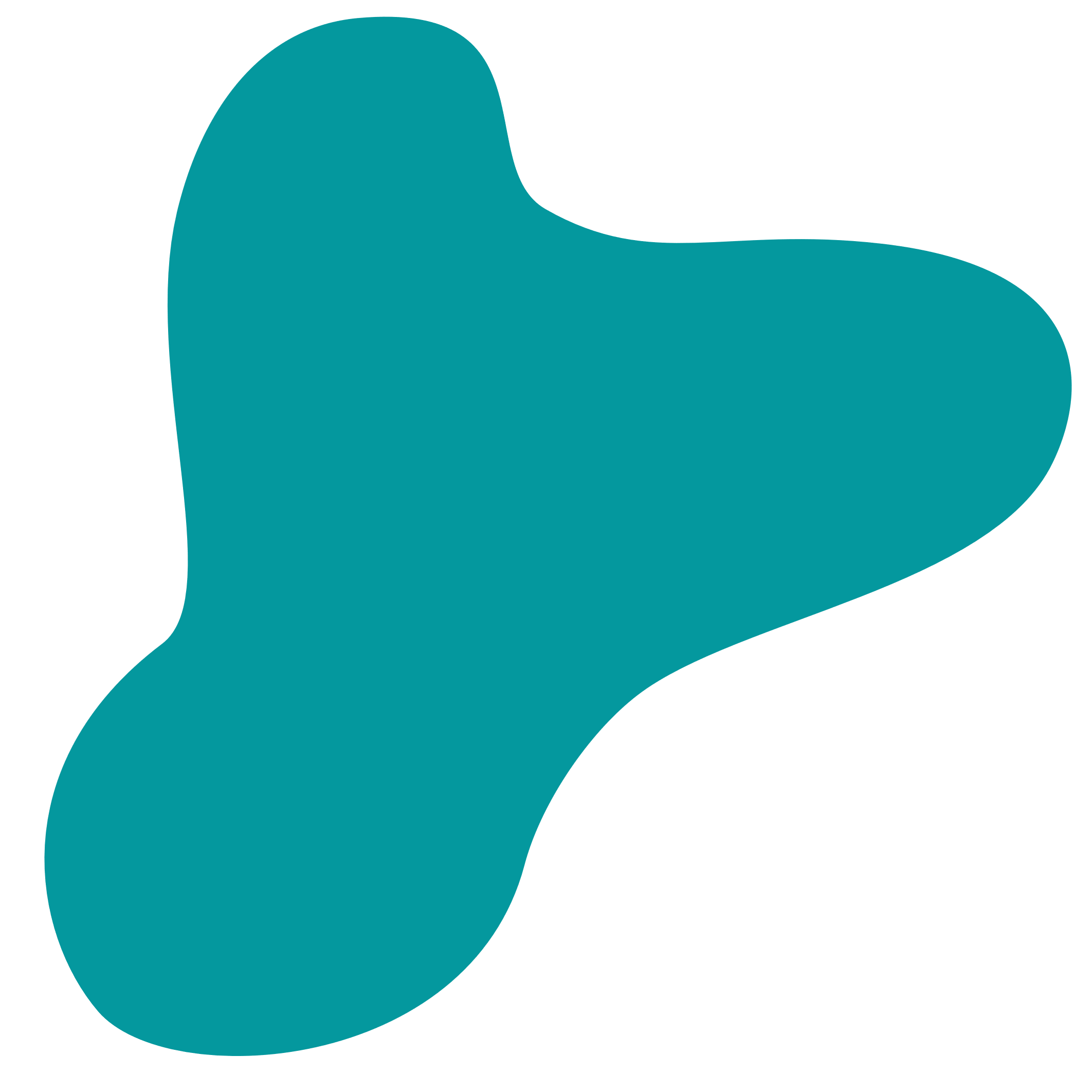 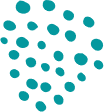 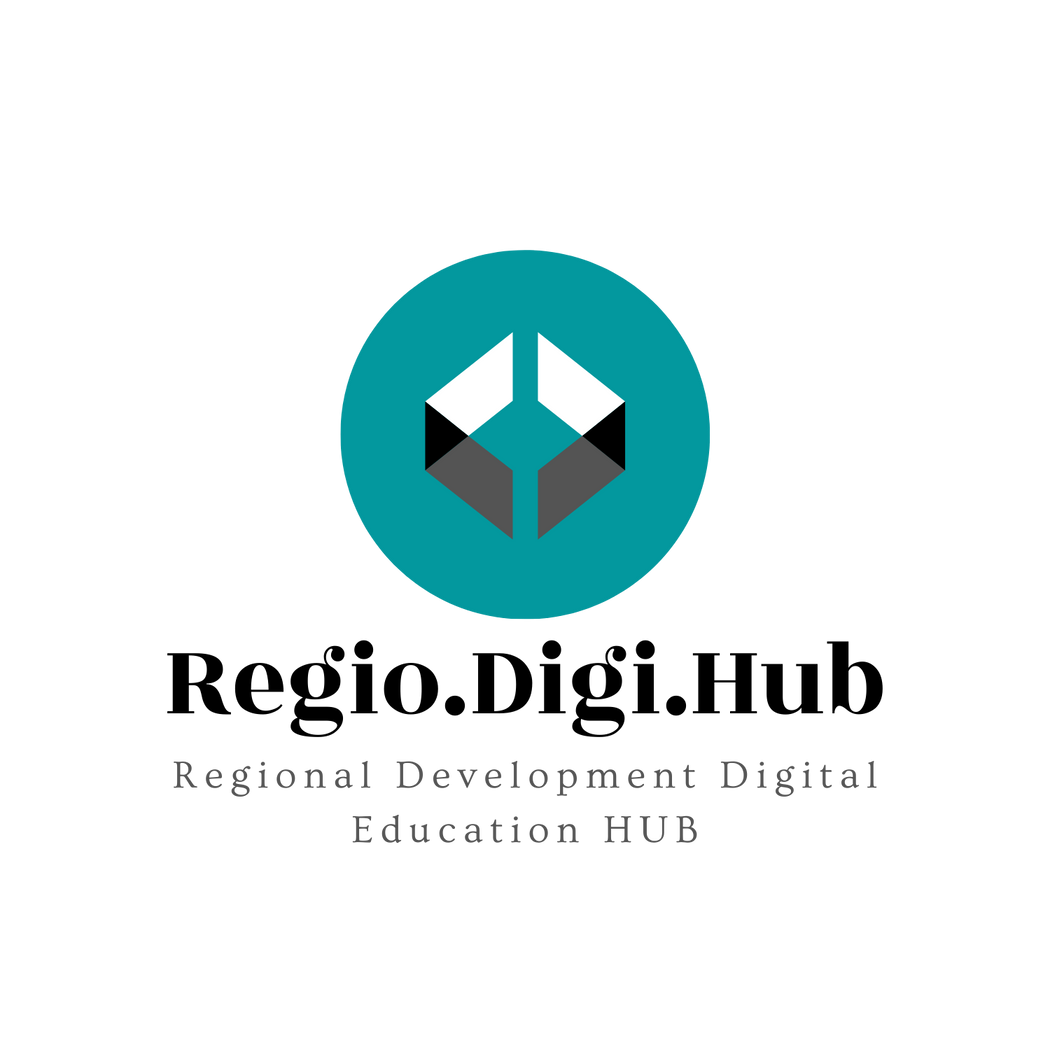 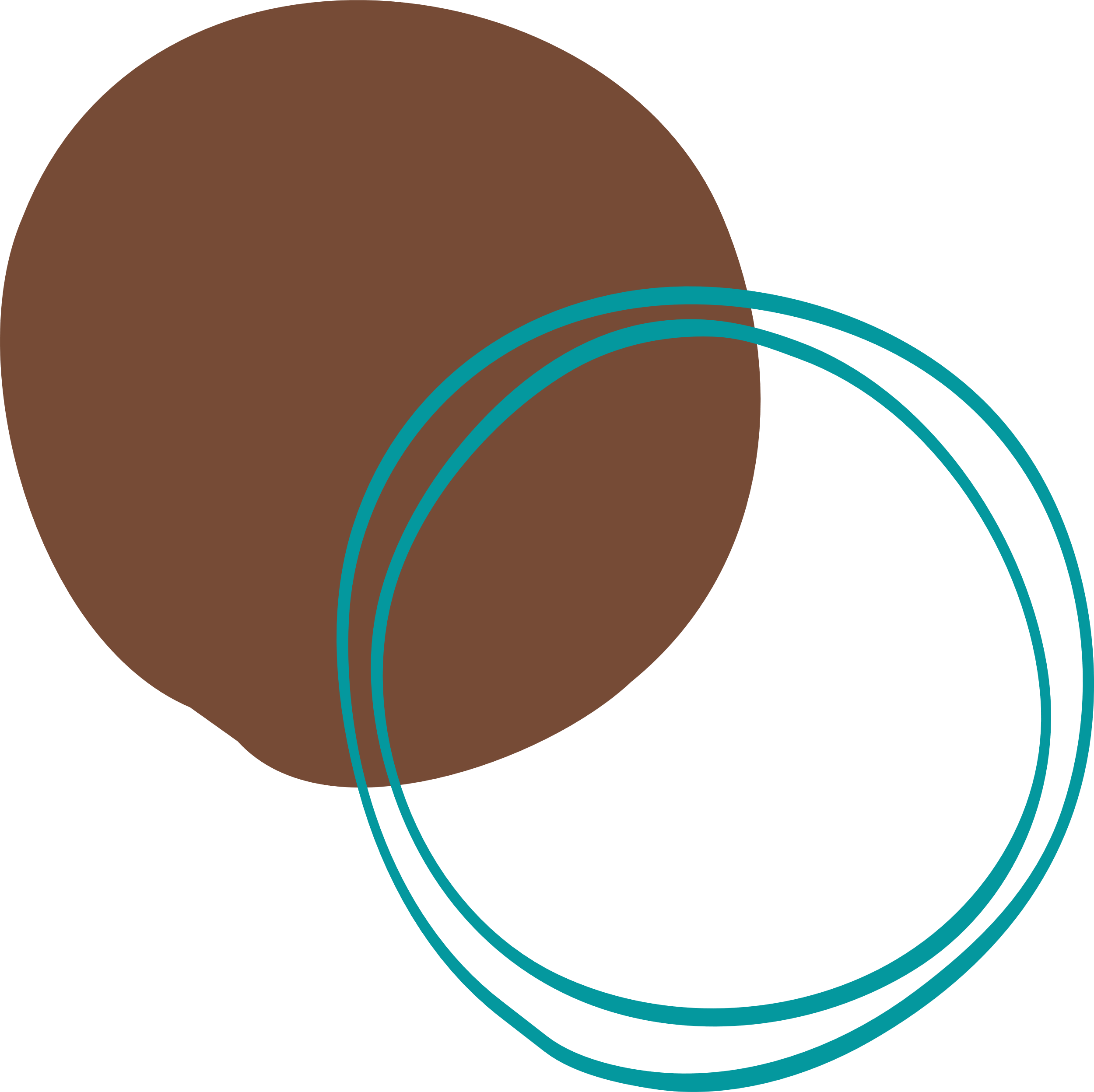 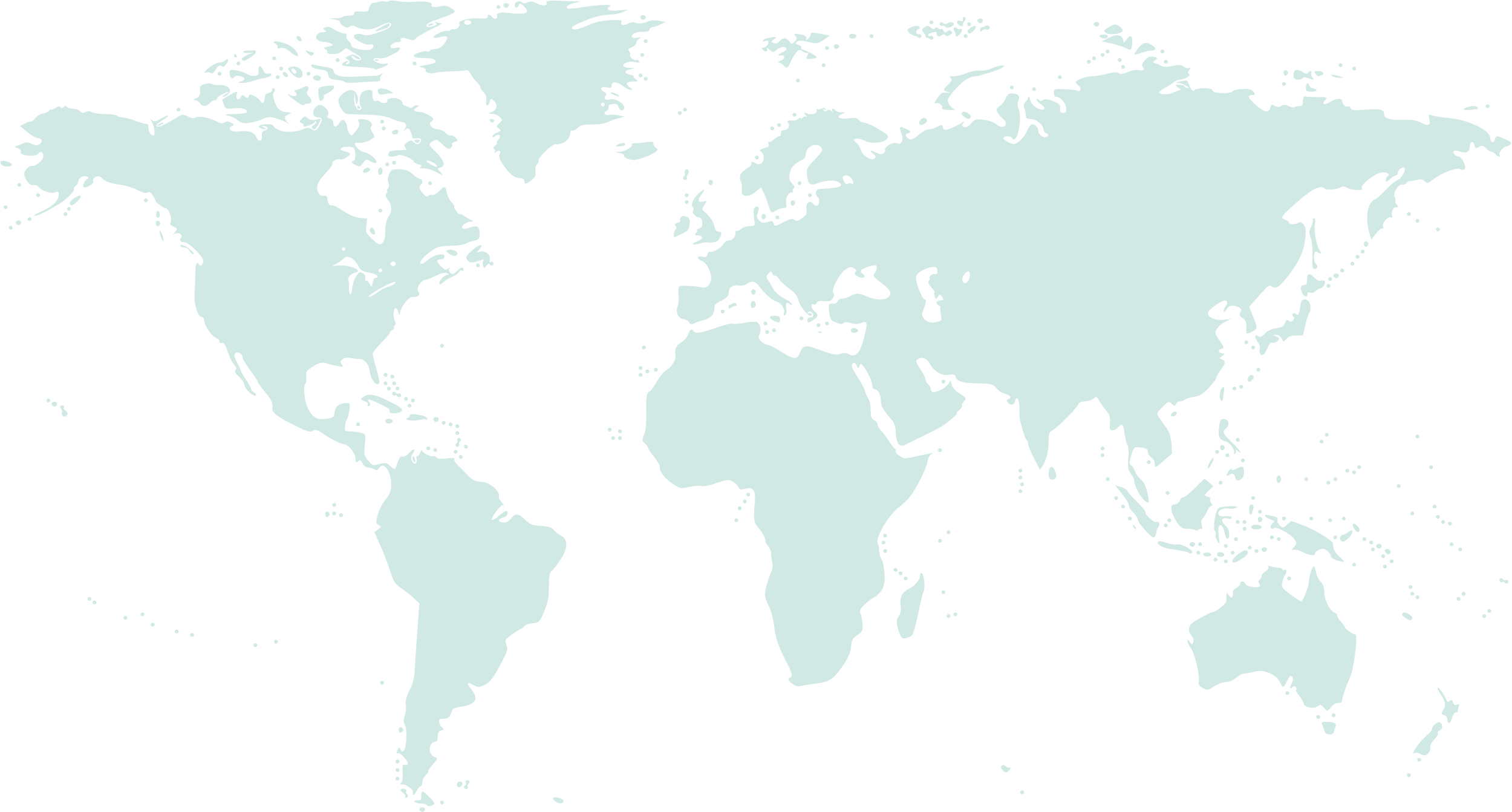 Consortium
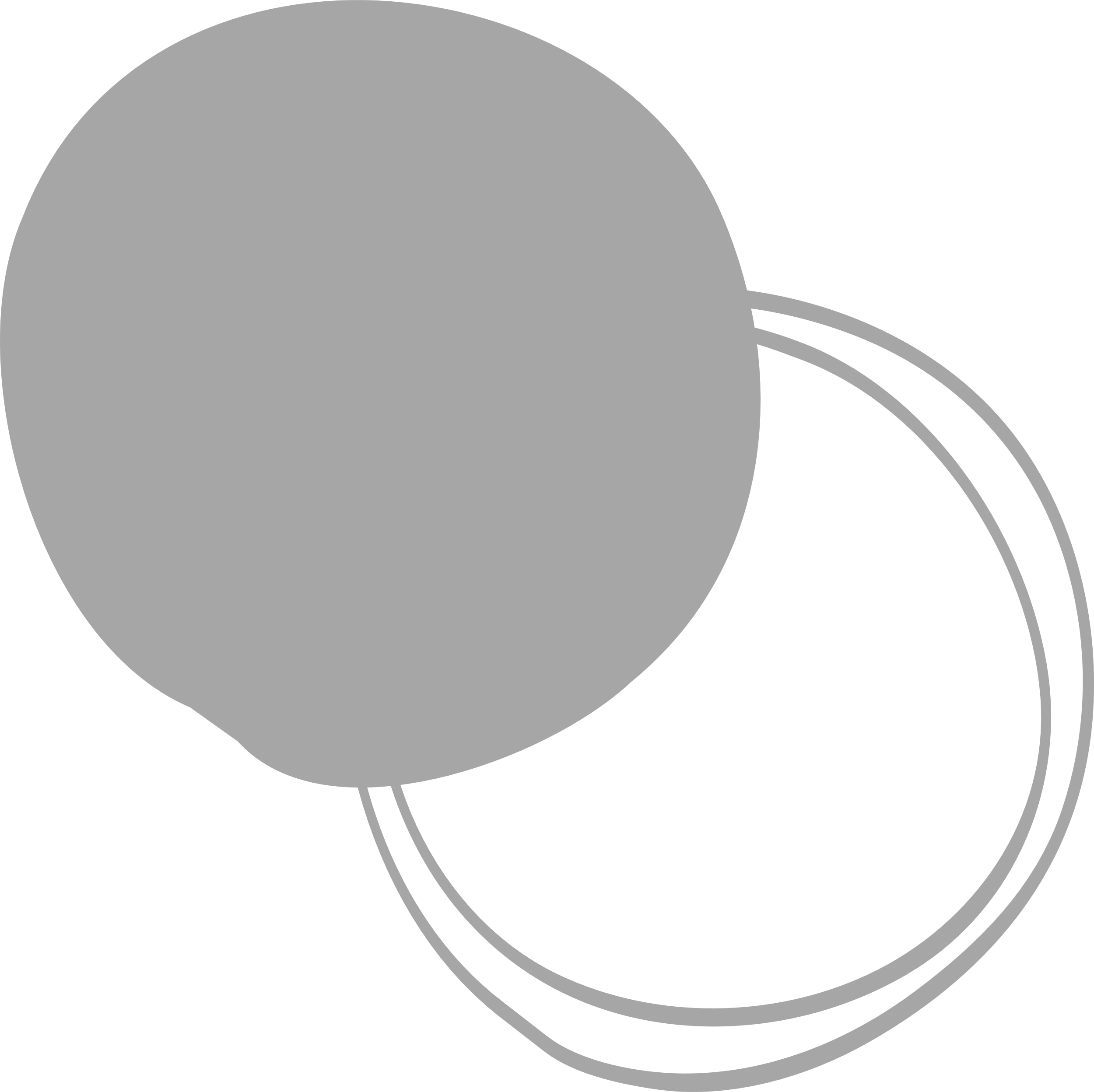 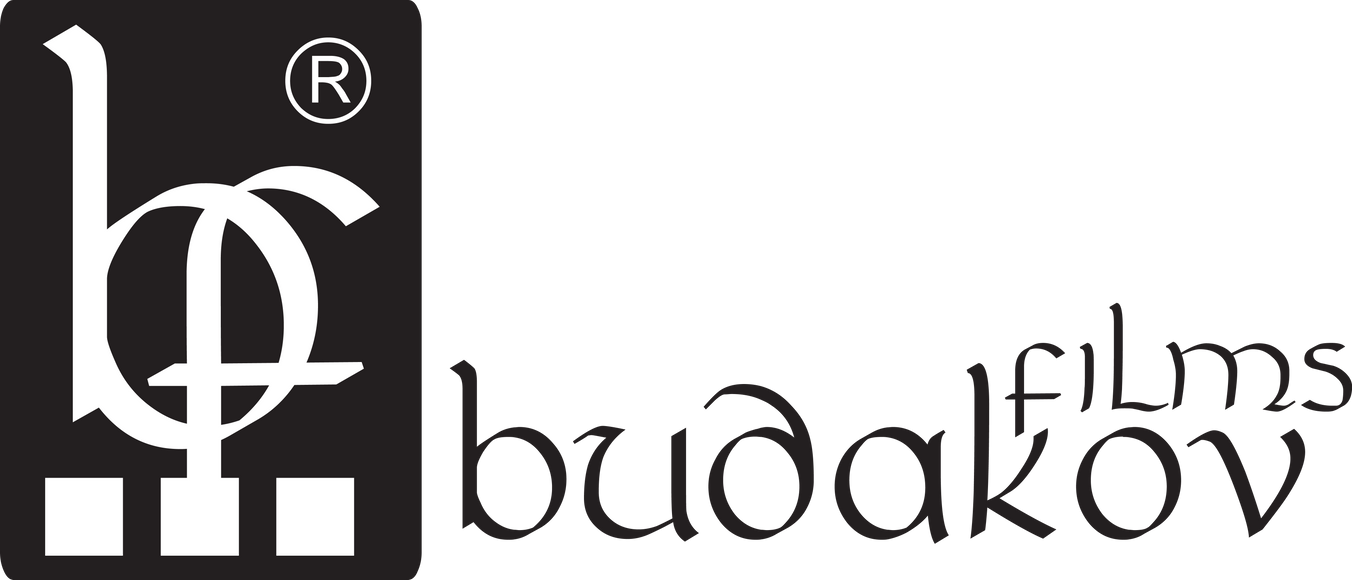 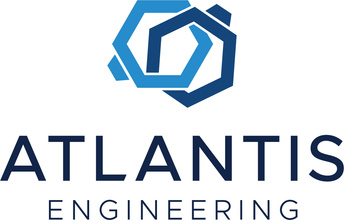 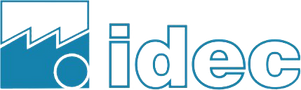 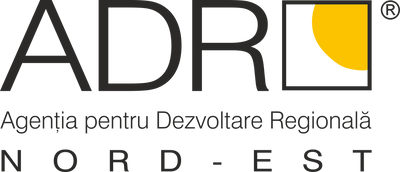 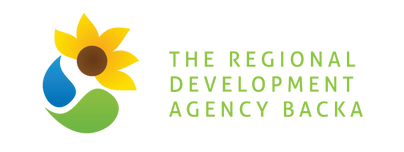 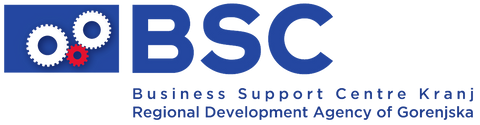 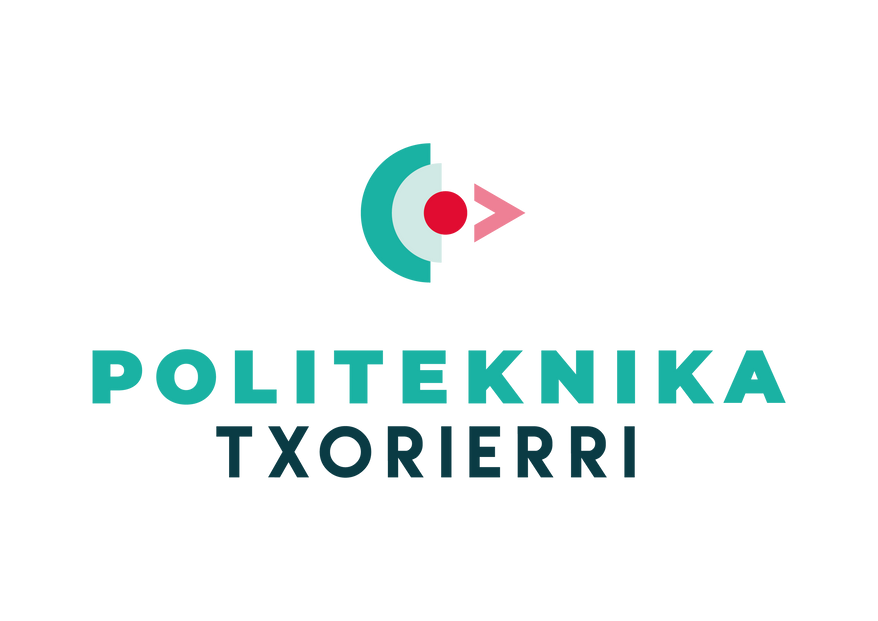 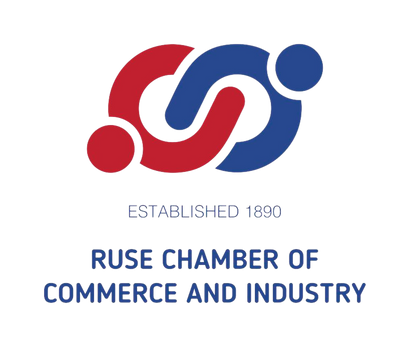 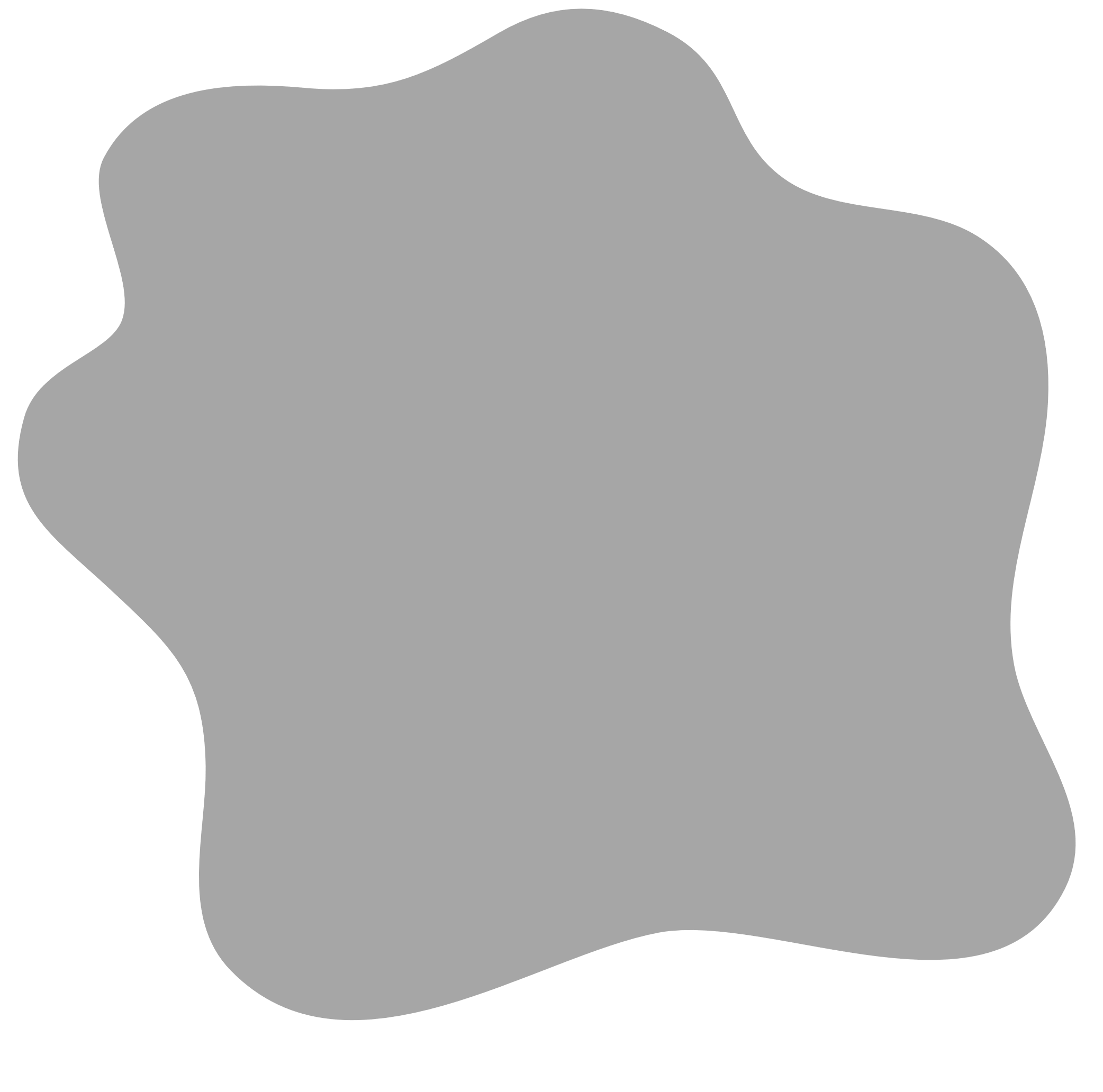 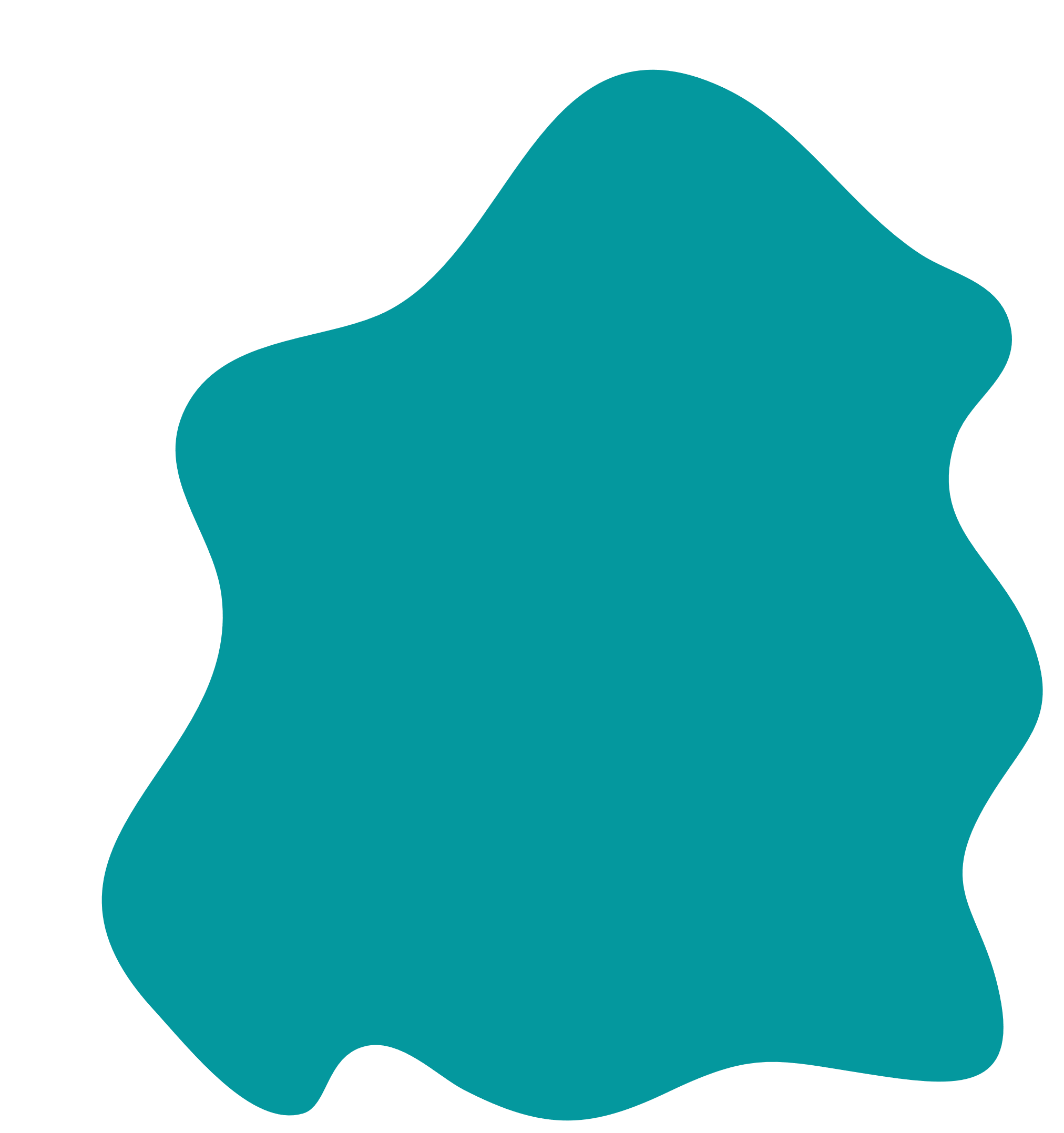 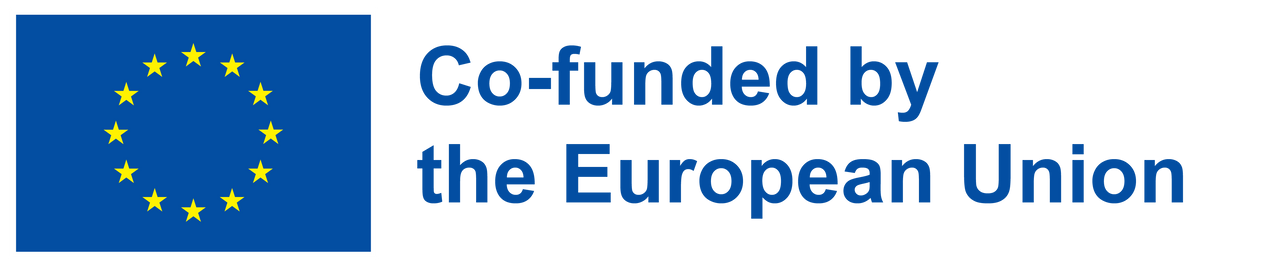 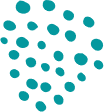 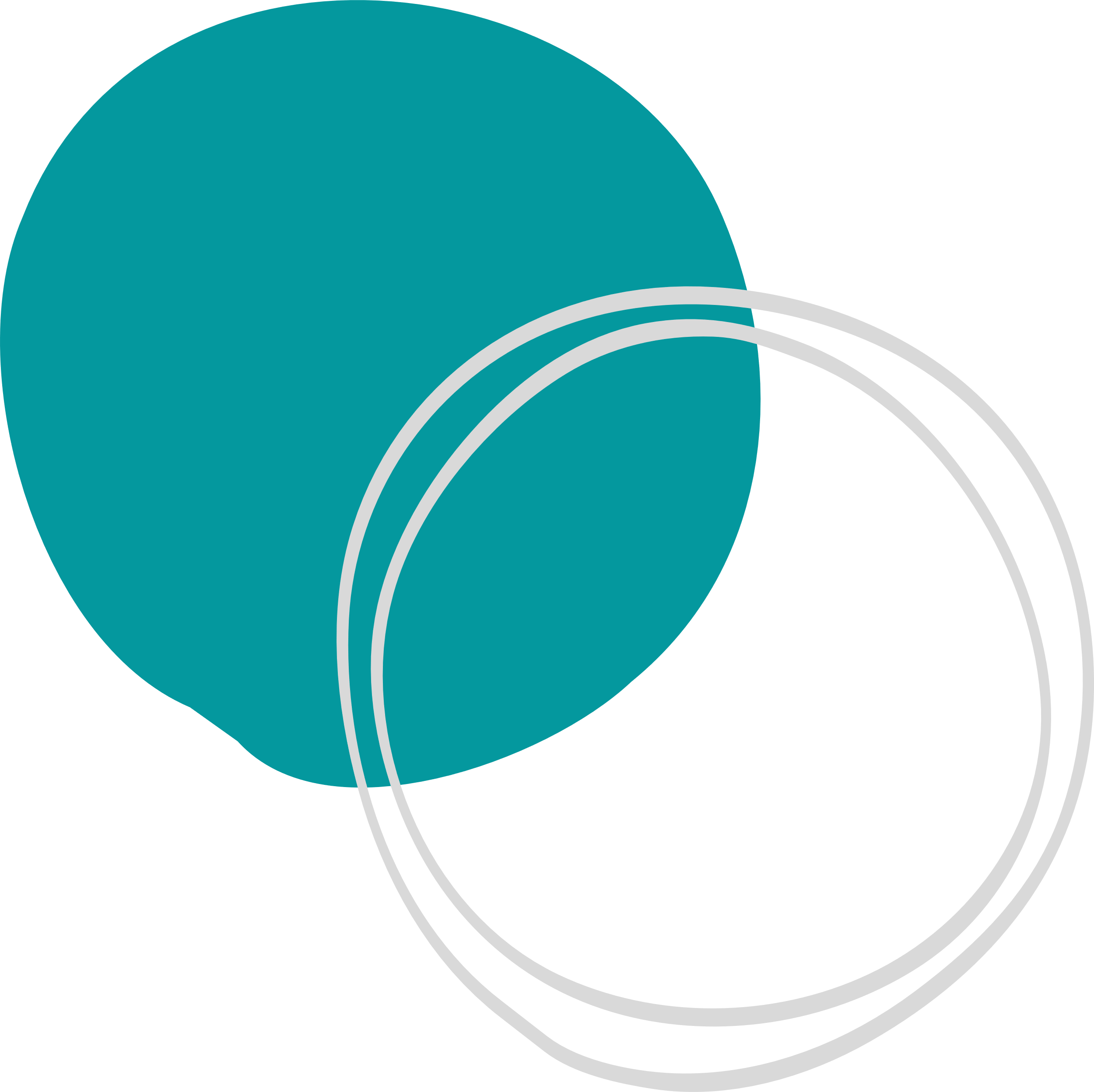 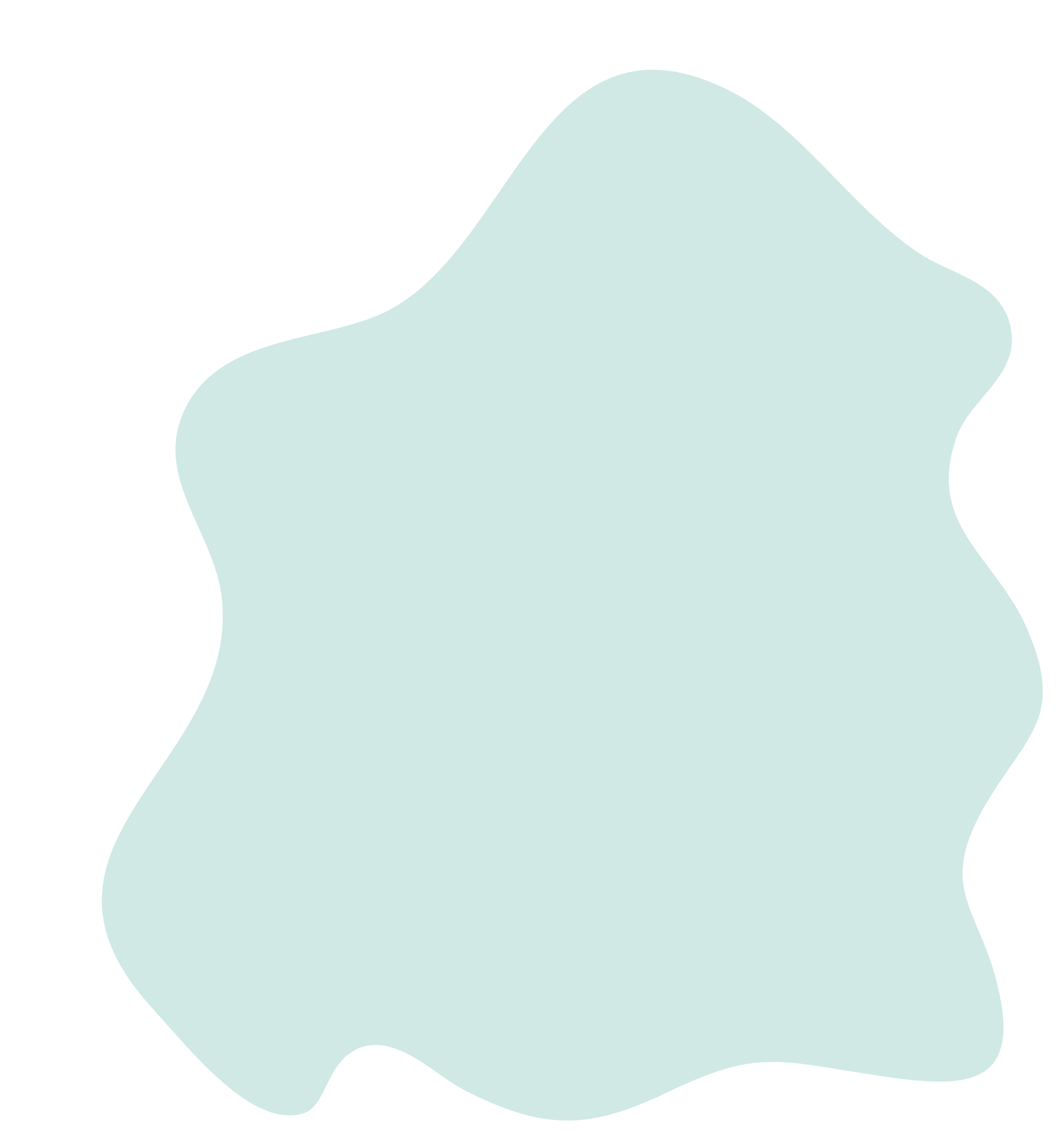 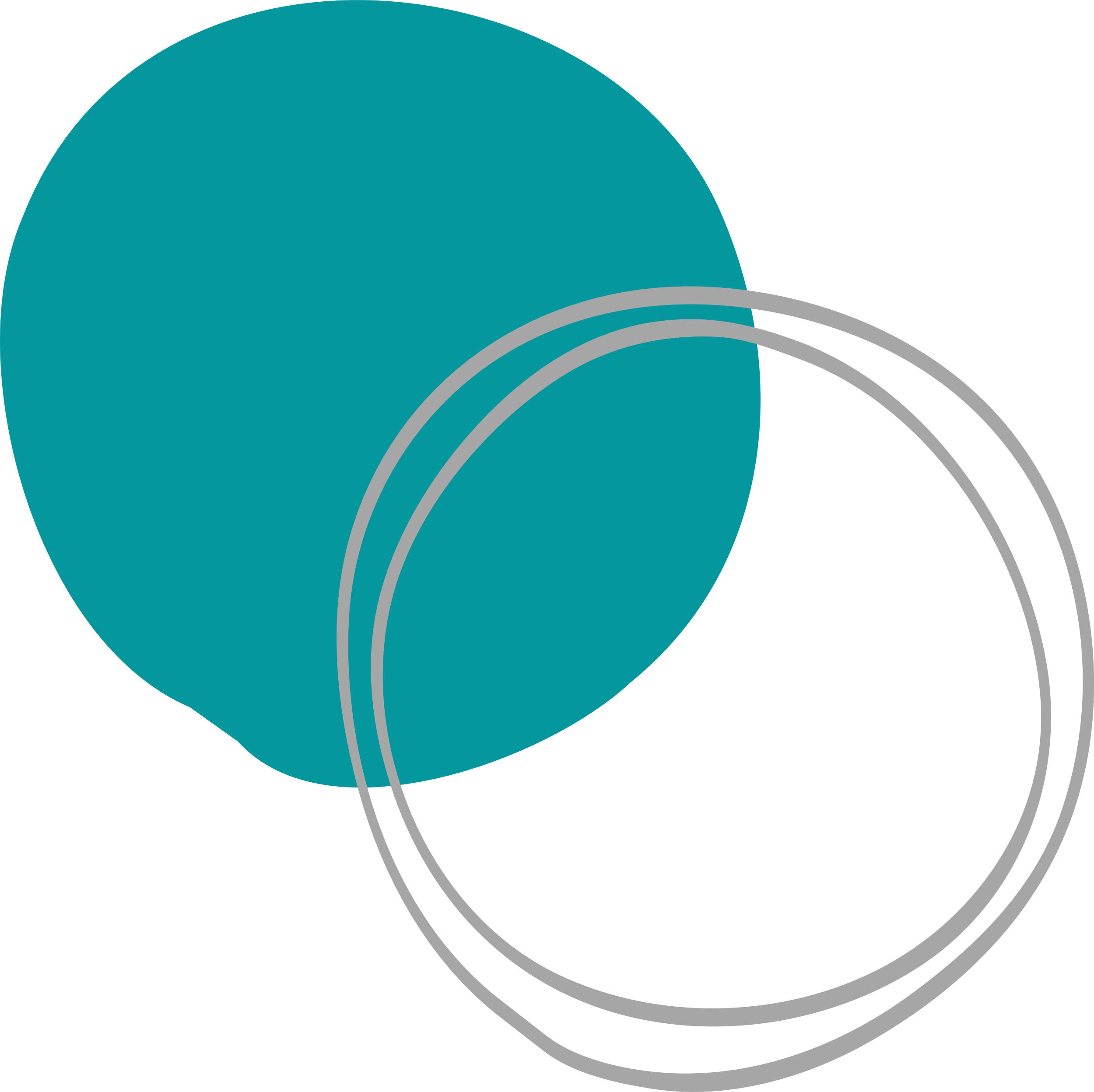 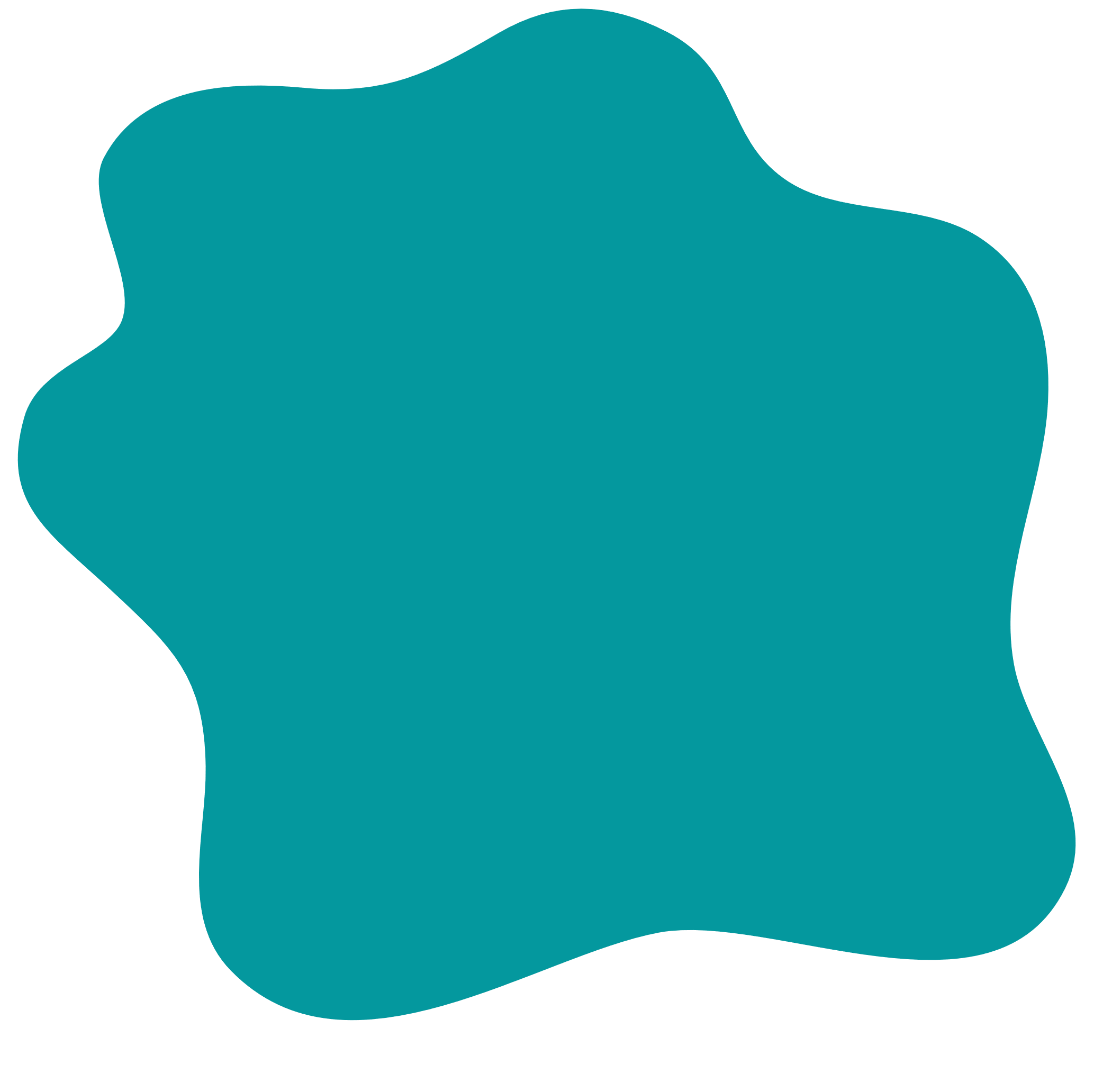 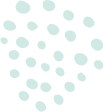 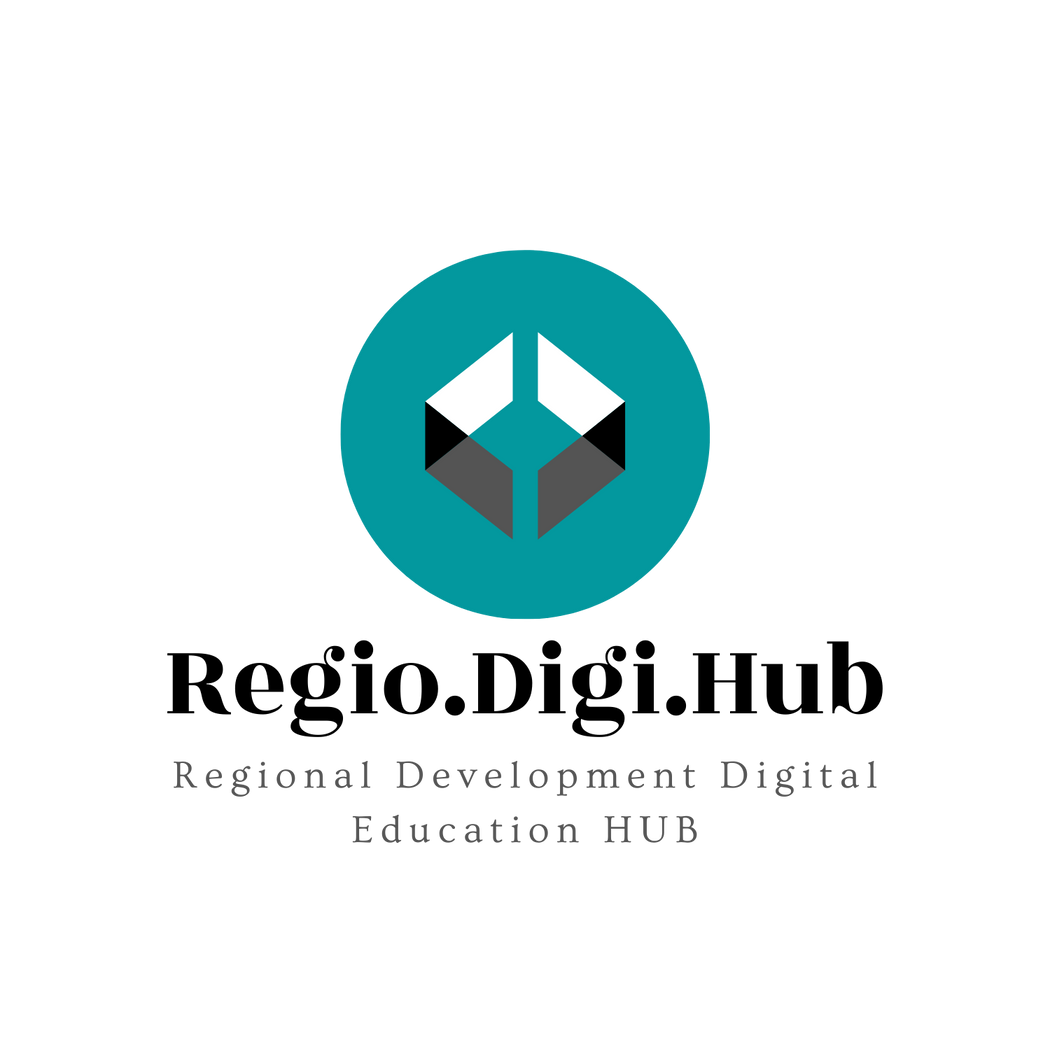 01
SMART SPECIALIZATION
02
S3 KEY ELEMENTS
03
DESIGNING STRUCTURE OF RIS3
Contents
04
SMART SPECIALIZATION PLATFORM
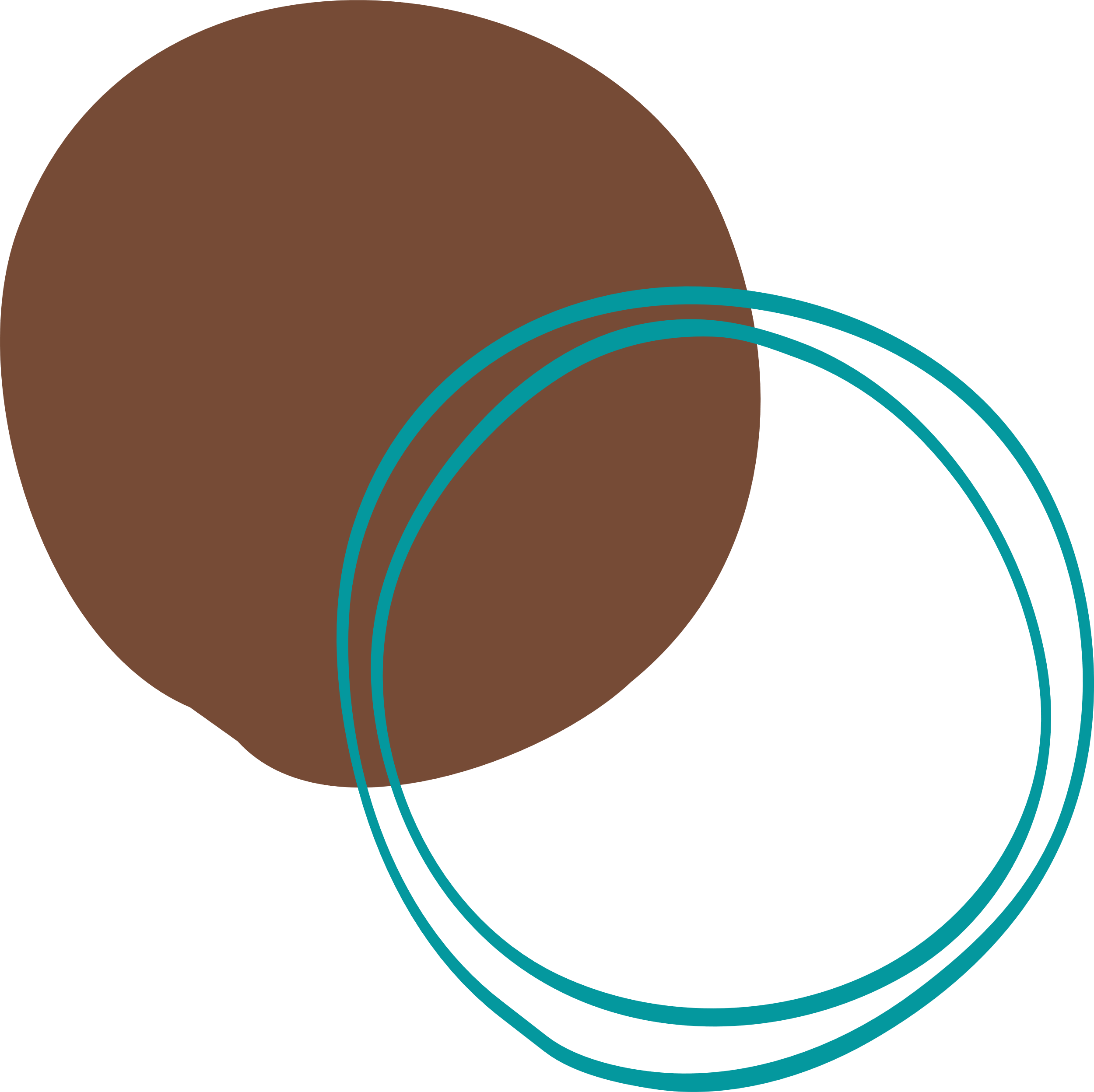 05
CASE STUDY OF ANDALUSIA
06
CASE STUDY OF CRETE
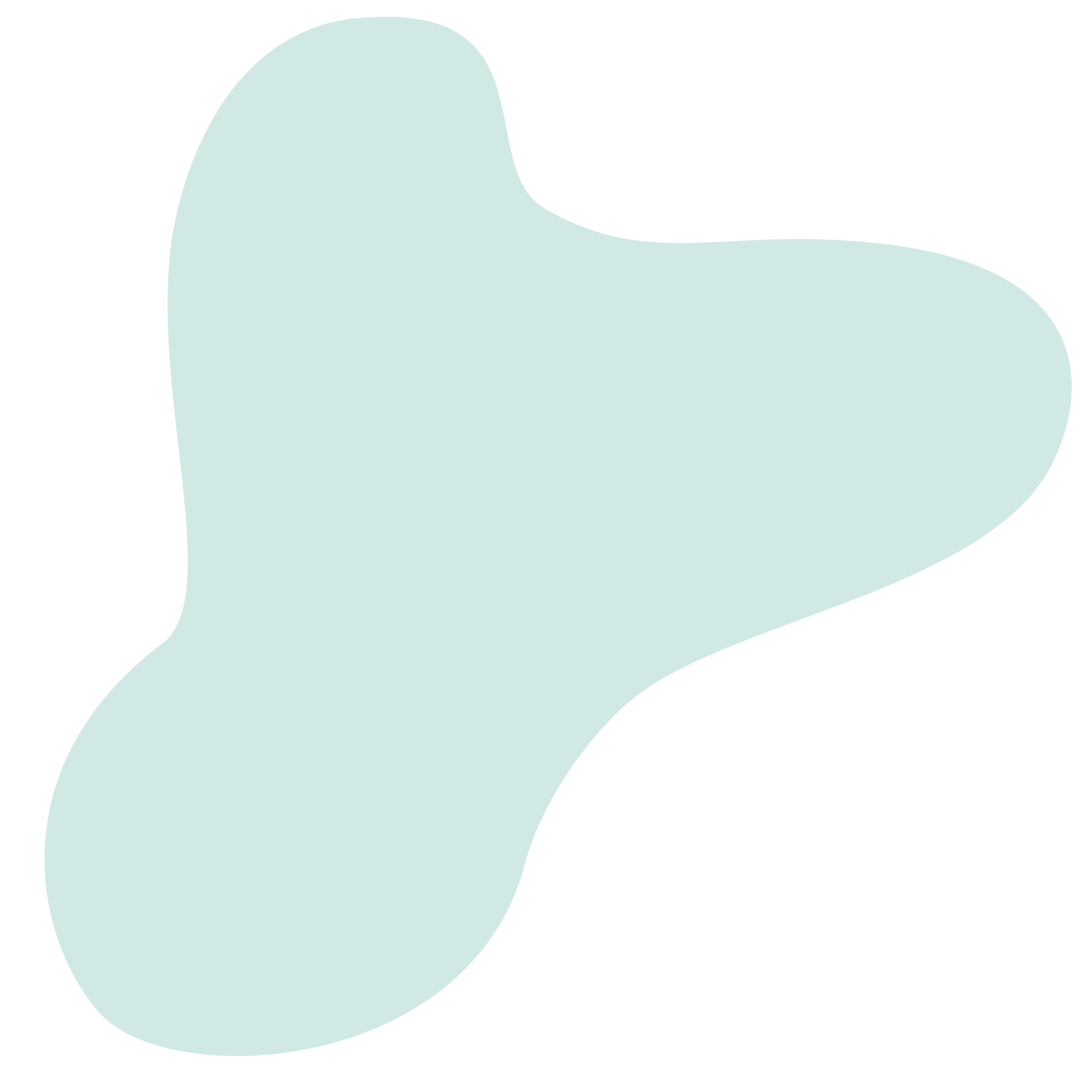 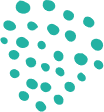 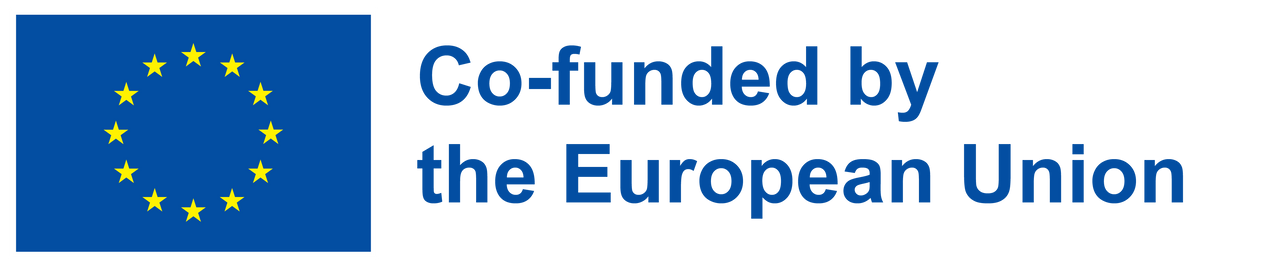 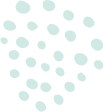 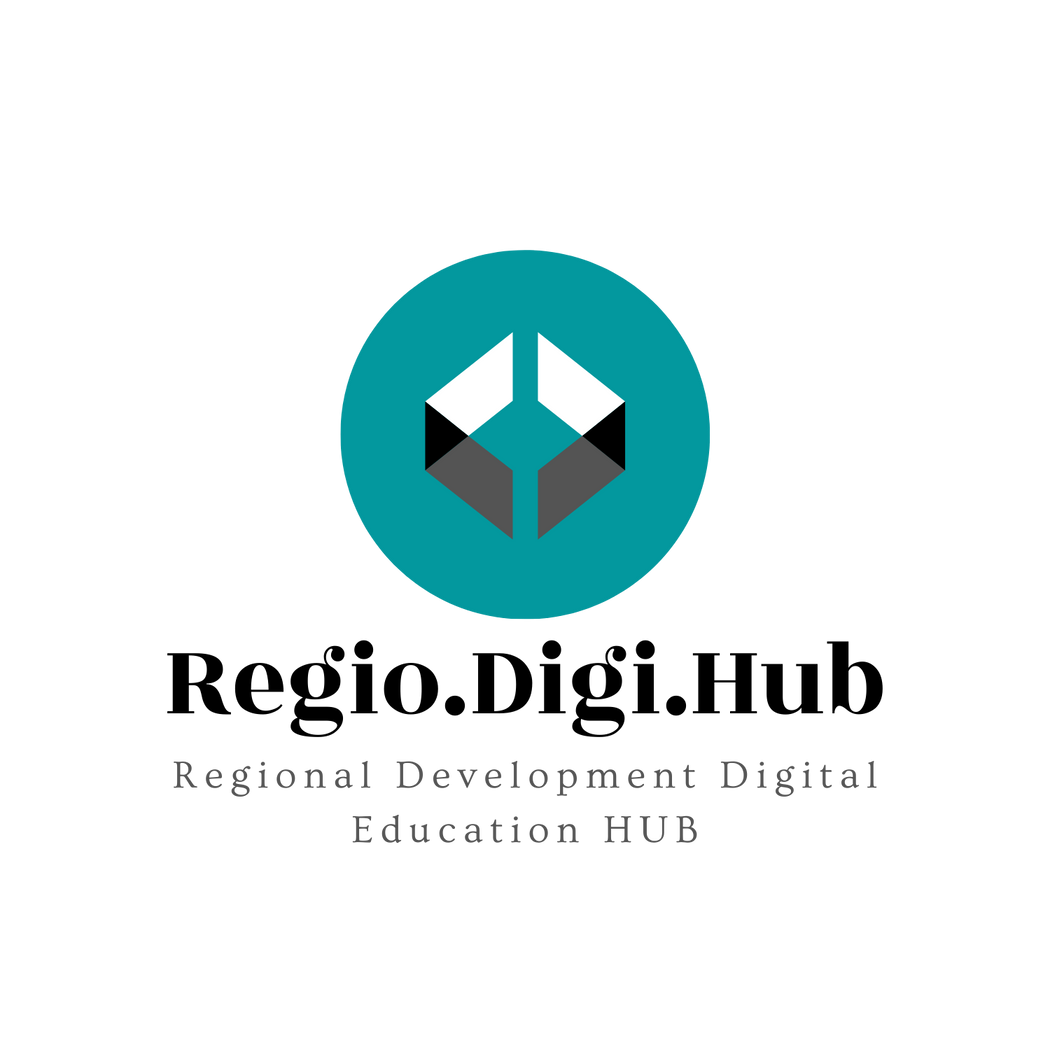 Smart Specialization Strategy (S3)
Definition
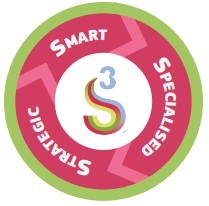 According to the Regulation (EU) N 1303/2013 of the European Parliament and of the Council, “Smart Specialisation Strategy (S3) means the national or regional innovation strategies which set priorities in order to build competitive advantage by developing and matching research and innovation own strengths to business needs in order to address emerging opportunities and market developments in a coherent manner, while avoiding duplication and fragmentation of efforts; a smart specialisation strategy may take the form of, or be included in, a national or regional research and innovation (R&I) strategic policy Framework”
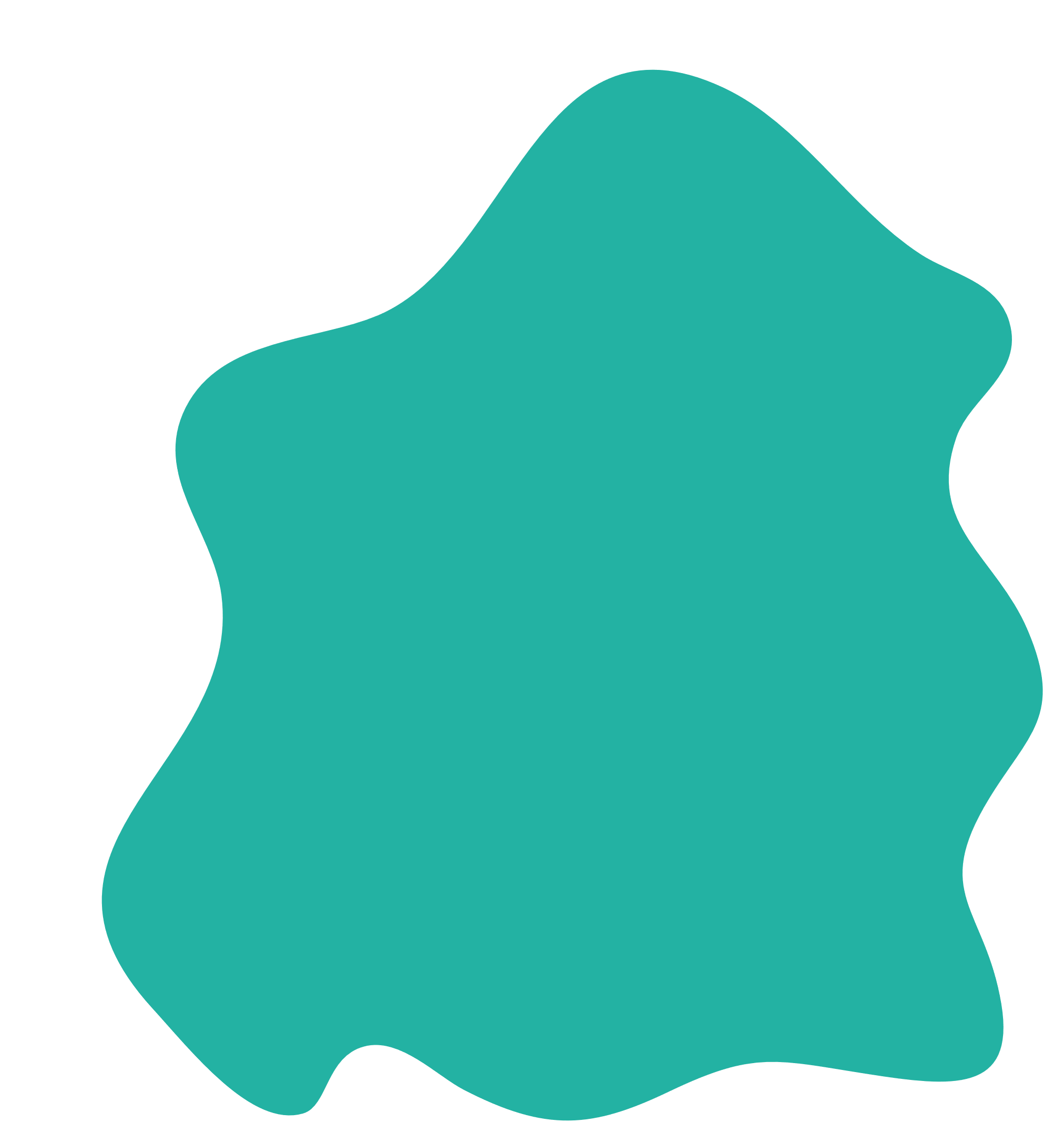 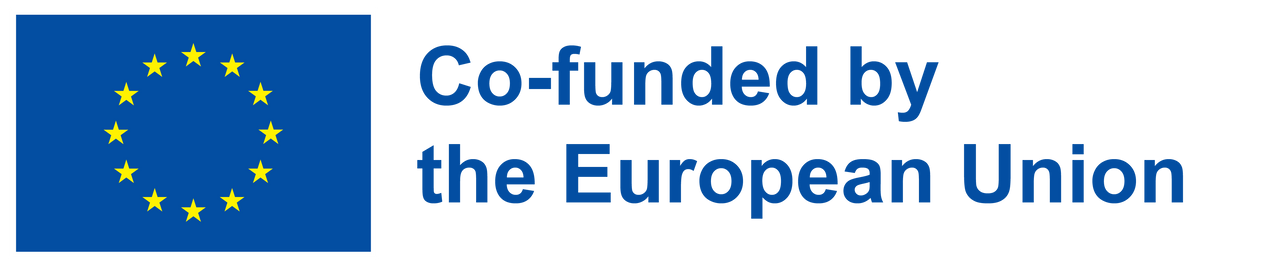 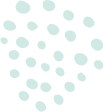 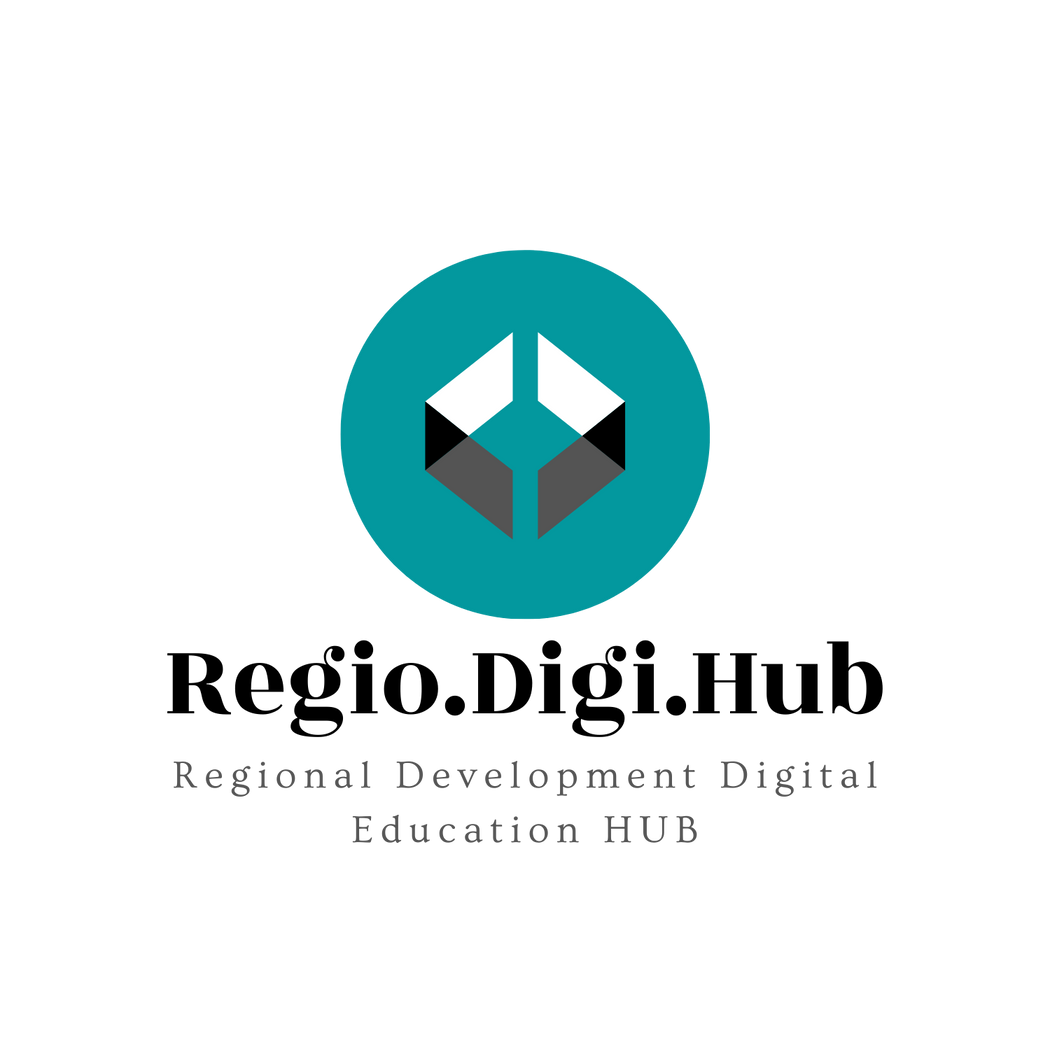 What is Smart Specialization
Smart Specialization is an innovation policy concept that scopes to enhance regional innovation, supporting to growth and prosperity by assisting  and enabling areas to emphasis on their strong points.

Smart specialization brings together local government, academia, business sectors, and the civil society through its partnership and bottom-up methodology to work for the implementation of long-term growth goals funded by EU funds.
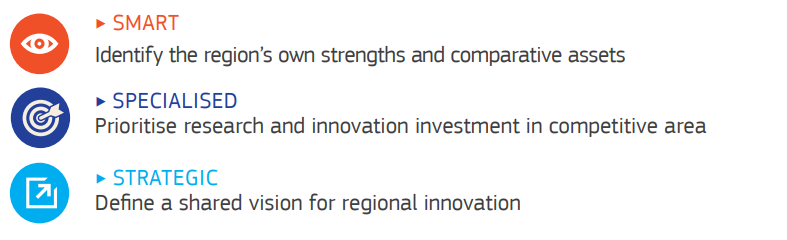 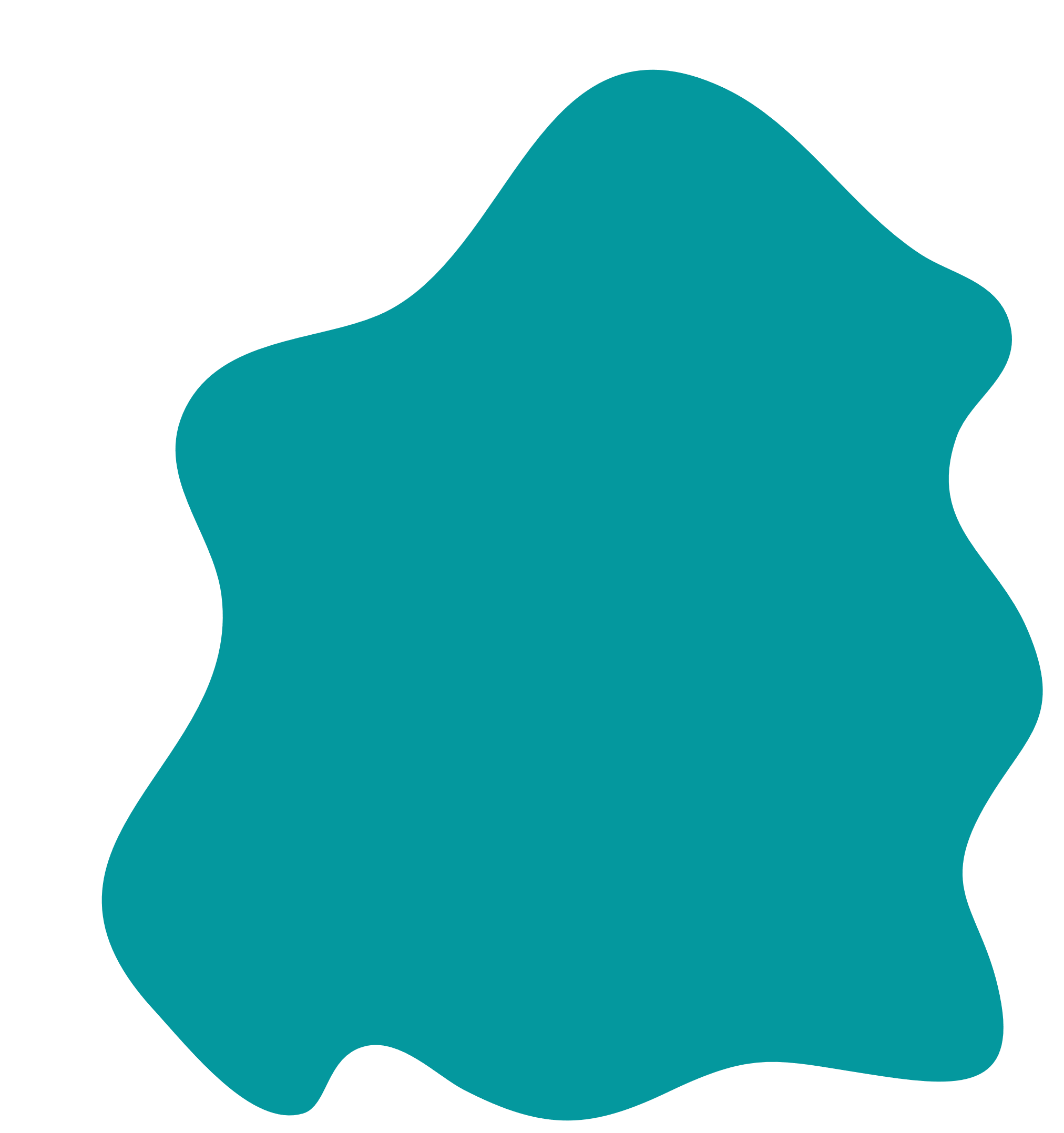 Source: European Commission
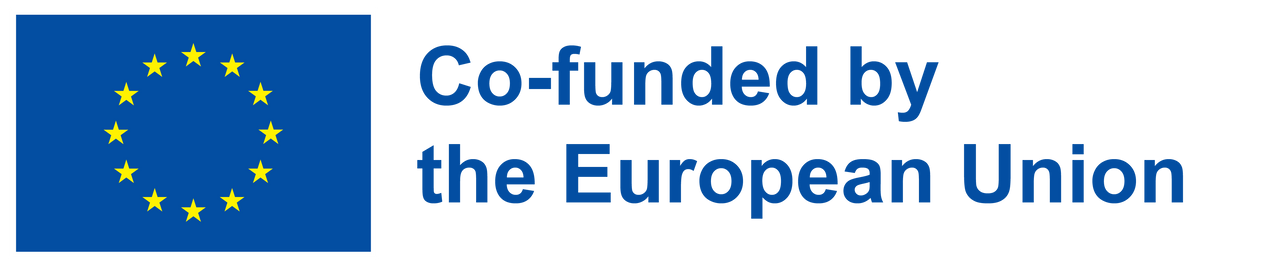 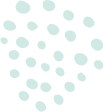 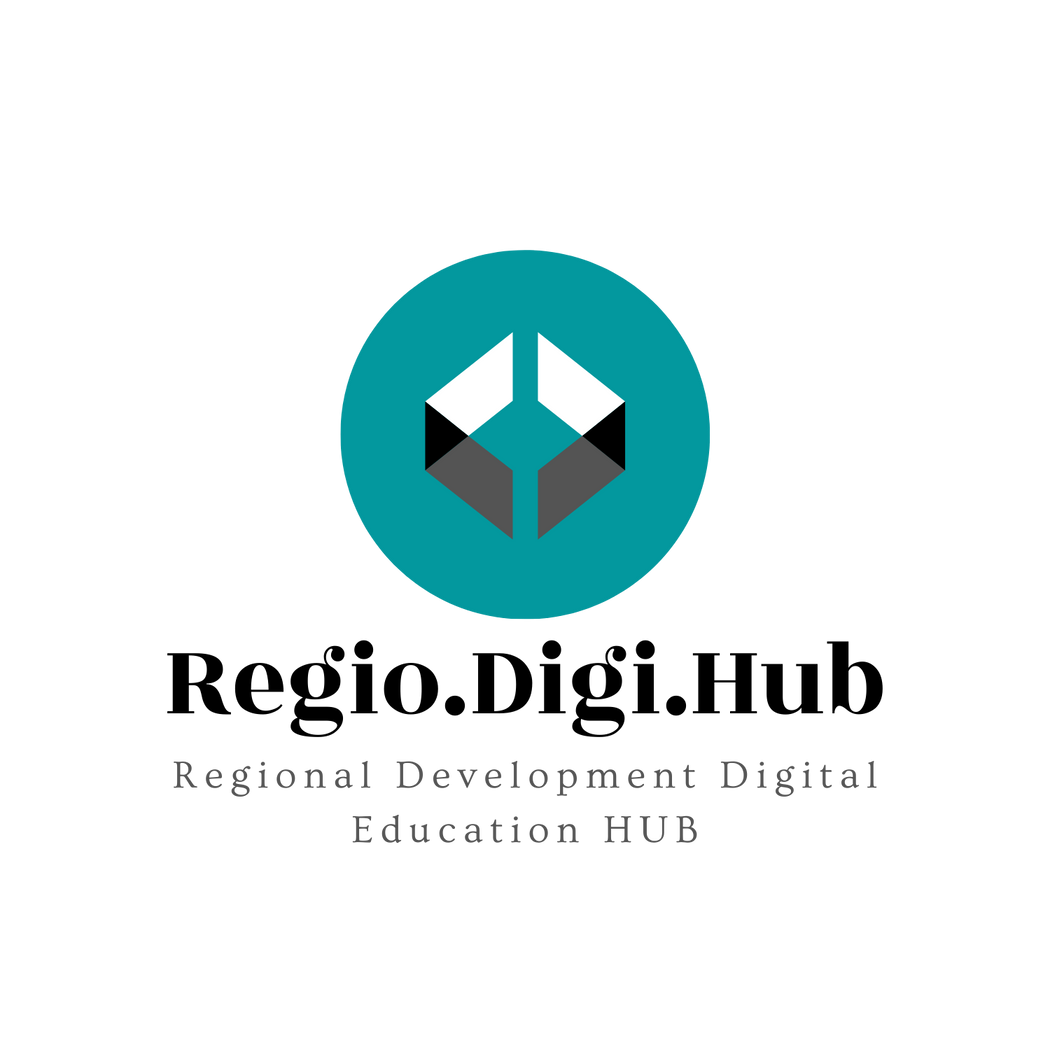 S3 Key elements (a)
The following guiding concepts should be considered while developing a smart specialization strategy:
Place based-approach: It builds on the resources and assets available to regions and Member States as well as the distinct socioeconomic issues they face in order to identify special chances for growth and development;

Having strategy: Making investing decisions is the definition of having a strategy. Only a small number of clearly defined priorities for knowledge-based investments and/or clusters should receive support from Member States and regions. Focusing on competitive advantages and achievable development potentials that are underpinned by a critical mass of activity and entrepreneurial resources is what it means to specialize.
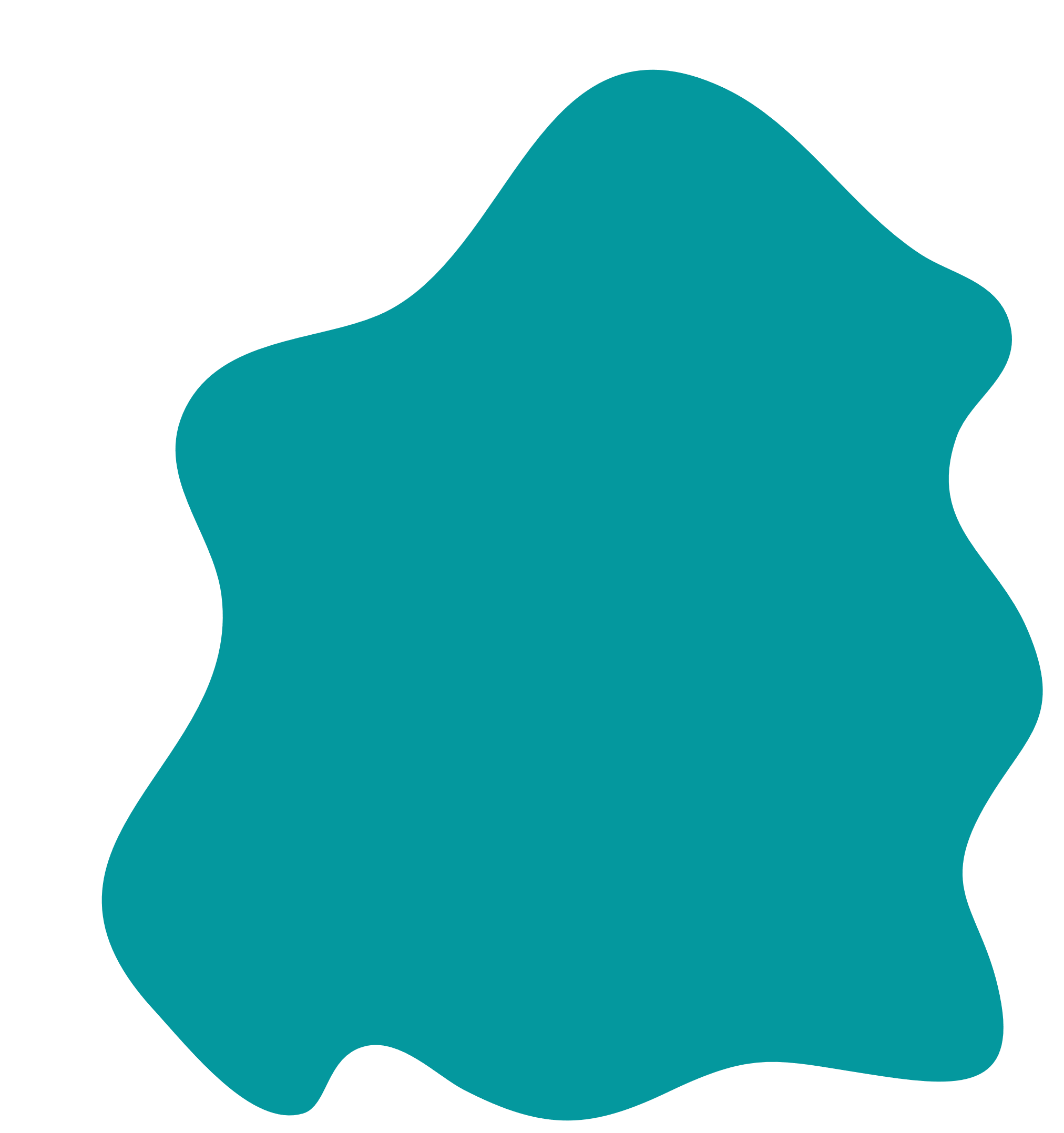 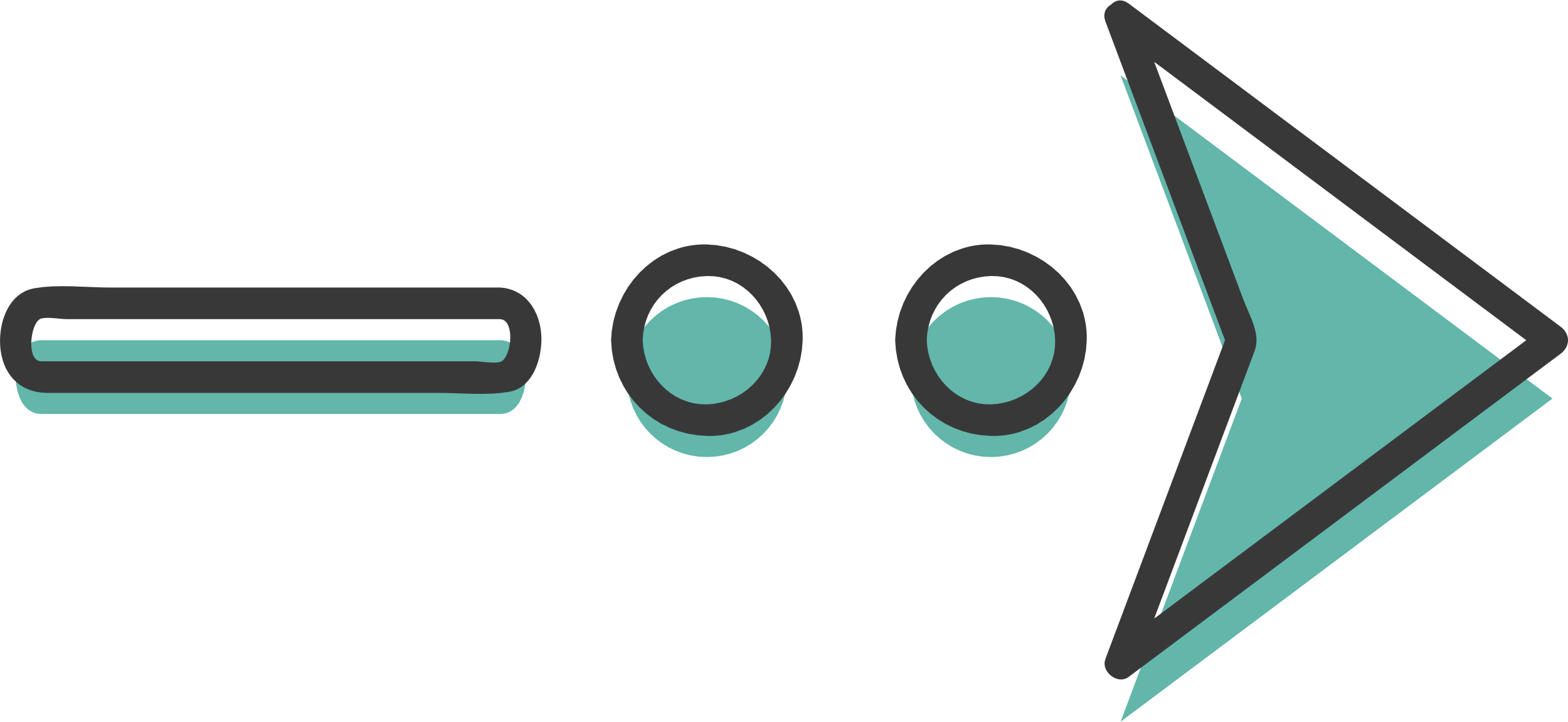 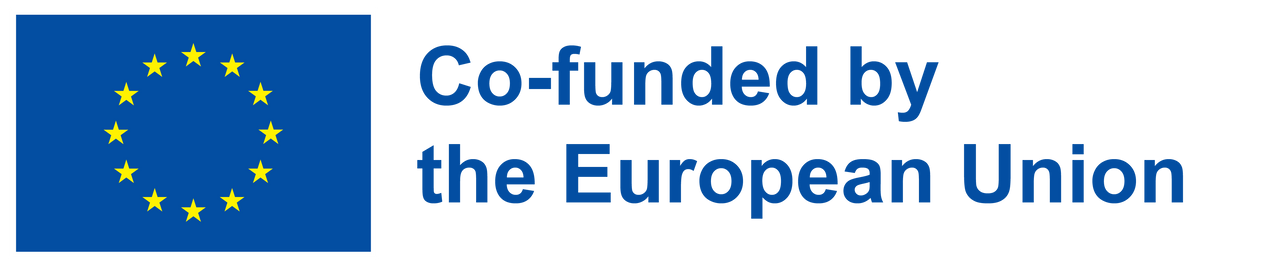 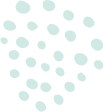 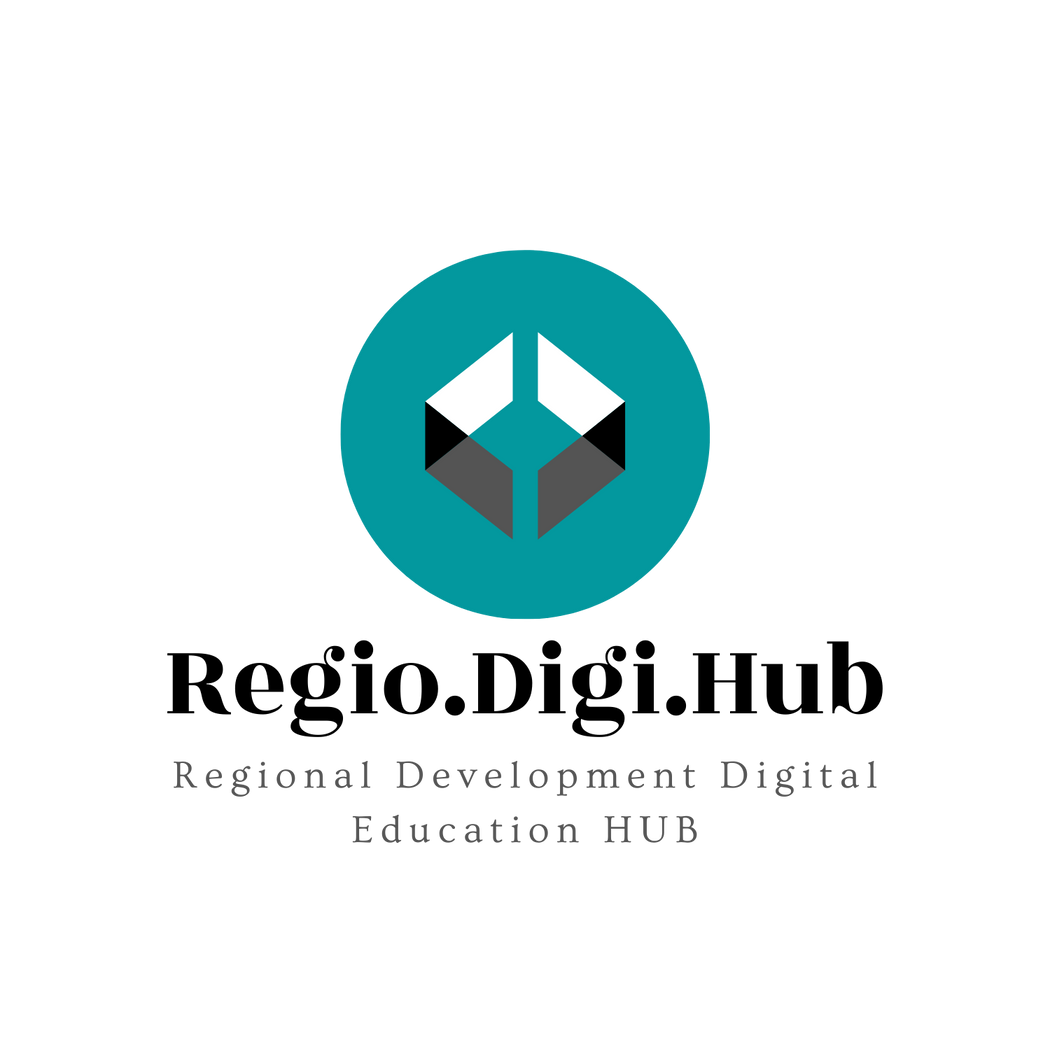 S3 Key elements (b)
The following guiding concepts should be considered while developing a smart specialization strategy:
Setting priorities should not be a top-down, picking-the-winner process: The process should involve all interested parties equally and be centered on "entrepreneurial discovery," which is an interactive process in which the private sector and market forces learn about new activities and produce information about them, and the government evaluates the results and gives the most power to those actors who can realize this potential.

Broad view of  Innovation: The innovation plan should encourage technological, practice-based, social, and other types of innovation. This would enable each region and Member State to customize policy decisions in light of their particular socioeconomic circumstances;
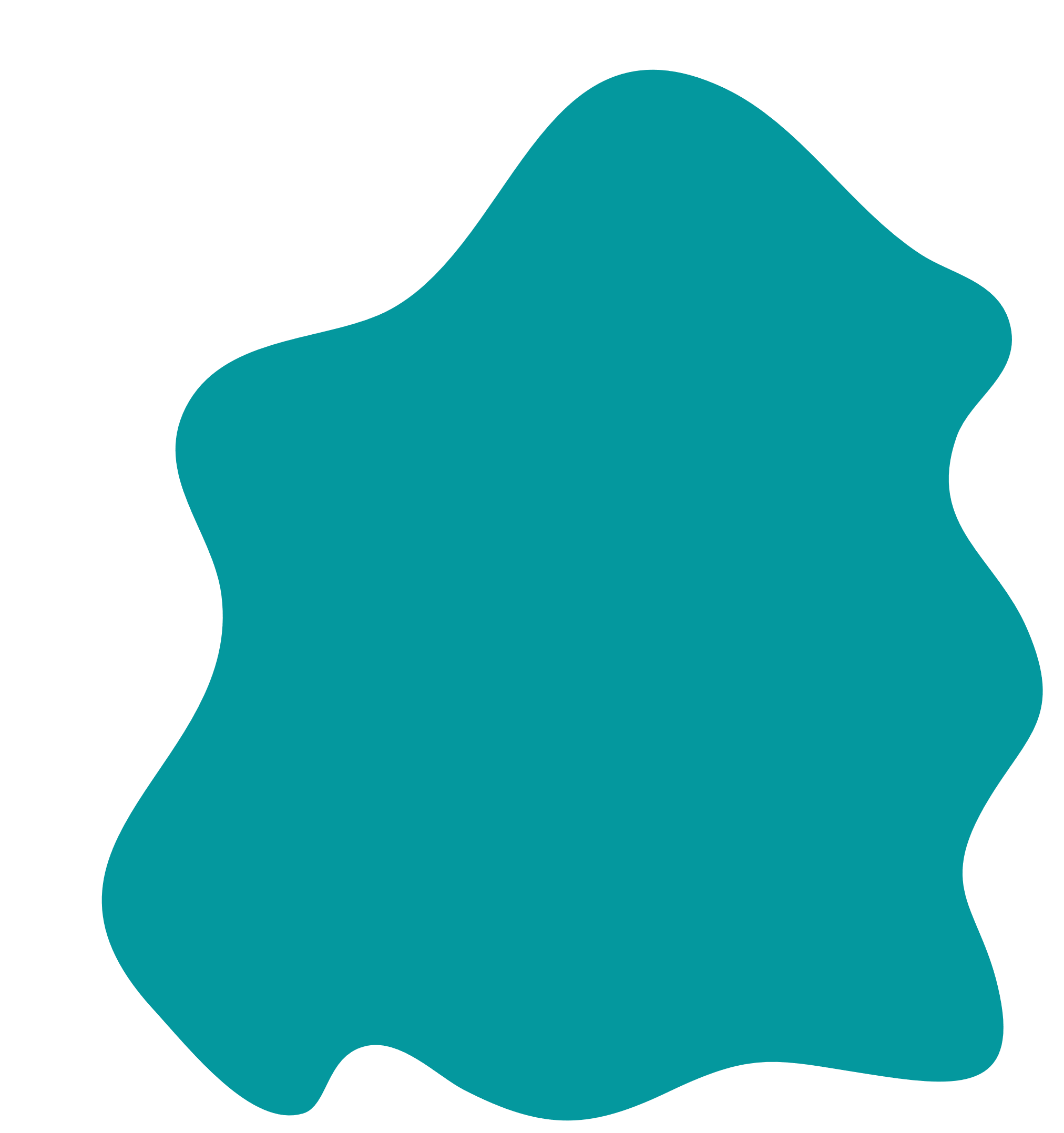 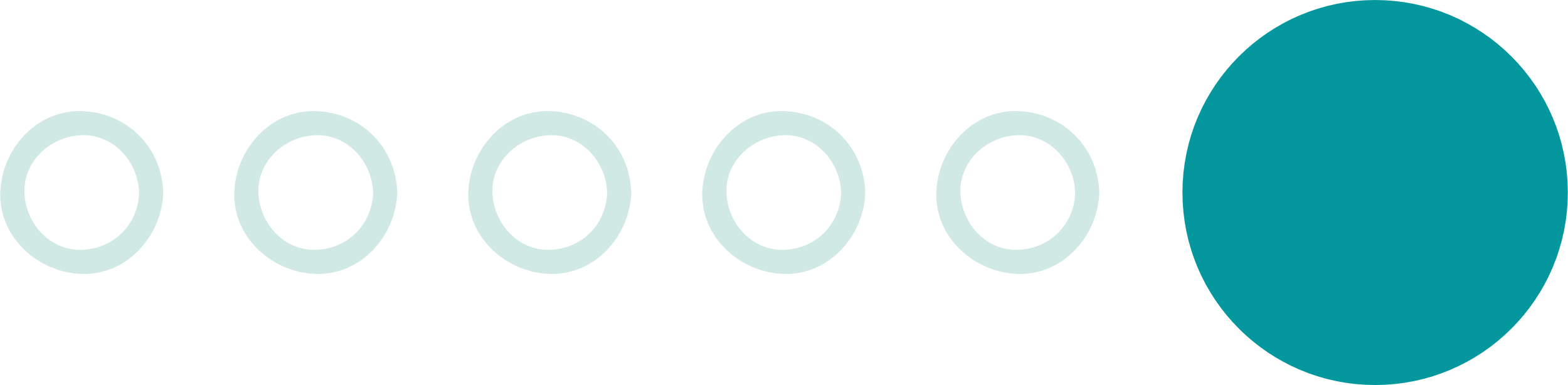 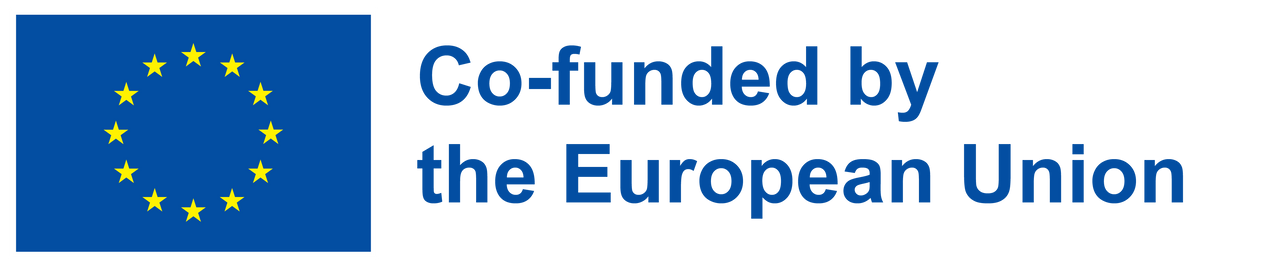 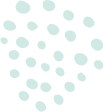 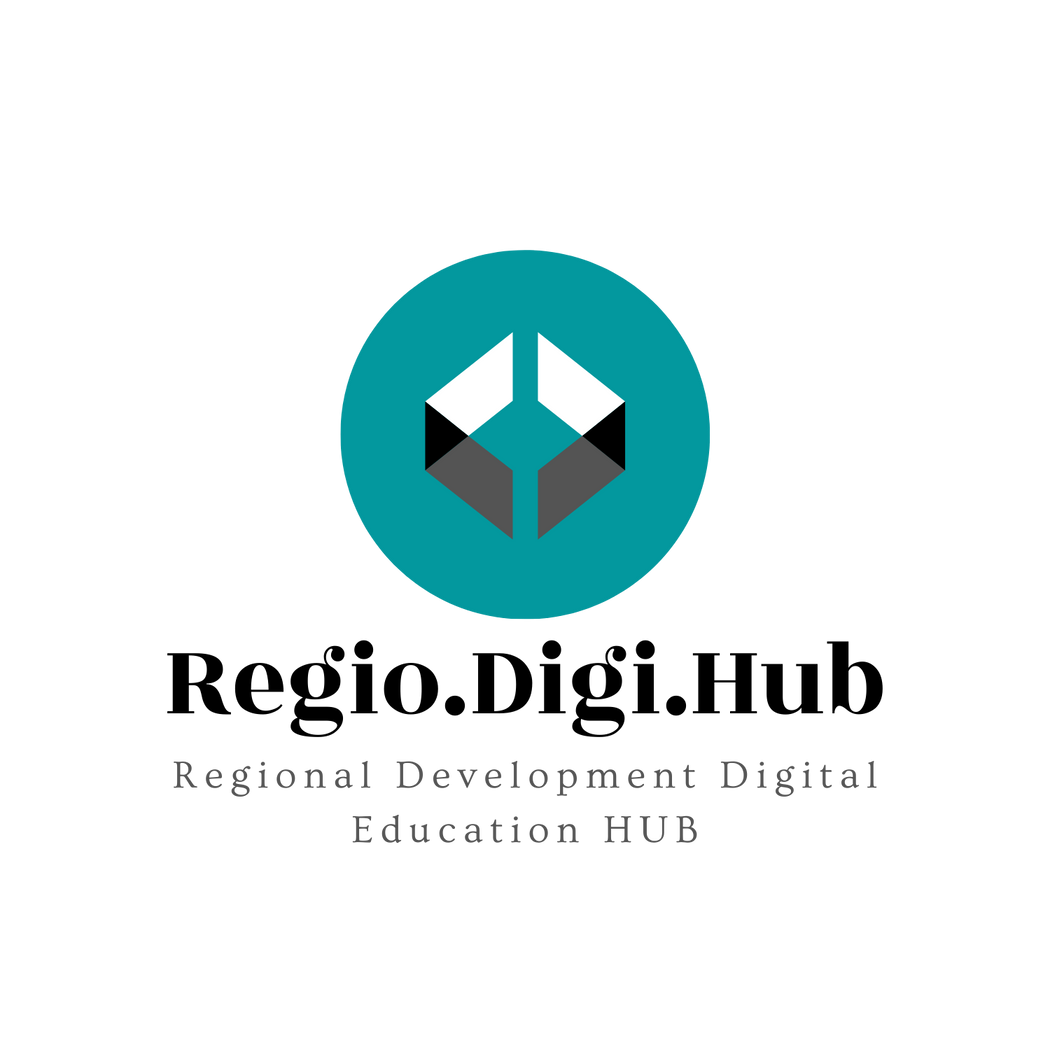 Why the Concept of Smart Specialization is“smart”?
It establishes unique connections between research and innovation and economic development, such as the entrepreneurial process of discovery and the establishment of priorities by policymakers in close collaboration with local actors.

As a result of this process being conducted with an eye on the outside world, regions are forced to be ambitious but realistic about what can be accomplished while connecting local resources and capabilities to foreign knowledge sources and value chains.




Although each regional or national strategy will have some common elements, the place-based approach demonstrates how important it is to understand the local context for effective design.
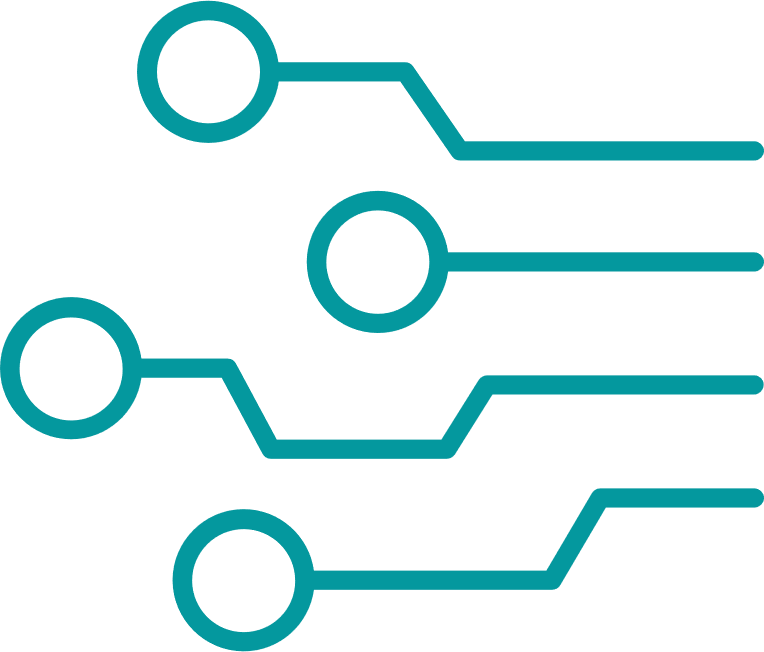 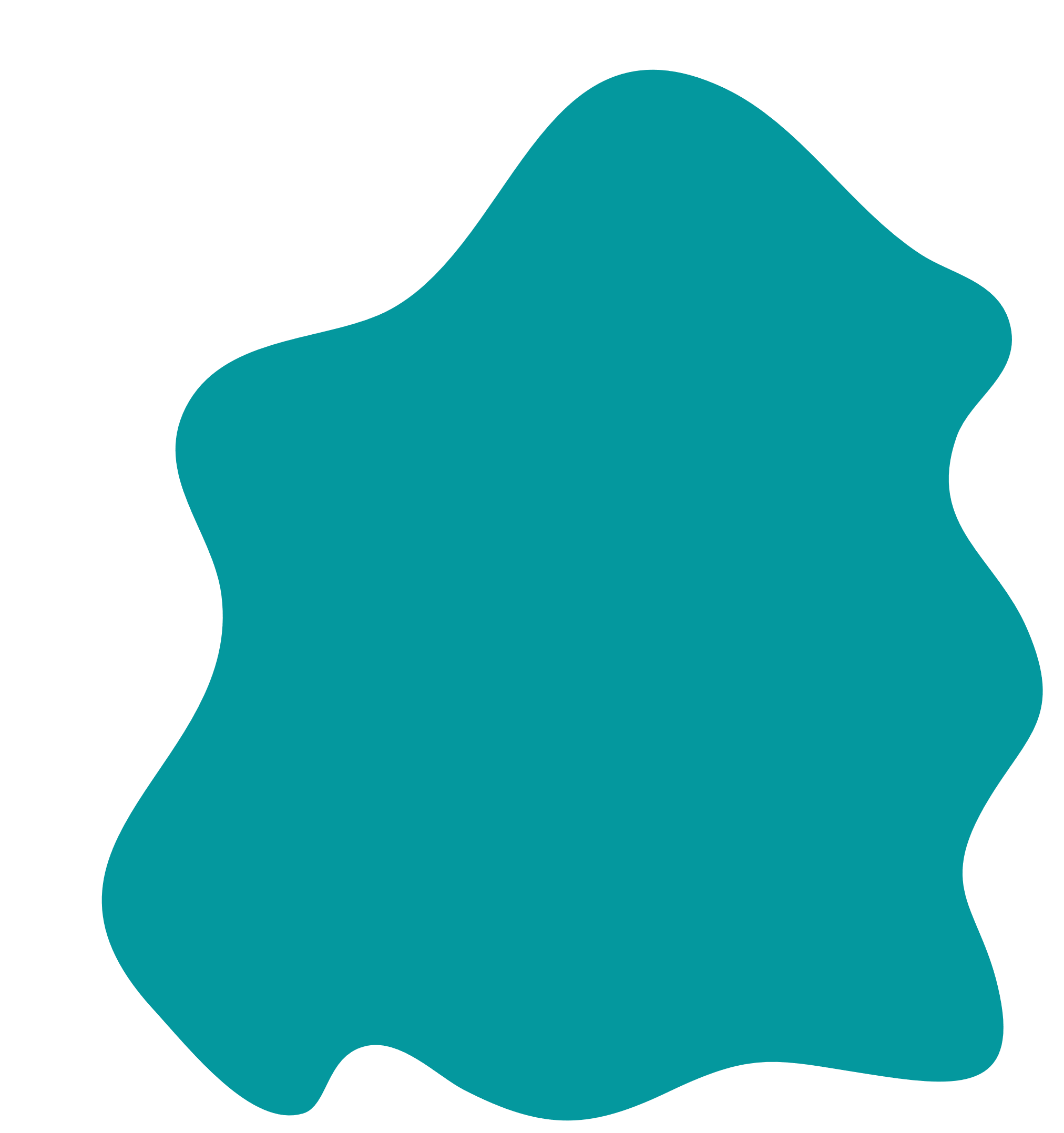 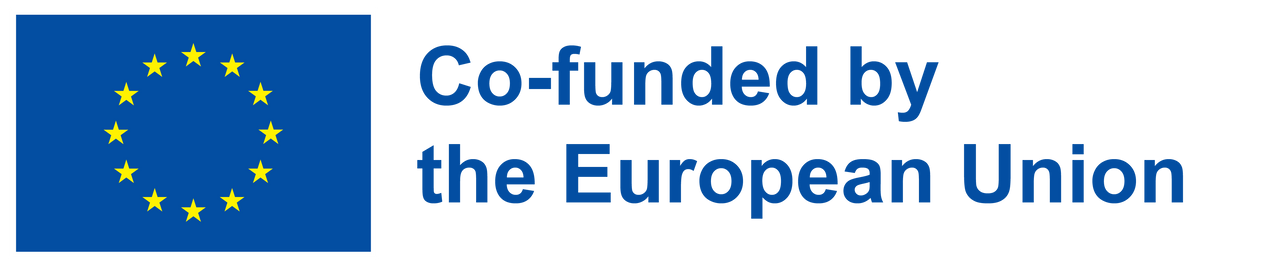 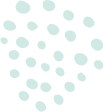 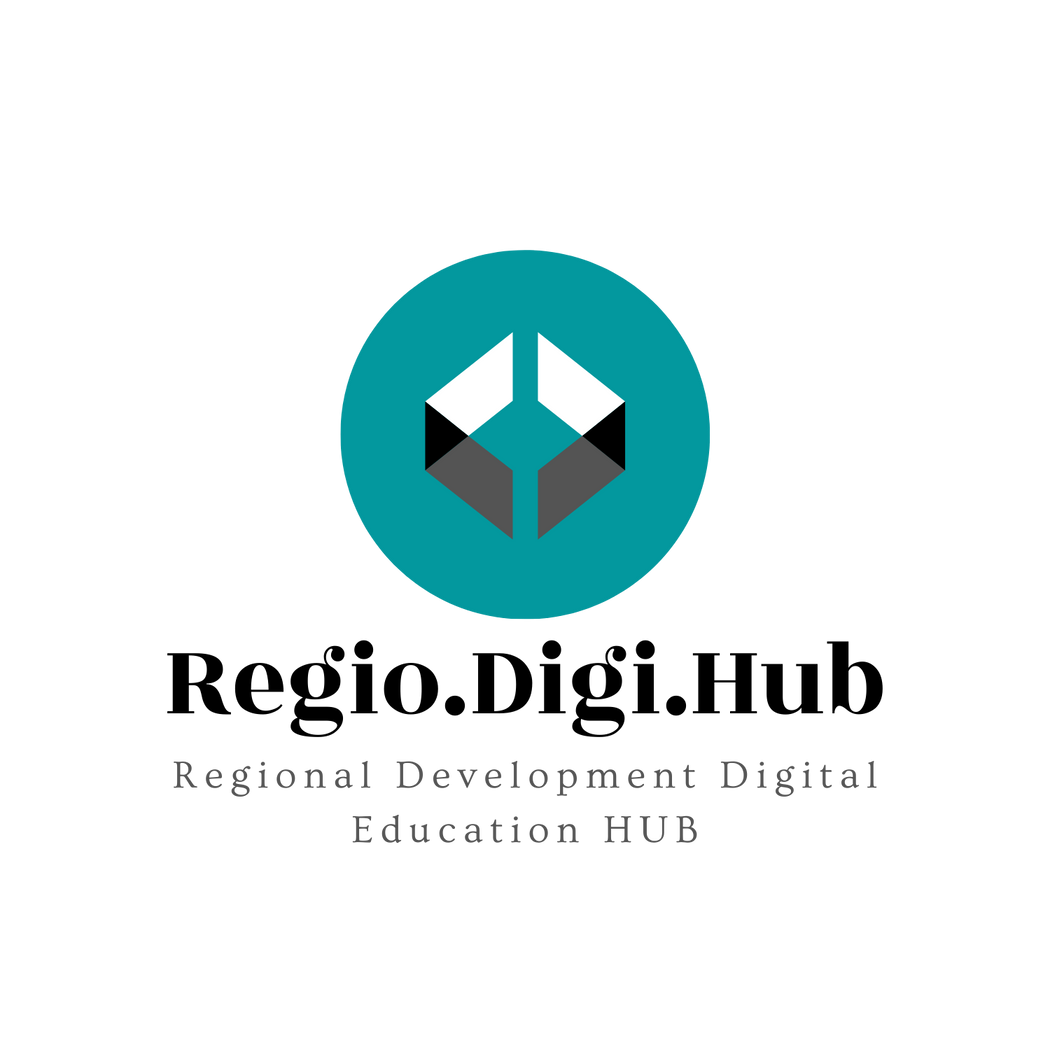 Why the Concept of Smart Specialization is“smart”?
Source: https://youtu.be/hbTIVOBv8lU
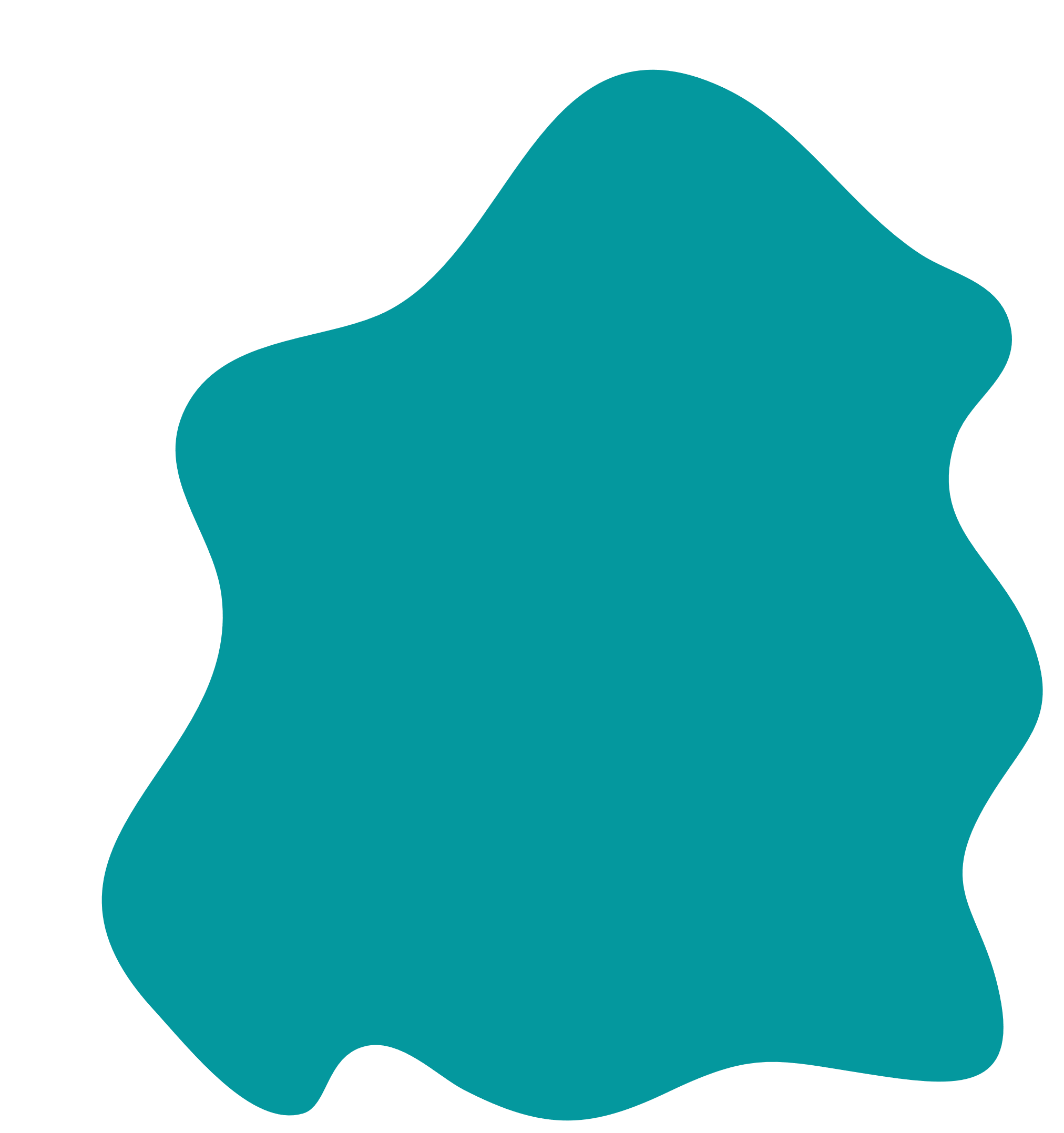 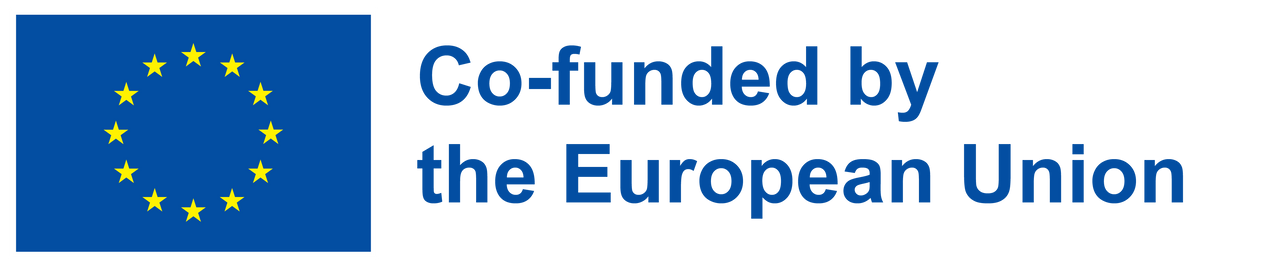 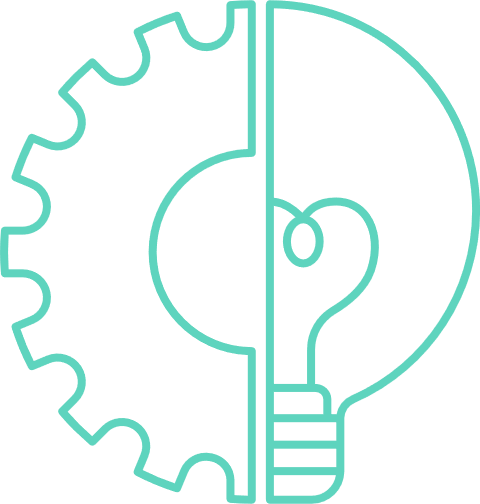 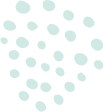 Connectivity and Clusters: Create world-class clusters, establish arenas for cross-sector connections, and cultivate related variety to advance specialized technical diversification. Match what you have to what the rest of the world has.
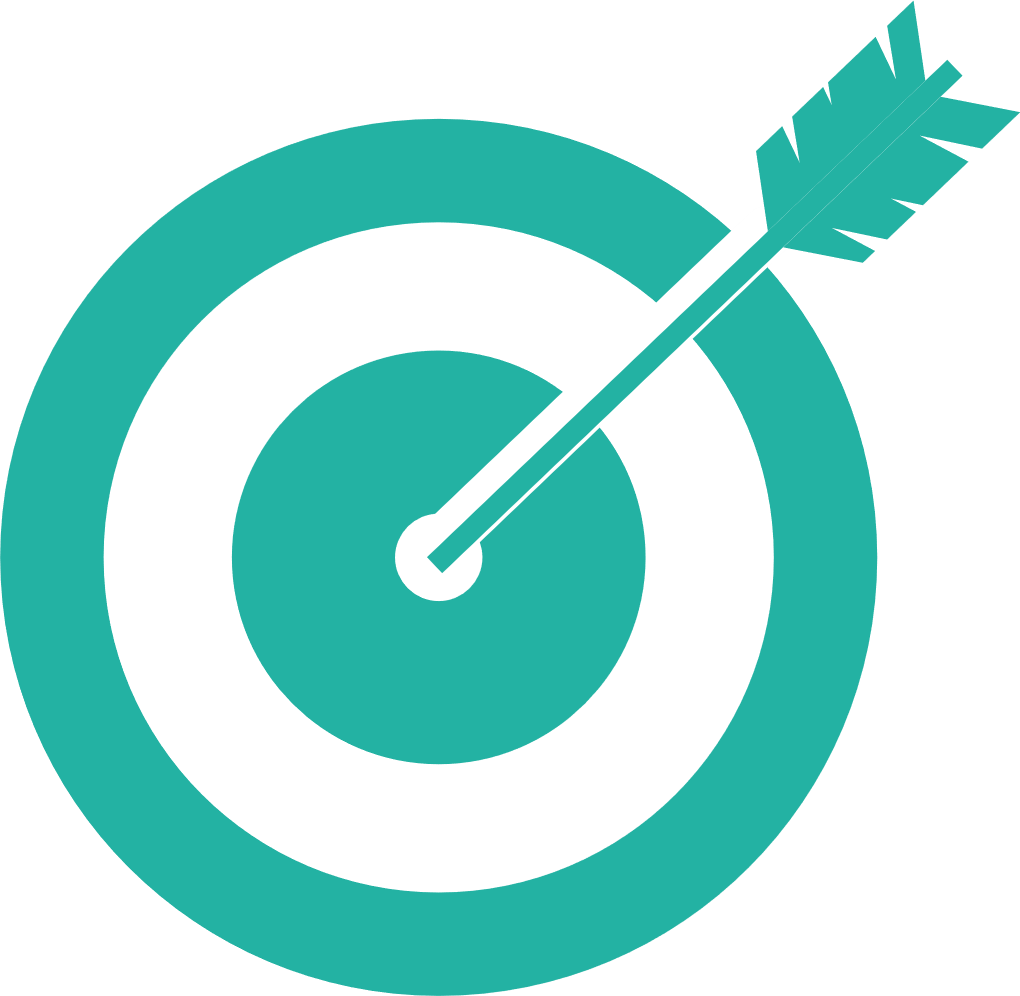 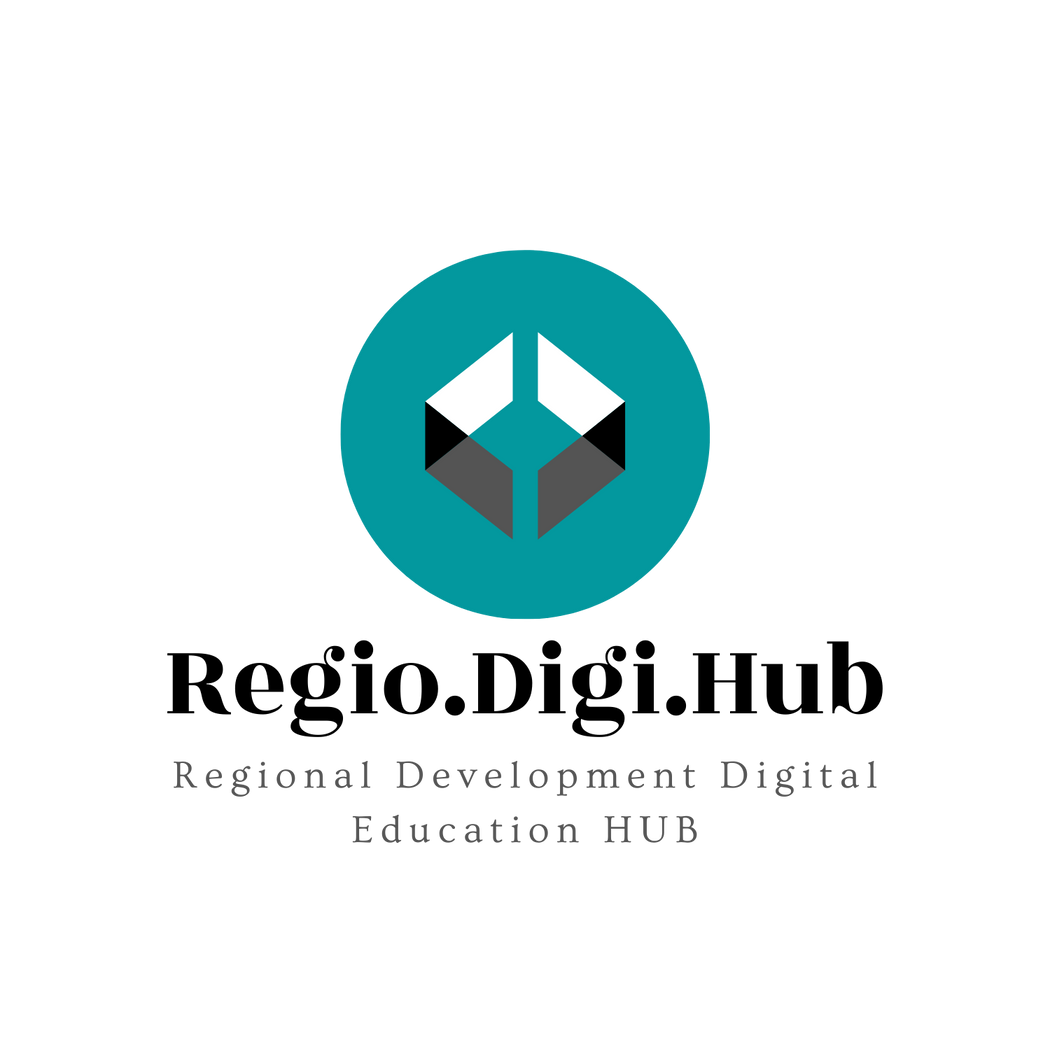 Choices and critical mass: a small set of priorities based on personal strengths and global specialization
The four Cs of smart specialization
Competitive advantage: mobilize talent through an entrepreneurial discovery process that matches RTD + I capabilities with business needs.
Collaborative leadership: efficient innovation systems as a group effort based on a quadruple helix model of public-private collaboration - an experimental platform to give voice to unlikely suspects
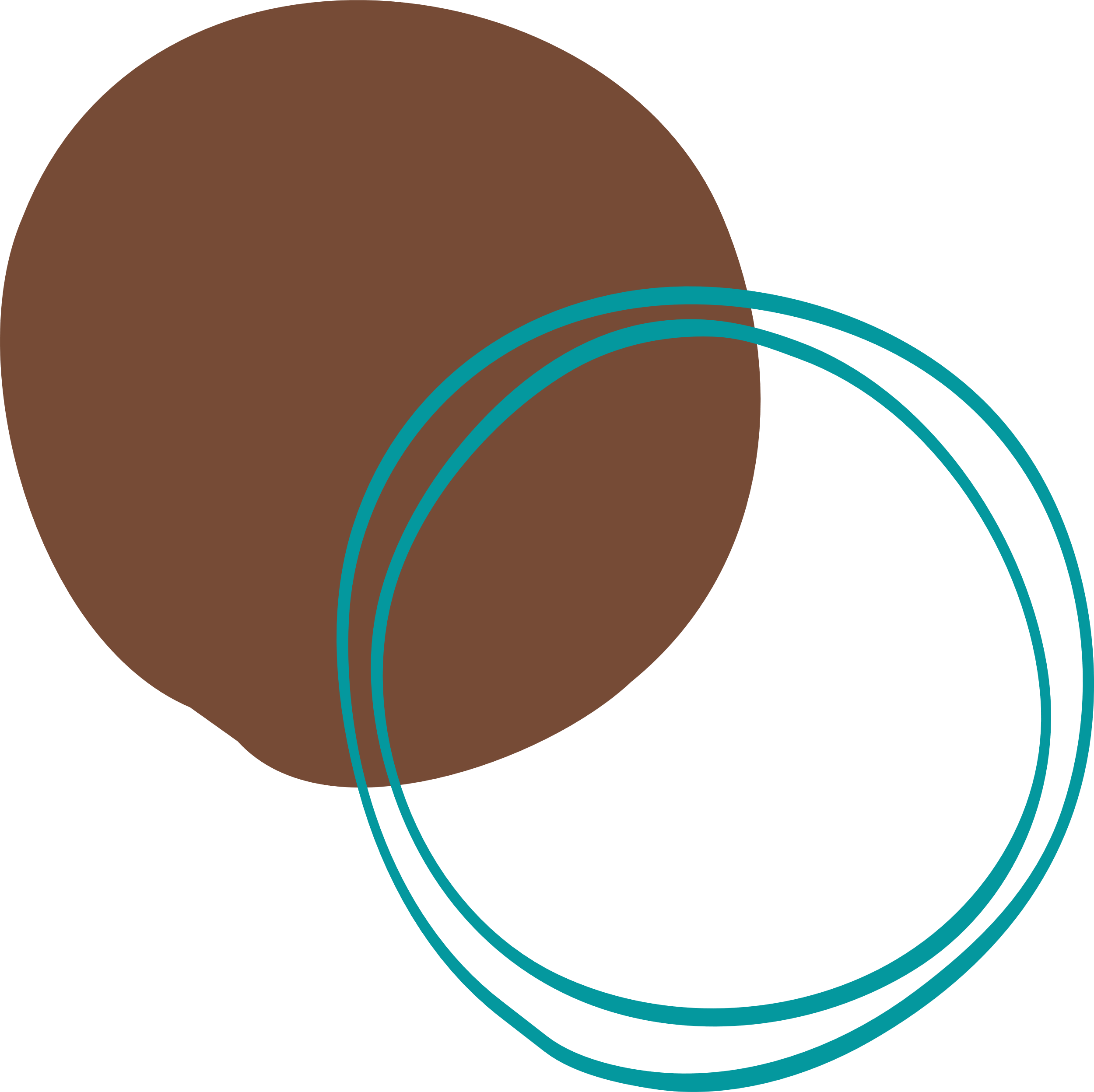 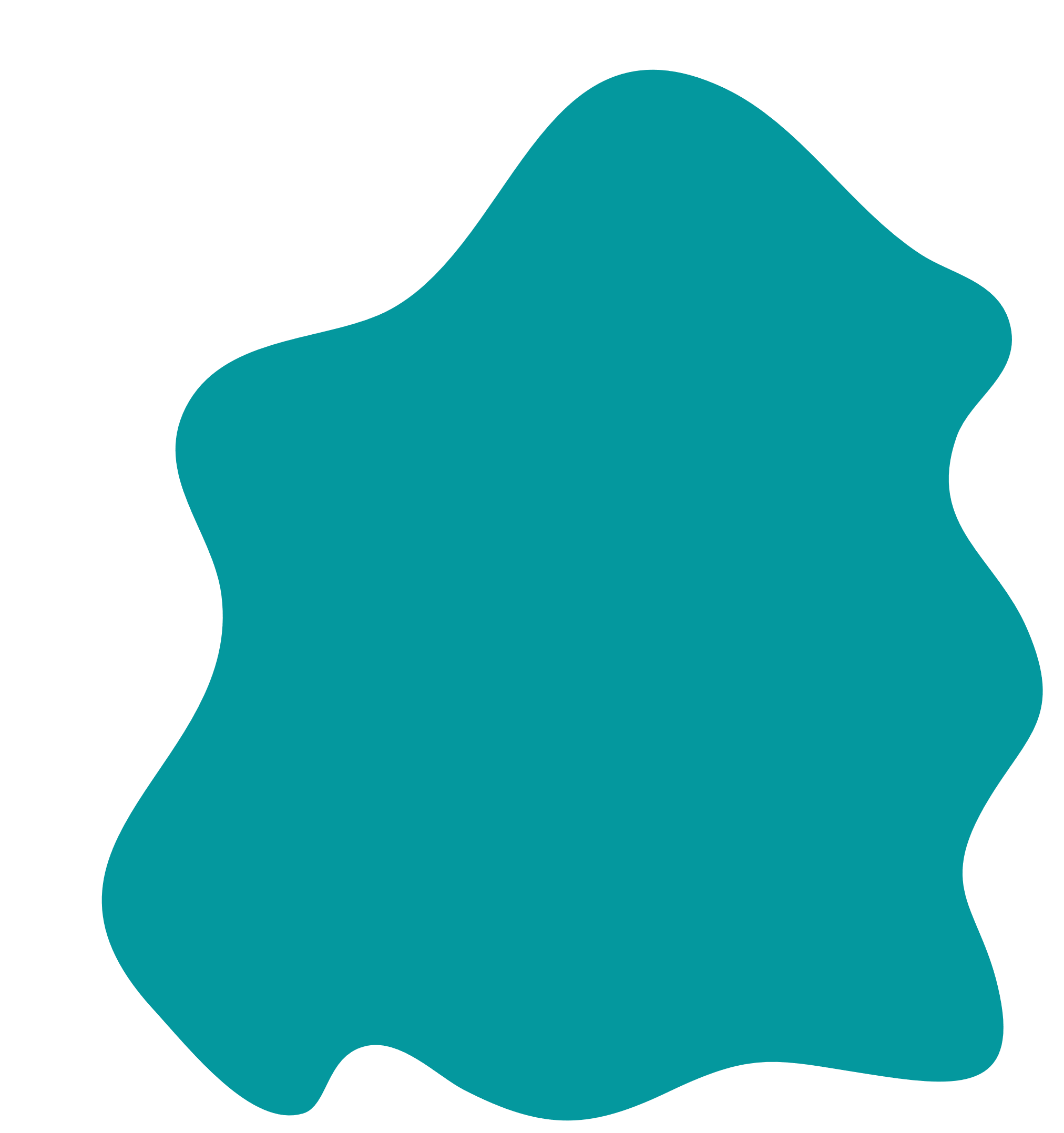 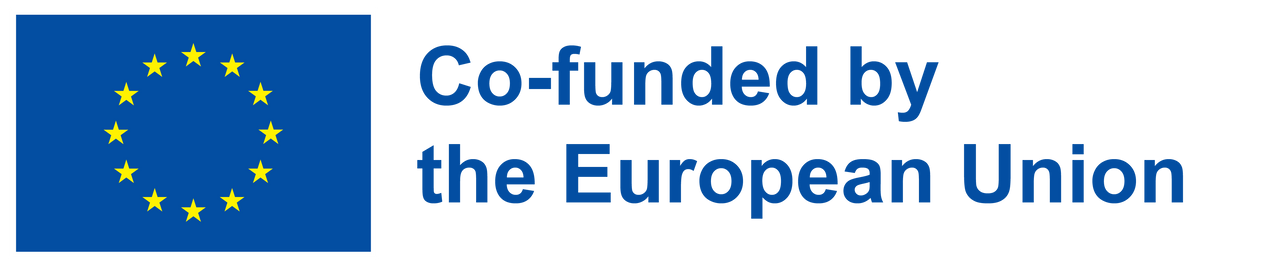 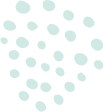 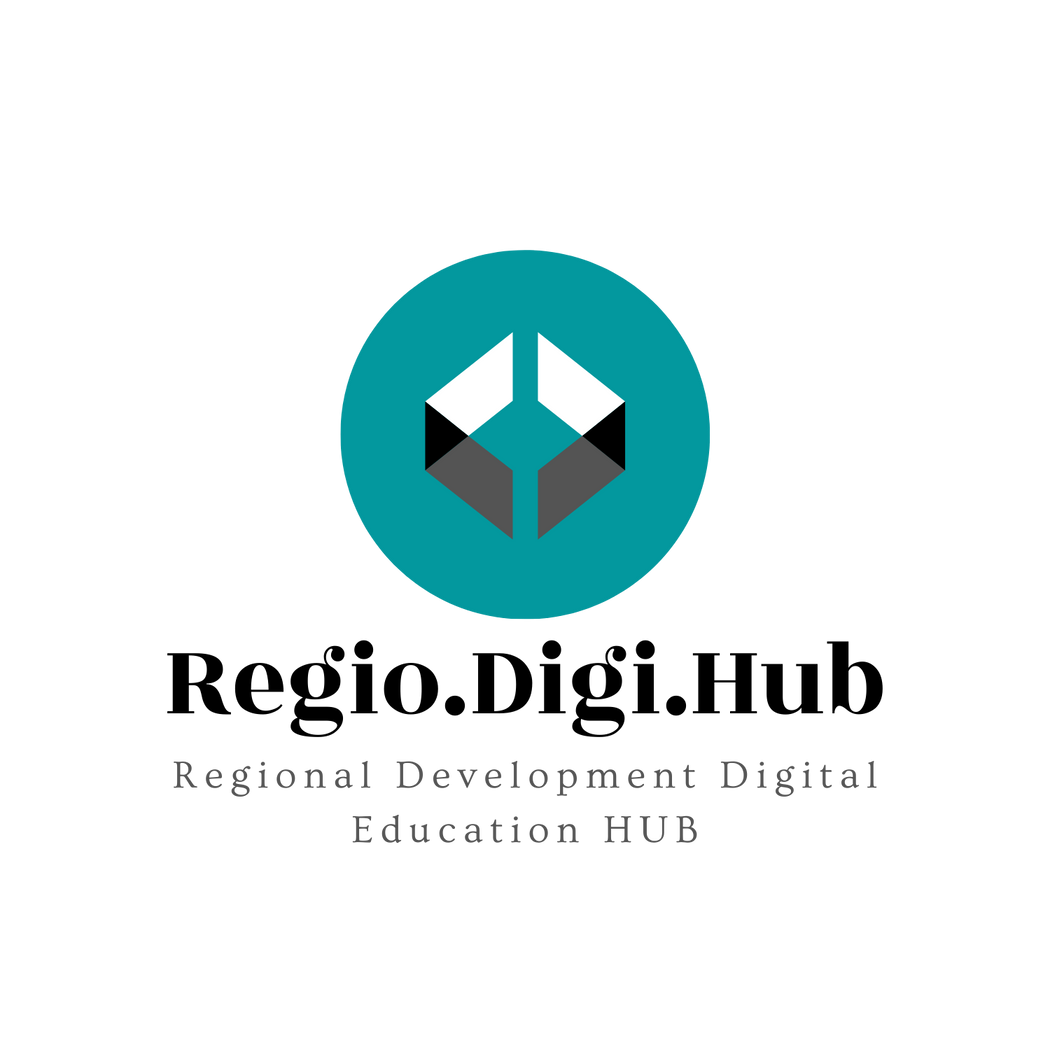 Steps for designing structure of RIS3
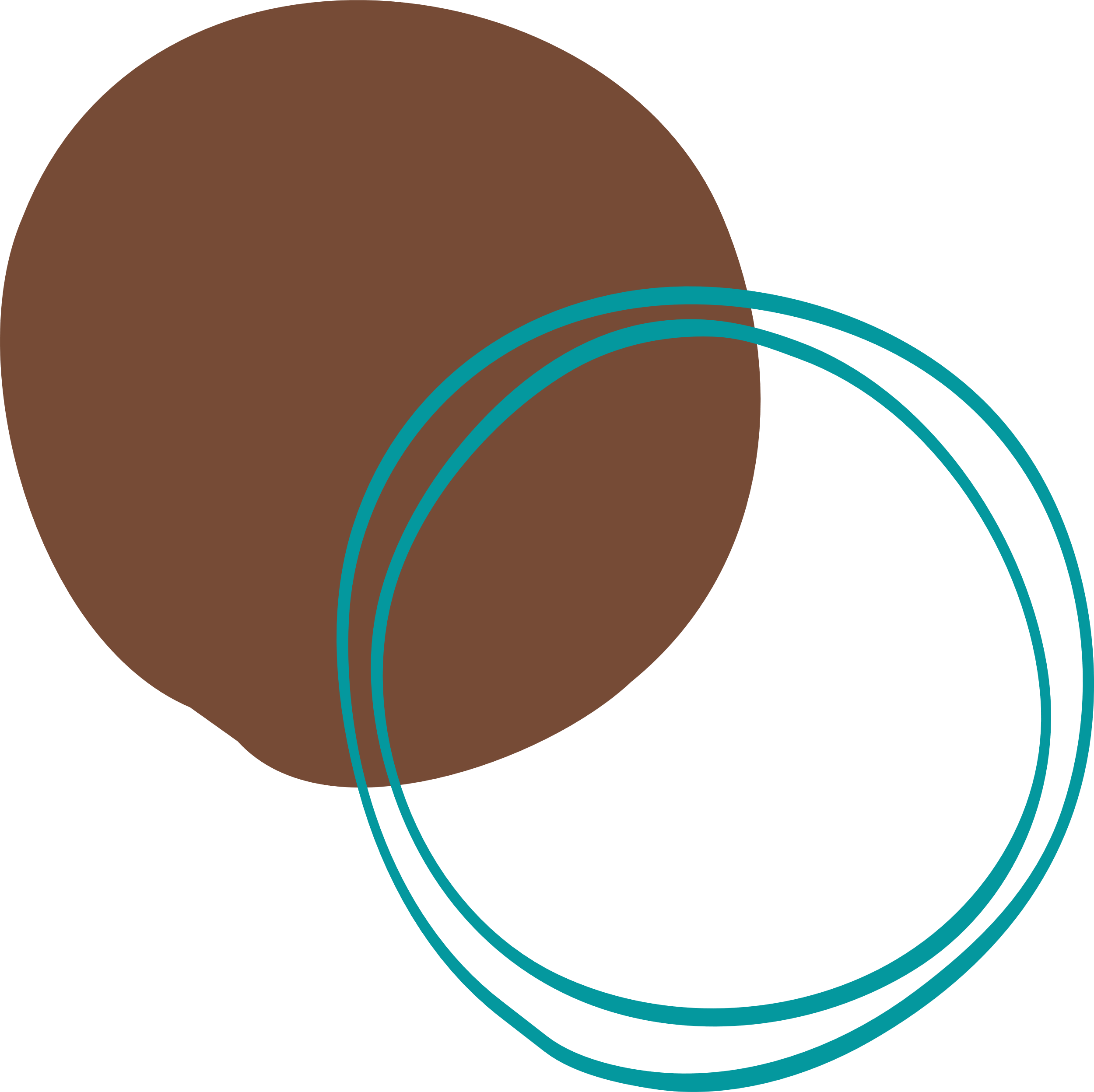 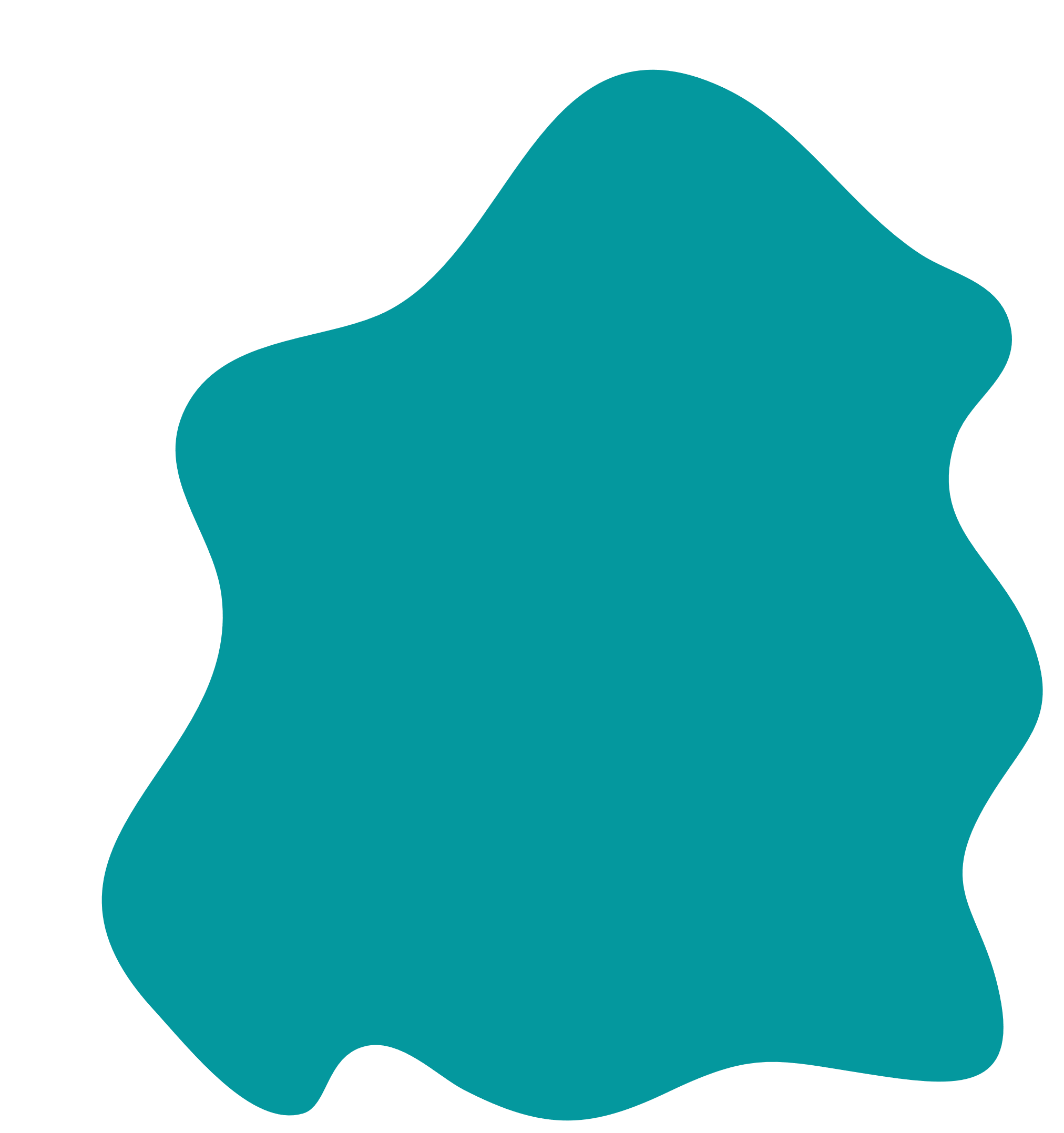 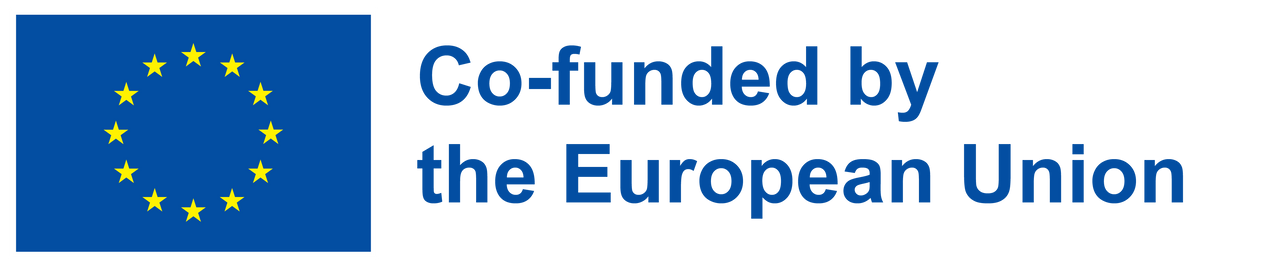 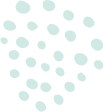 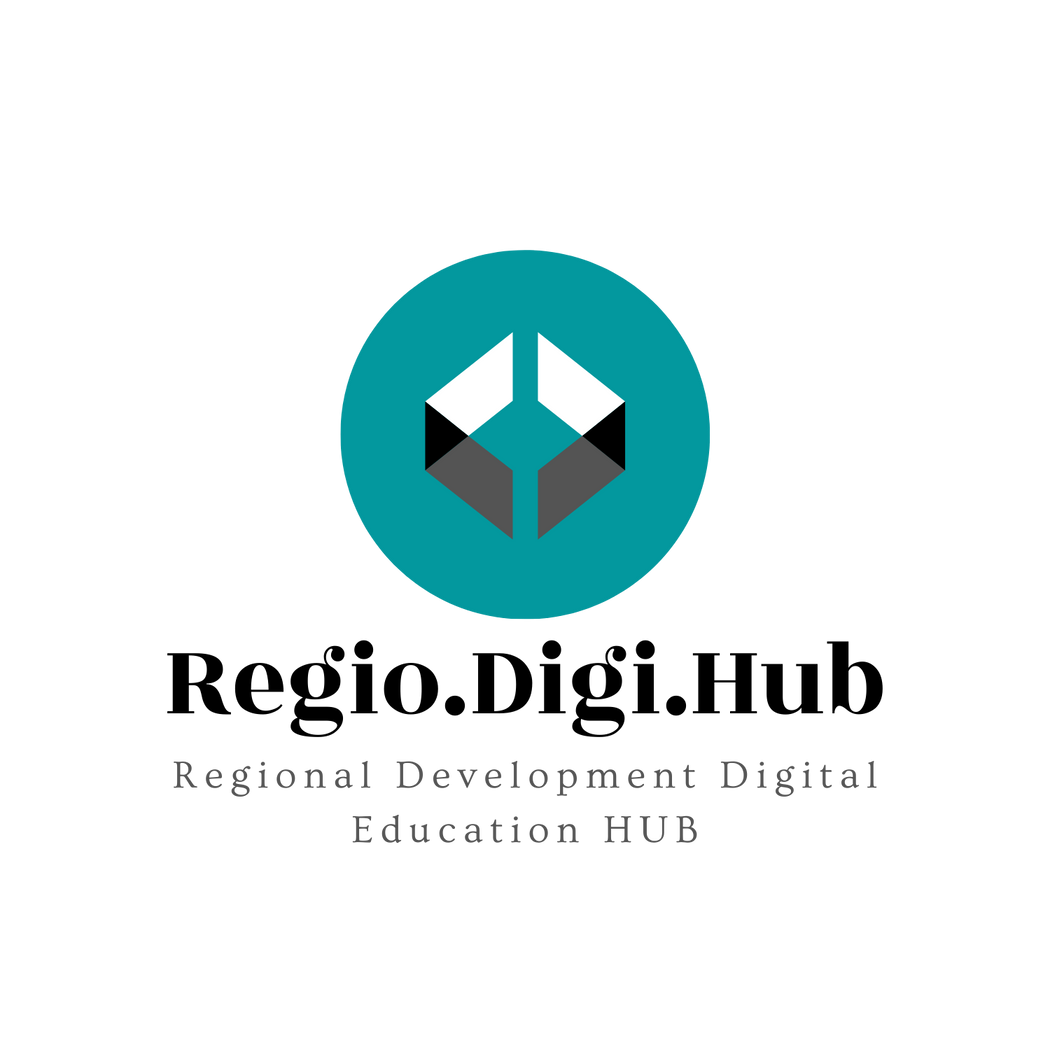 Horizontal issues and policy delivery instruments for RIS³ (a)
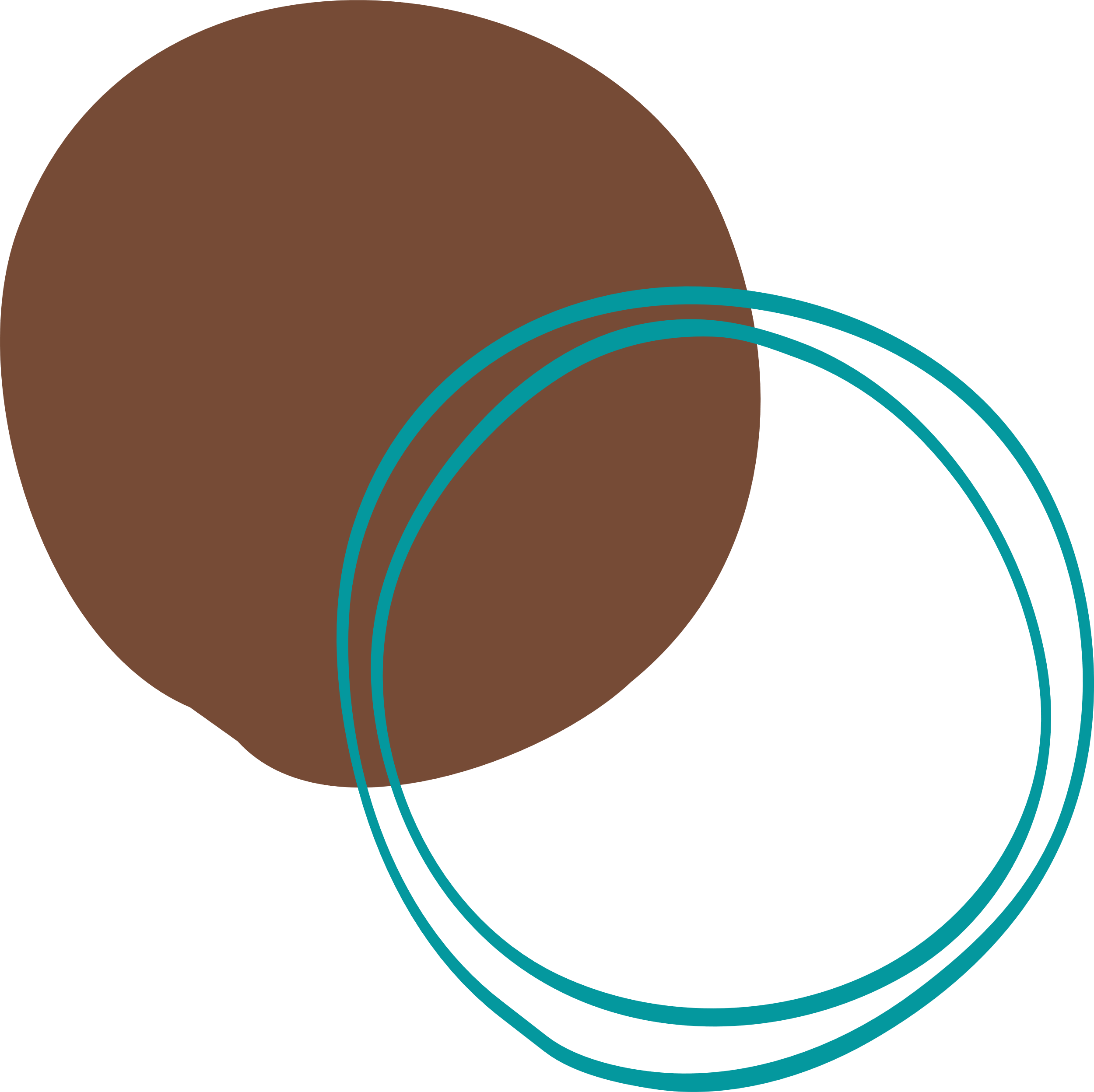 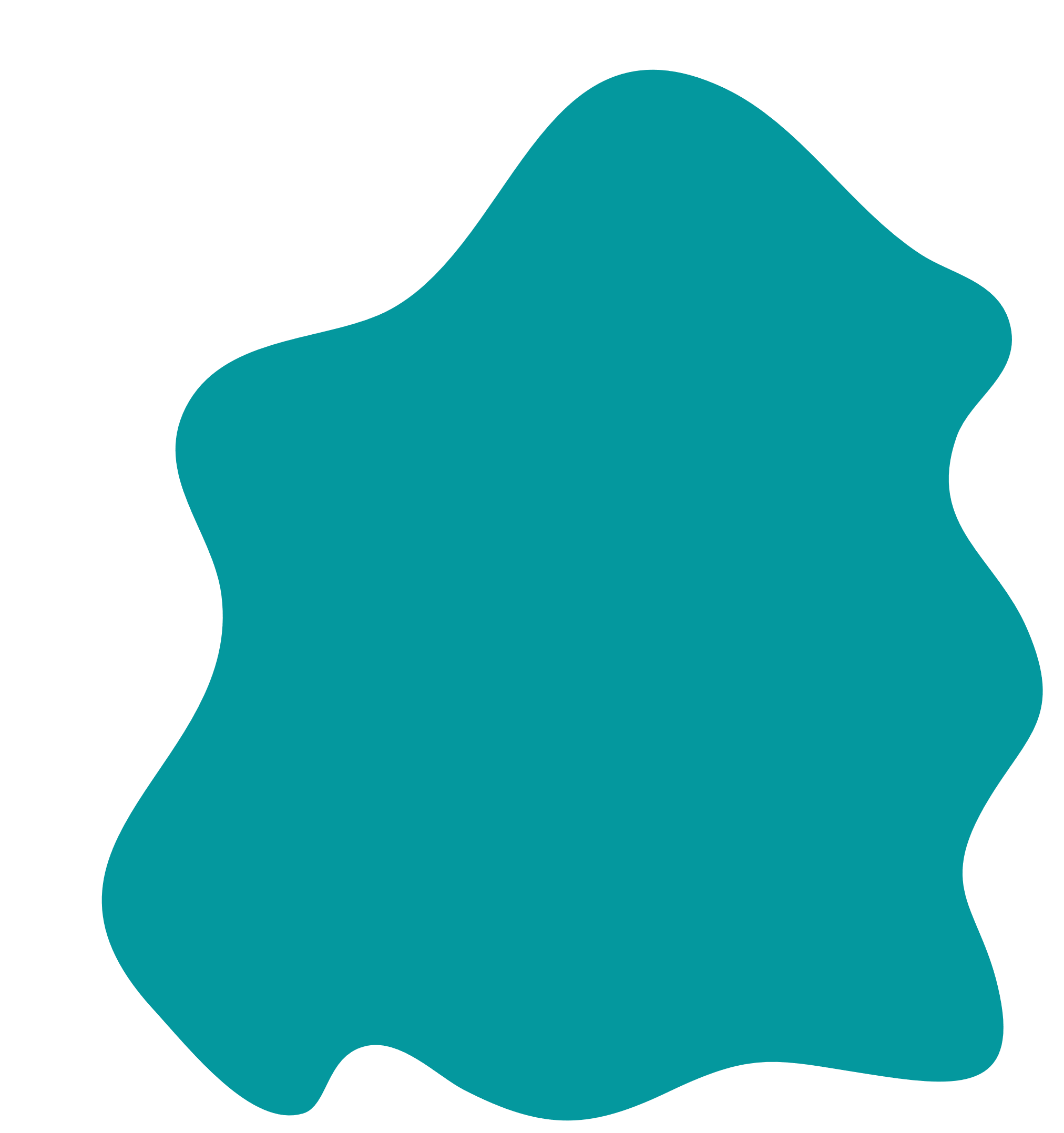 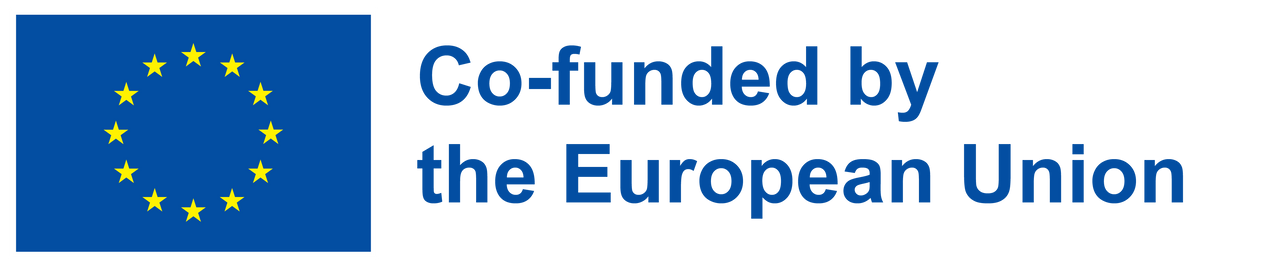 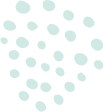 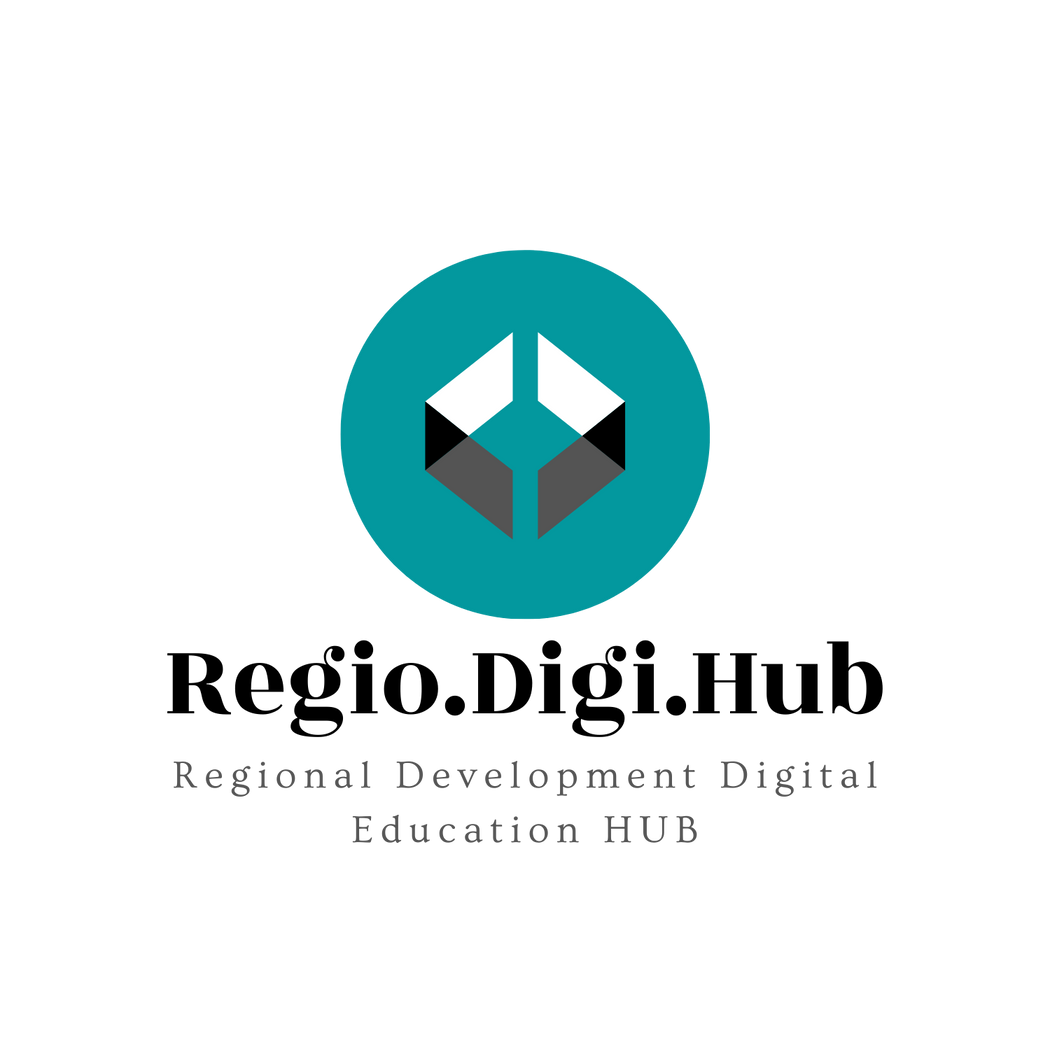 Horizontal issues and policy delivery instruments for RIS³ (b)
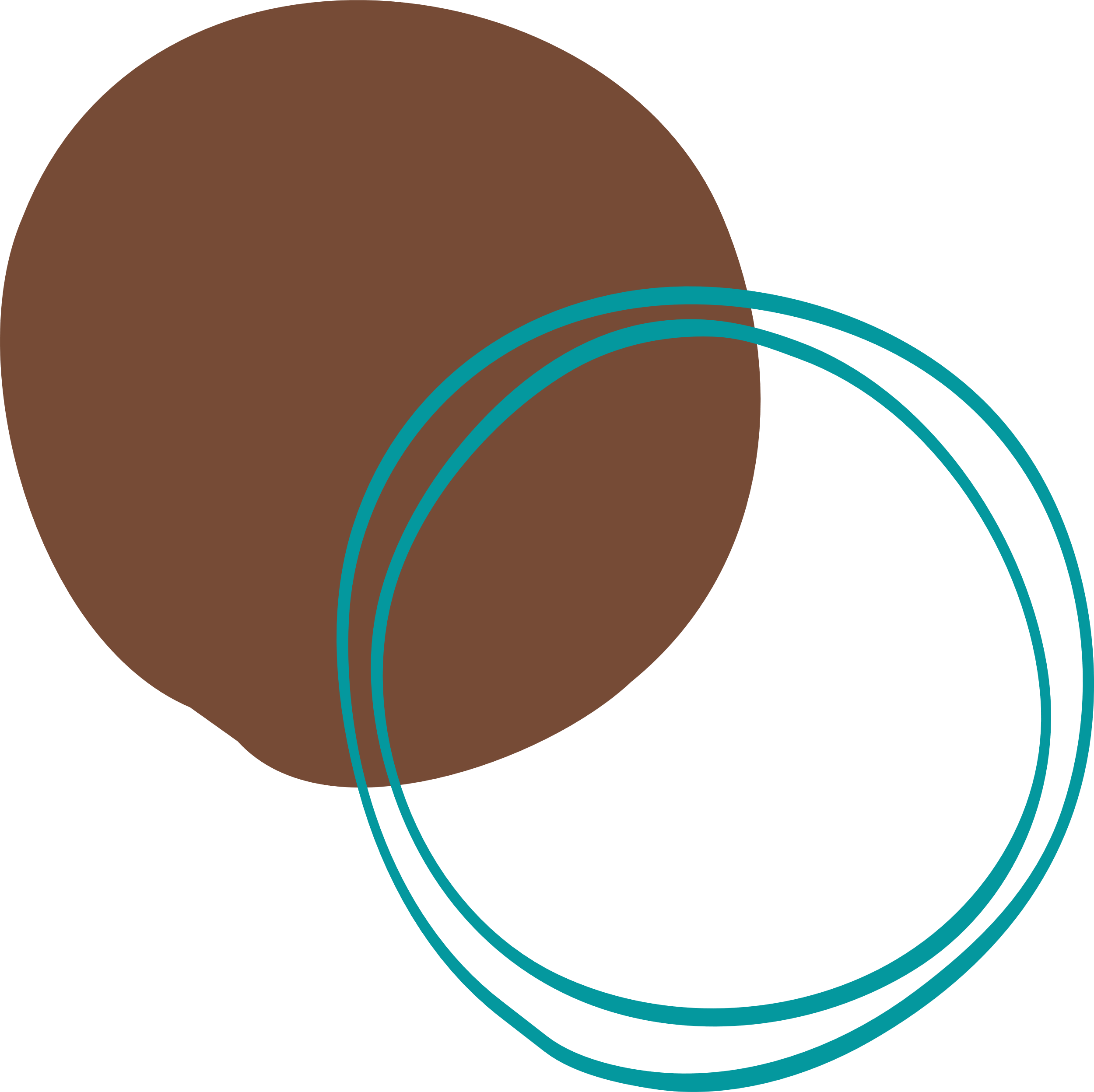 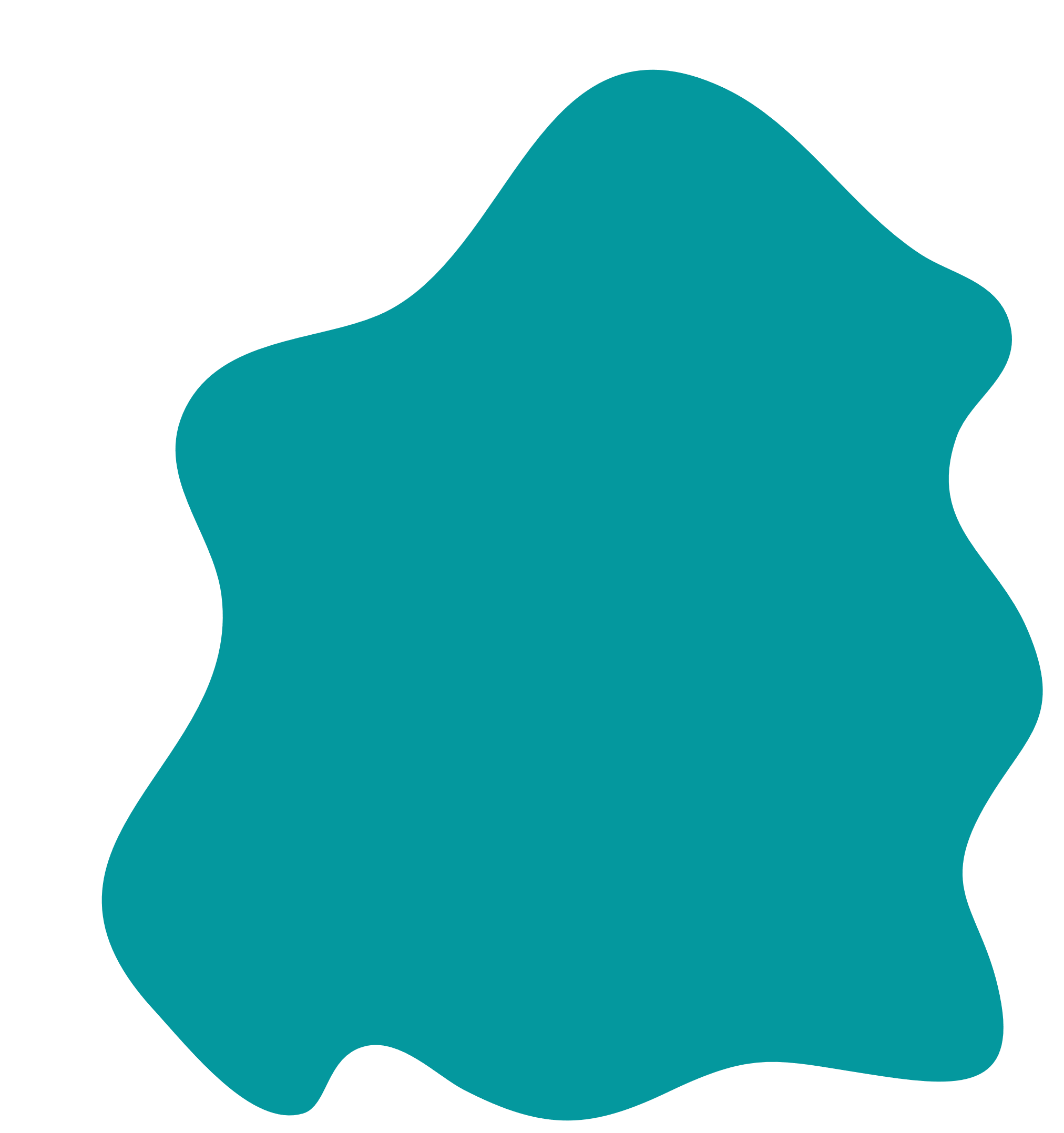 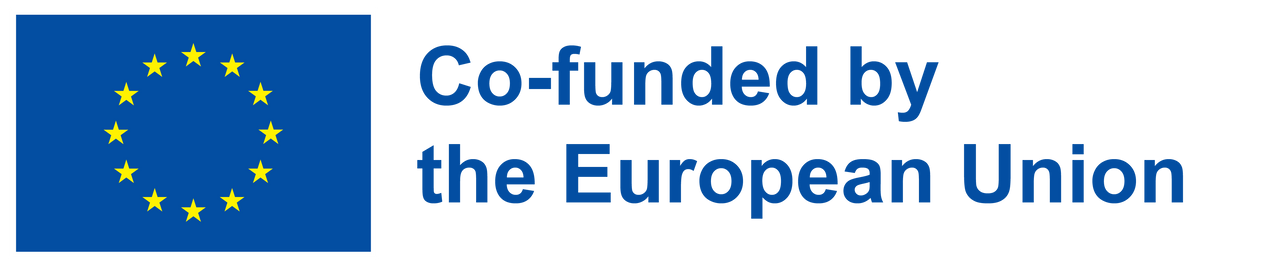 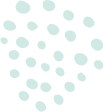 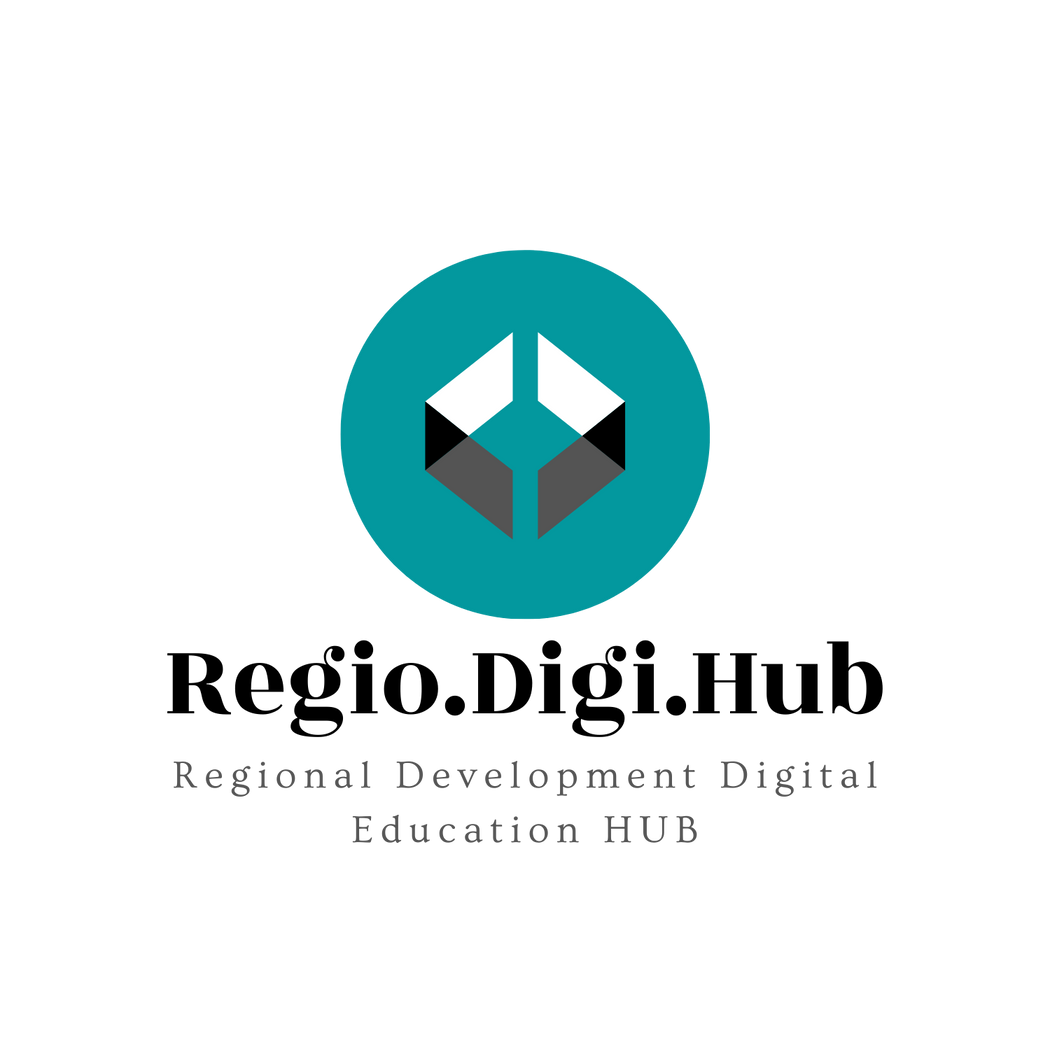 Branches of the Smart Specialization Tree
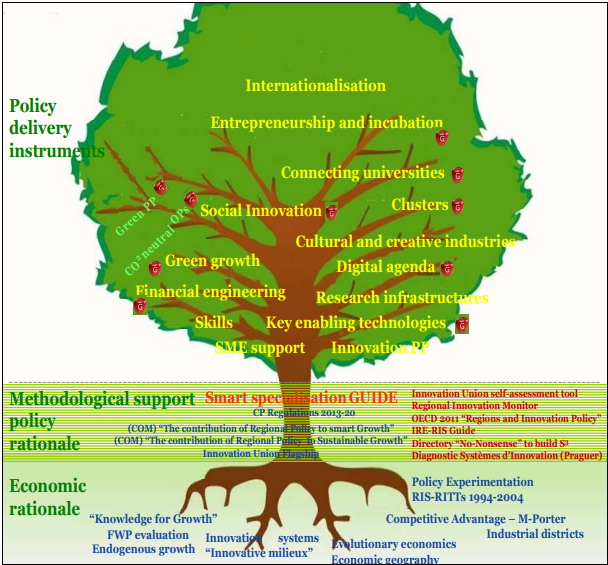 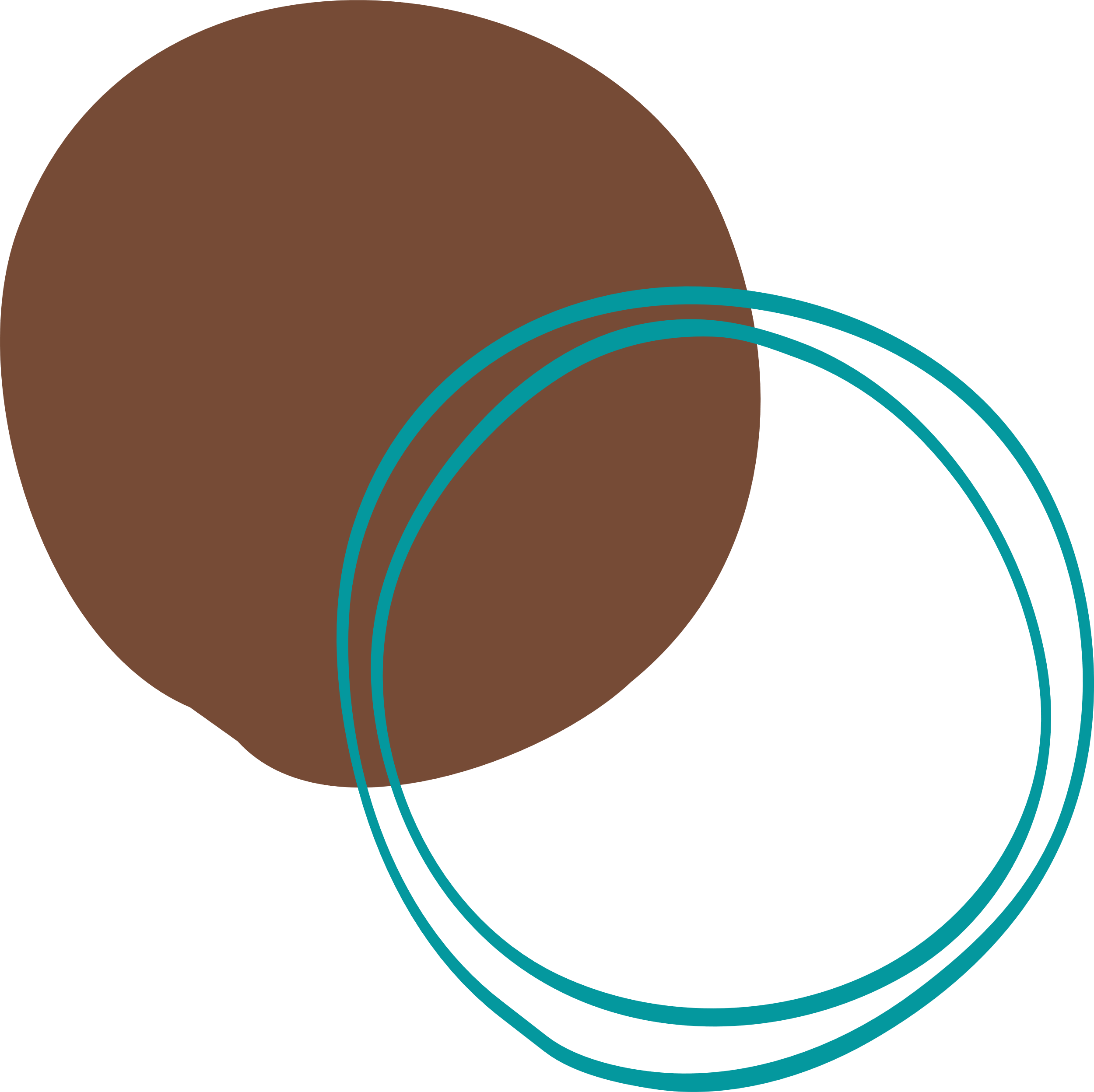 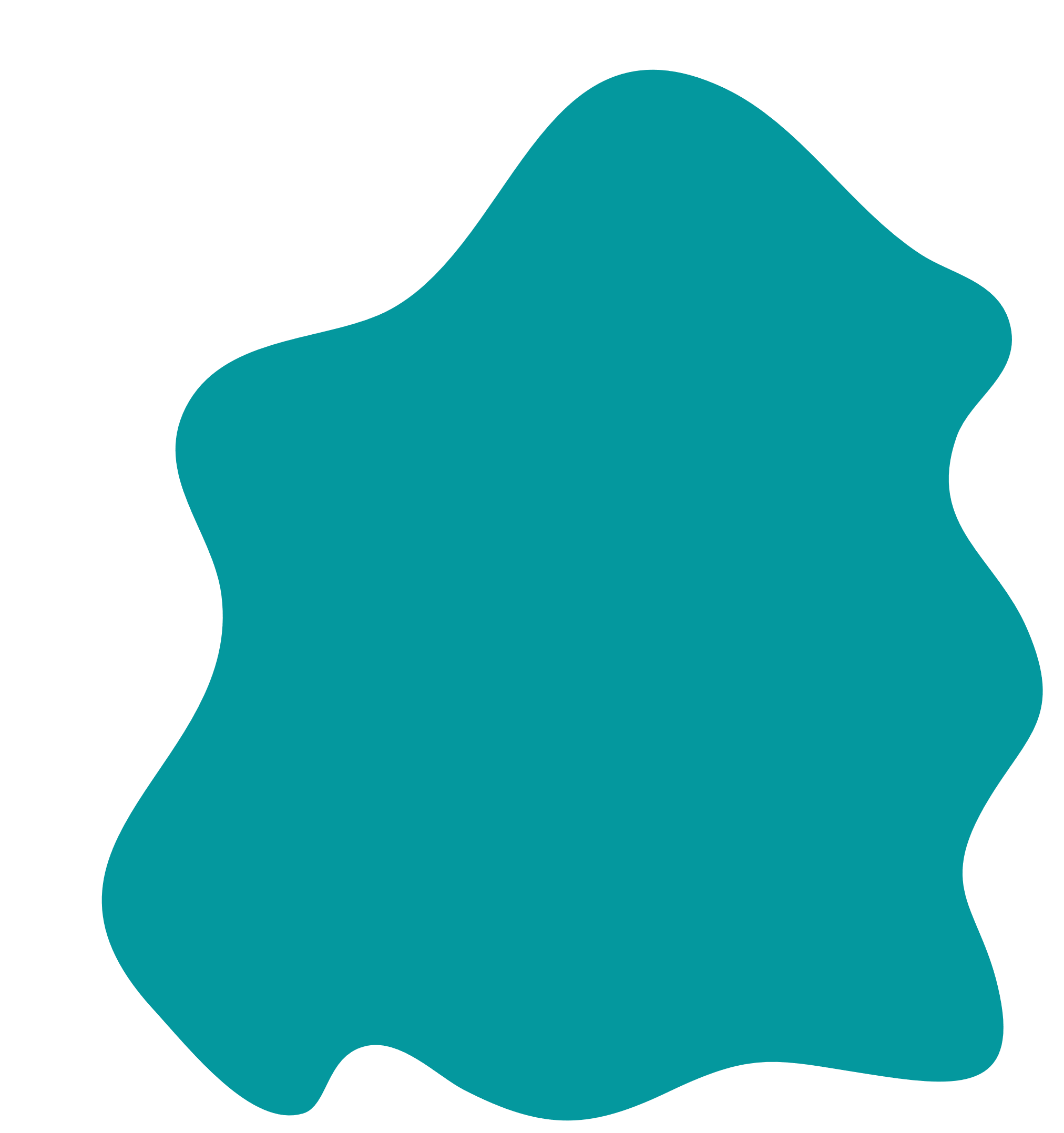 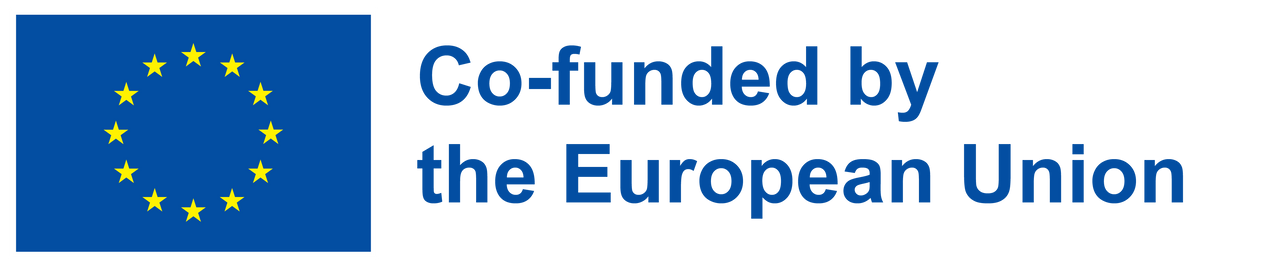 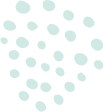 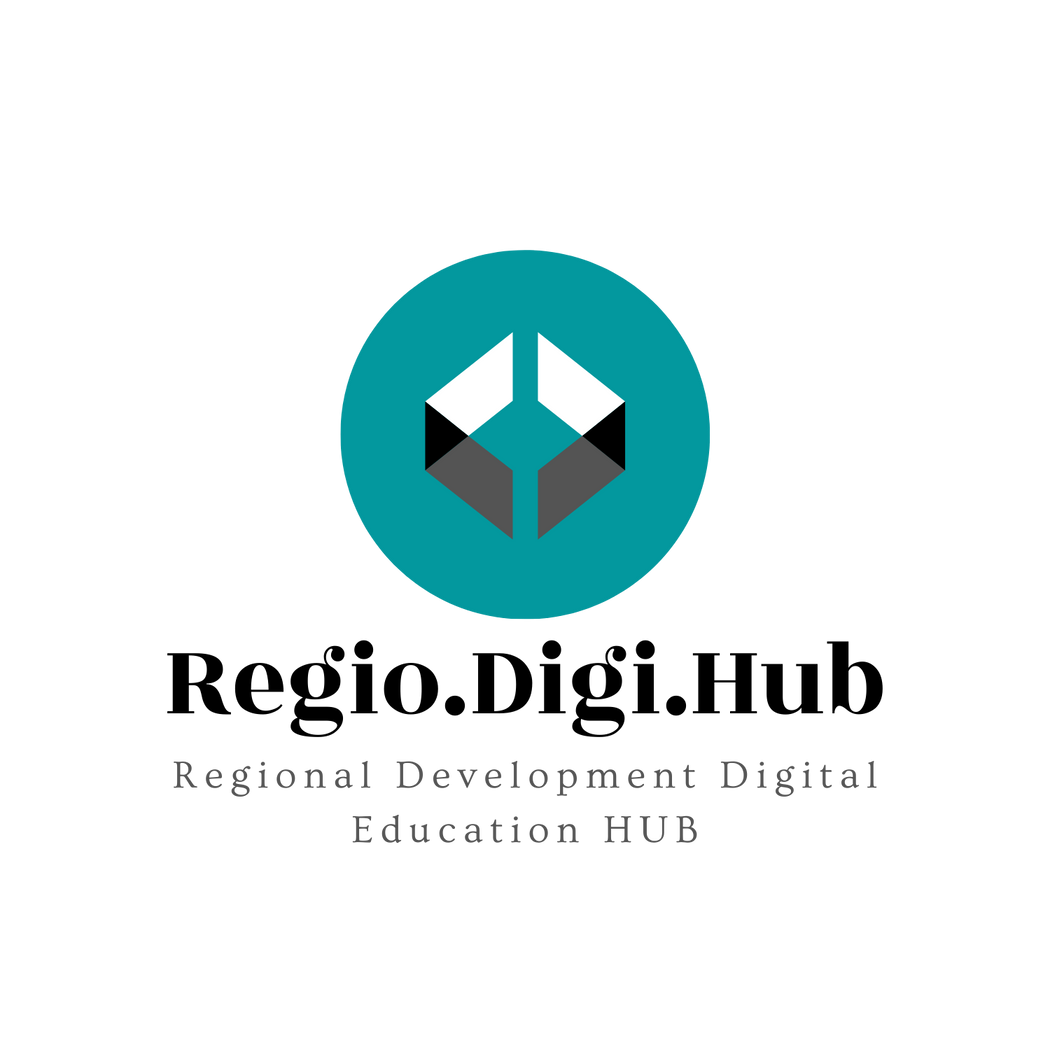 Smart Specialization Platform
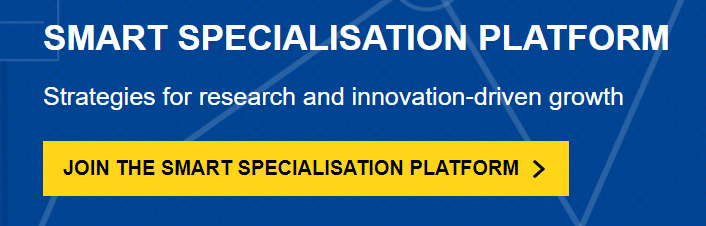 In order to promote Smart Specialization, the European Commission announced the creation of the S3 Platform in 2010 in a relevant text “Regional Policy contributing to smart growth in Europe 2020”. 
The platform was founded in 2010 and its role is to provide methodologies, information, expertise and guidance to national and regional policy makers, as well as encourage cross-border collaboration and mutual learning and to put the concept of Smart Specialization being discussed in academia.
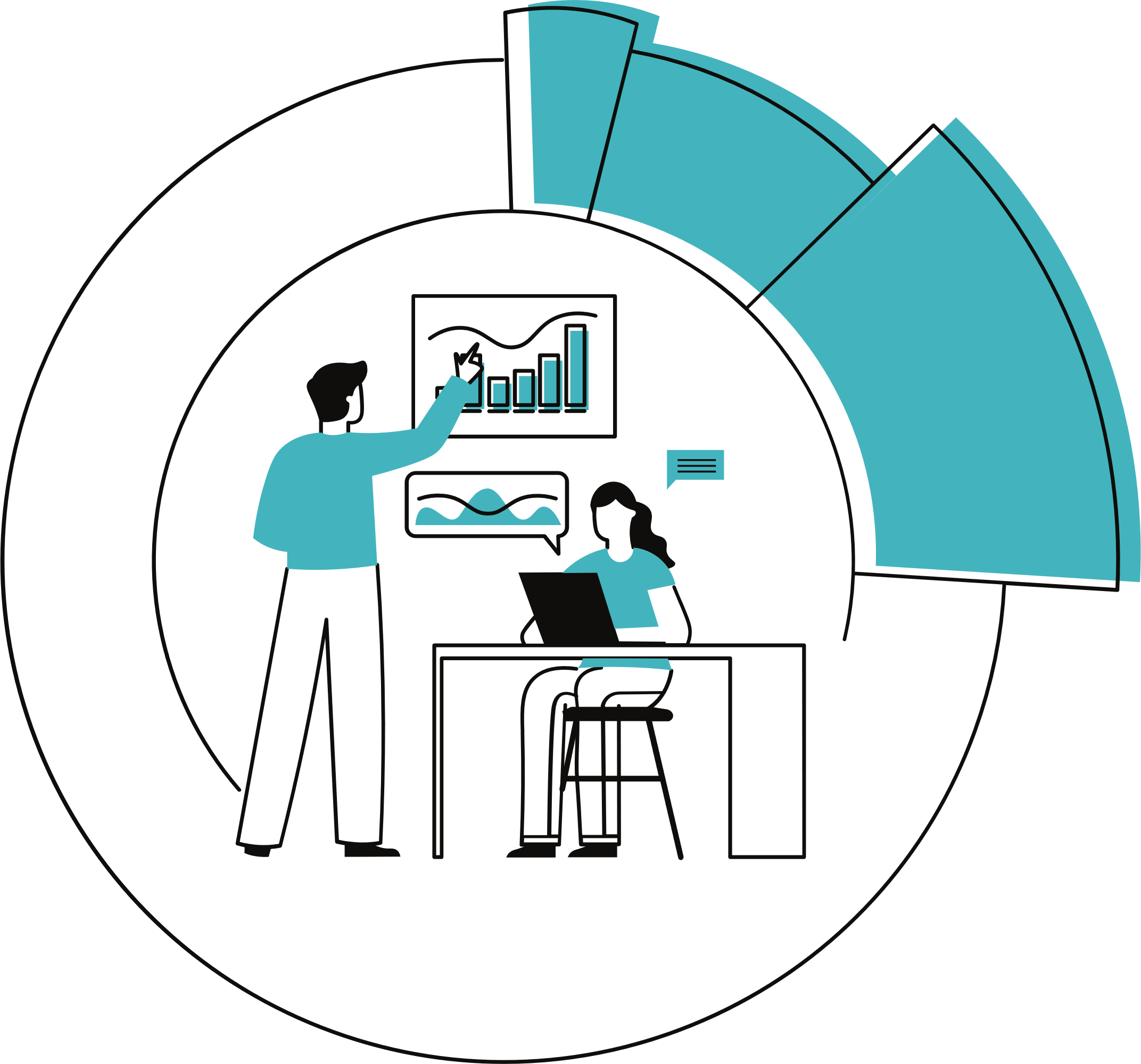 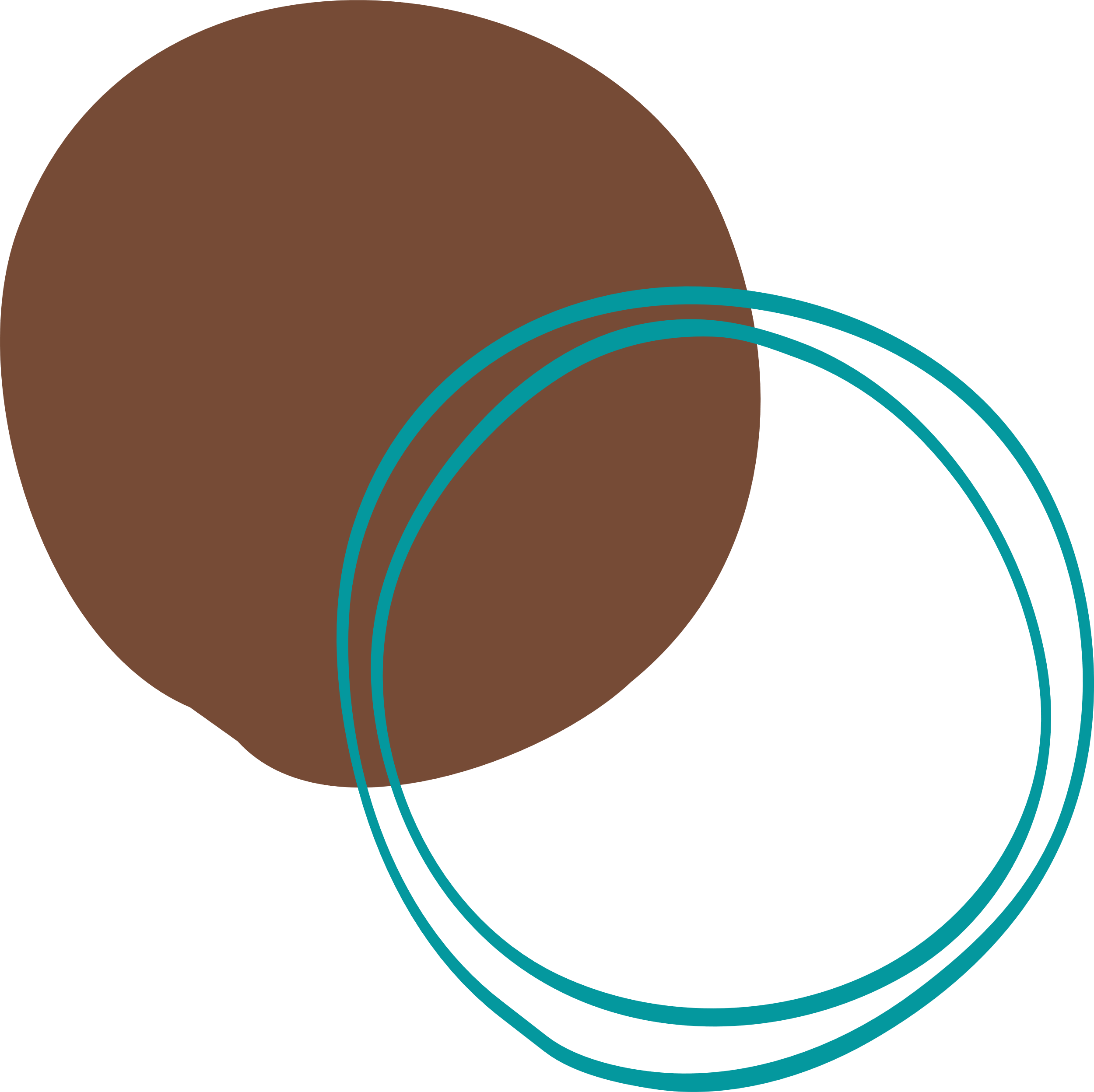 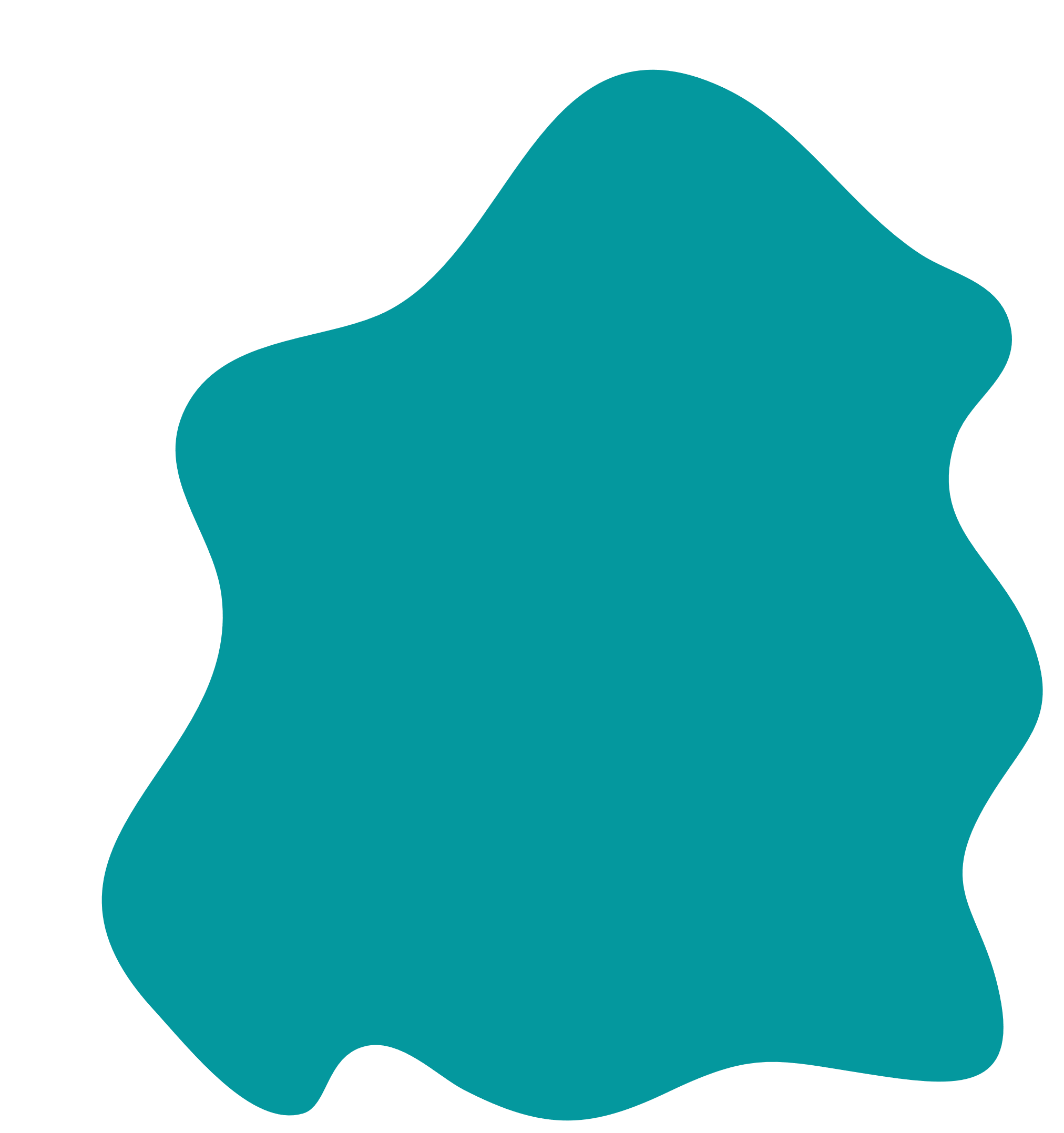 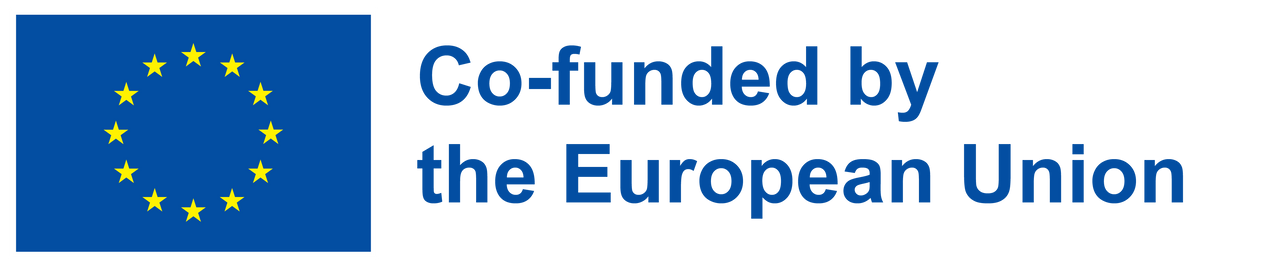 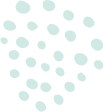 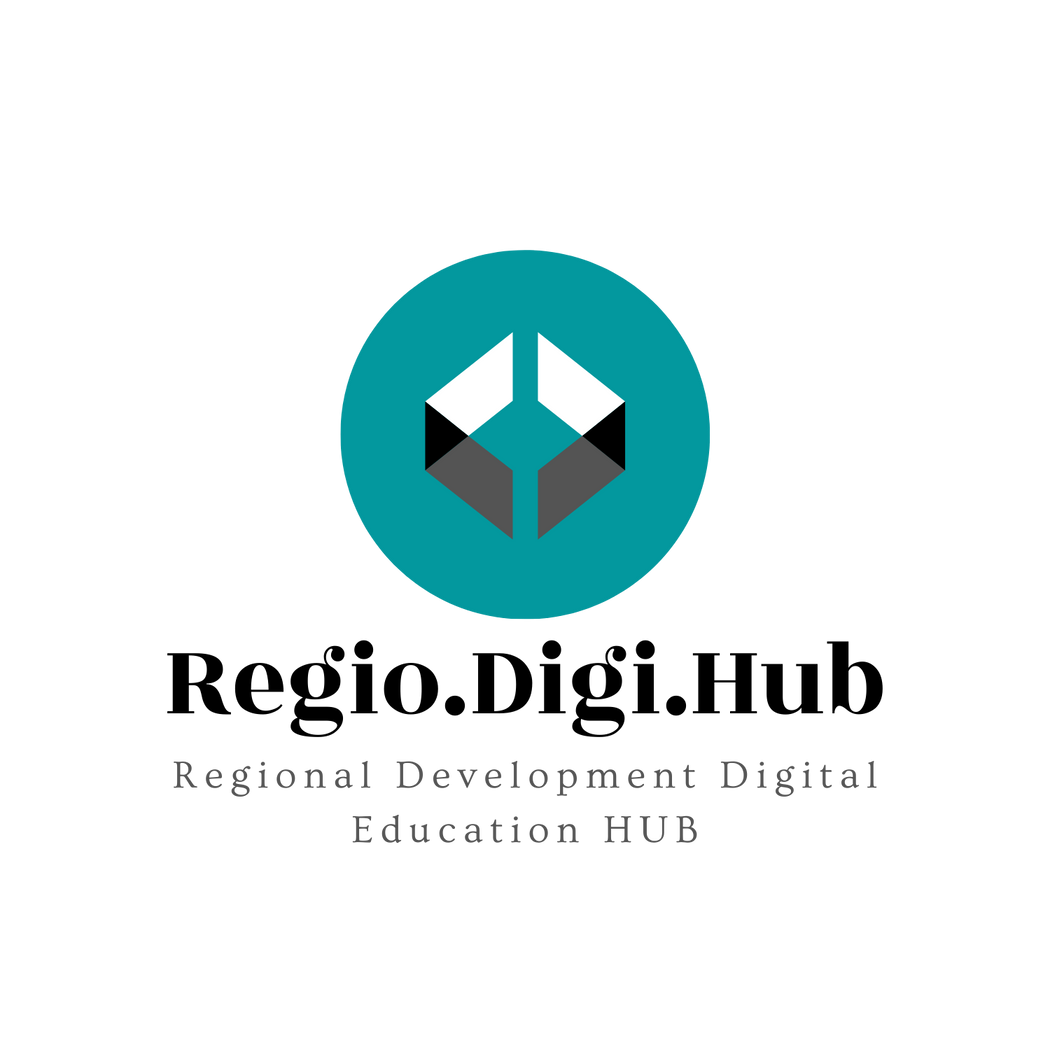 Smart Specialization Platform
The Platform is hosted by JRC's Growth and Innovation Directorate (Dir. B) in Seville.

The three main platform’s components are the following:

1. A project management and R&D team at the JRC

2. A steering team made up of members from various commission services.

3. A mirror Group of eminent academics and specialists in innovation and regional development as well as representatives from organizations including the OECD, EURADA, ERRIN, EBN, and the European Cluster Observatory and Alliance).
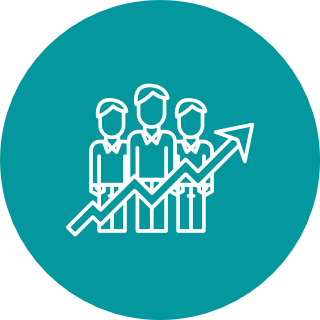 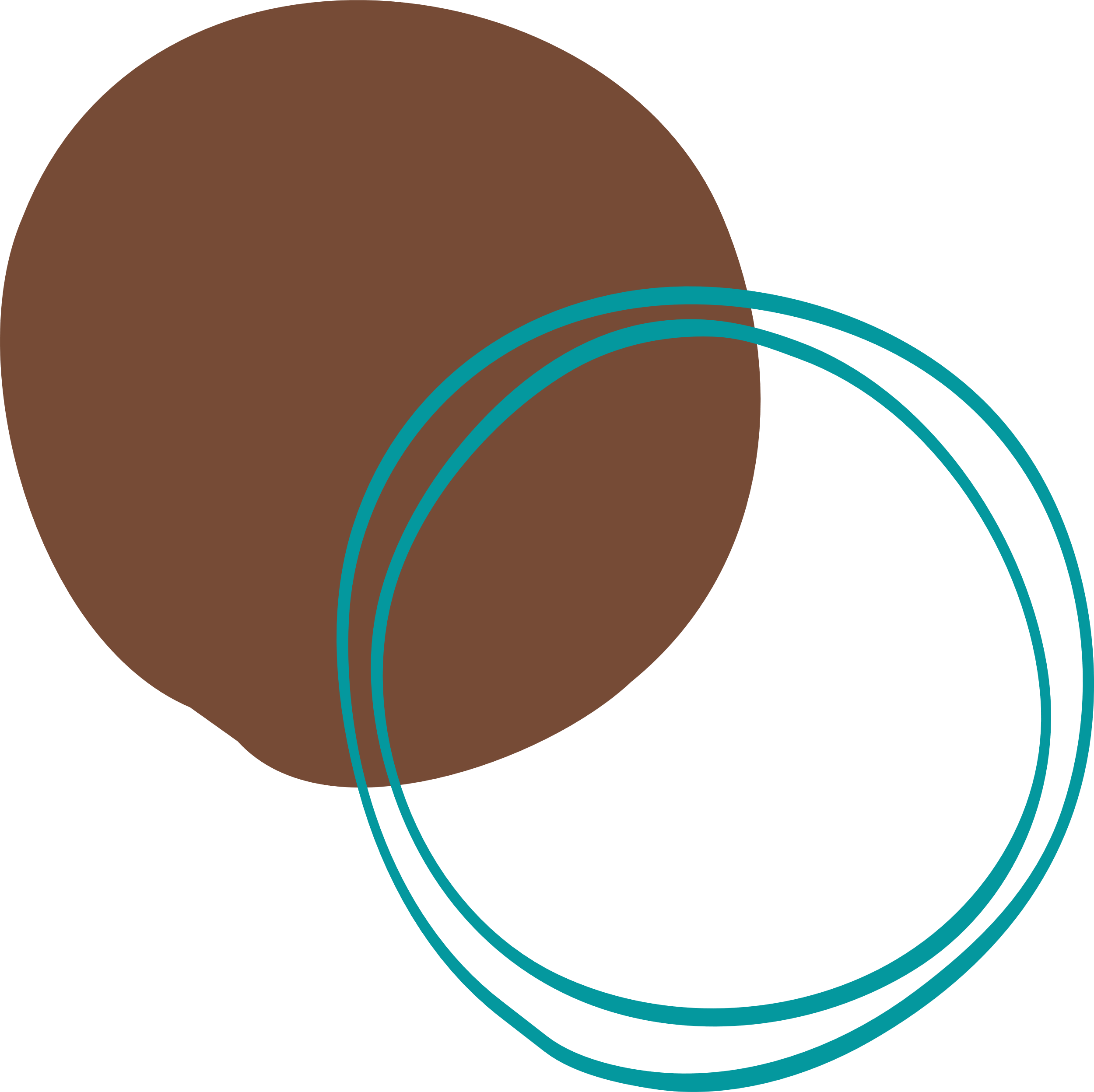 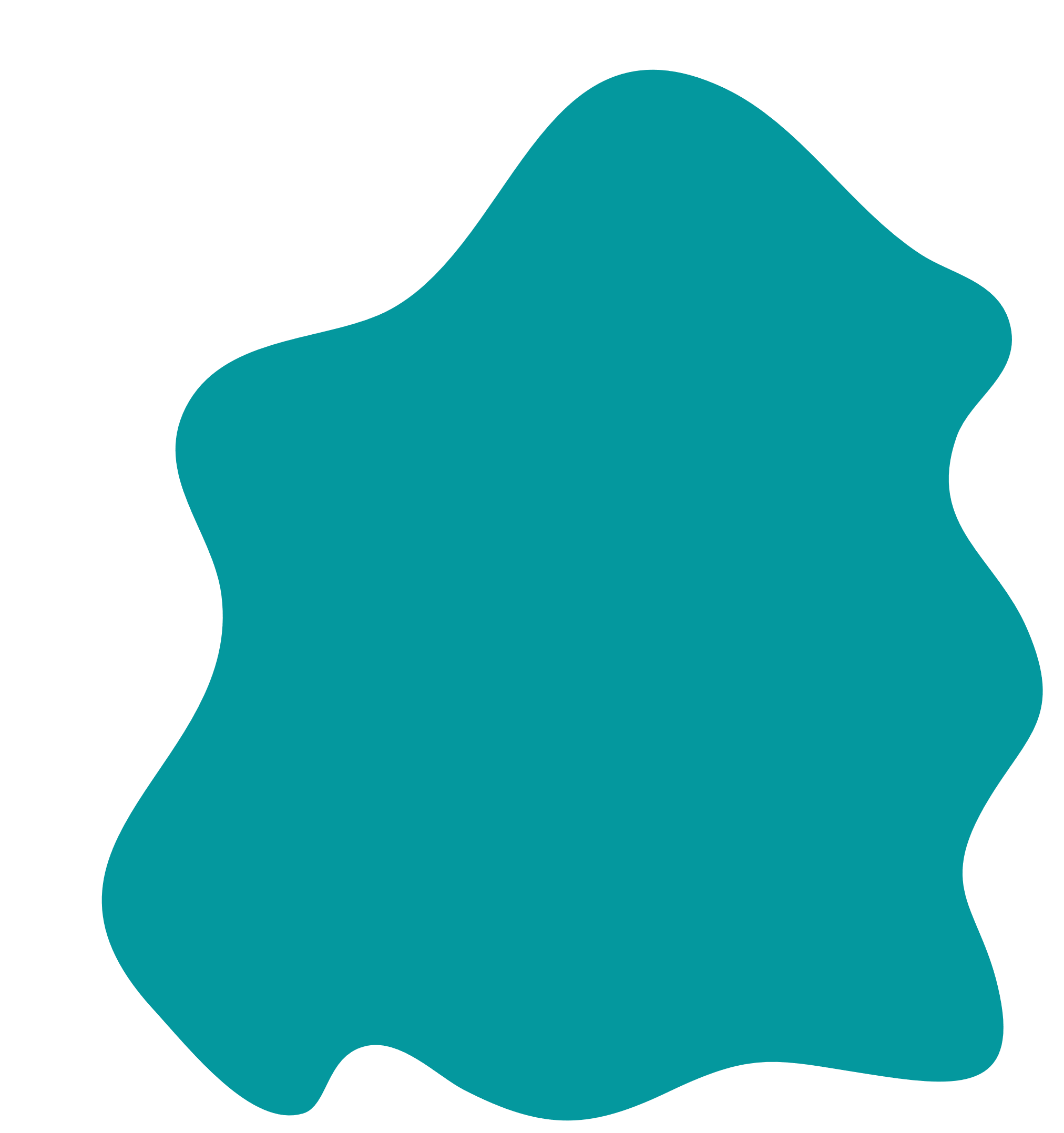 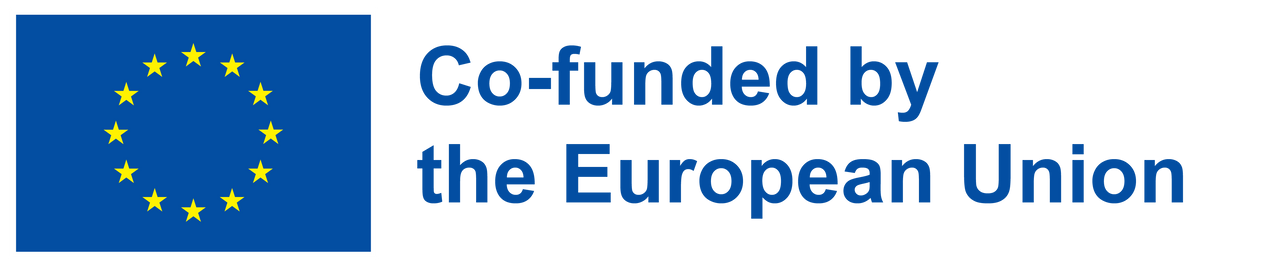 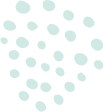 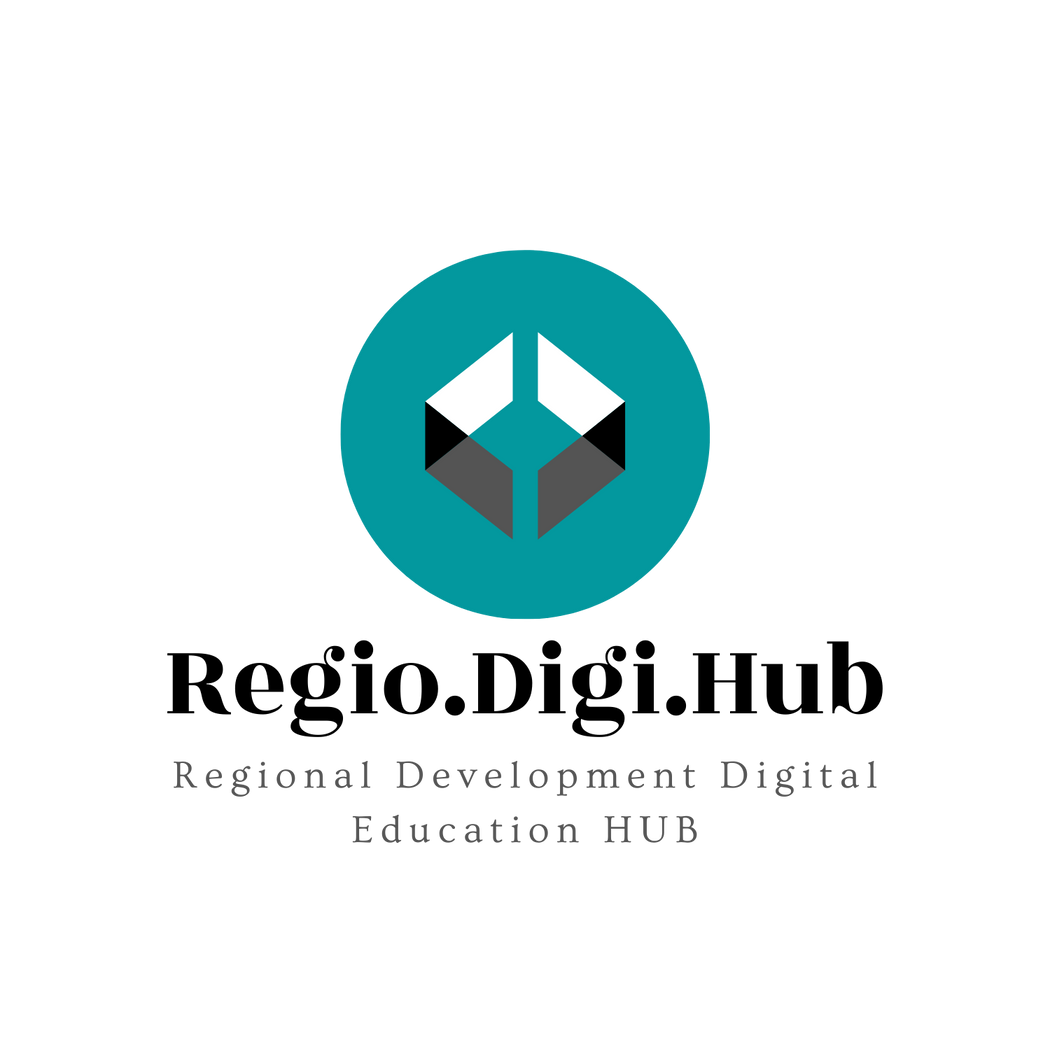 Smart Specialization Platform activities (a)
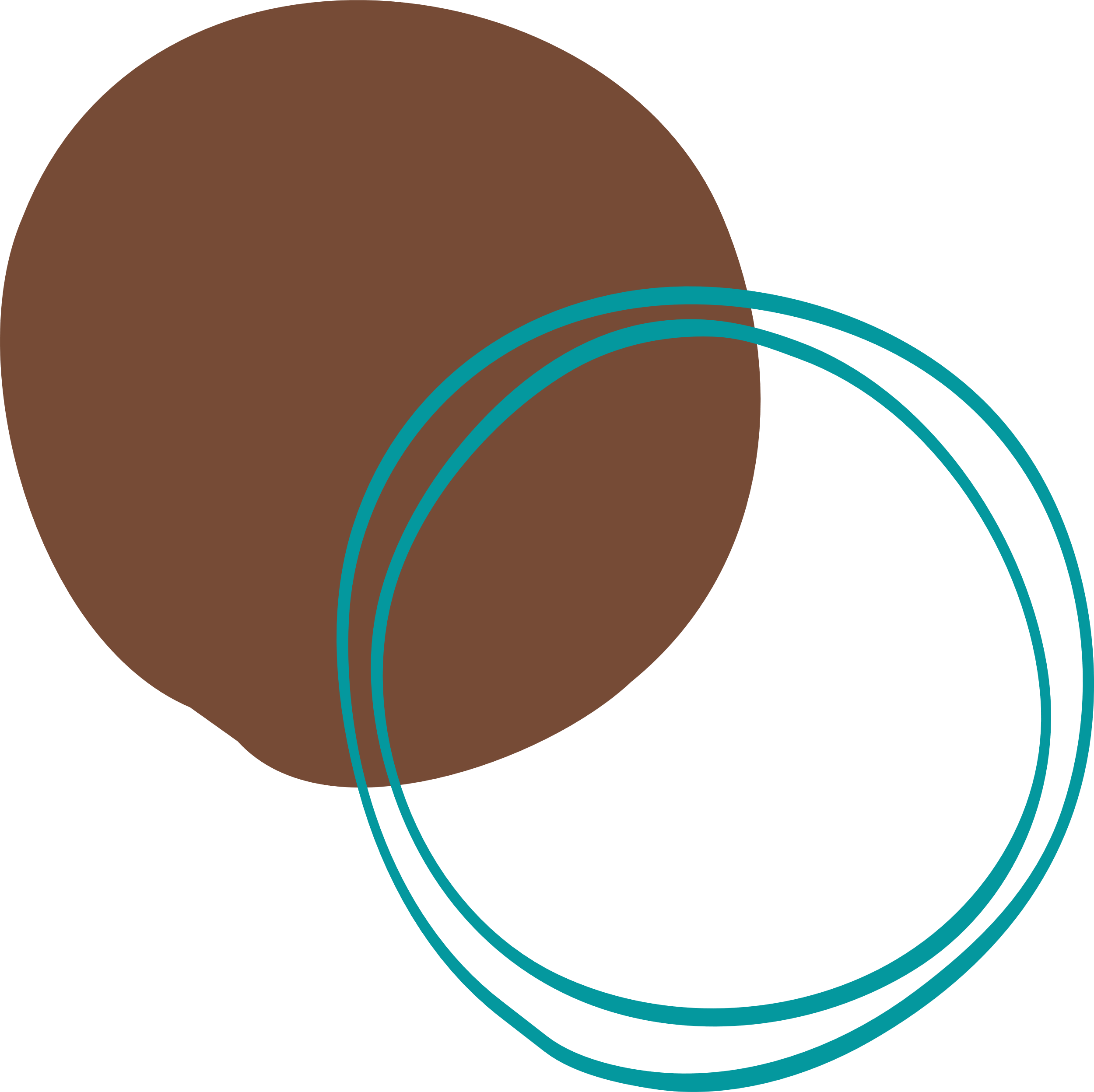 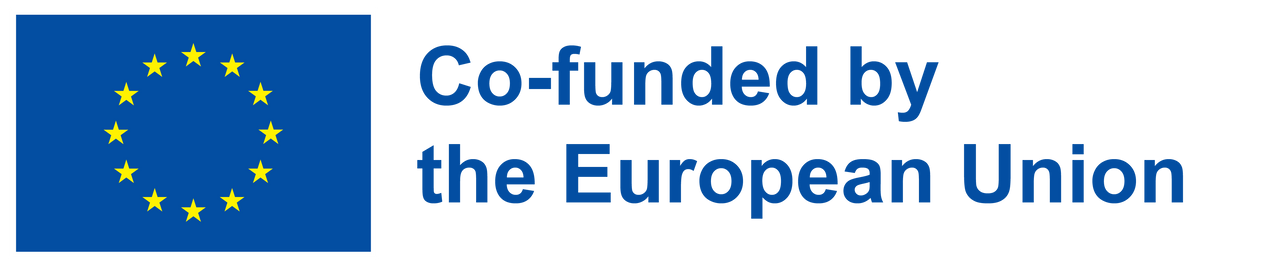 [Speaker Notes: https://wbc-rti.info/object/document/10971/attach/IISP_Report__A1_1_EU_Institutions_and_Initiatives-1.pdf]
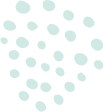 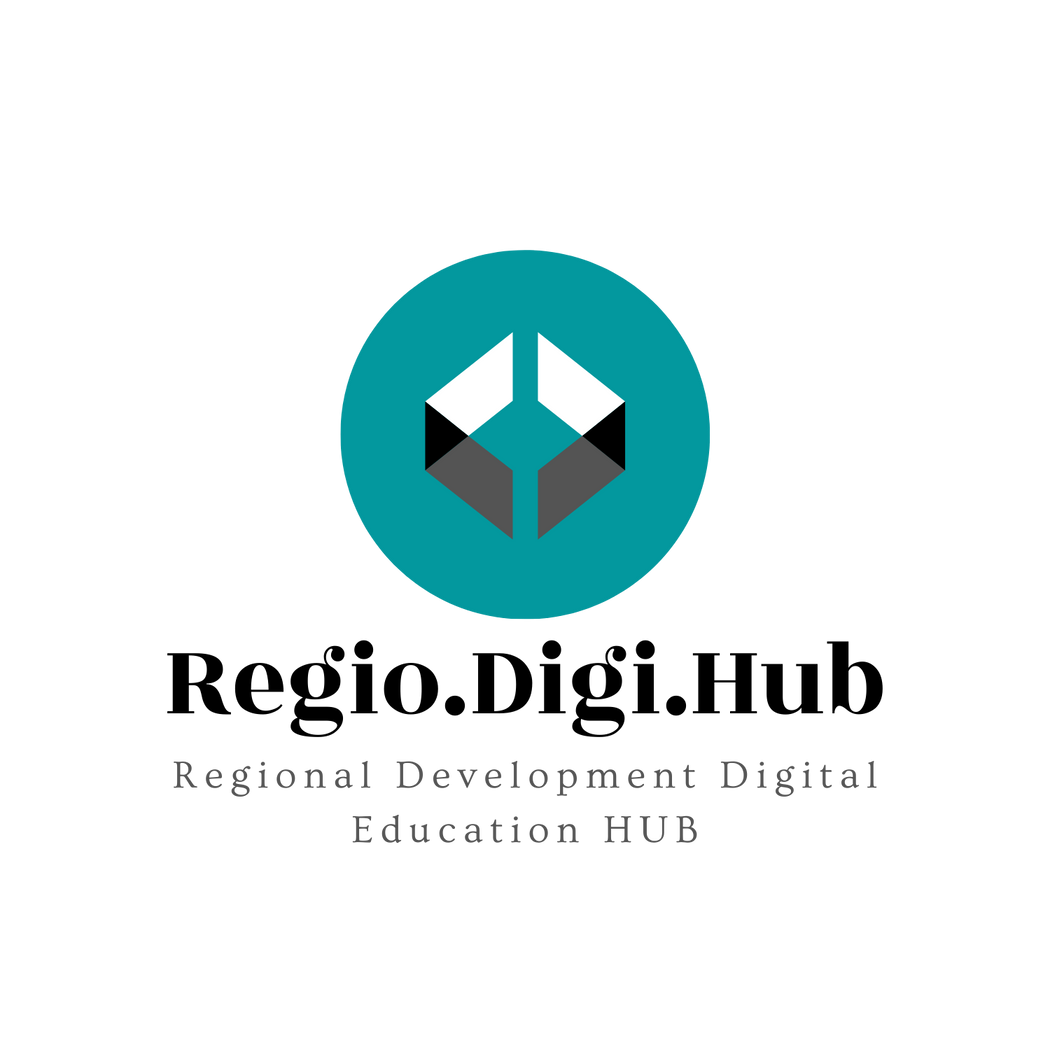 Smart Specialization Platform activities (b)
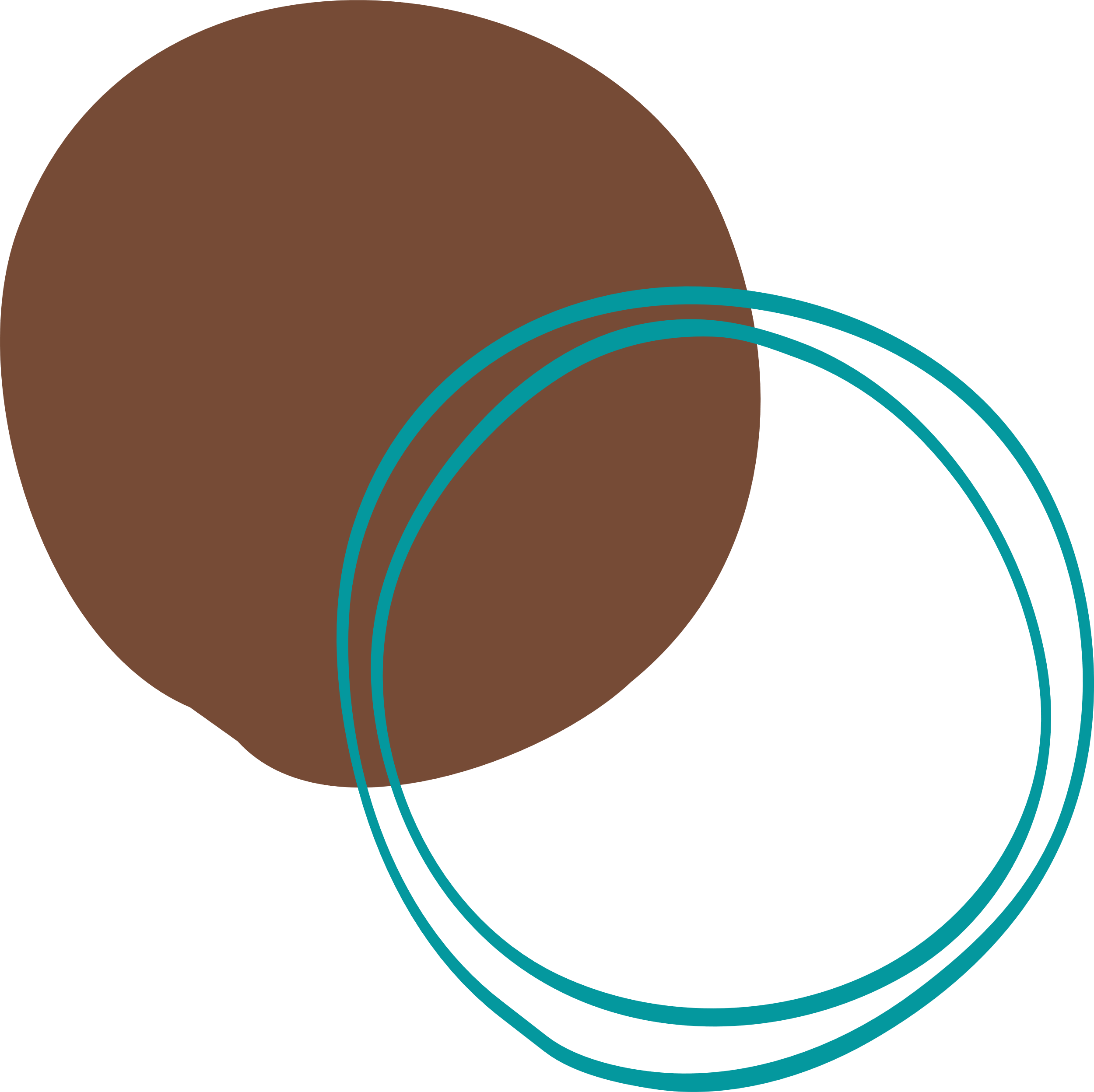 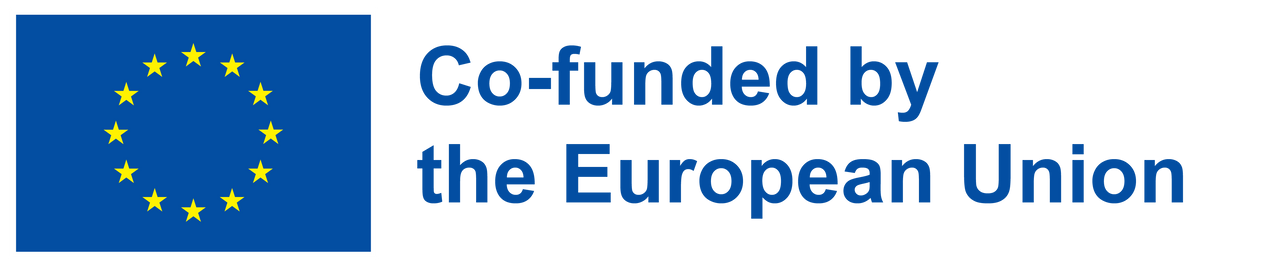 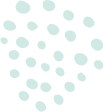 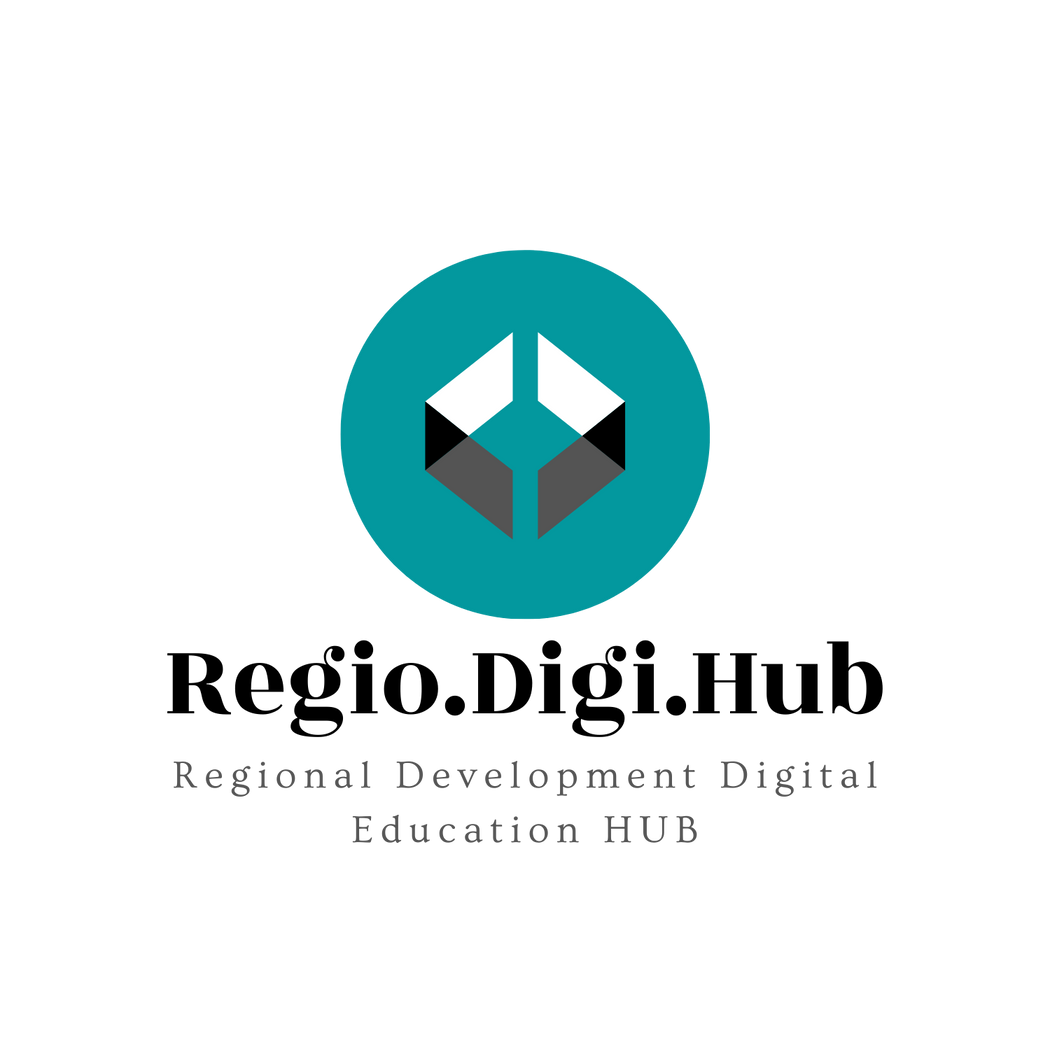 Smart specialization platform services
Smart specialization platform offers:
Training to policy makers
Access to essential information
Attending in high quality research projects informing about policy making process and strategy formation
Facilitating peer-reviews
Instances of good practices and advices
Organizing policymakers' information sessions and attending conferences
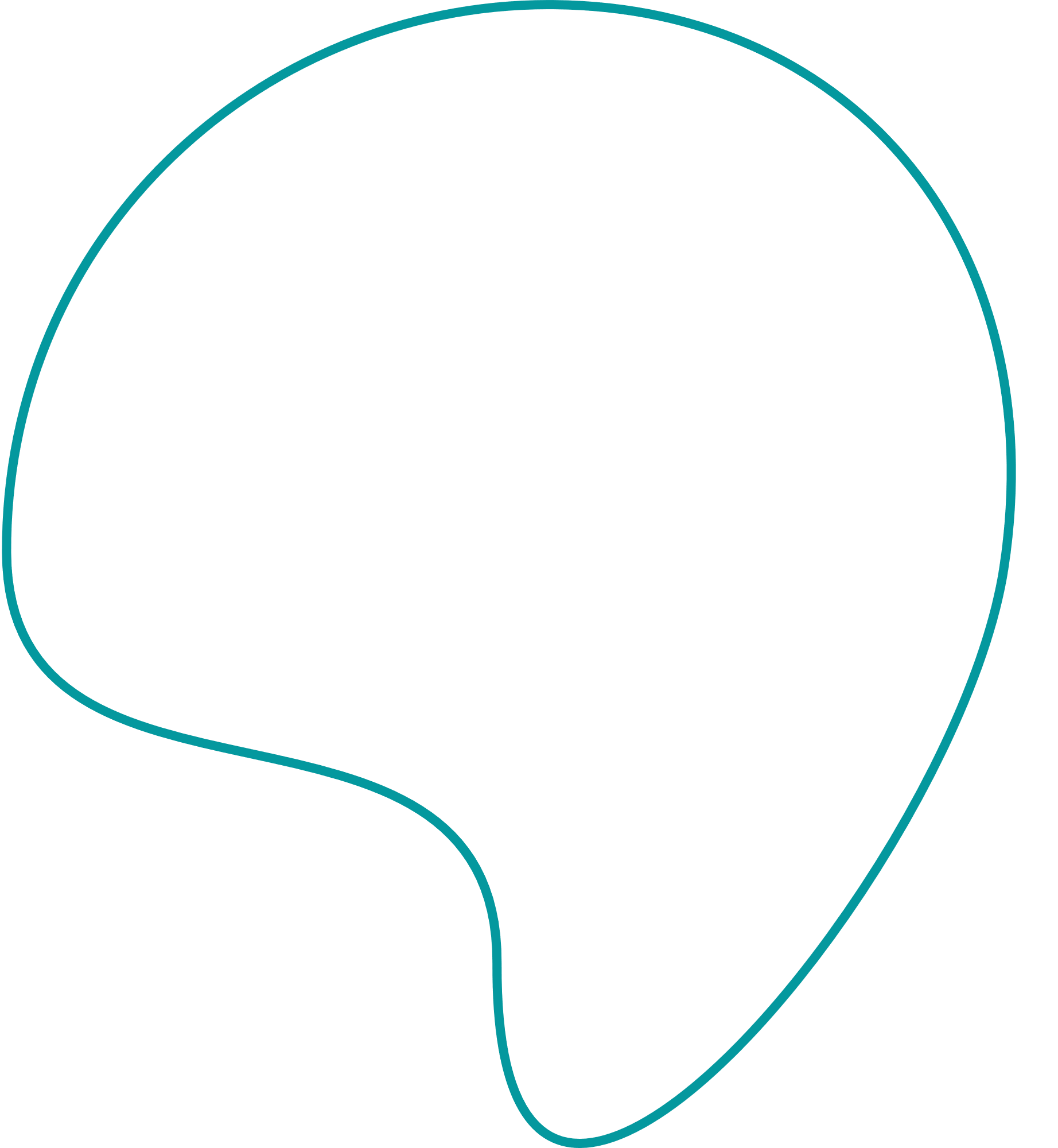 All  EU member States and Regions are eligible to register on the Platform
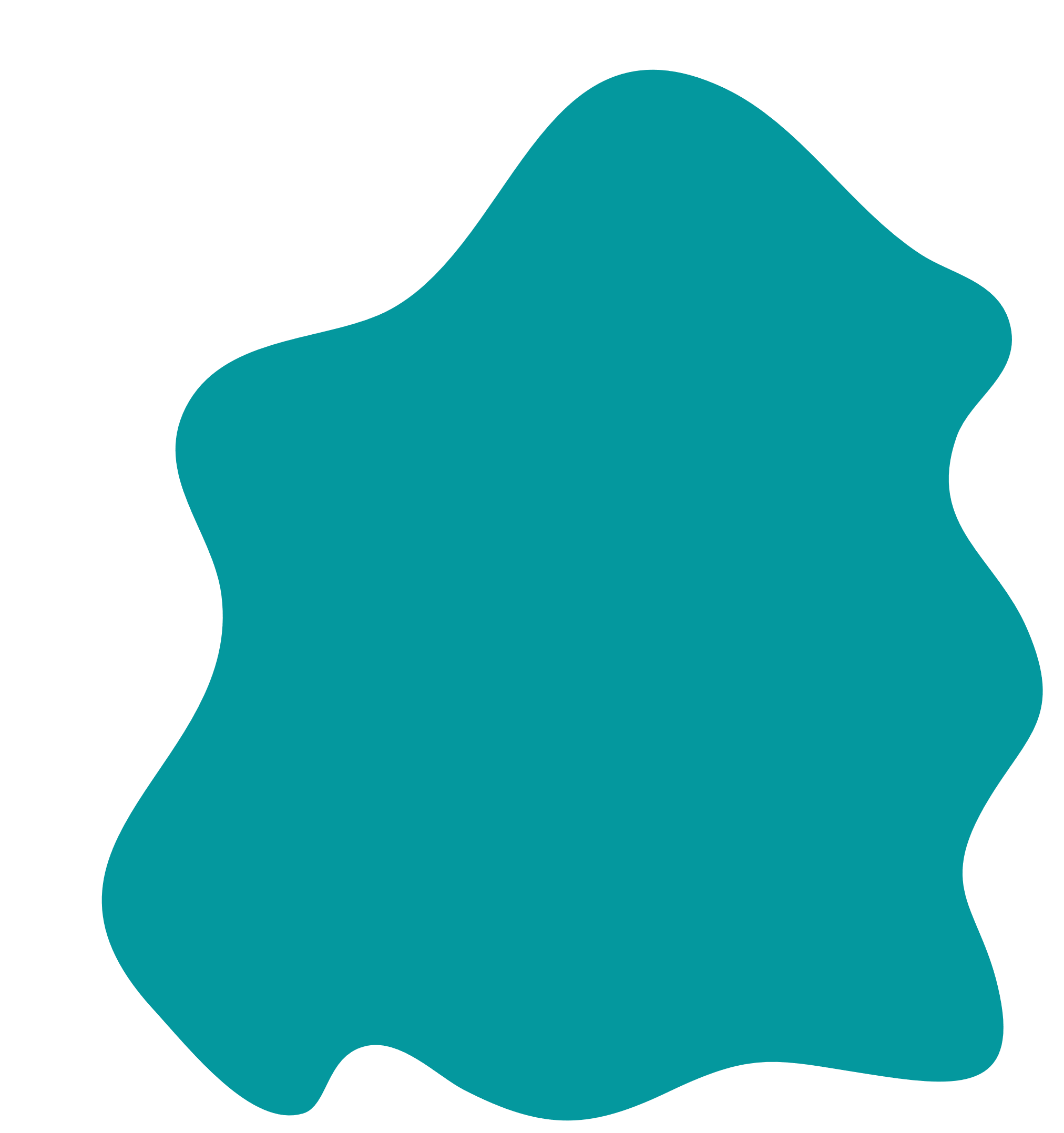 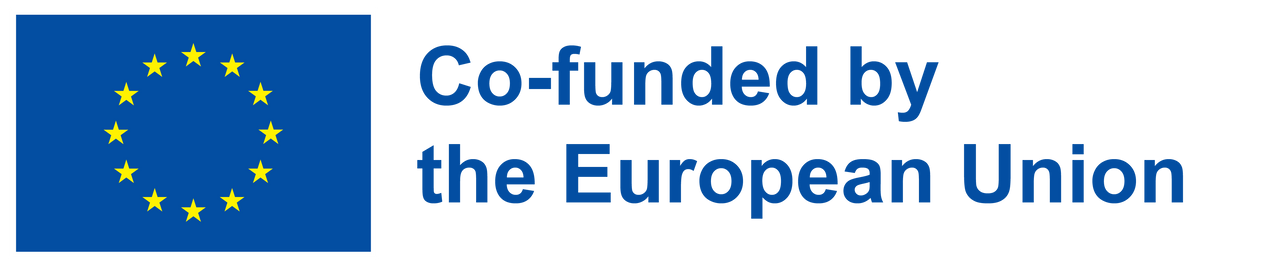 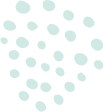 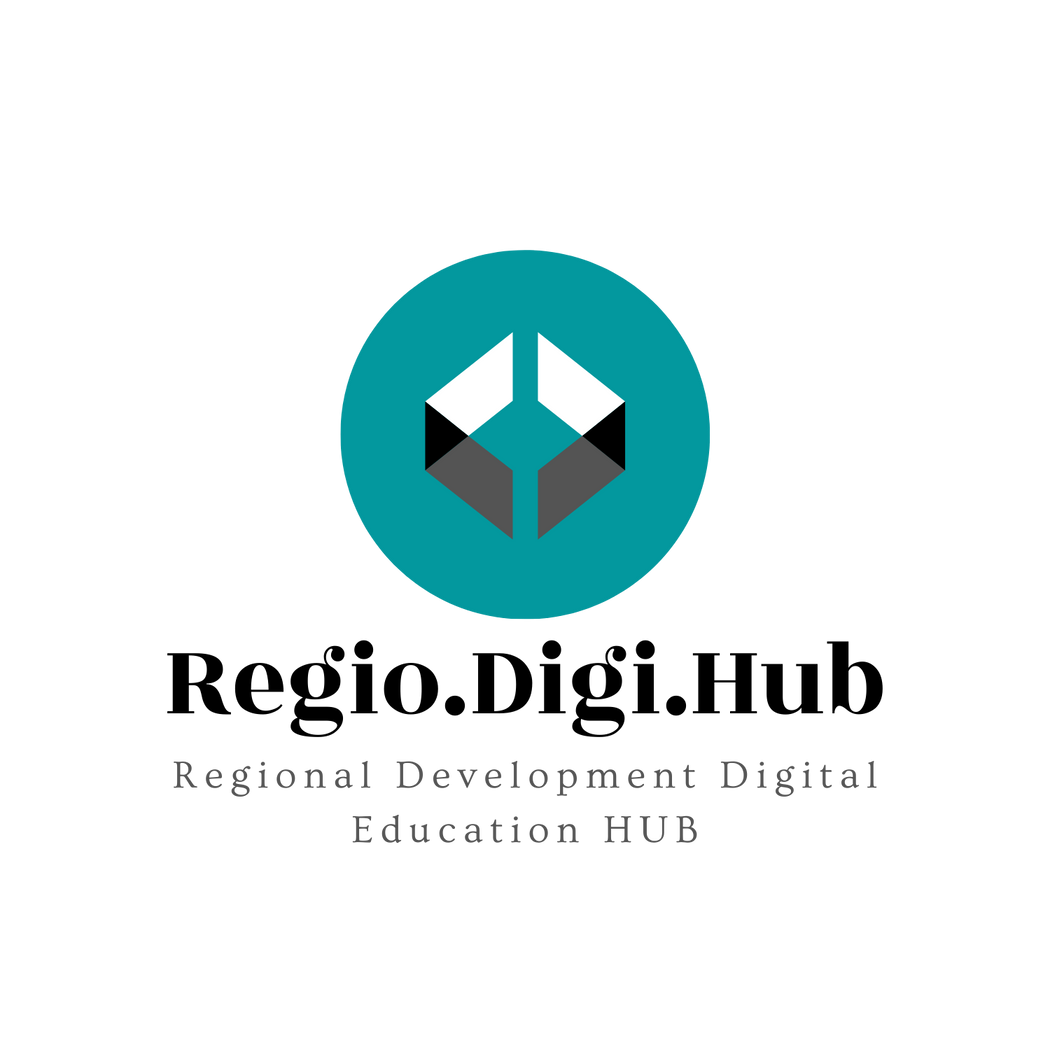 S3 Platform (Video)
Source: https://youtu.be/uqntML2ycGY
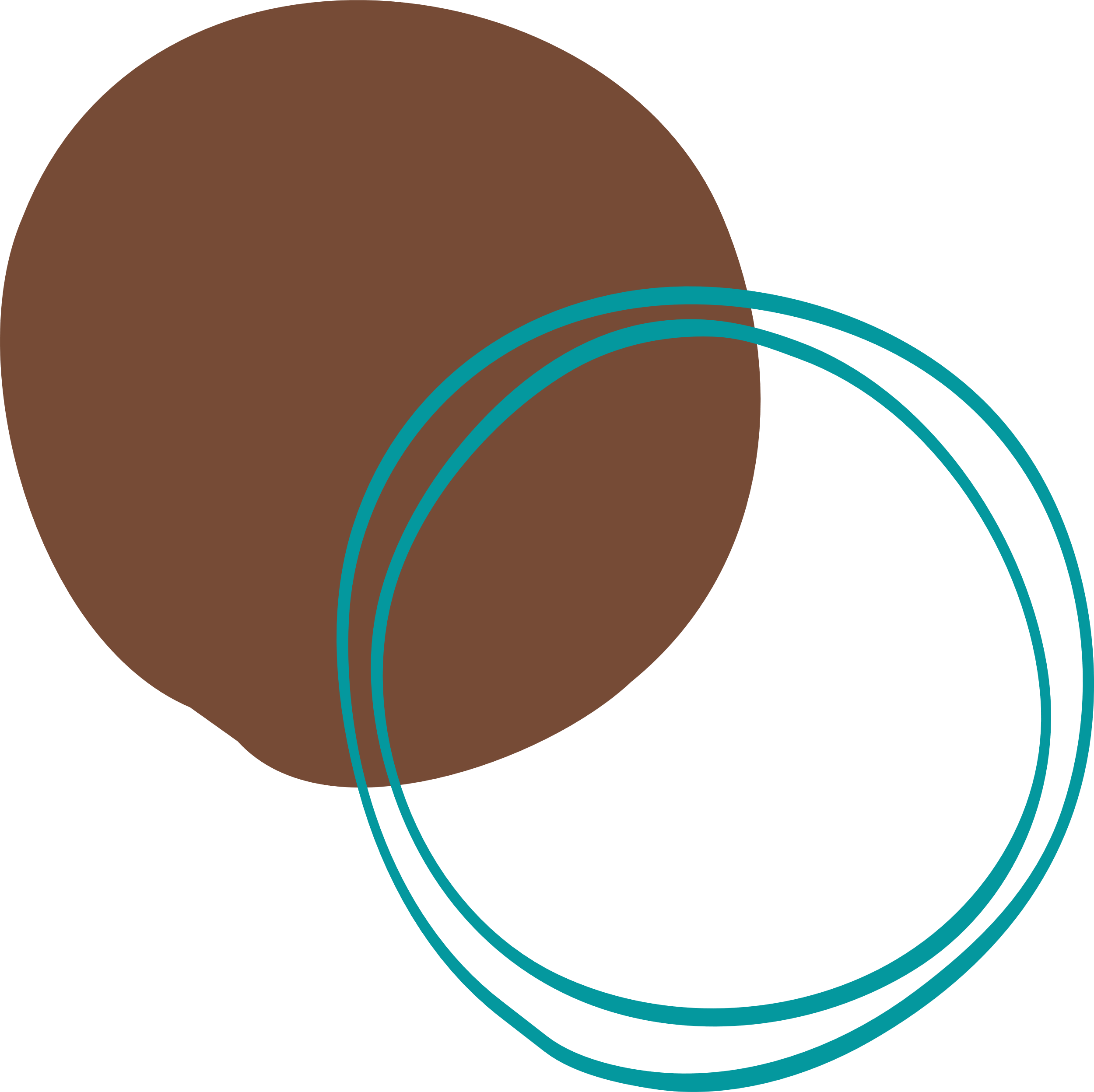 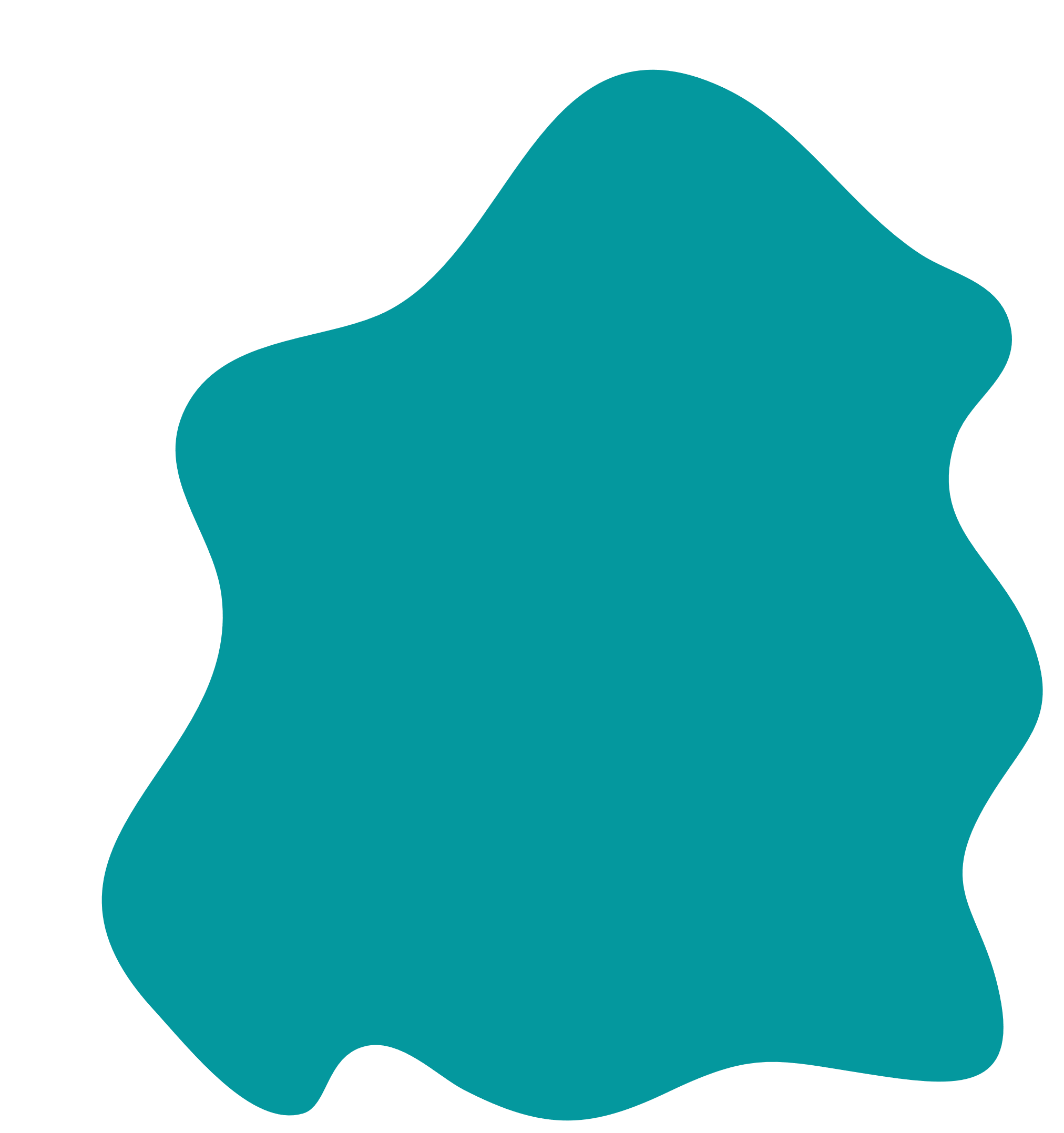 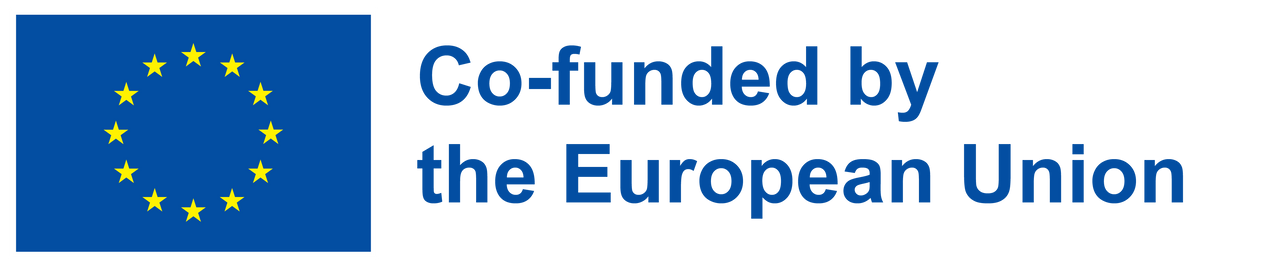 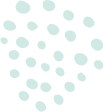 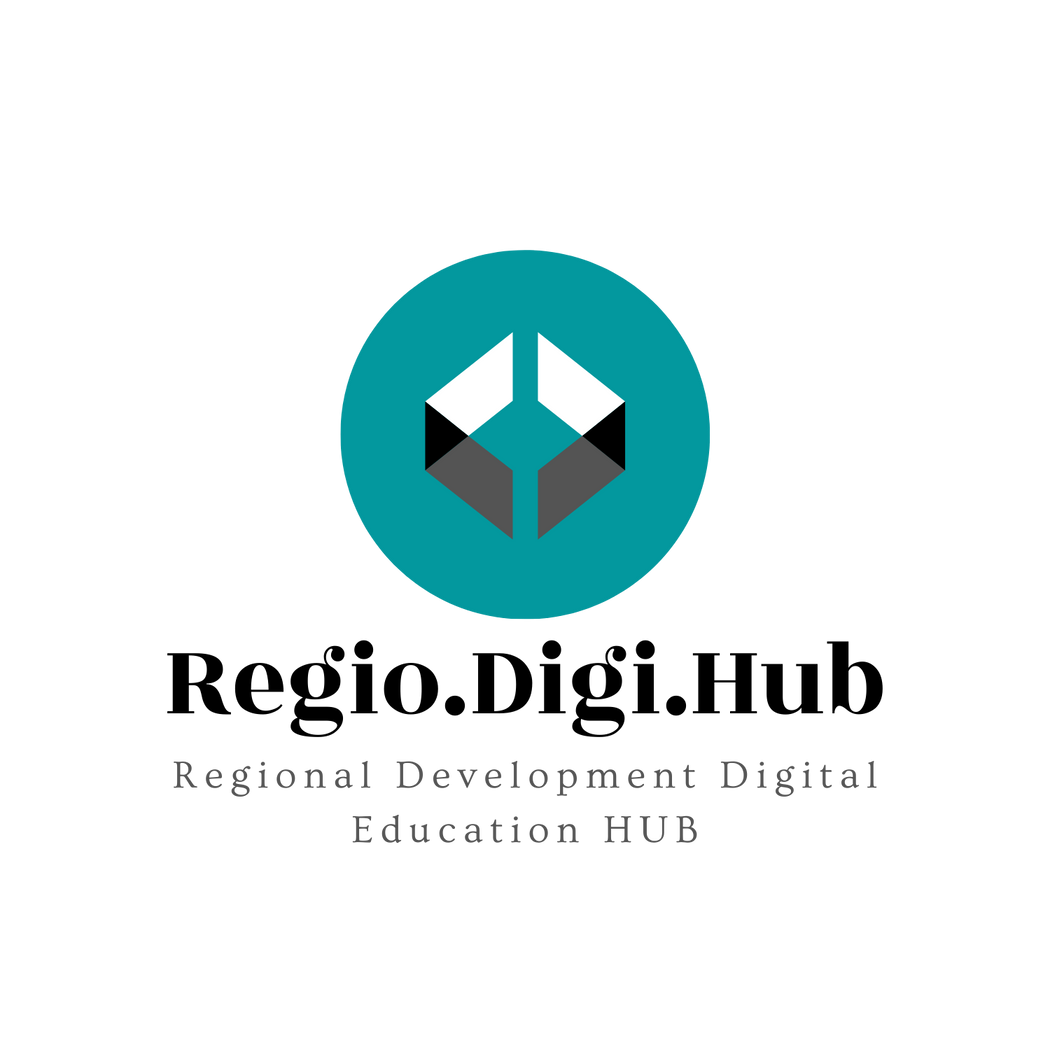 The role of Universities in Smart specialization
Universities can be a foundation for local economies in a wide range branches. Their contribution in this direction can be achieved through:

business innovation which is closely linked to the research function of the University,
The development of human capital linked to teaching
Of expanding the community associated with the University
The contribution of its executives and members to the local community

If the above prerequisites are met, then the University is capable to take an active role in the regional development process.
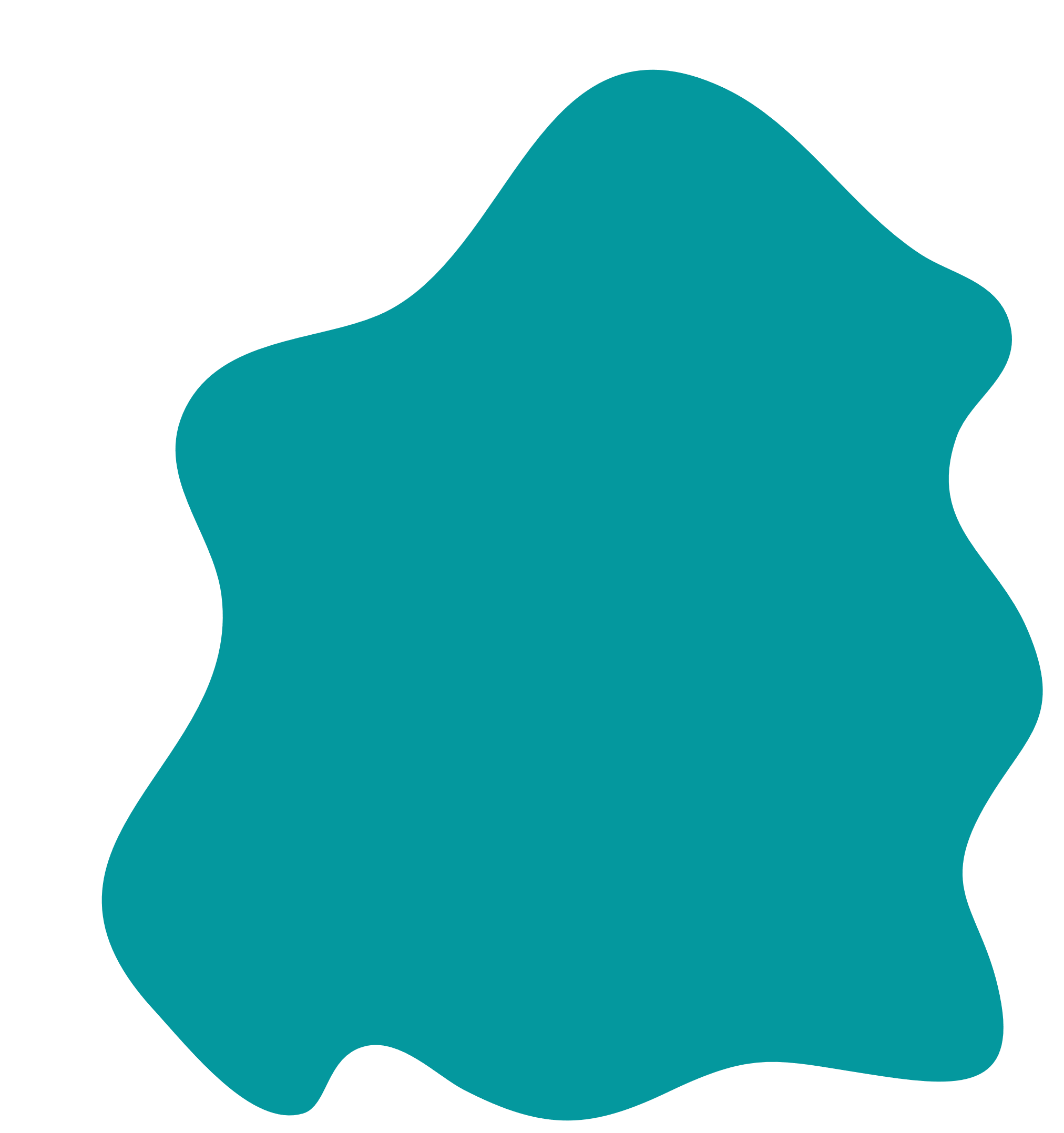 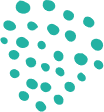 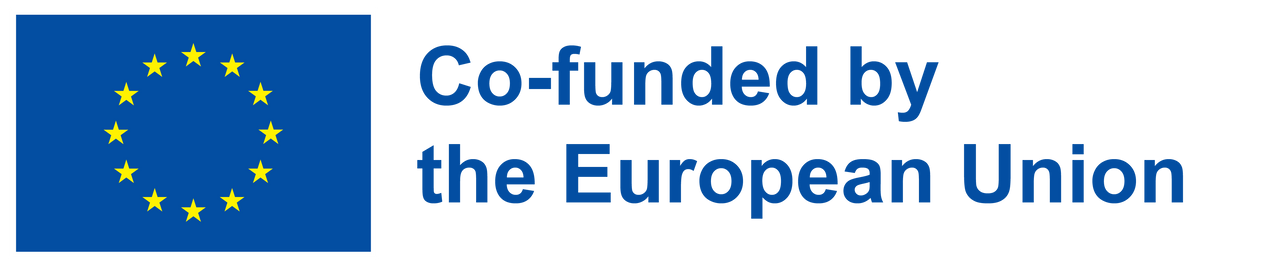 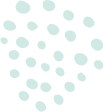 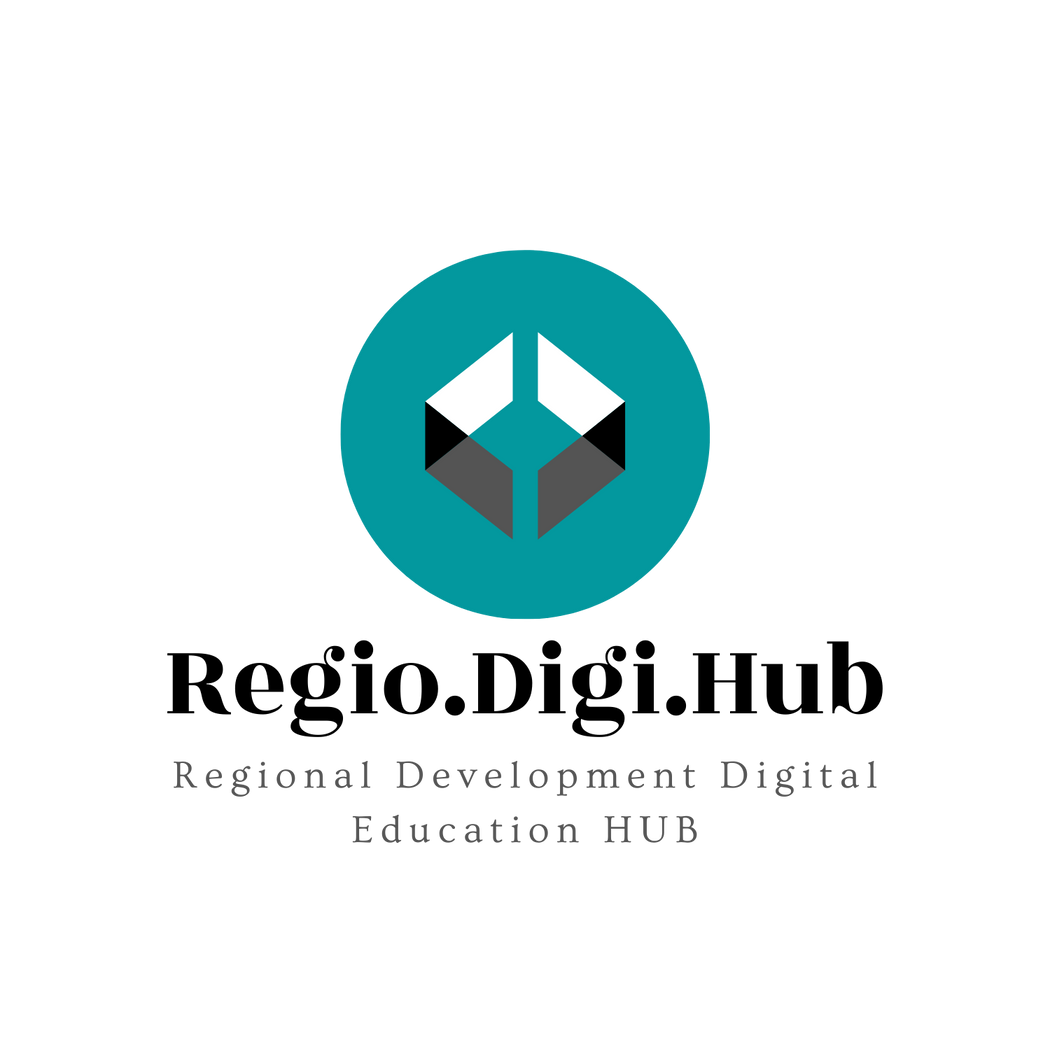 Universities and Regional innovation
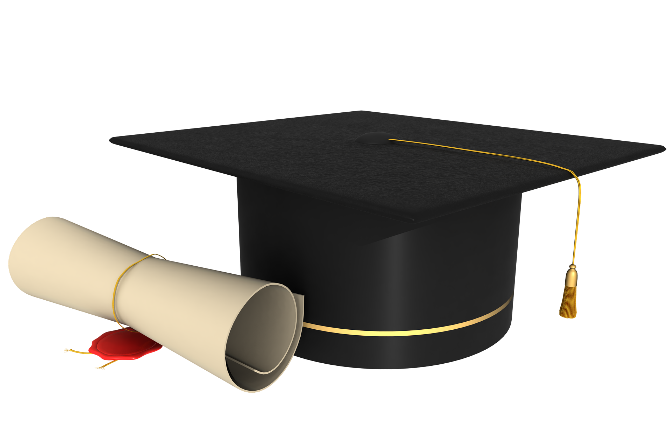 The promotion of the active involvement of the Universities in the regions has acquired a new importance for the development of the concept of regional smart specialization.
According to McCann and Ortega-Argiles study Smart Specialization foresees that the definition of areas for expansion and development is related to the roe of specific stakeholders such as researchers, suppliers, manufacturers and service providers, entrepreneurs, end uses in research and industry etc.
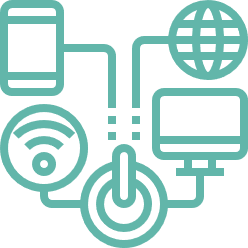 These stakeholders seek to acquire knowledge and capital, explore potential buying opportunities, identifying technology to exploit. Thus, Universities can play an important role in defining a regional smart specialization strategy, contributing to a more rigorous assessment of knowledge area, area, competences and skills etc.
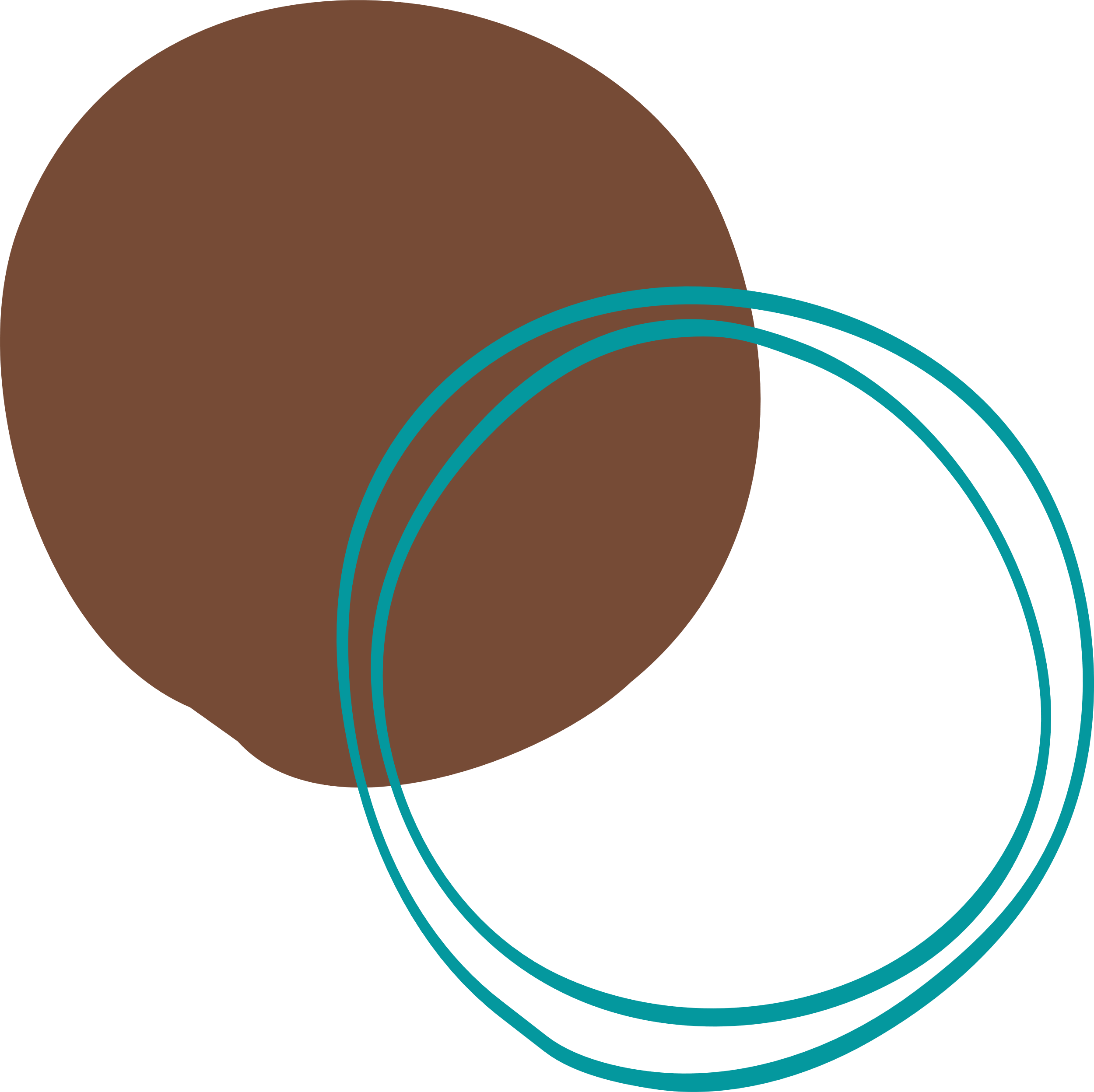 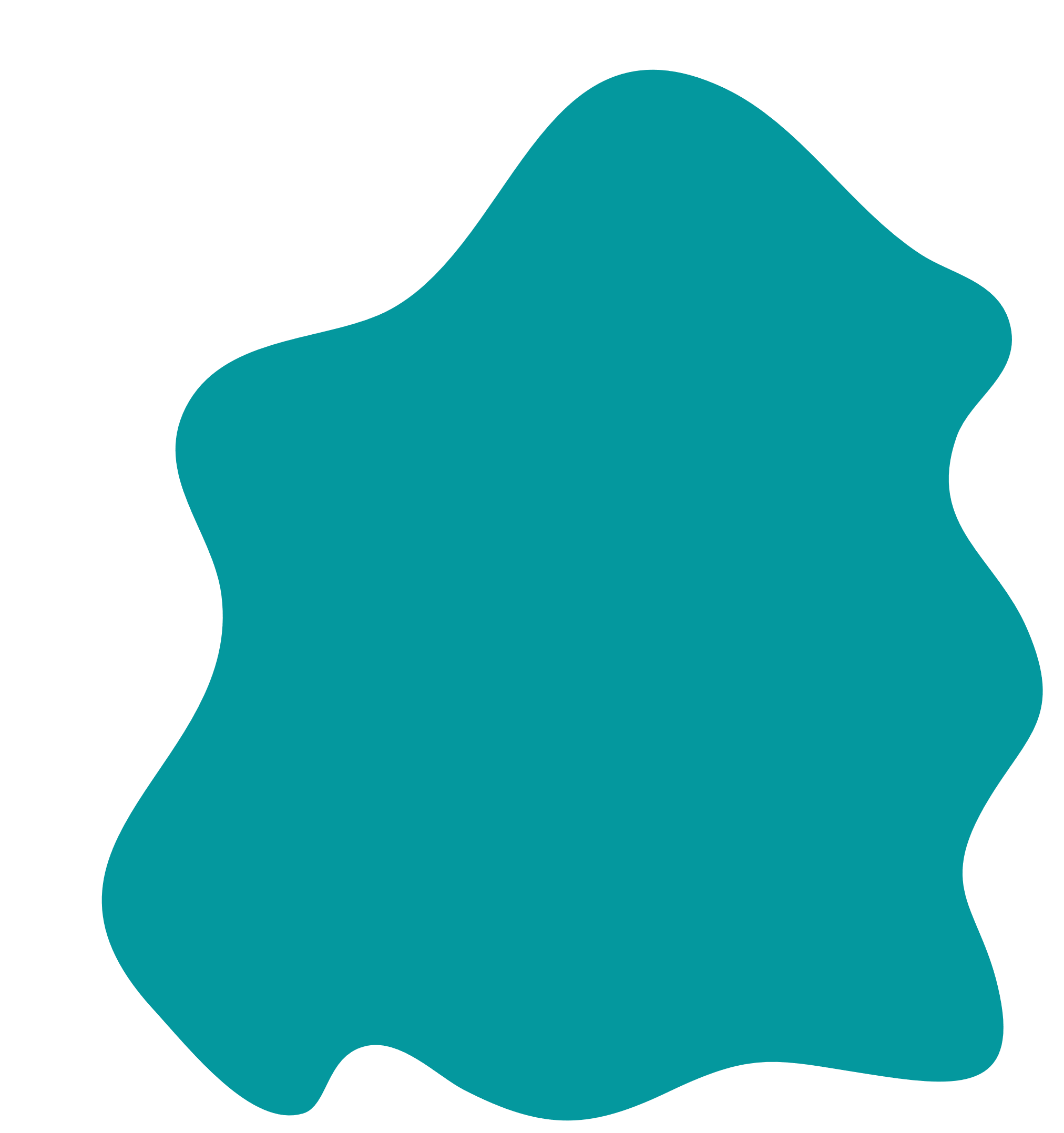 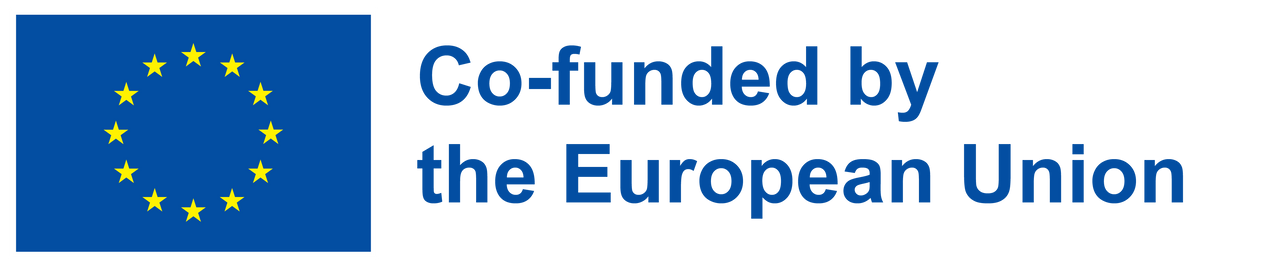 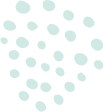 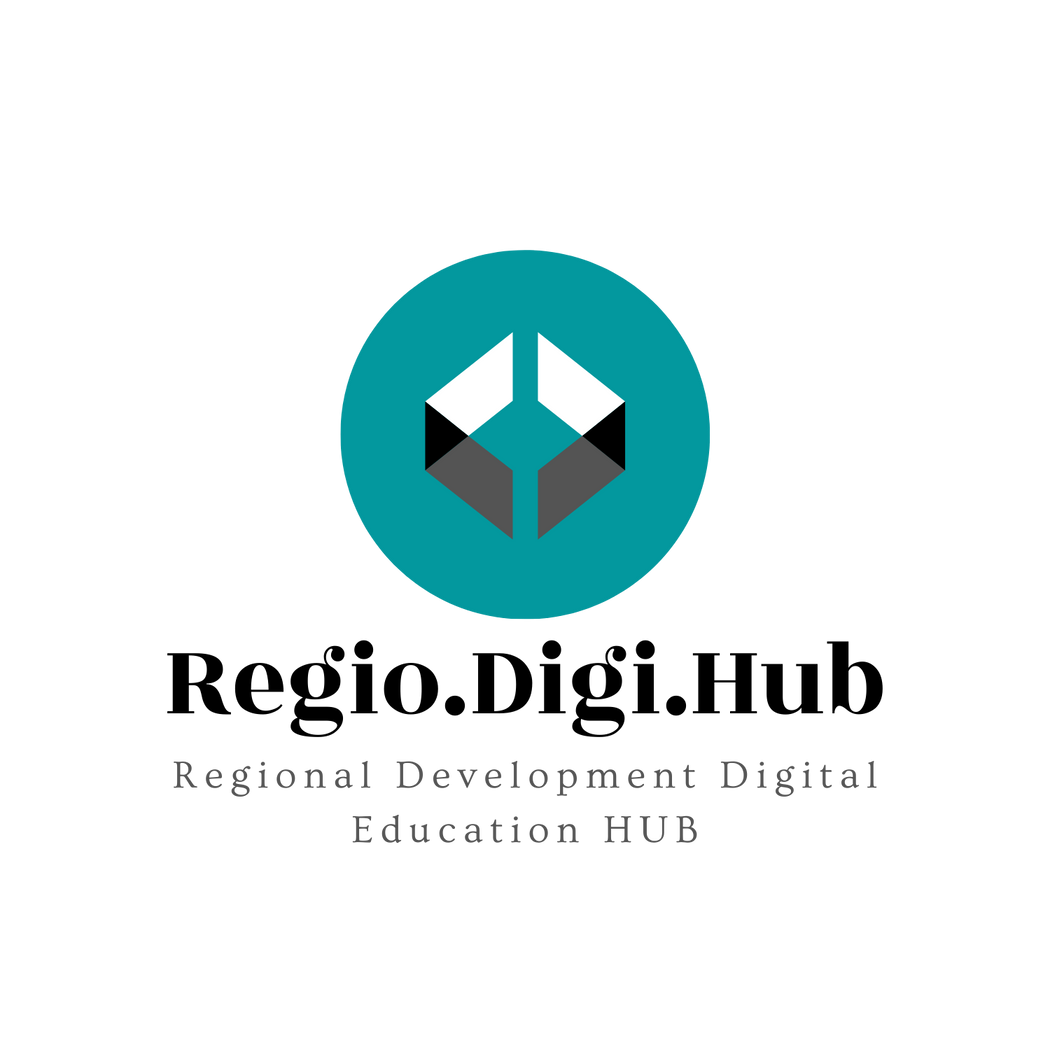 Case study of Andalusia (a)
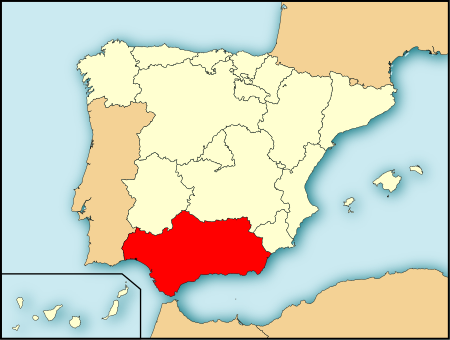 Spain has given priority to its aerospace cluster, building on its Advanced Centre for Aerospace Technologies, aeronautical scientific and technological parks, advanced system for simulating forest-fire fighting, aerial test bench, and solid knowledge base in aeronautics
Andalusia is famous for aeronautic activities and is a pioneer in this field, having a long history that begins in 1926.
The Nucleus cluster is made up of the four manufacturing facilities that the former Spanish aircraft manufacturer CASA (now Airbus) developed.
Its considerable expansion can be dated to the late 1980s, when the cluster Auxiliaries, a well-maintained network of subcontractors, was formed.
About 11 000 people are employed by the cluster, which is made up of 80 SMEs and 40 non-SMEs. The cluster´s turnover is approximately EUR 2 billion, which accounts for 35% of the industrial GDP of the provinces of Seville and Cádiz, the home of the cluster.
This Photo by Unknown Author is licensed under CC BY-SA
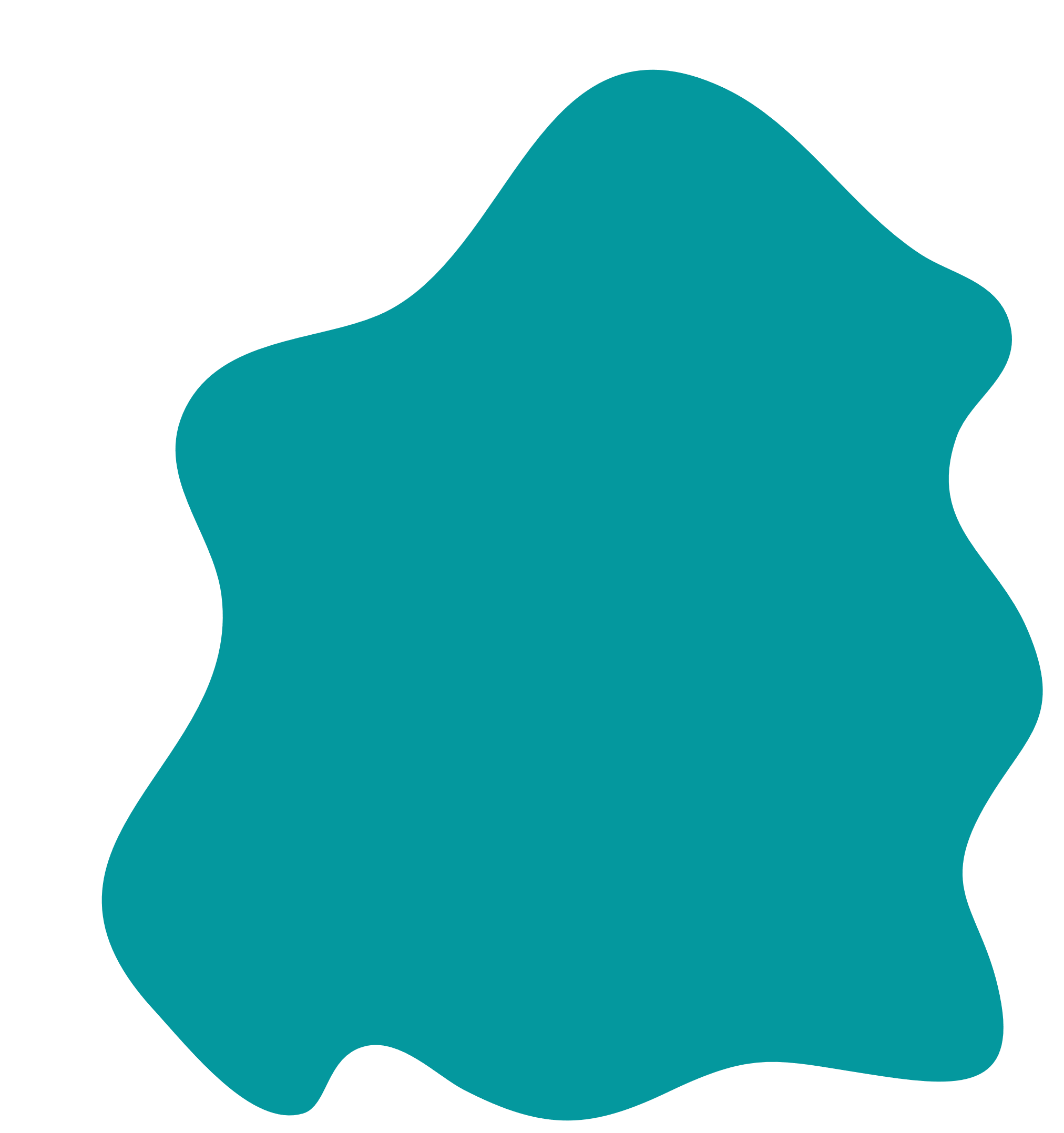 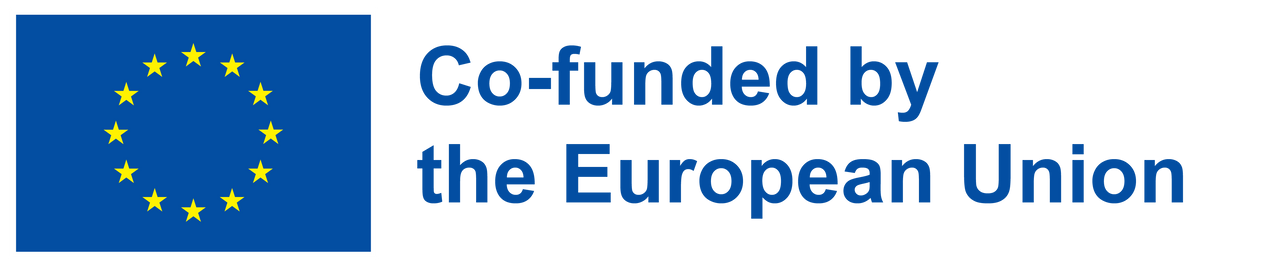 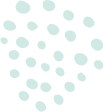 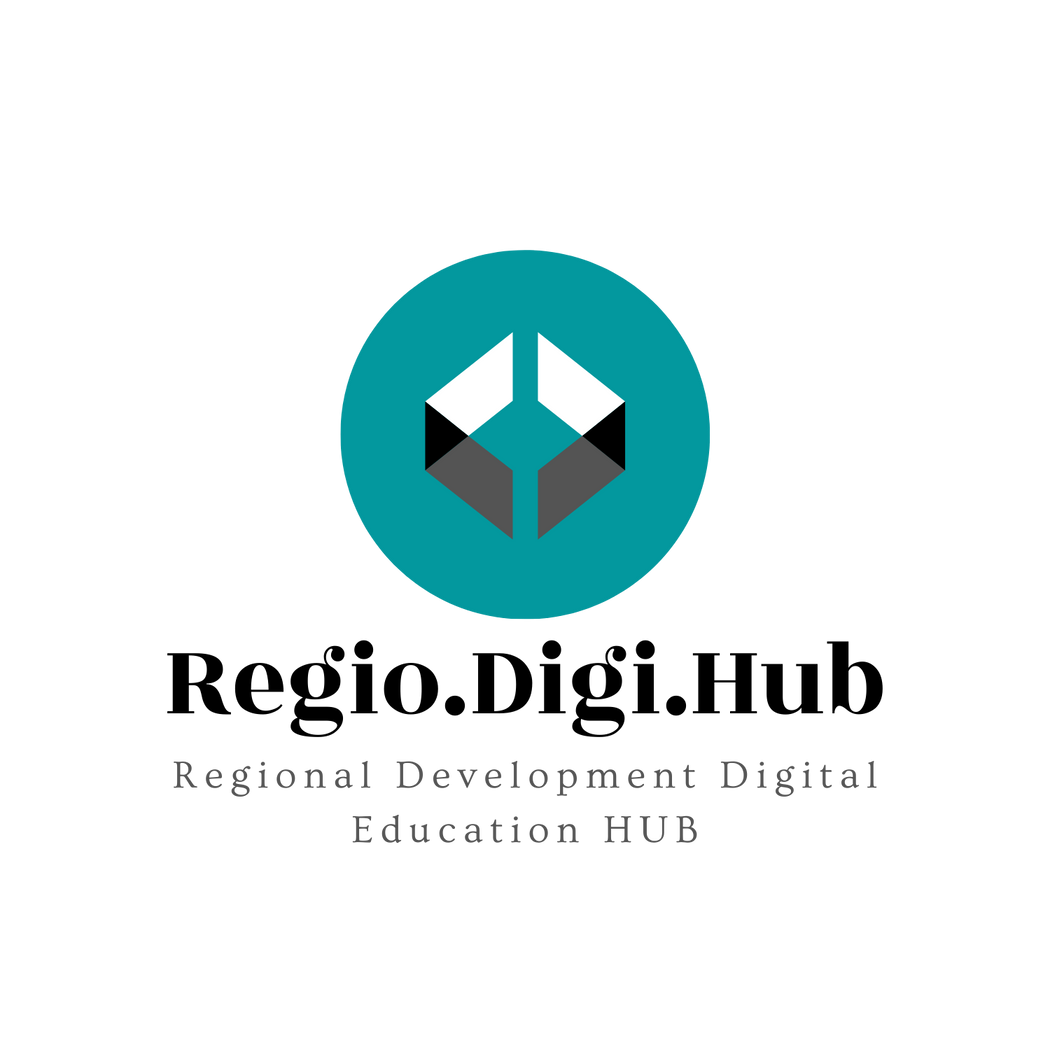 Case study of Andalusia (b)
The regional administration has built an innovative infrastructure to enhance aeronautics capabilities:
CATEC (Advanced Centre for Aerospace Technologies
SEILAF: an advanced system for stimulating forest-fine fighting
ATLAS: A dedicated aerial space for conducting flight tests serves as a testing ground for designers and manufacturers of unmanned aerial vehicles
AEROPOLIS and TECNOBAHÍA: two Scientific Technological Parks dedicated to the aeronautics sector include incubators, Engineering centre, a Suppliers village among other services.
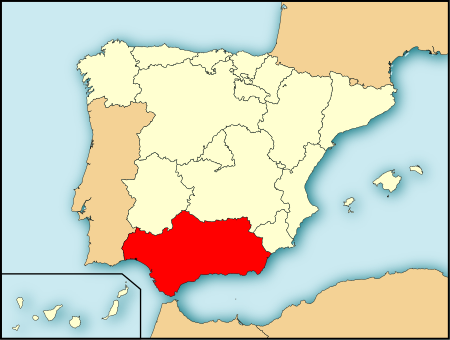 This Photo by Unknown Author is licensed under CC BY-SA
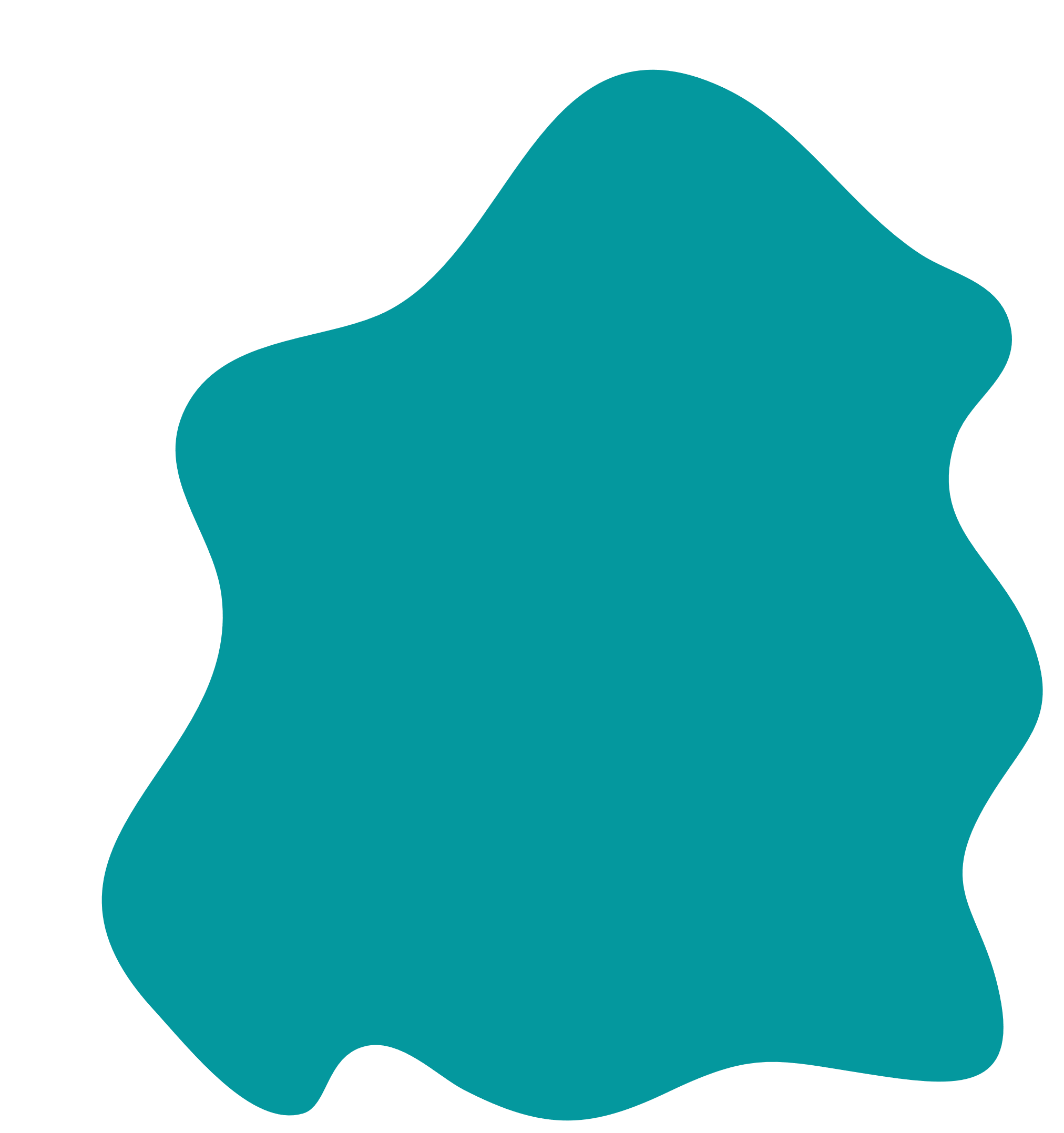 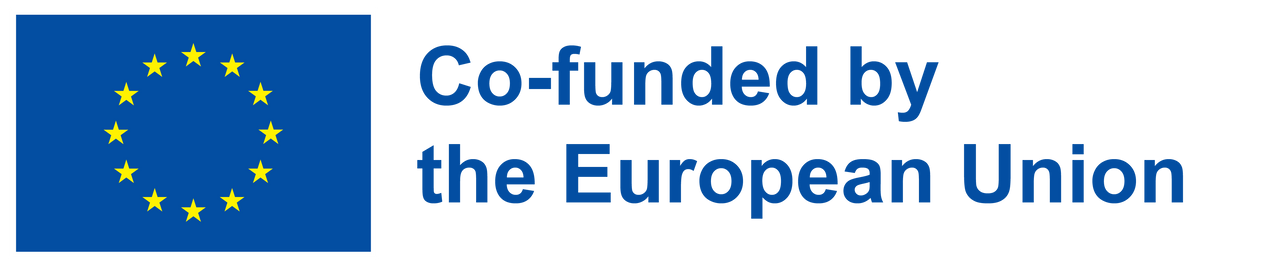 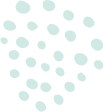 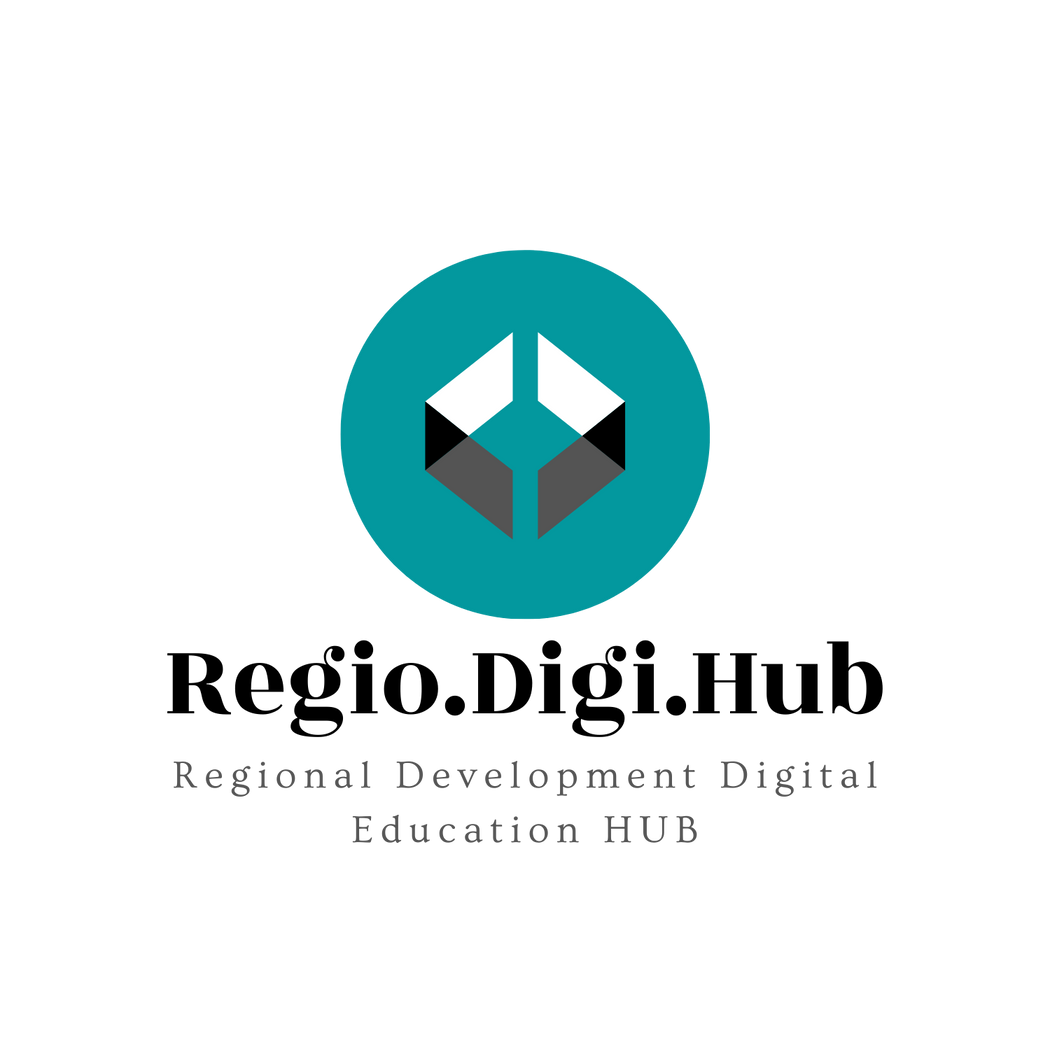 Case study of Andalusia (c)
Innovation Infrastructure

The "Innovation Infrastructure," a network of "Knowledge Agents“, including public and commercial Technological Centers, Scientific and Technological Parks, and Research and Technological Institutes, is the foundation of the innovation system in Andalusia. Through these Knowledge Agents, who must be approved by the Central Government, knowledge generated is made available to companies. In this manner, the national R&D priorities and programs are connected to the regional innovation infrastructure.

The Andalusian Plan for Industrial Development, which identifies the industries to be taken into consideration as strategic, provides a horizontal definition of industrial regional policy.

The Aerospace Plan 2010-2013 has been prepared and agreed by the regional administration and the social agents with a technical advice and assessment of the Helice Foundation.

In order to link the regional plan with the national objectives, CDTI prepared the National Aerospace Strategic Plan before the Andalusian Plan, and its priorities and channels of support were taken into consideration.
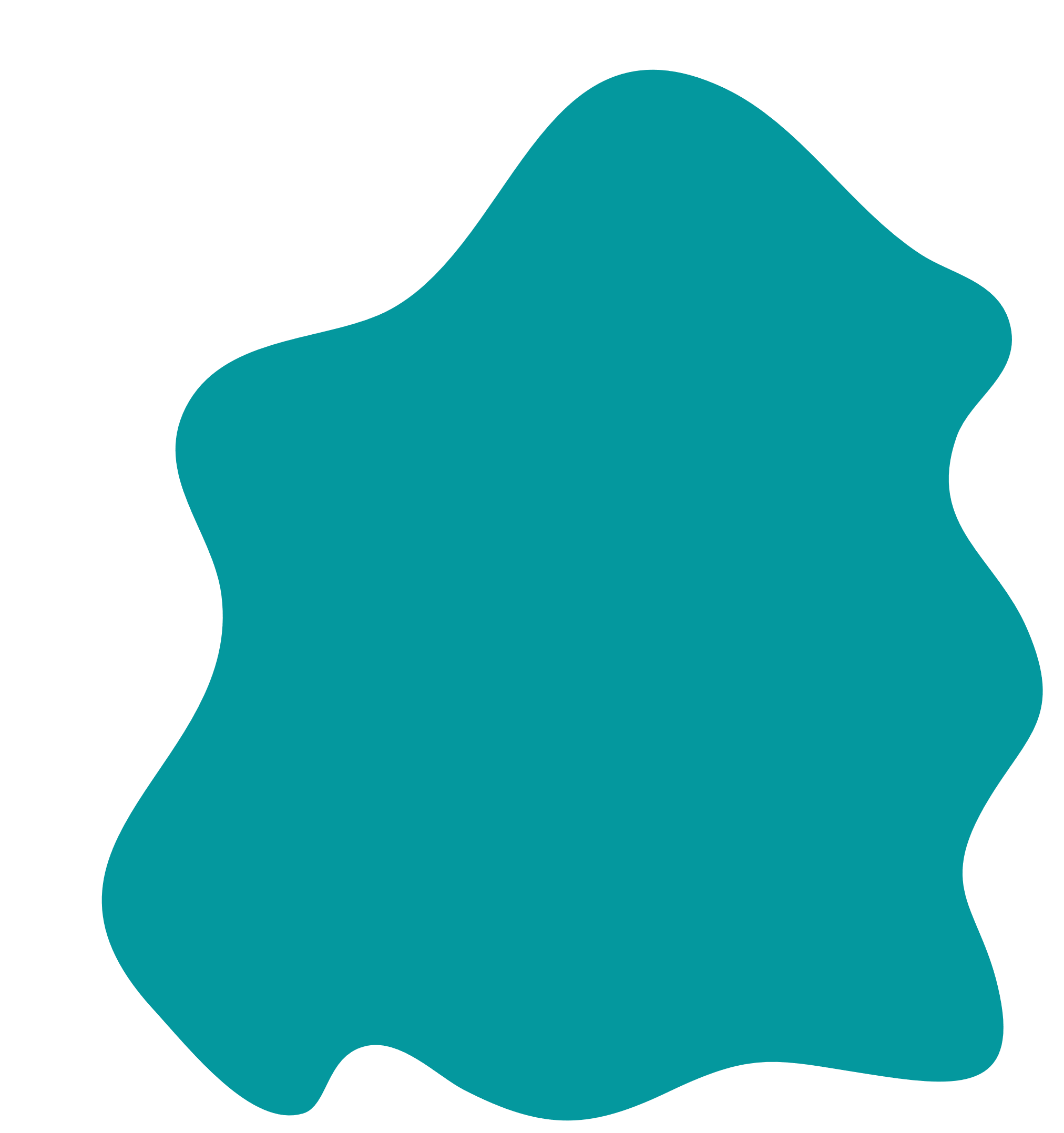 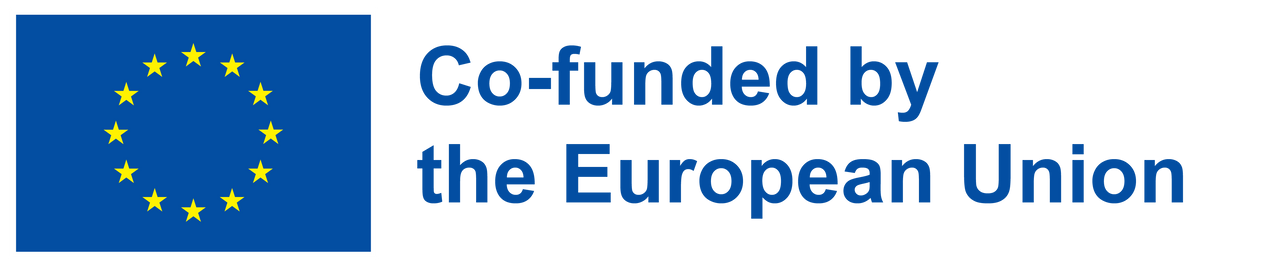 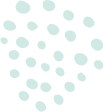 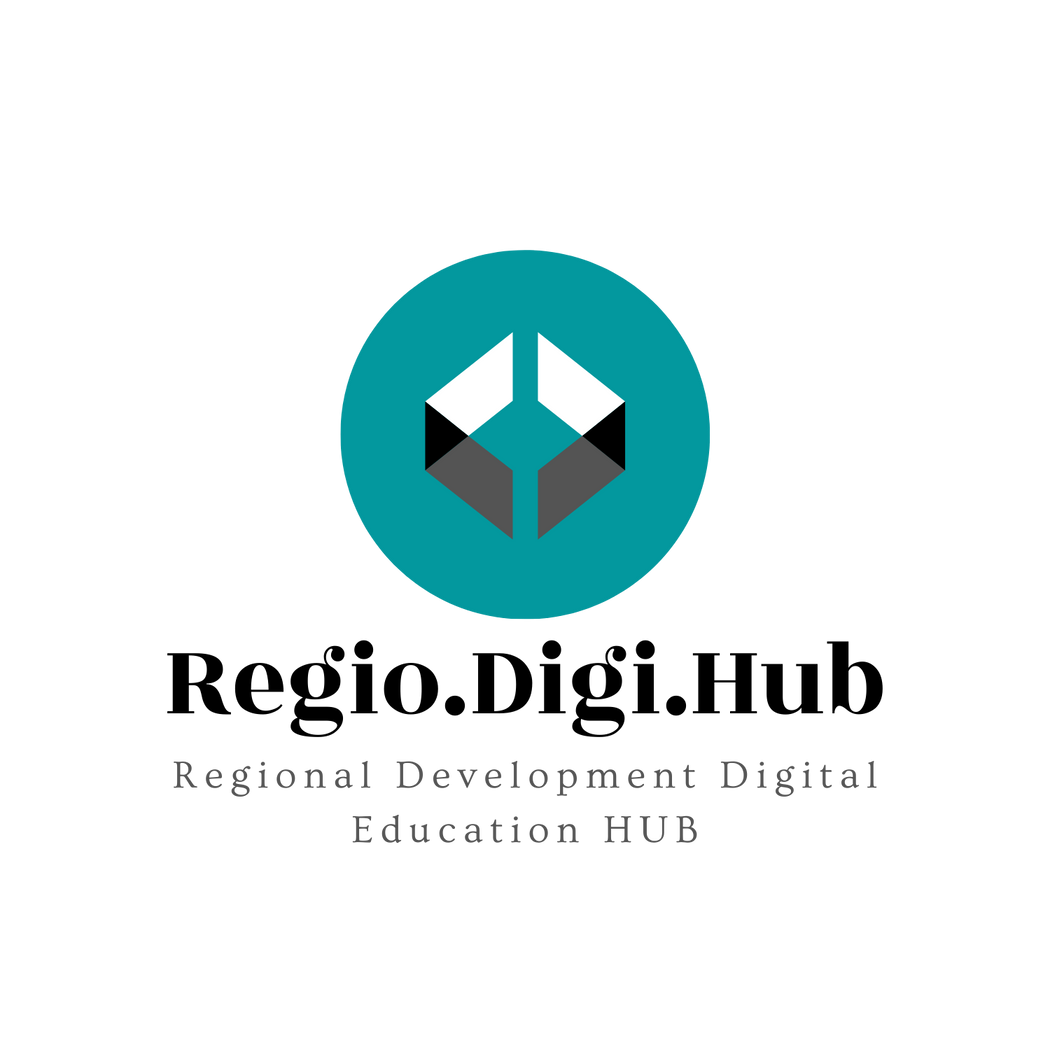 Case study of Andalusia (d)
The Strategic Plan aims to “turn the Andalusian Aerospace into a competitive sector of Knowledge & Innovation based economy and I one of the engines of development” . Thus, the Plan is complementary to the Andalusian Industrial Development Program (APID)
More specific objectives:
To establish Andalusia as a global center of excellence for aircraft used for military missions
to increase the volume of business with conventional aircraft manufacturers, diversify and grow existing markets
a greater institutional presence in national decision-making bodies;
to accelerate the engineering for system design and development and mission equipment;
To upgrade basic technologies used by the cluster
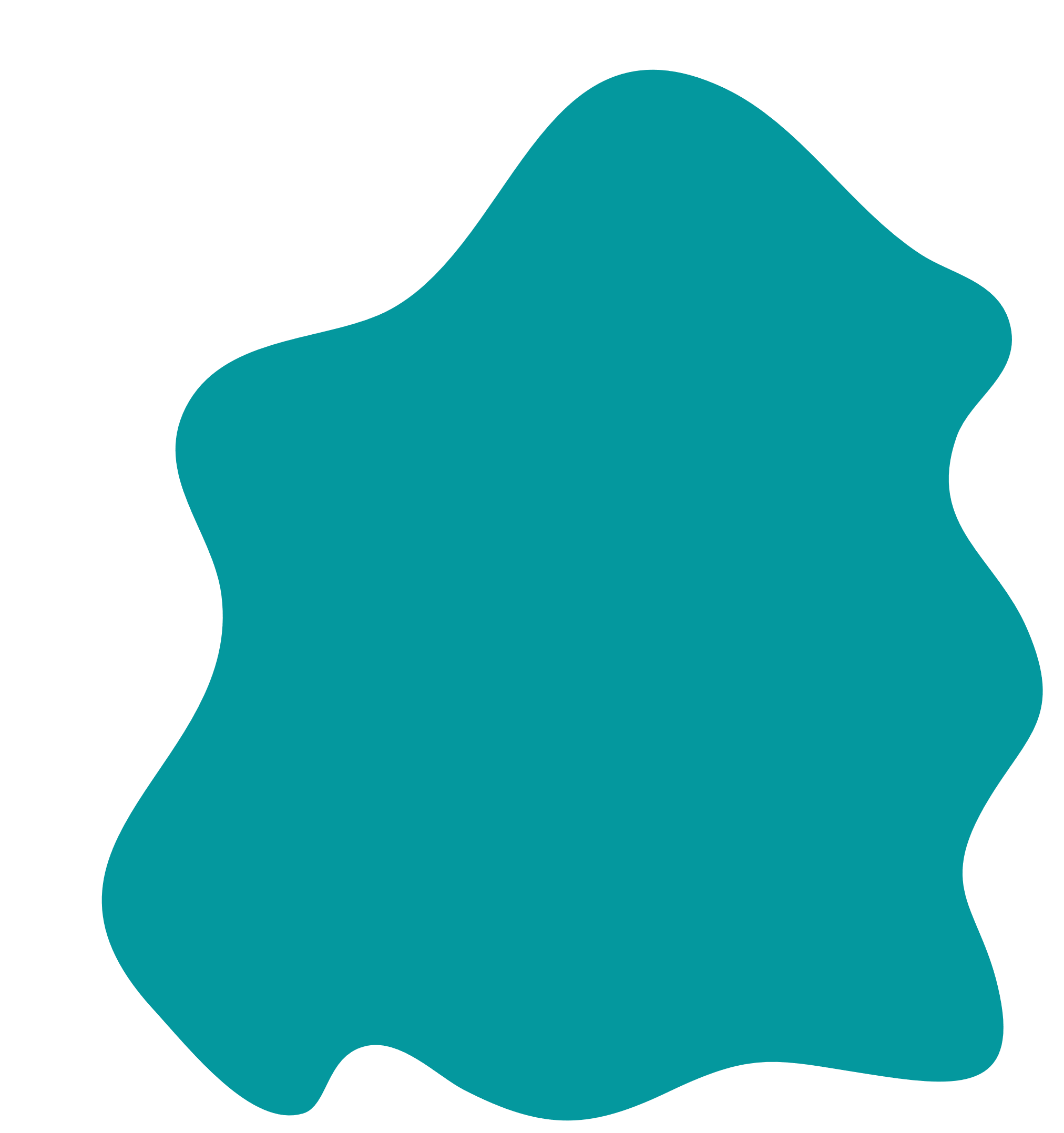 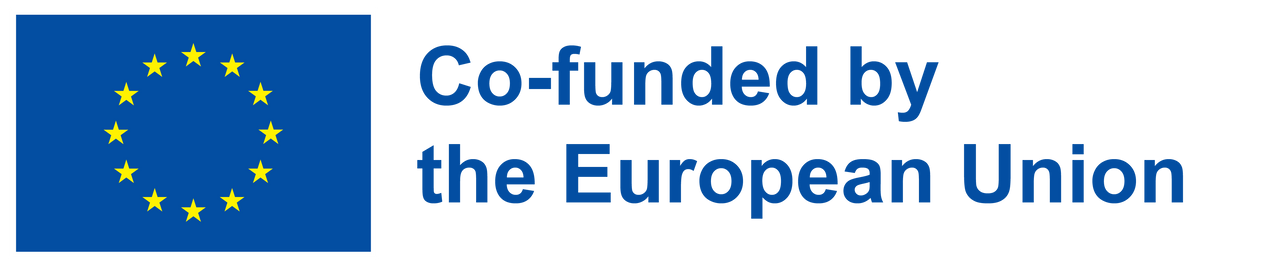 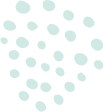 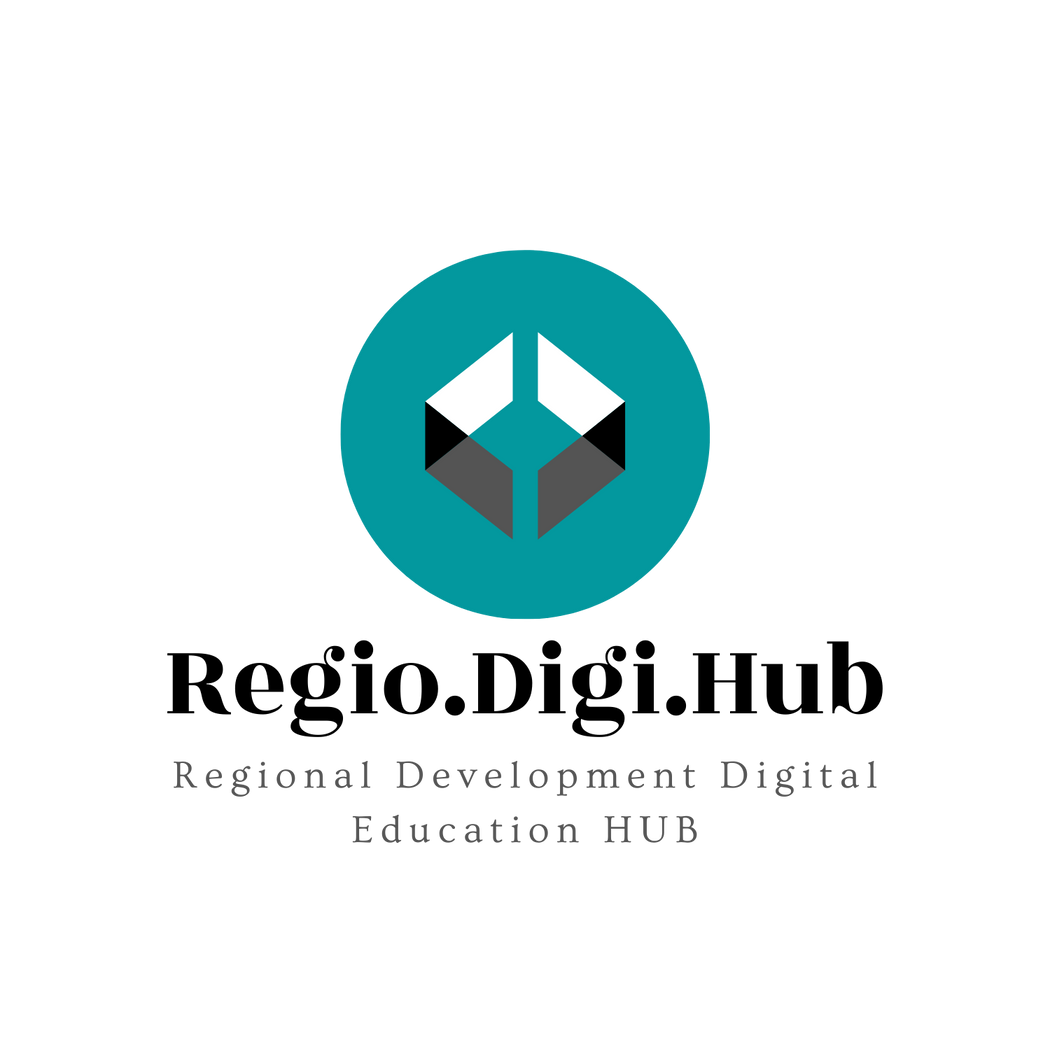 Case study of Andalusia
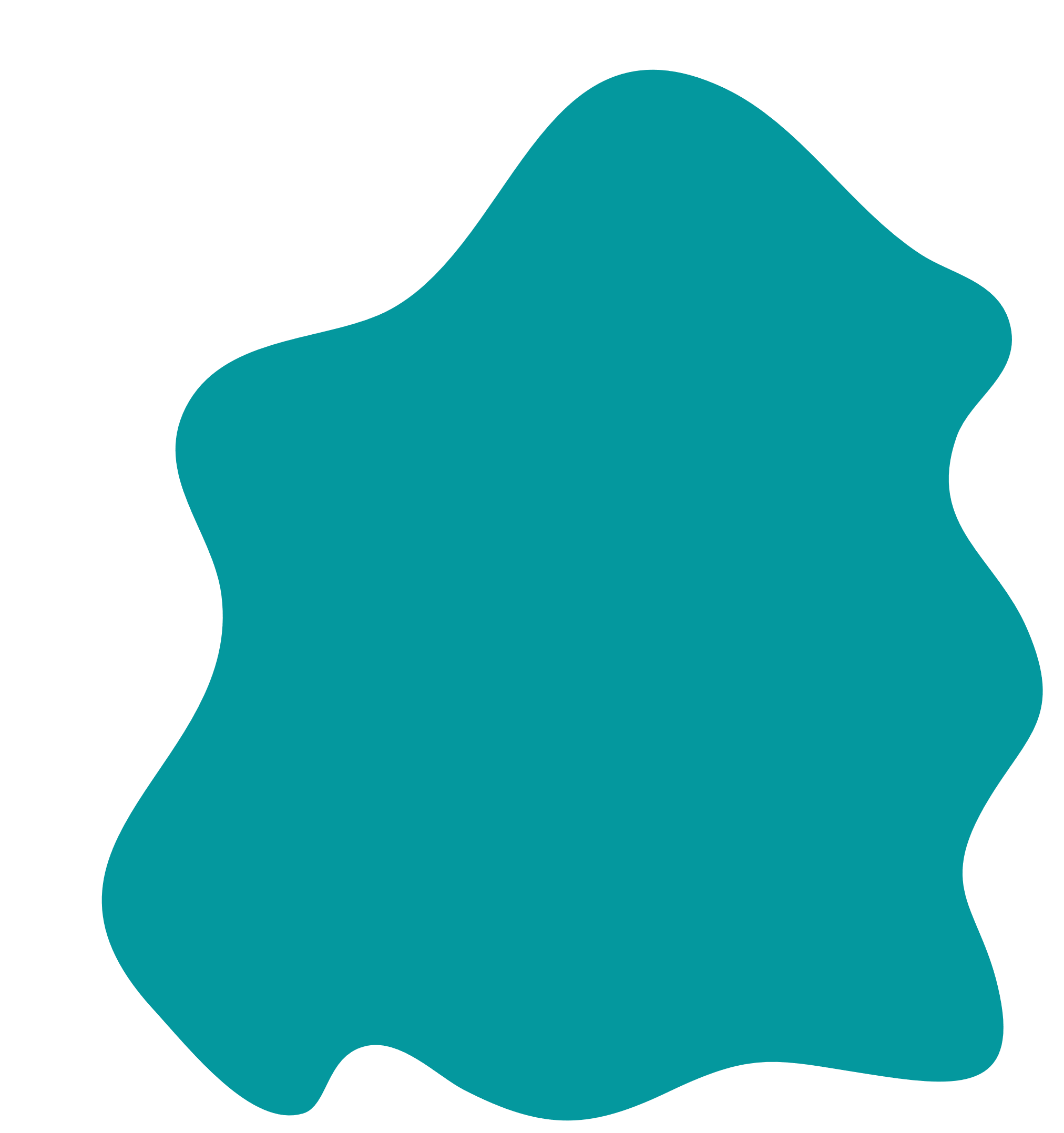 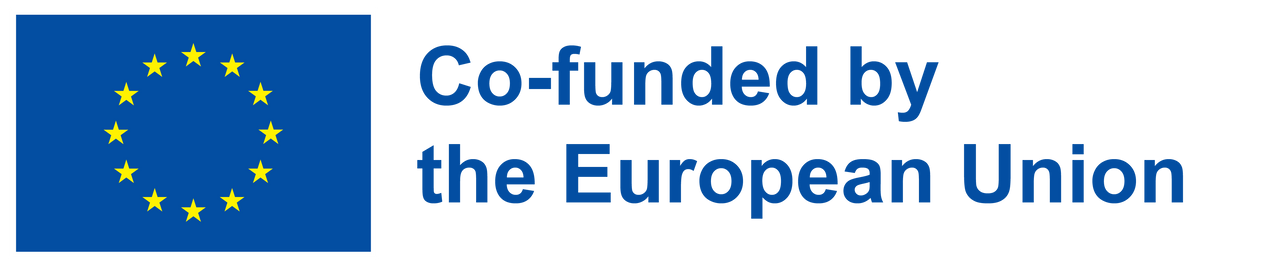 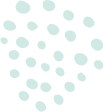 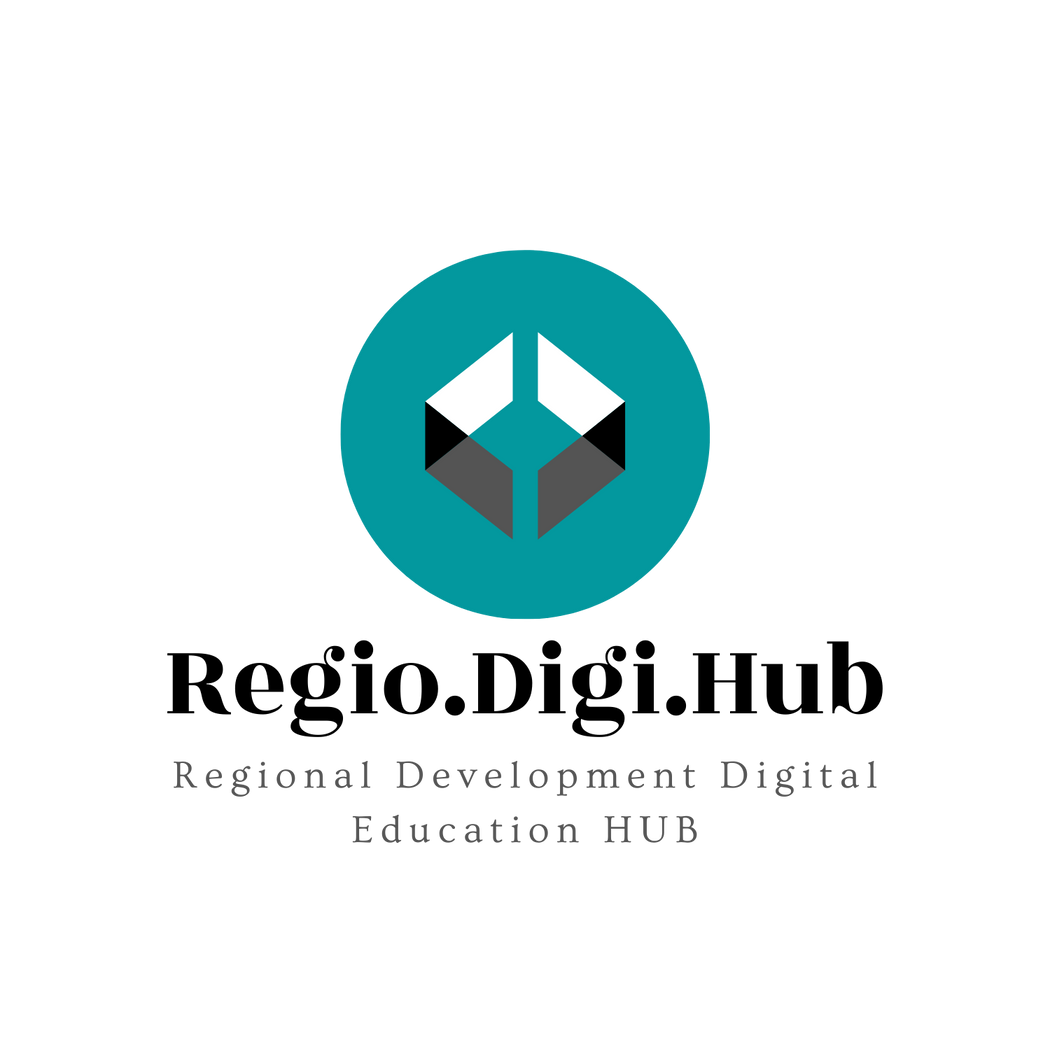 Case study of Crete
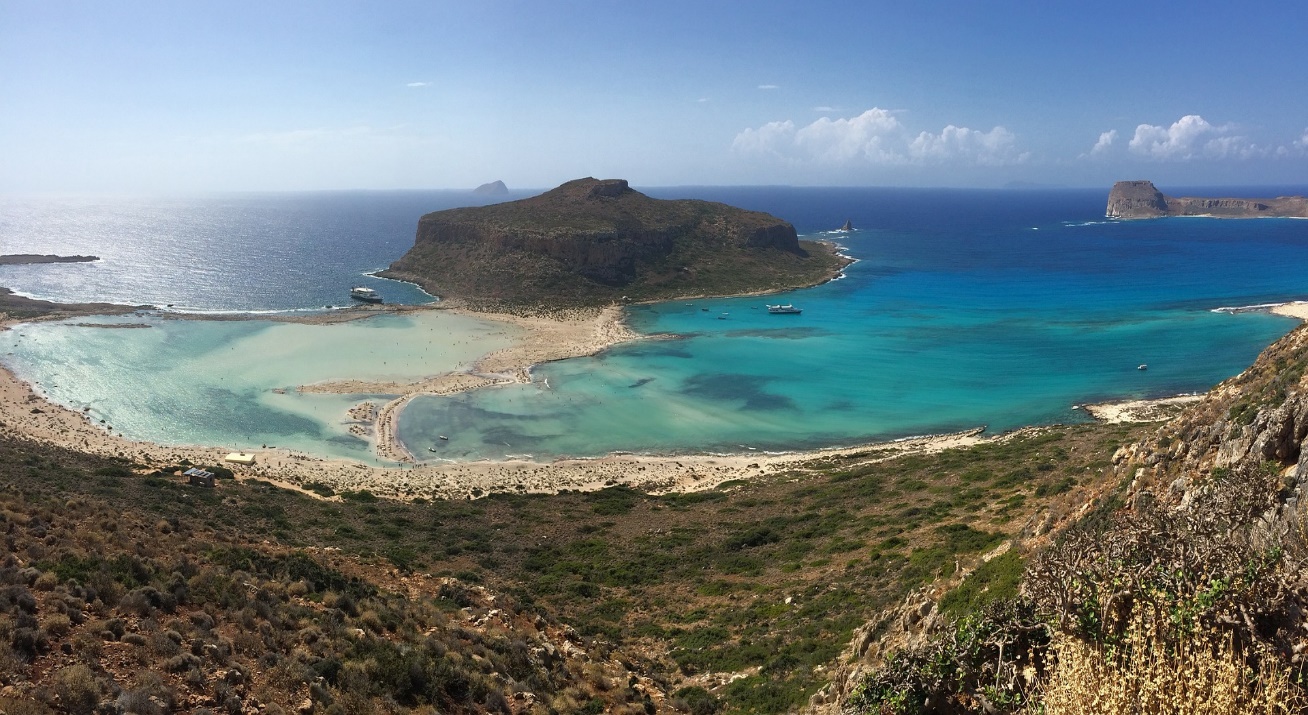 Crete is the largest island of Greece and the fifth largest of the islands that belong to the Mediterranean Sea. The island of Crete is a valuable part of the Greek economy. it is located at the southern end of the Aegean Sea and due to its strong geographical position it was a crossroads of cultures.
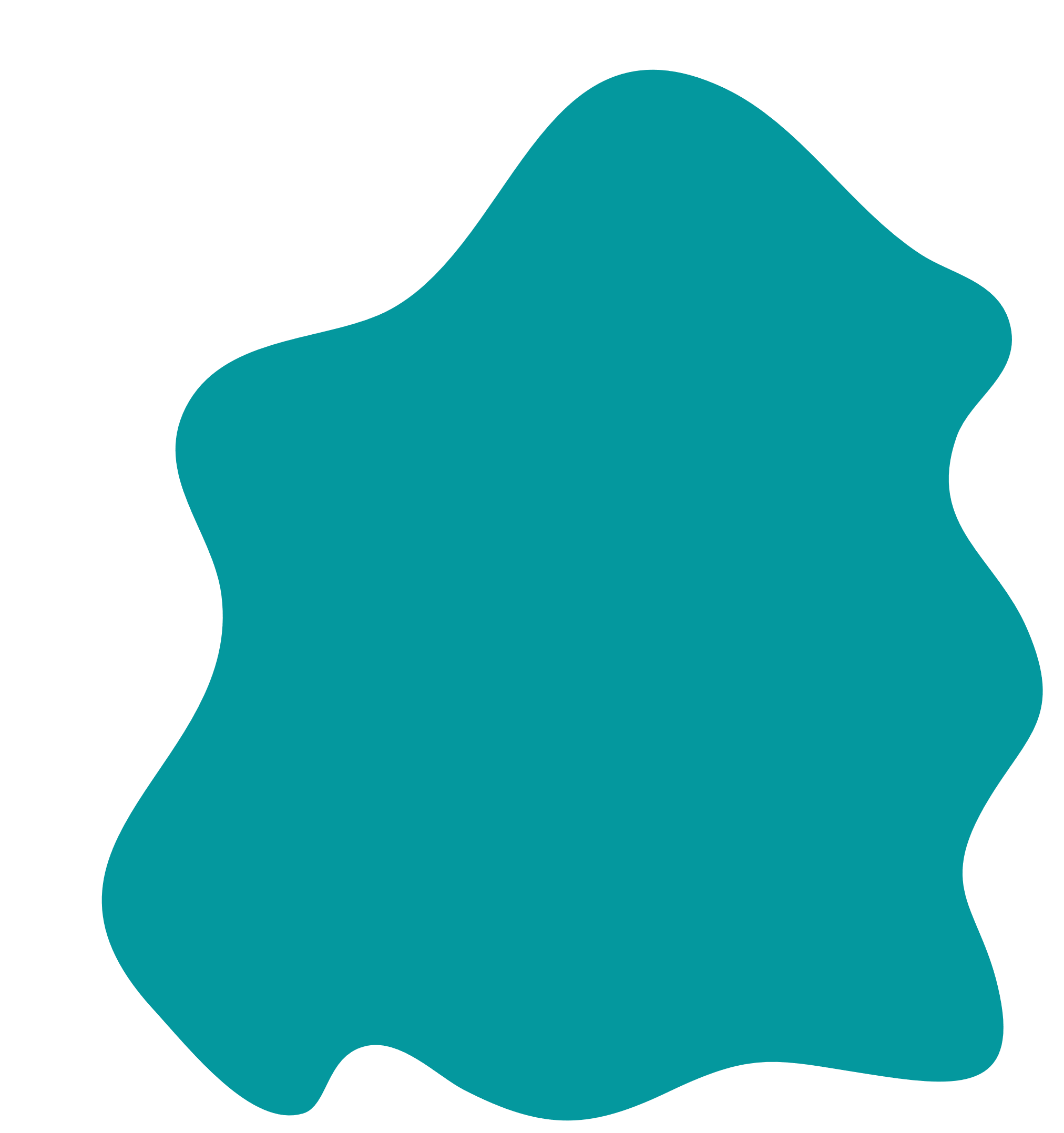 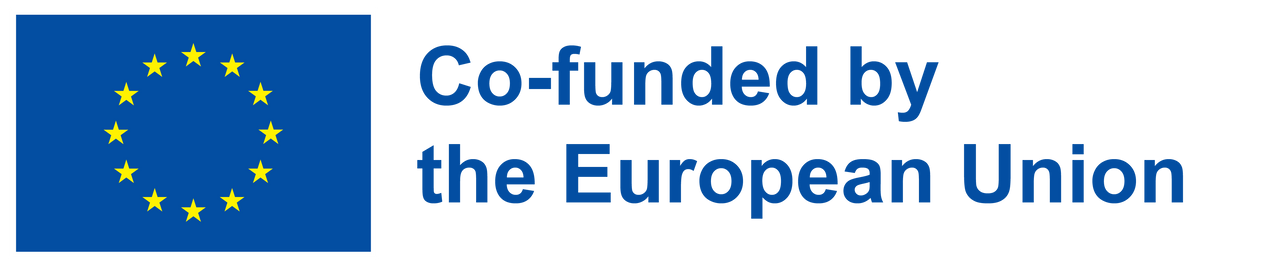 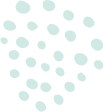 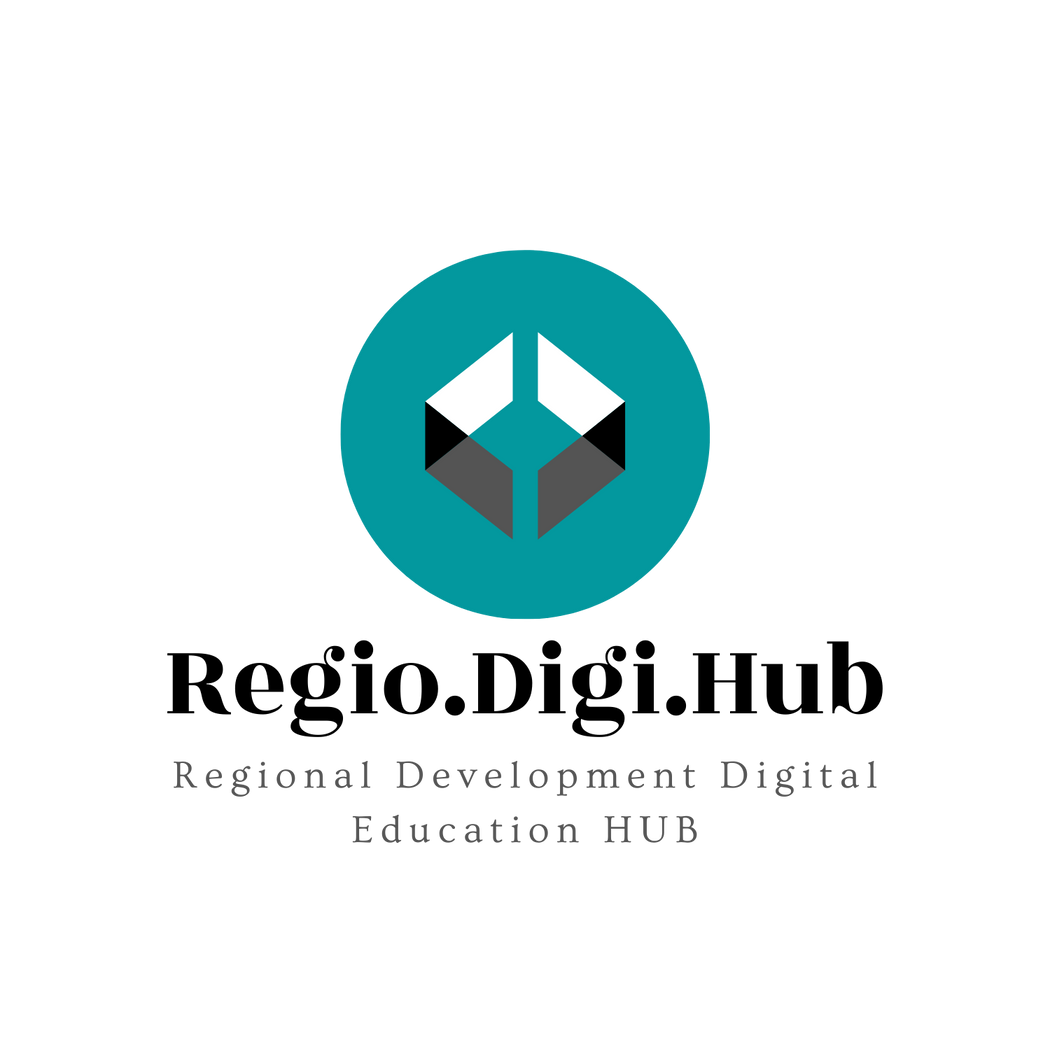 Case study of Crete: Dynamic and Sustainable Crete
The vision of the development plan for Crete within NSFR 2014-2020 is the following: 
Dynamic and Sustainable Crete
Dynamic in the sense that it has a comprehensive plan to end the economic crisis, has made investments, has improved connections, and is export-focused in its dynamic sectors of the local economy:
Agro-alimentary
Cultural
Touristic
Environmental
Knowledge-based
Environmental sustainability: protecting and enhancing natural and cultural resources
Economically sustainable: The goal is to achieve sustainable development based on the features of the Region, including the enduring value of culture.
Sustainable in terms of society: paired with strategies to fight poverty and assistance for socially vulnerable groups.
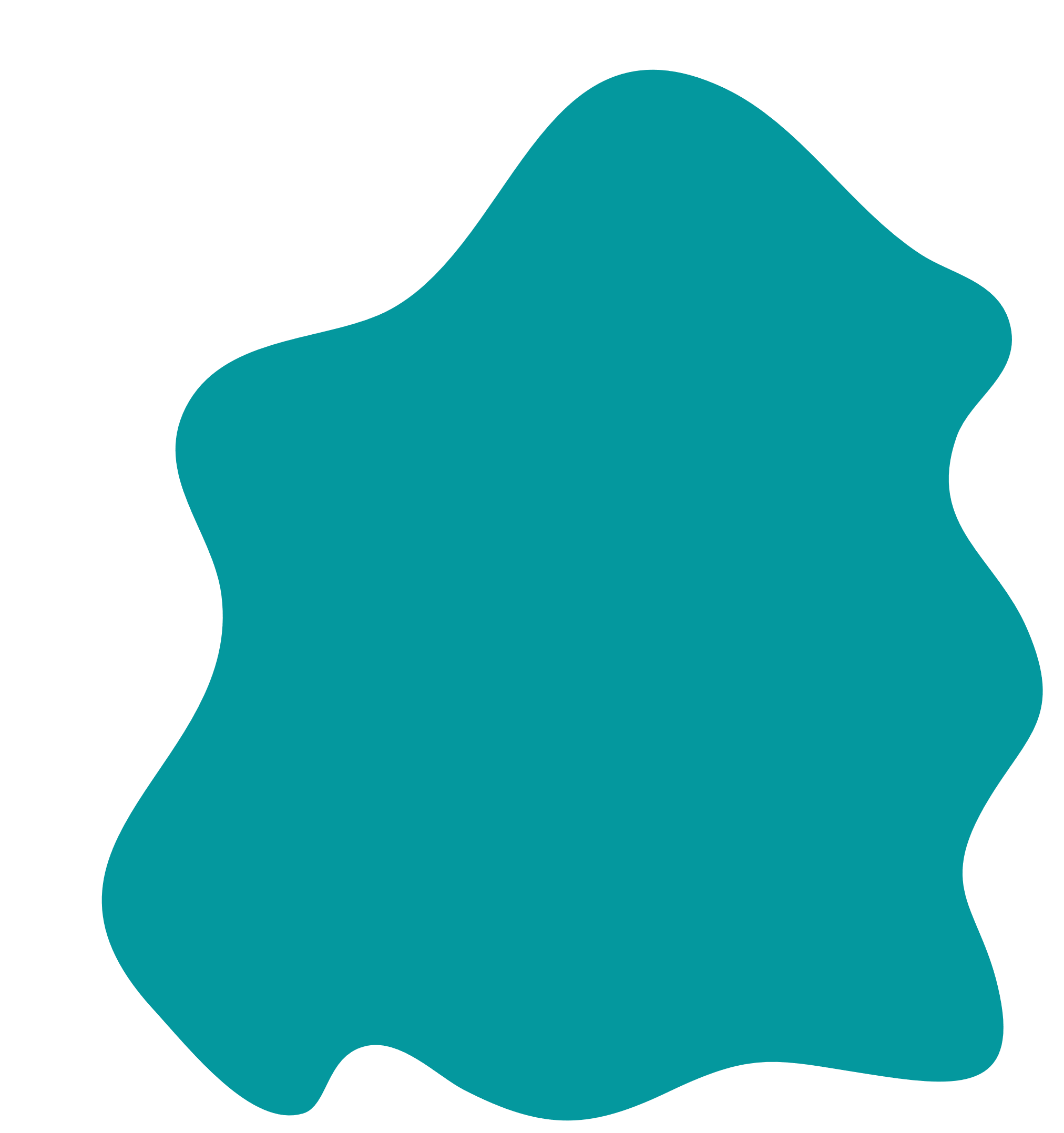 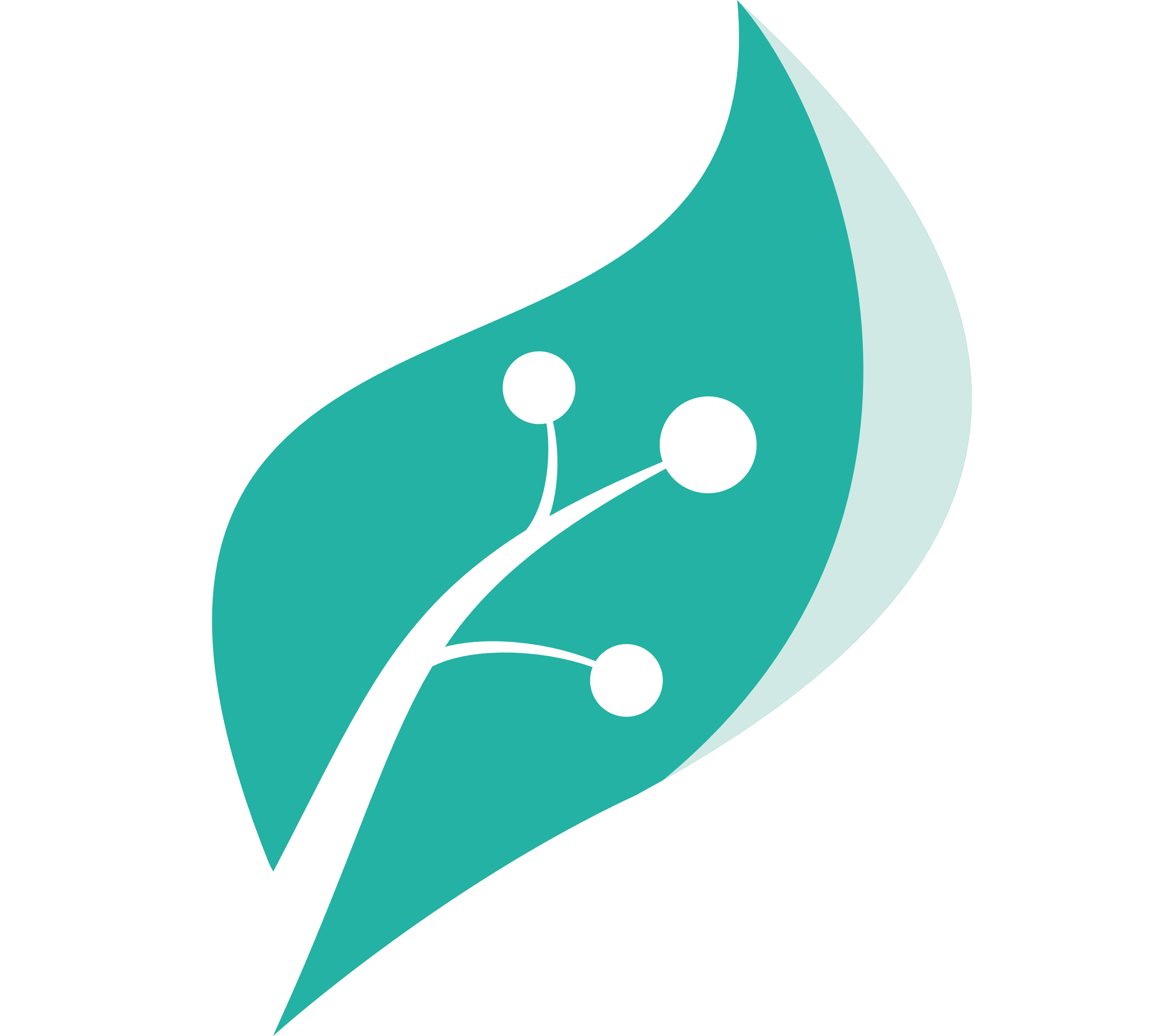 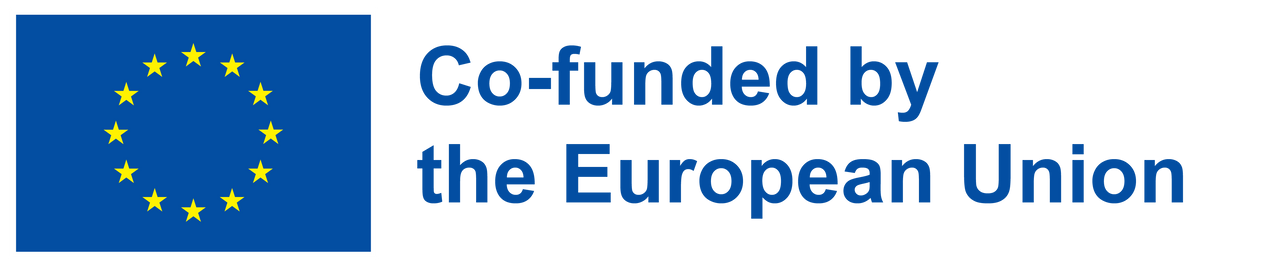 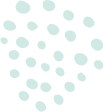 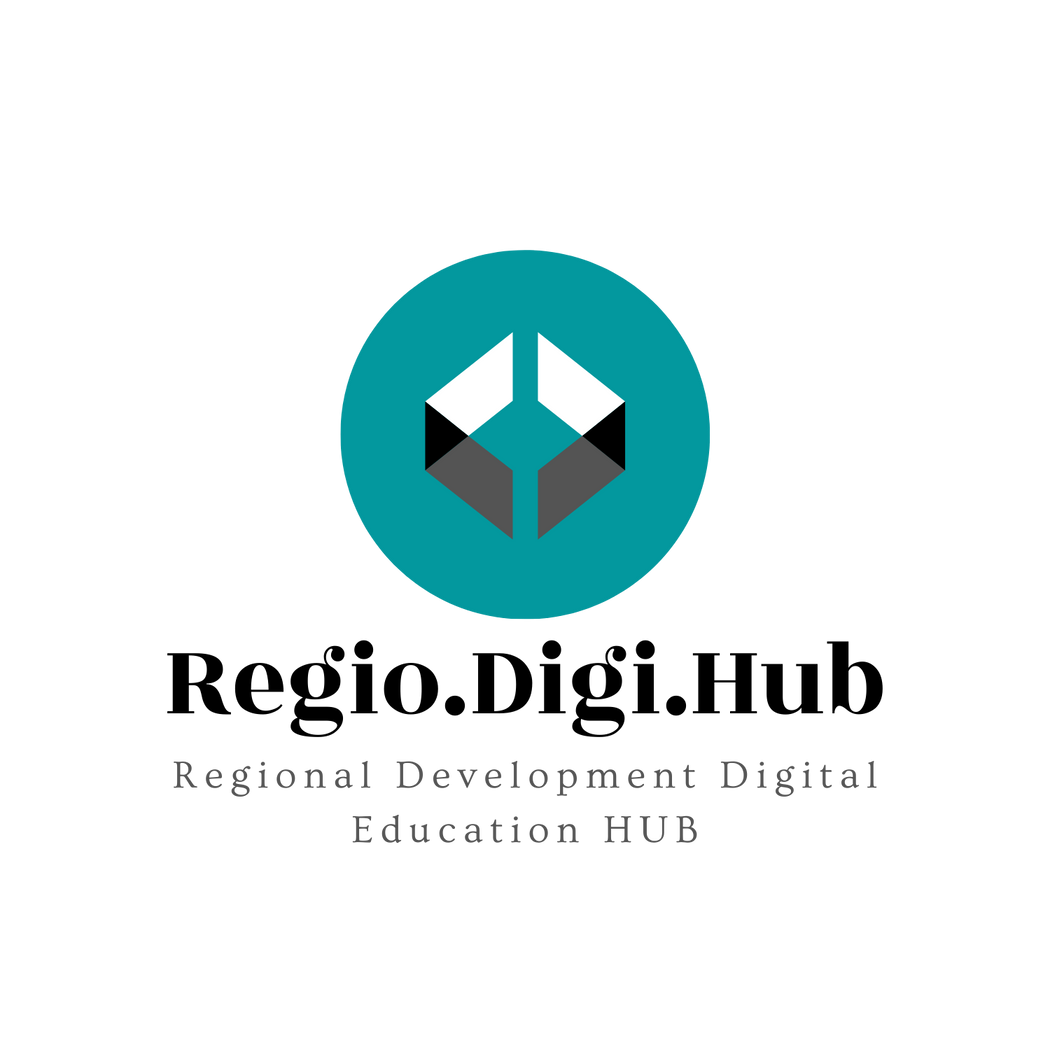 Dynamic and Sustainable Crete Plan:
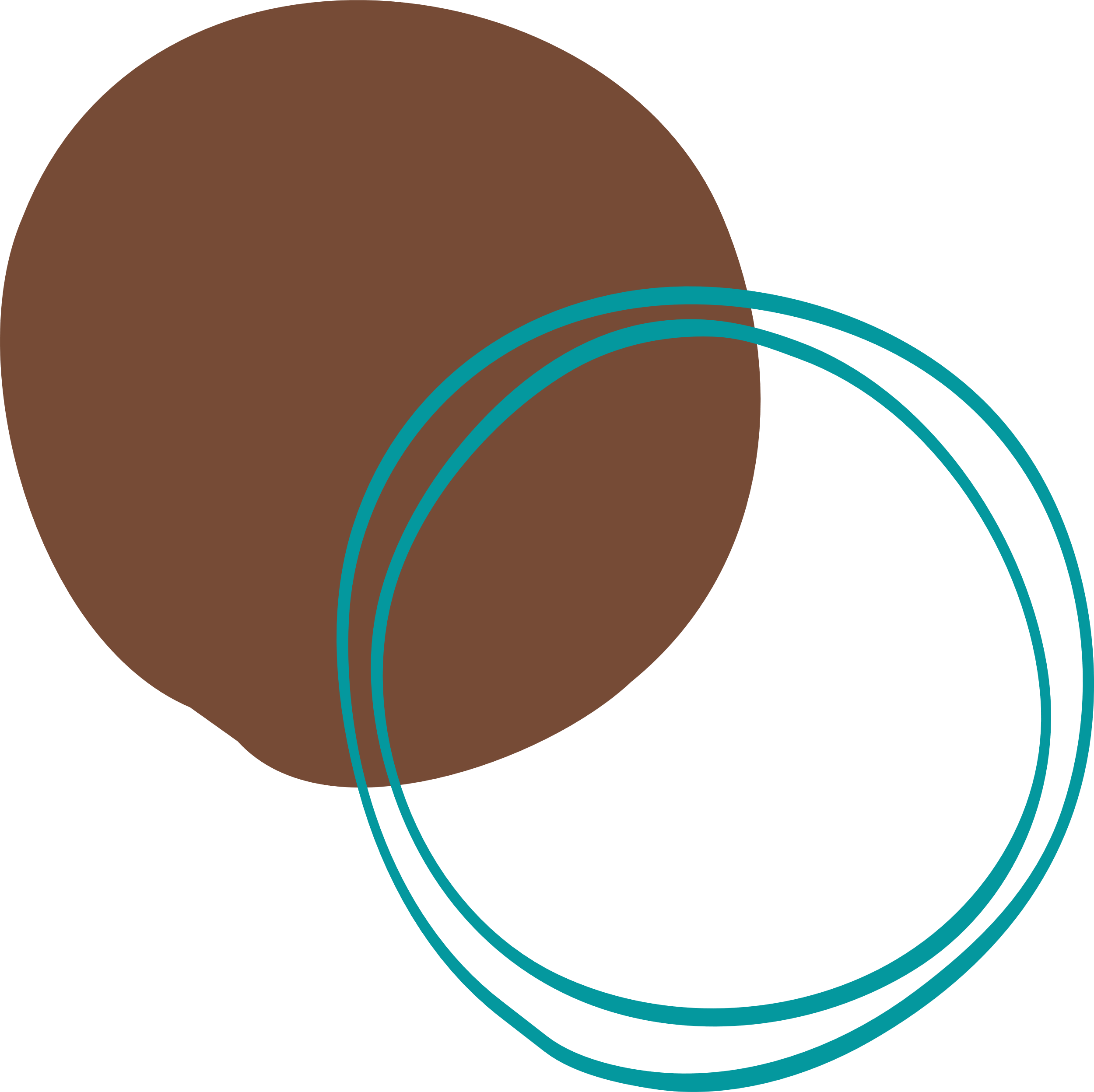 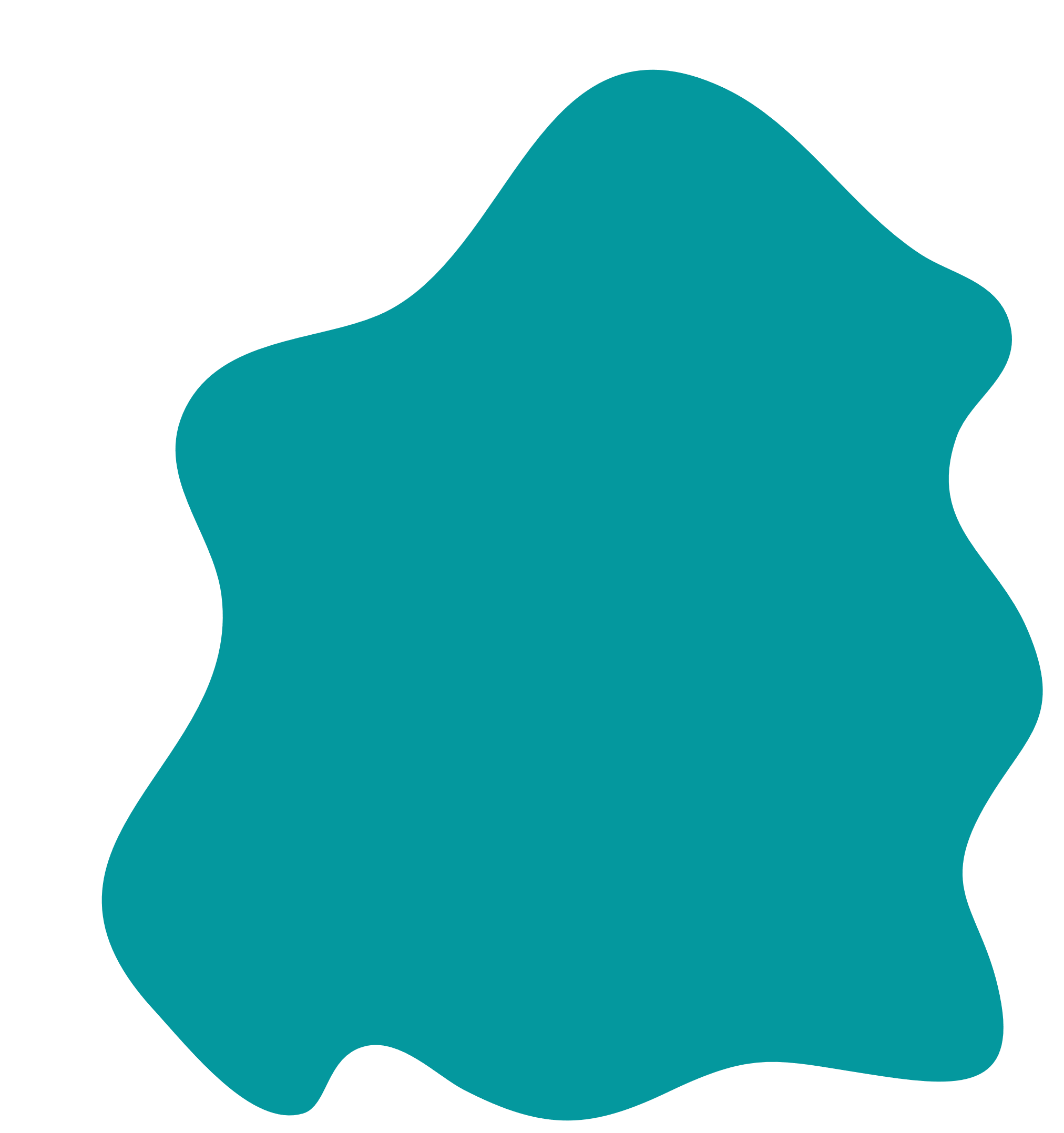 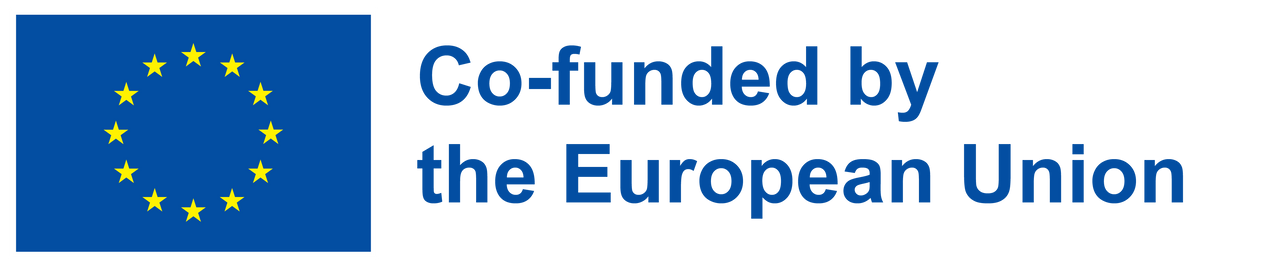 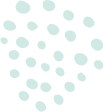 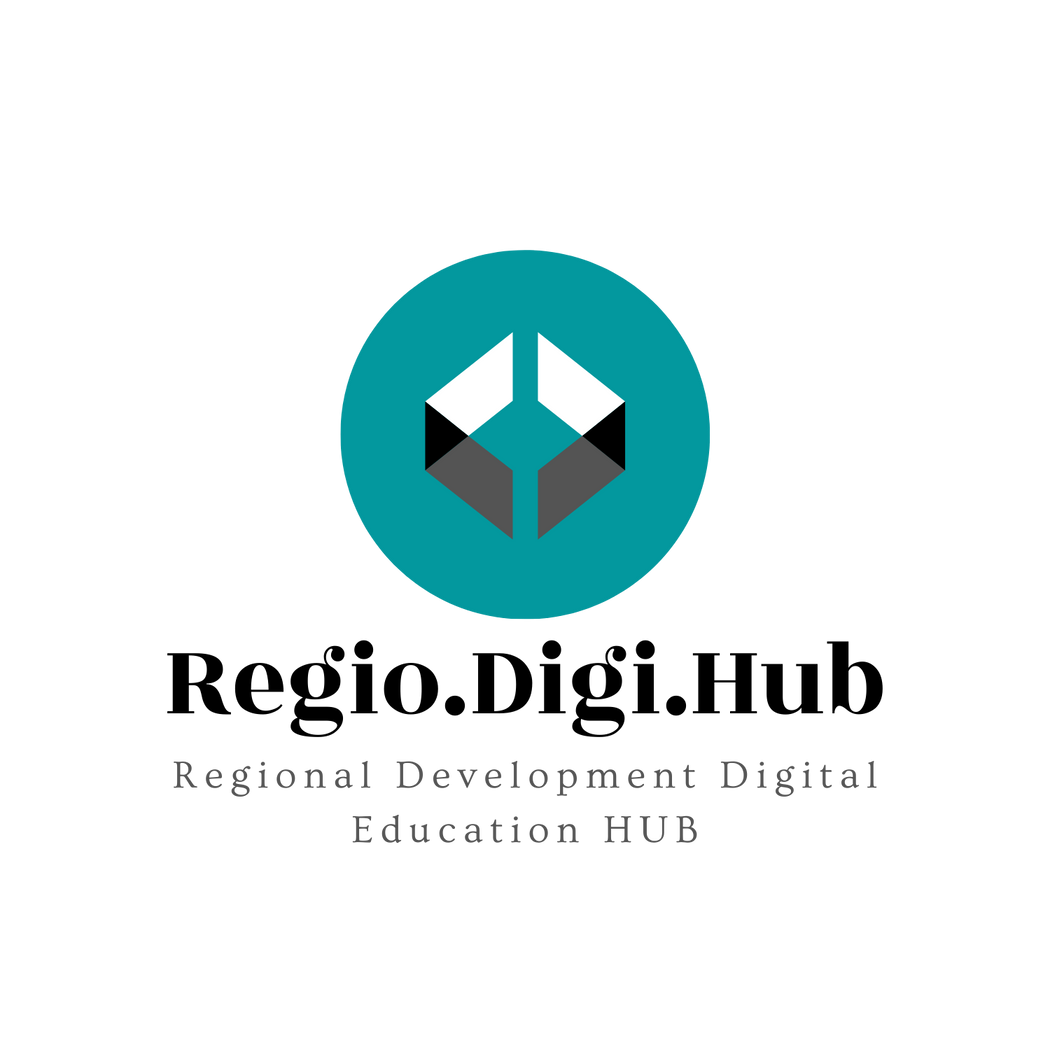 Specific objectives
The Smart Specialization Strategy of the Region of Crete, in particular, strives to use the potential of innovation and scientific knowledge in order to:
Εnhance export-oriented sectors, revitalize the agro-alimentary sector, and raise awareness of the importance of Cretan nutrition, which is part of Crete's intangible cultural heritage.
accomplish the international market consolidation of a competitive cultural-tourism complex with original and distinctive elements
minimize Crete's reliance on traditional energy sources
shift towards the sustainable use of the island’s natural resources
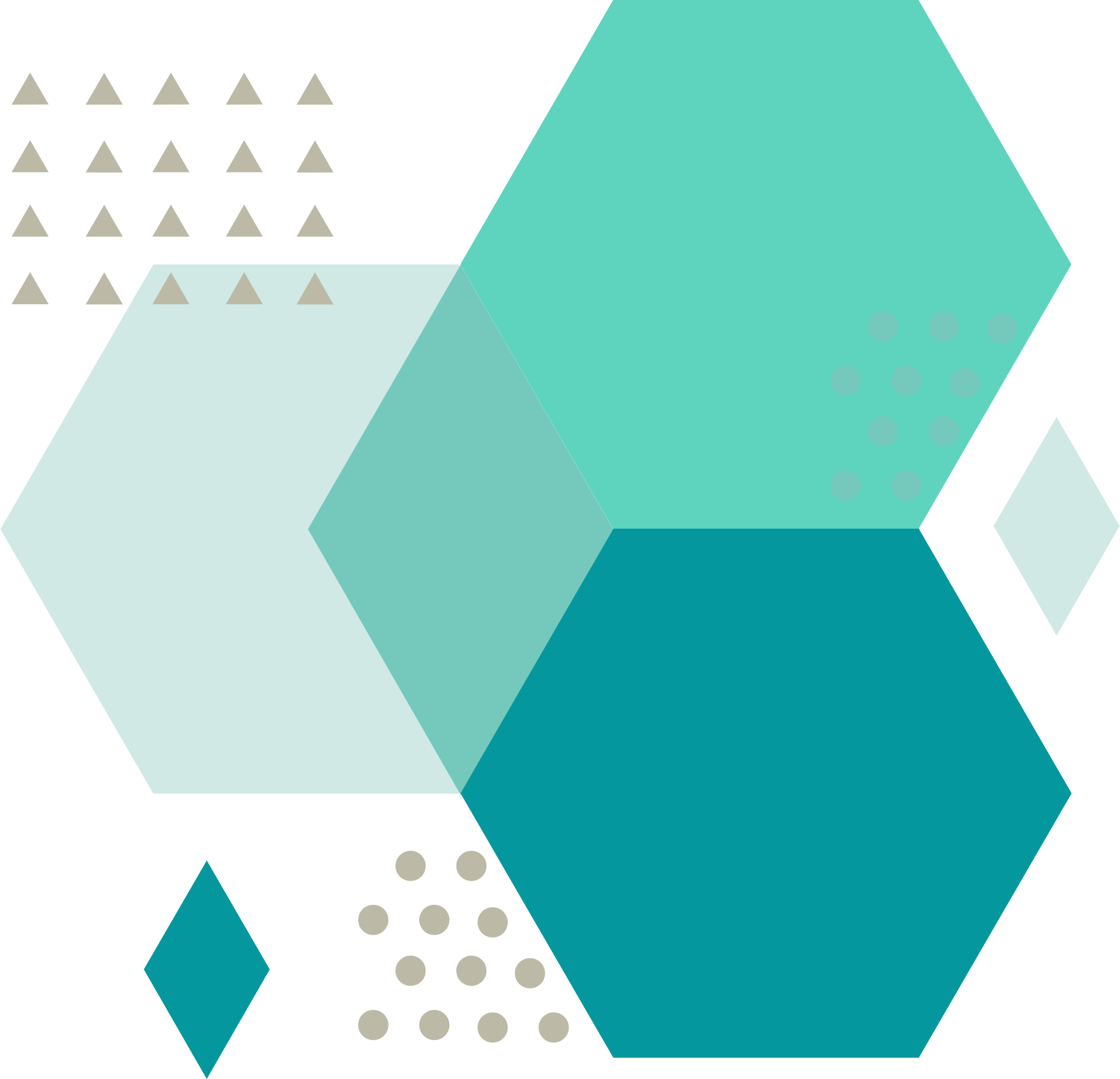 5.    make the most of what the water has to offer
6.    build world-class educational and training              programs for its human resources that will rely on the educational web of Crete.
7. create high-value production projects in emerging industries that will rely on Crete's educational web
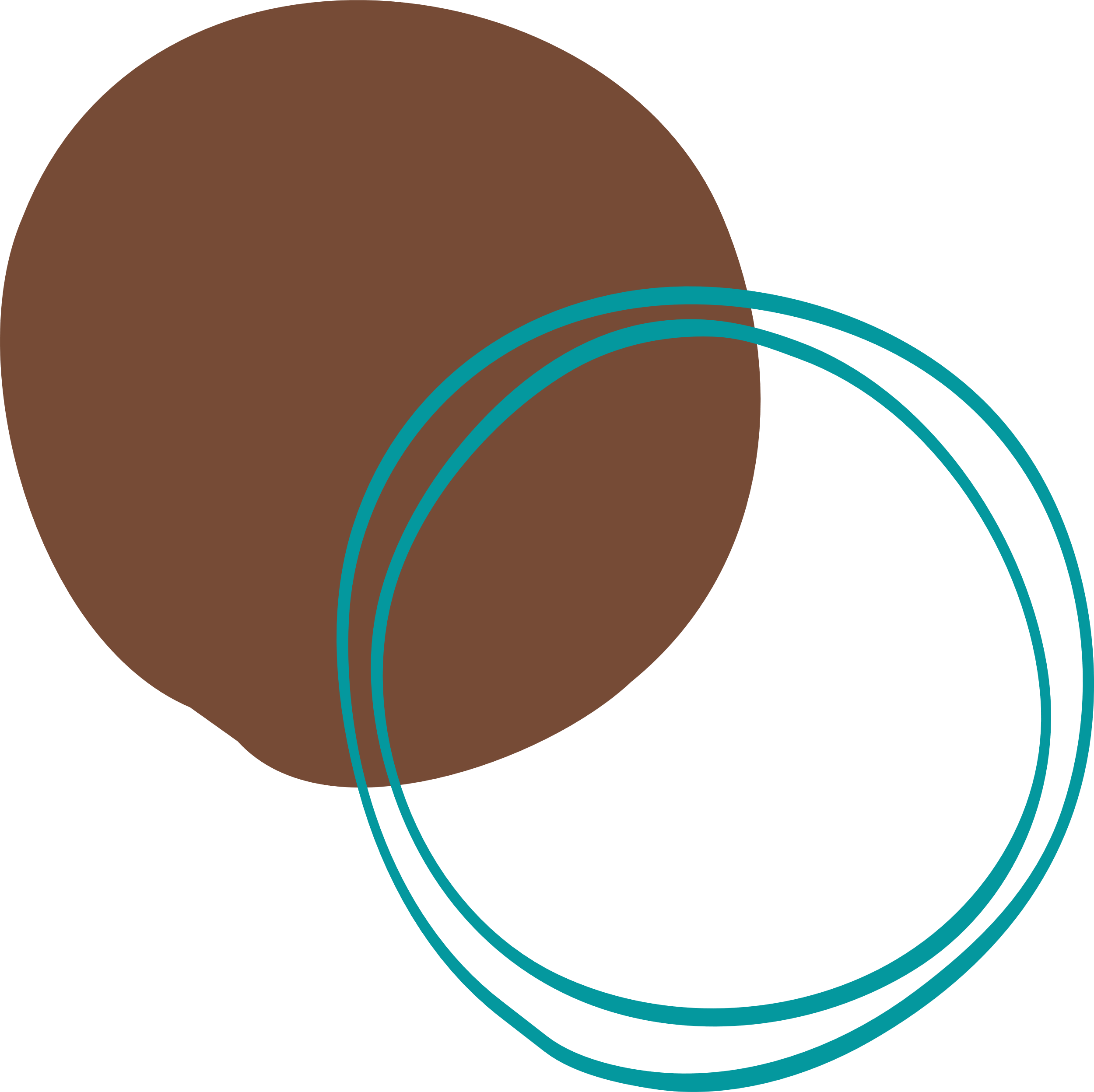 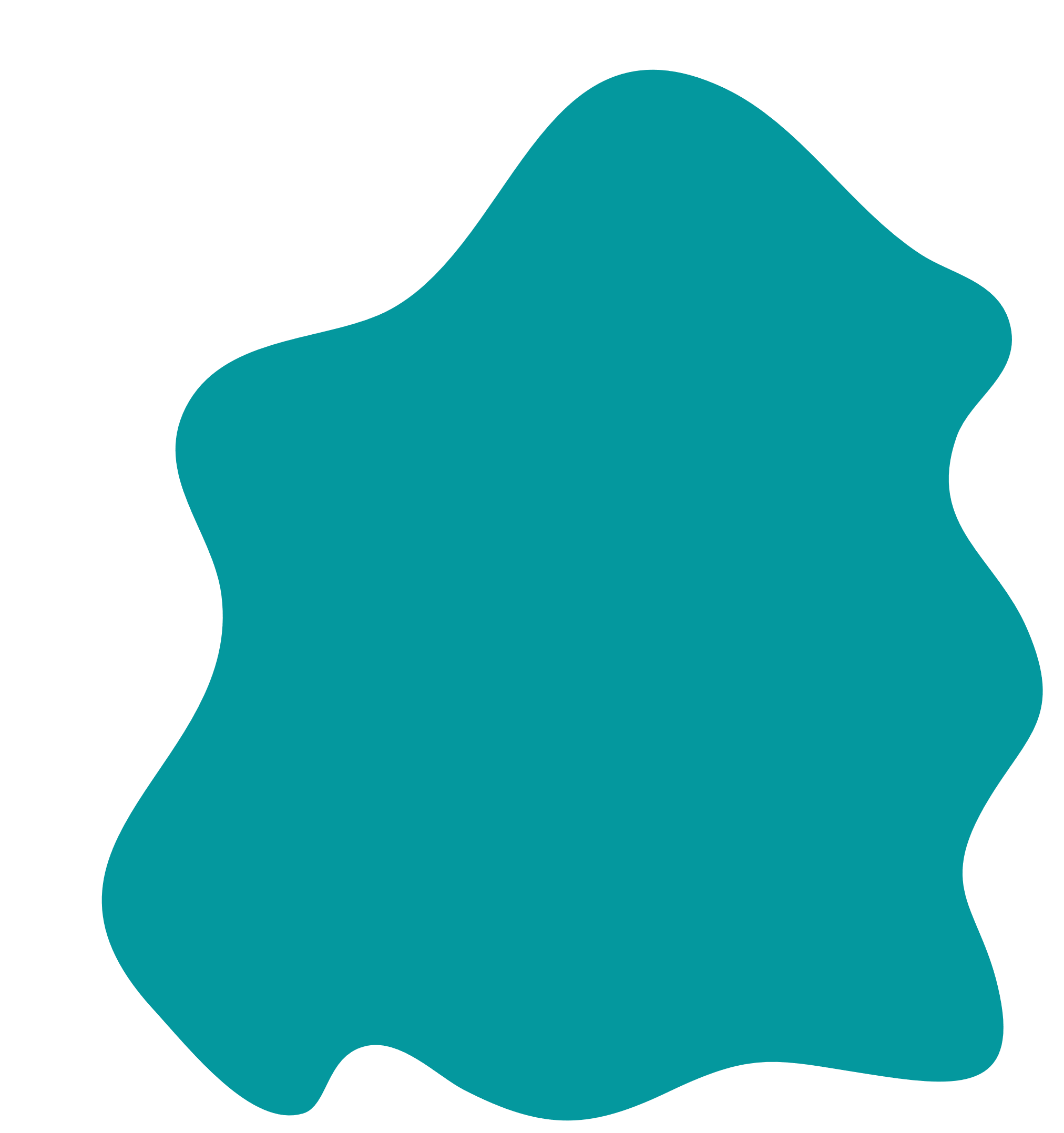 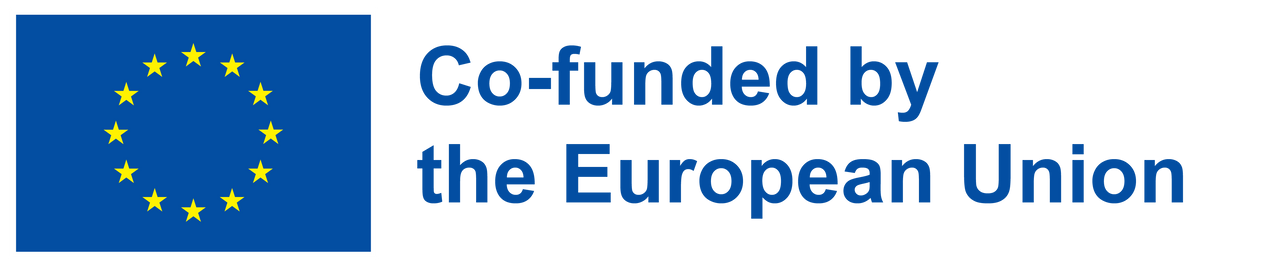 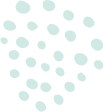 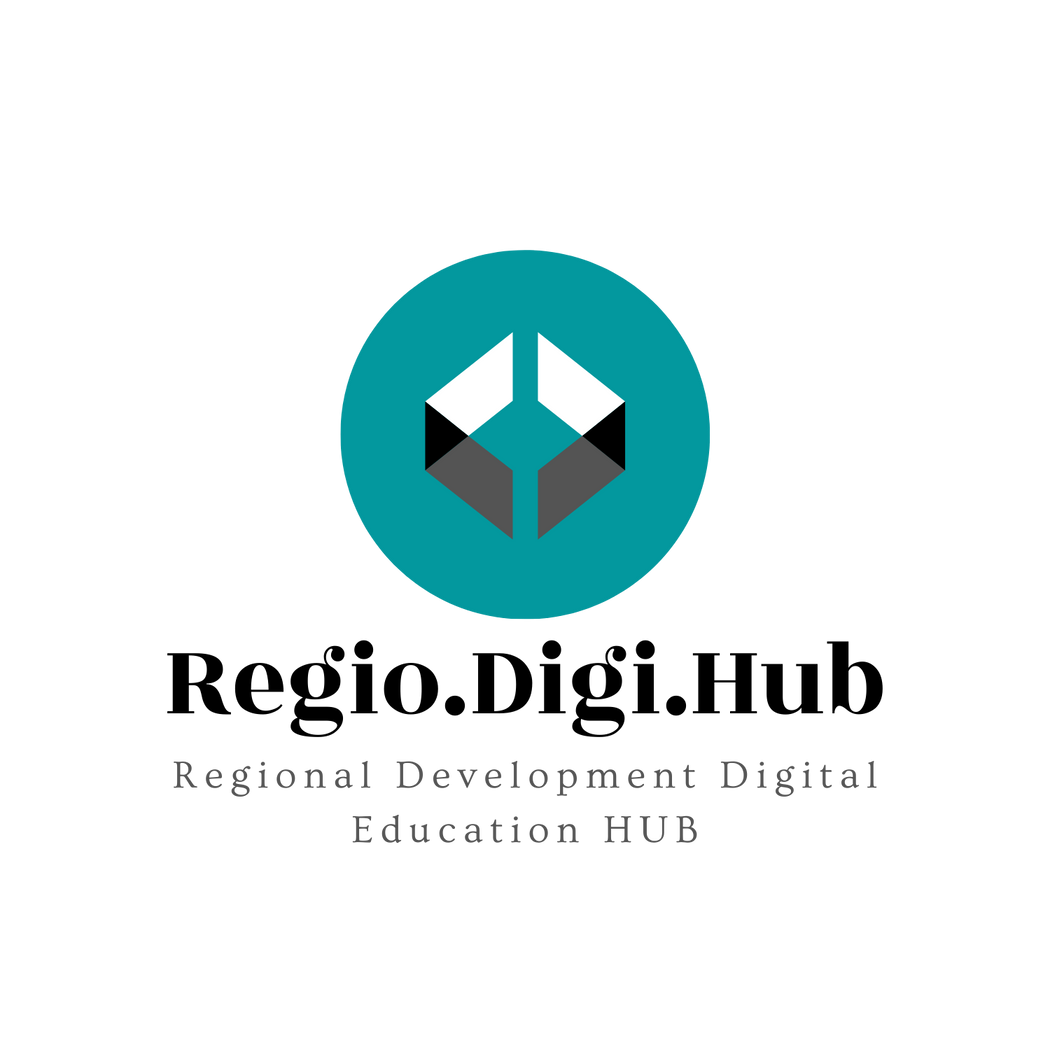 Case study of Crete Conclusions (a)
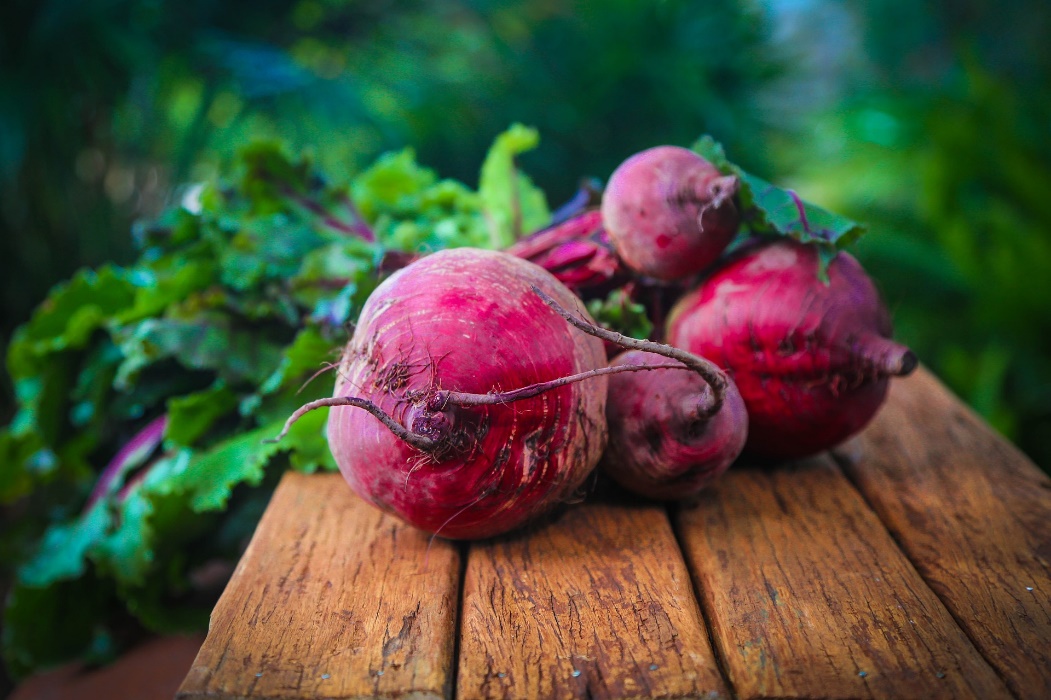 The agro-alimentary complex is characterized by high degree of specialization because, according to the GDP, its contribution in various other branches and sectors is higher compared to that of the average GDP of the country. Thanks to the internationally recognized Cretan products that contribute to longevity, the export sector for the island of Crete showed an upward trend. Moreover, to the dynamics of this sector is added the contribution of relevant research bodies (hcmr, elgo, )through which business innovation is promoted.
Source: Pixabay
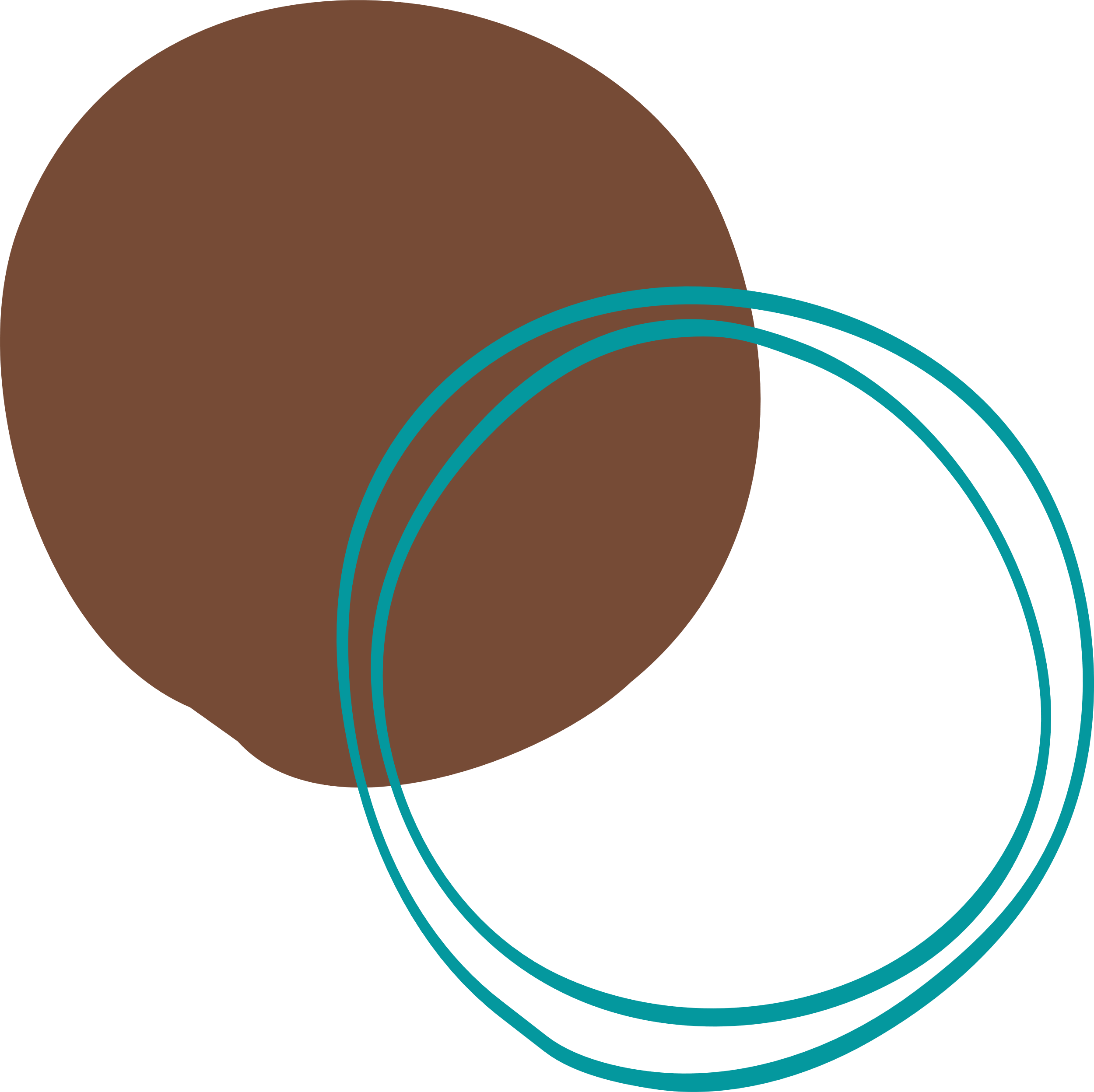 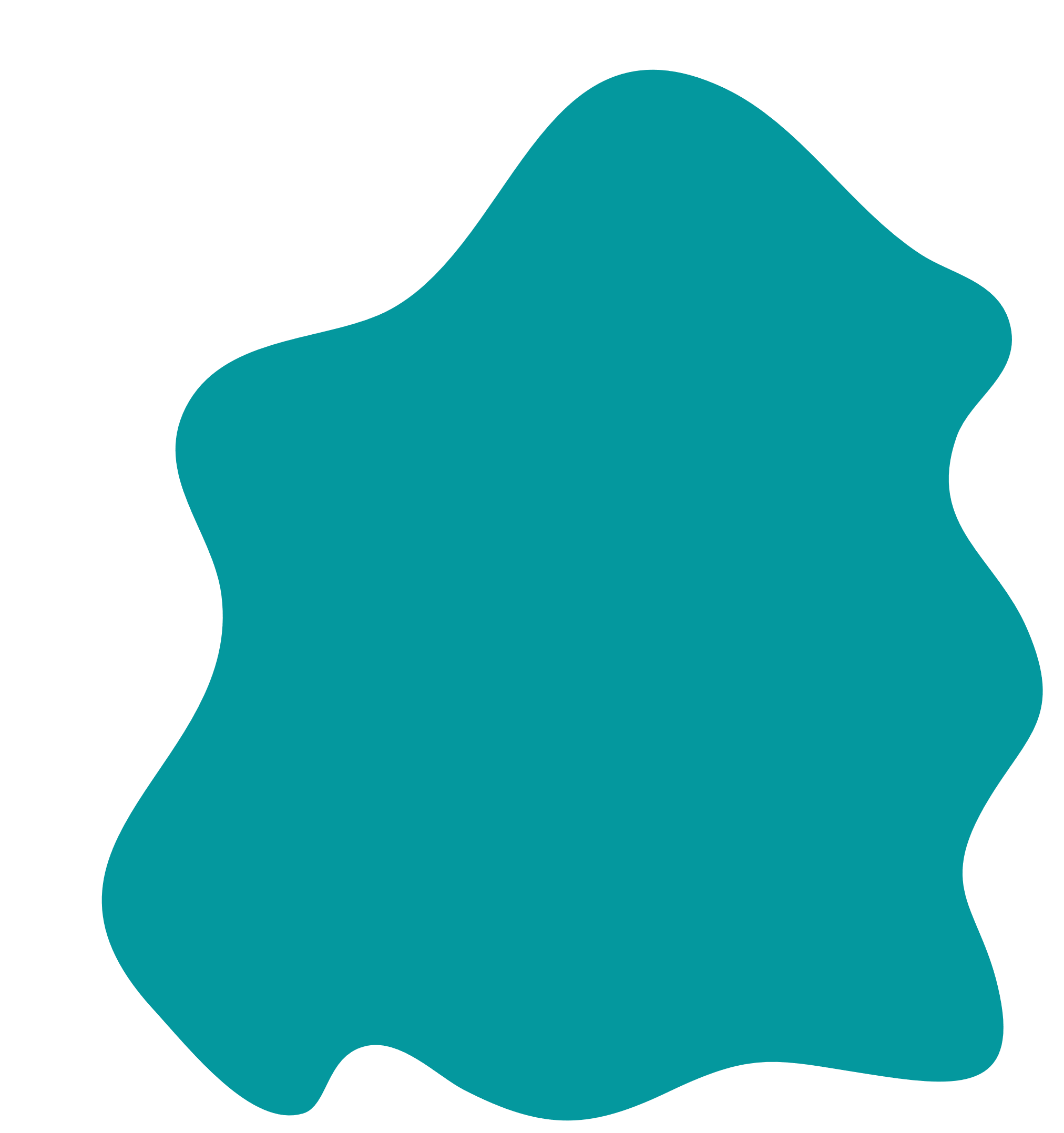 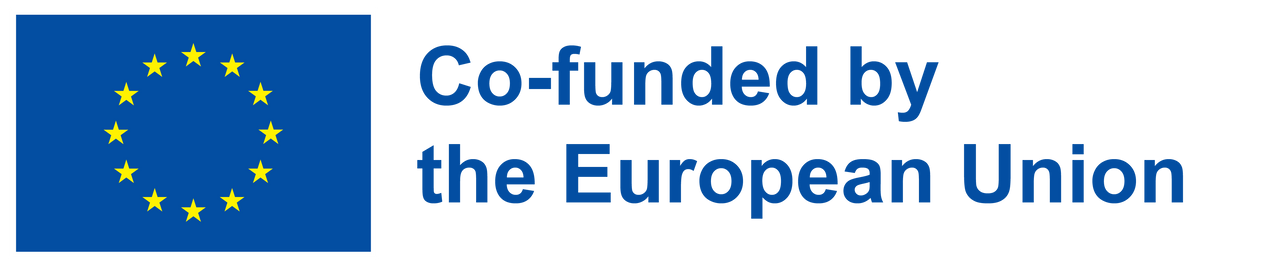 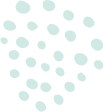 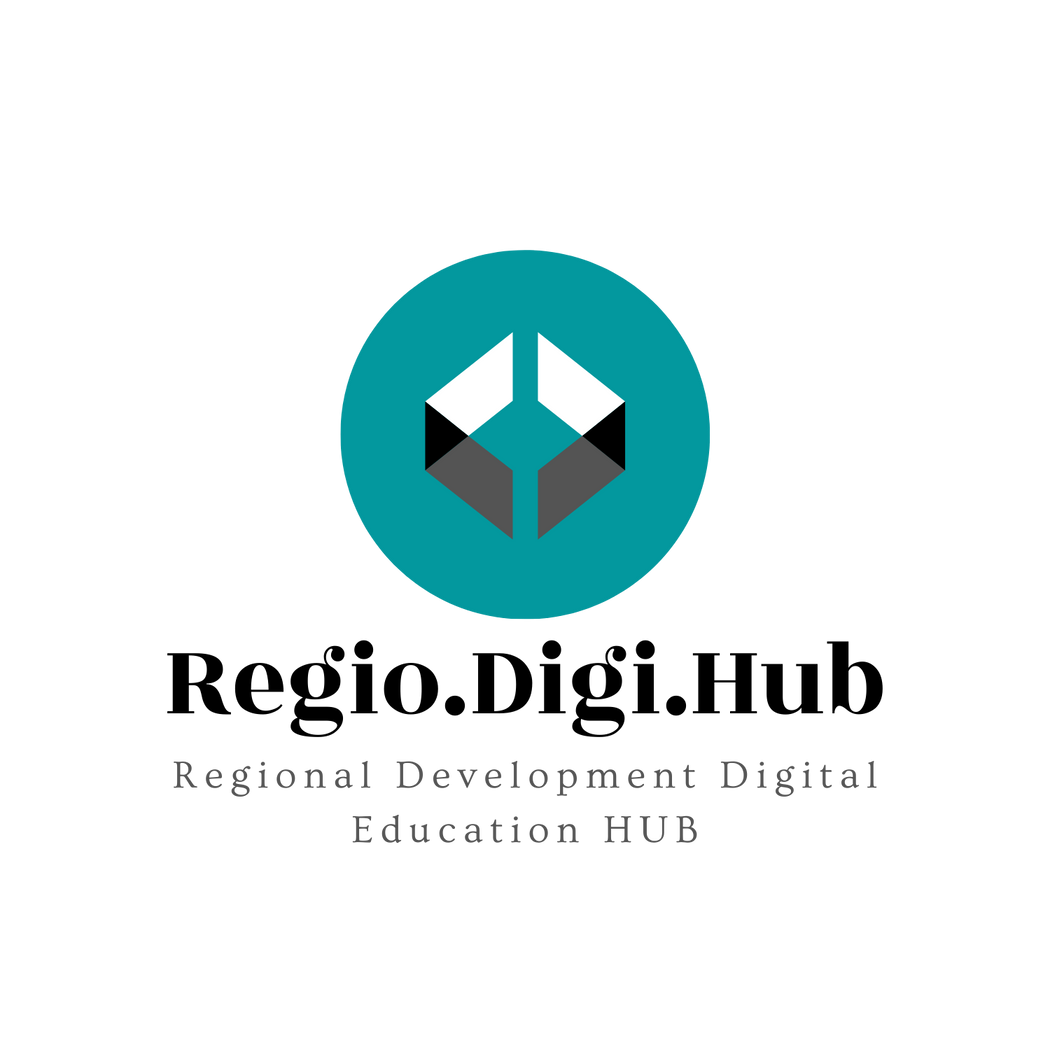 Case study of Crete Conclusions (b)
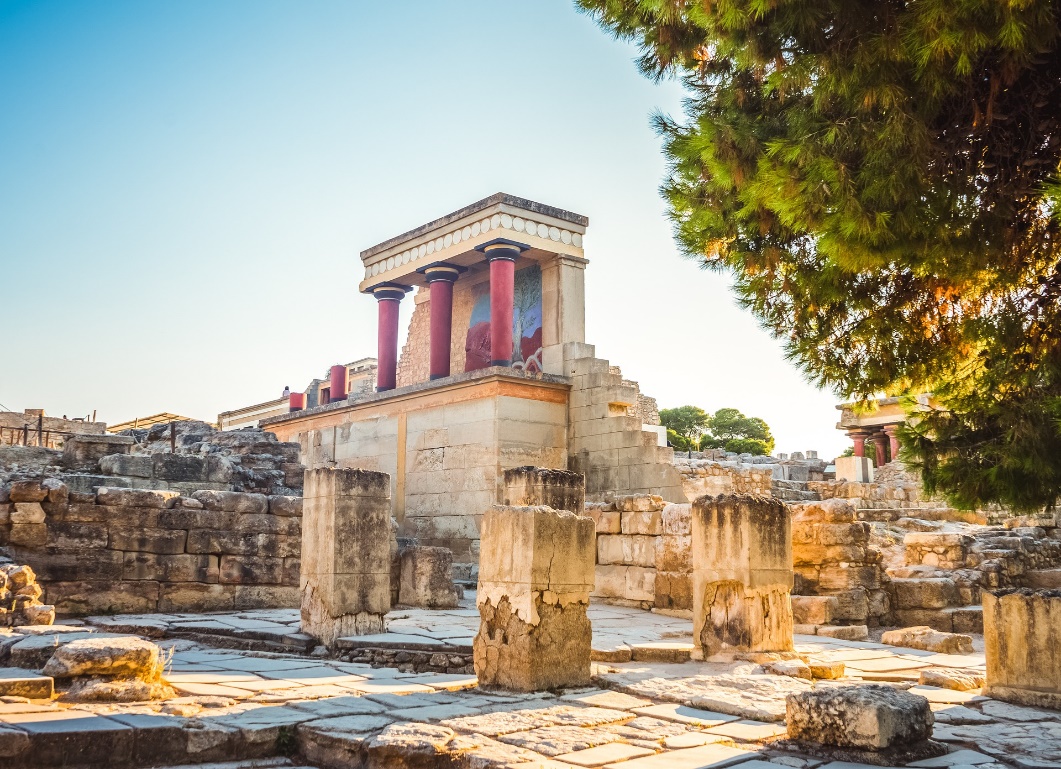 Regarding the cultural-touristic complex indicates a much larger percentage that the average of the country, in terms of overnight stays and visits to remarkable historical –cultural sites. Thus, it is deemed necessary to carry out several investments to improve the infrastructure and upgrade the tourist services provided. also, highlighting the cultural wealth of Crete, making use of modern technological structures, will contribute to attracting even more private investments
Source: Pixabay
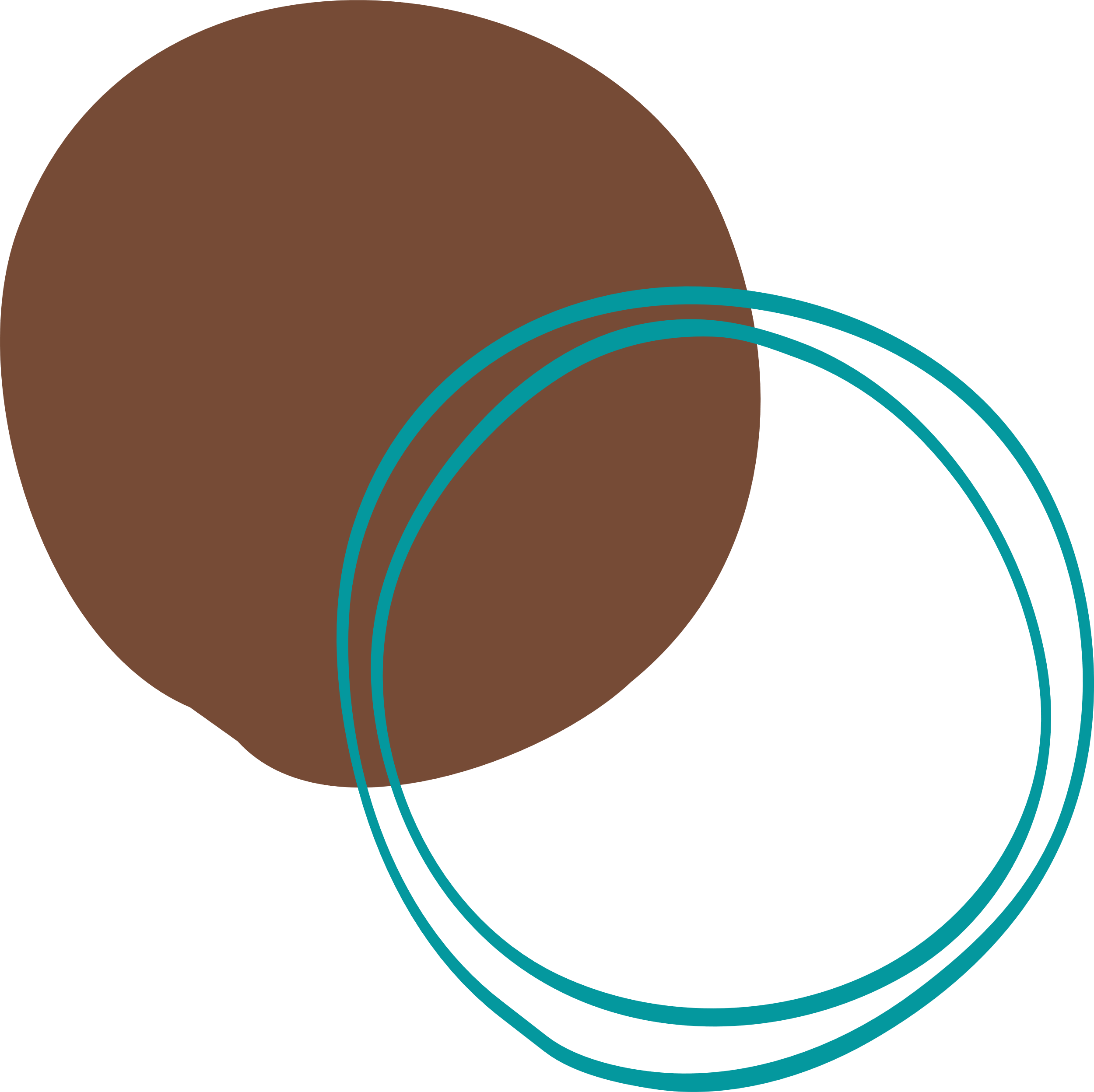 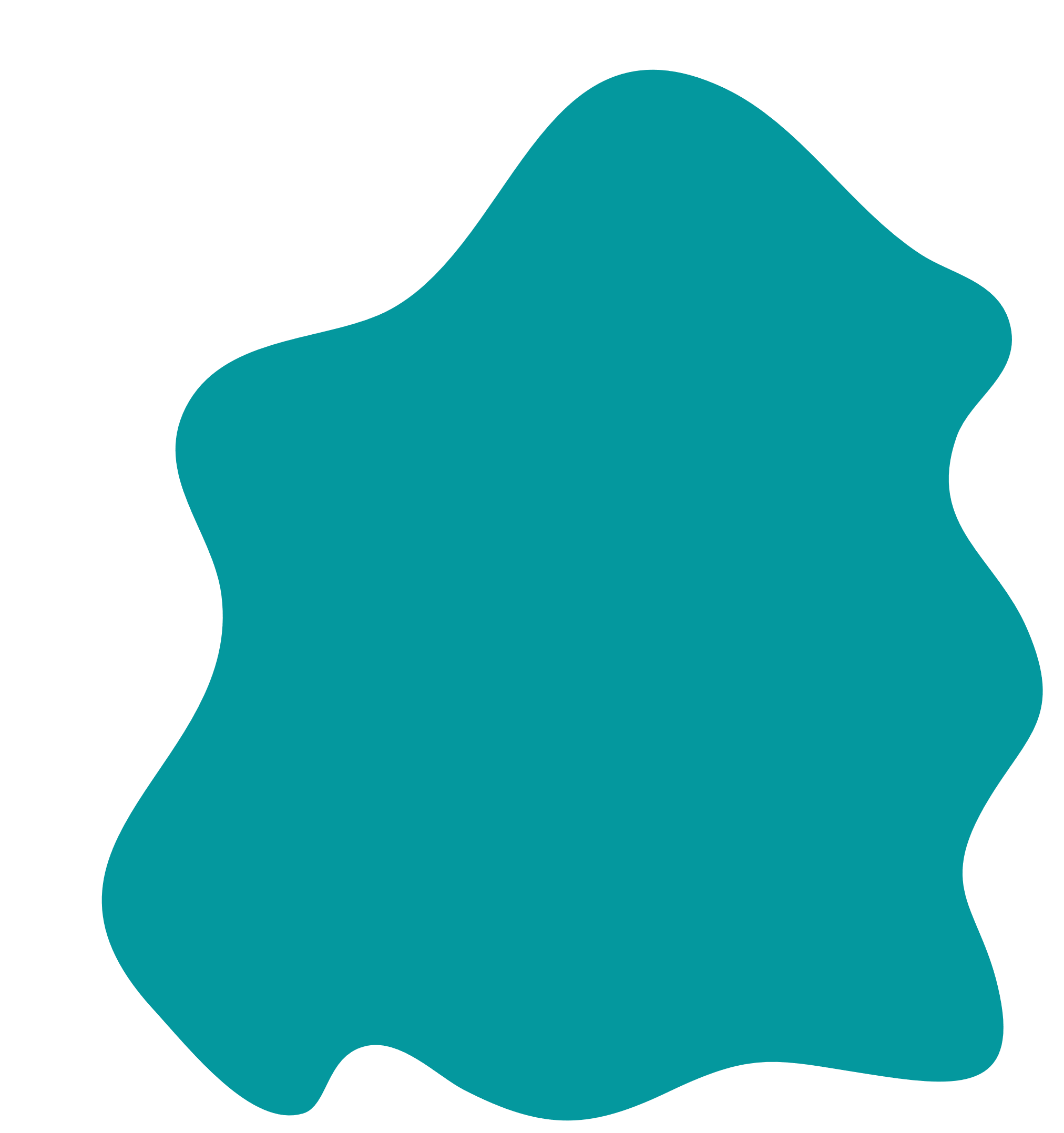 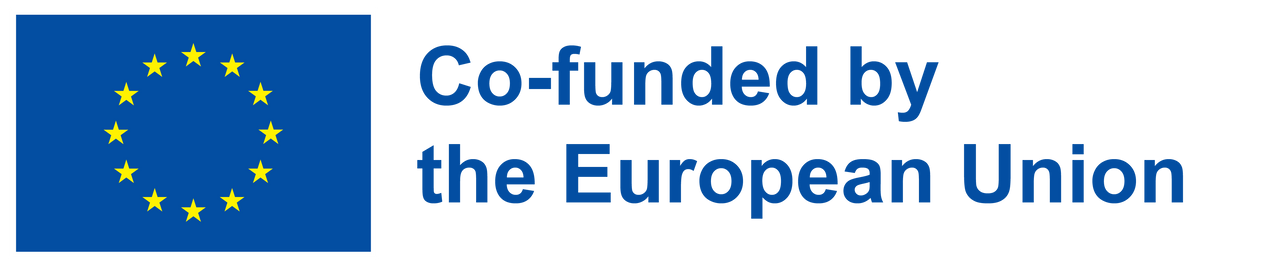 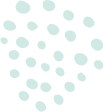 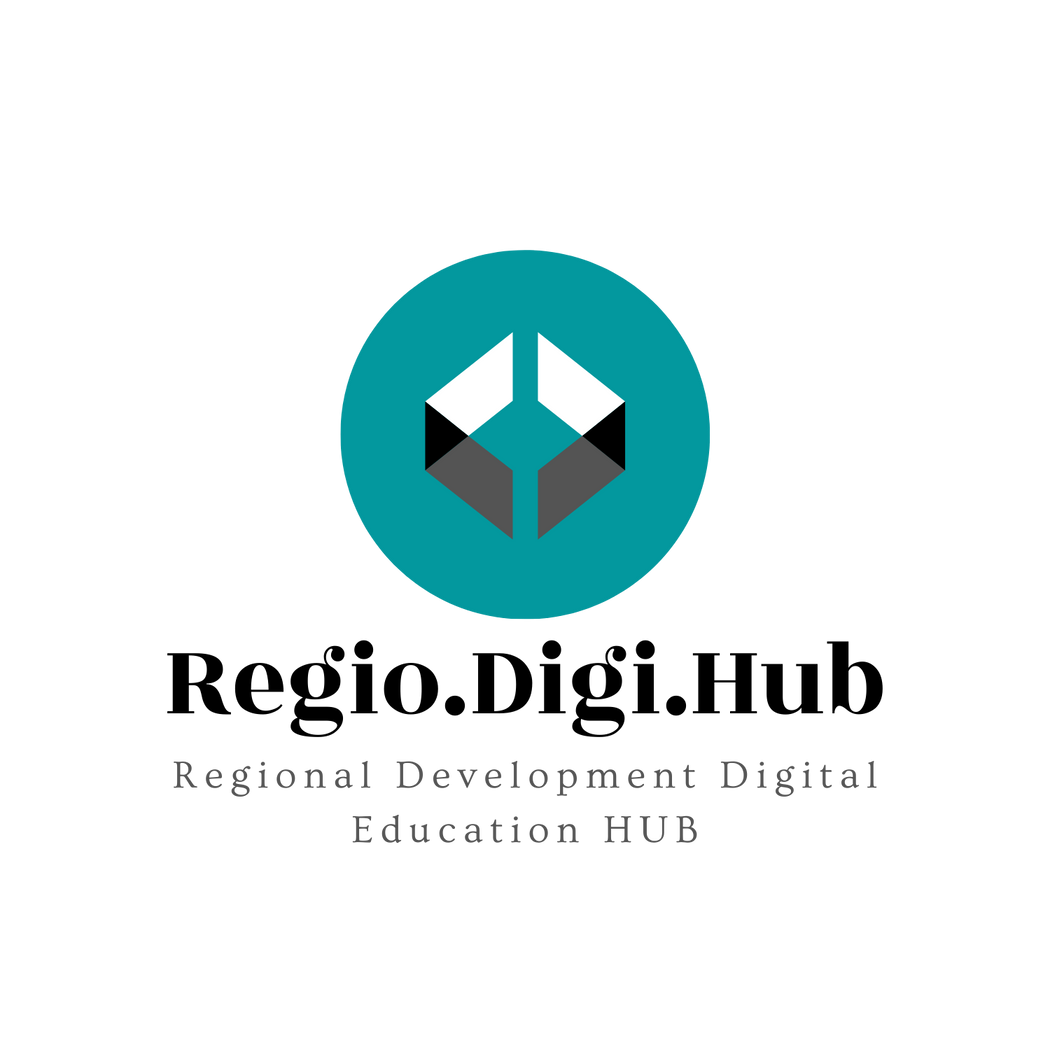 Case study of Crete Conclusions (c)
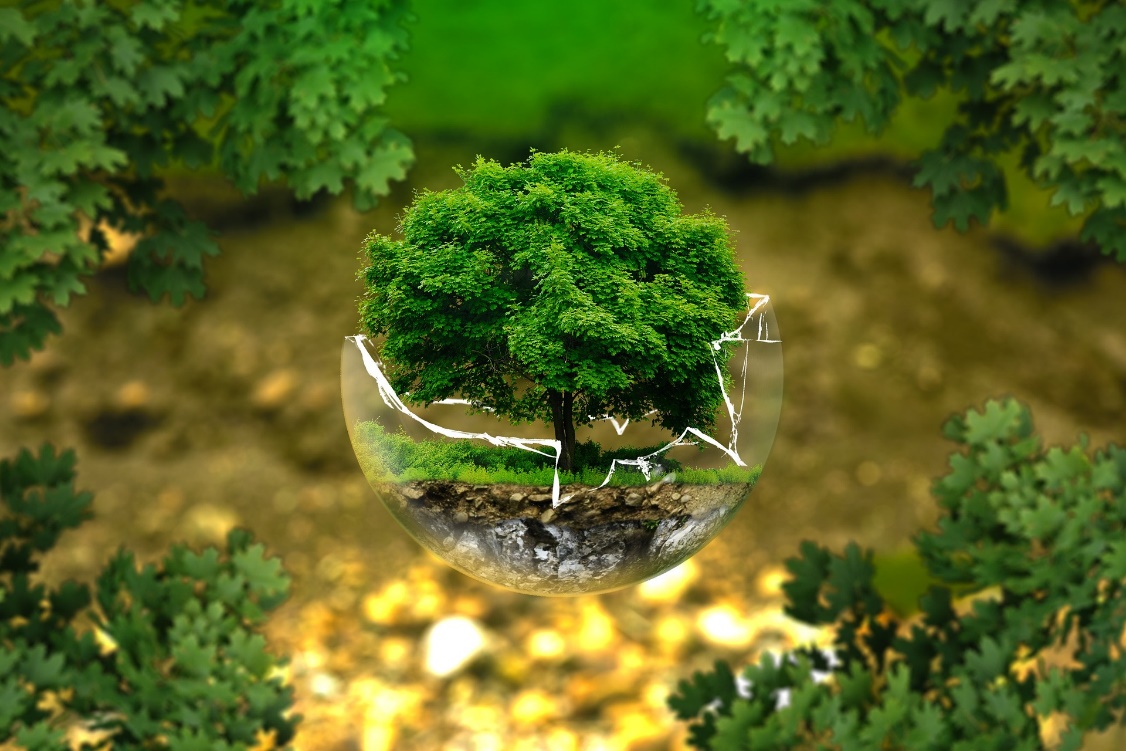 As far as the environmental complex is concerned, a positive and efficient management of water and waste has been observed, but also great innovations in the field of energy saving. However imperative is the need to further develop systems for proper management and prevention of water and waste pollution, as well as systems that use different forms of renewable energy that are even more "friendly" to the environment.
Source: Pixabay
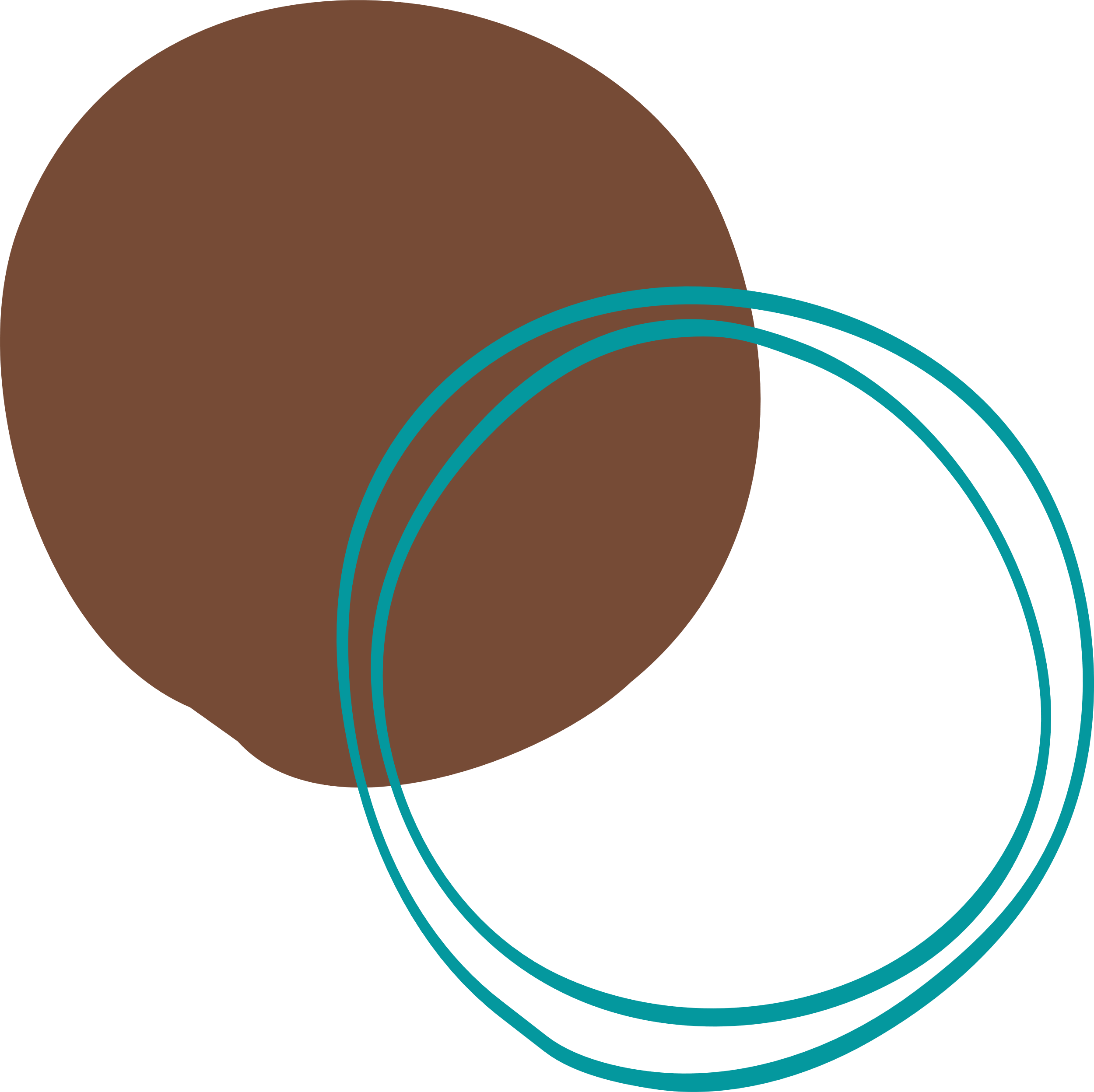 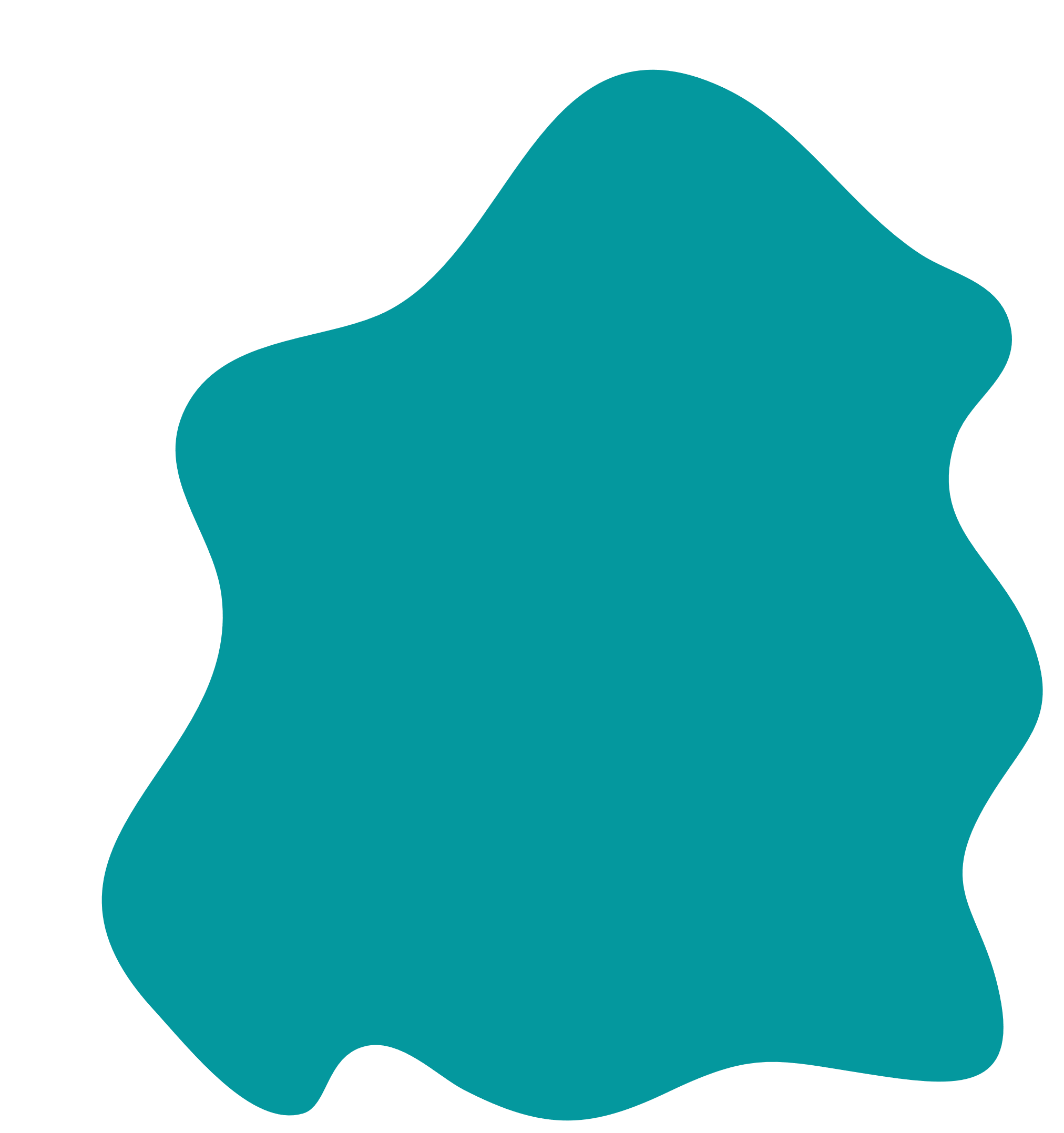 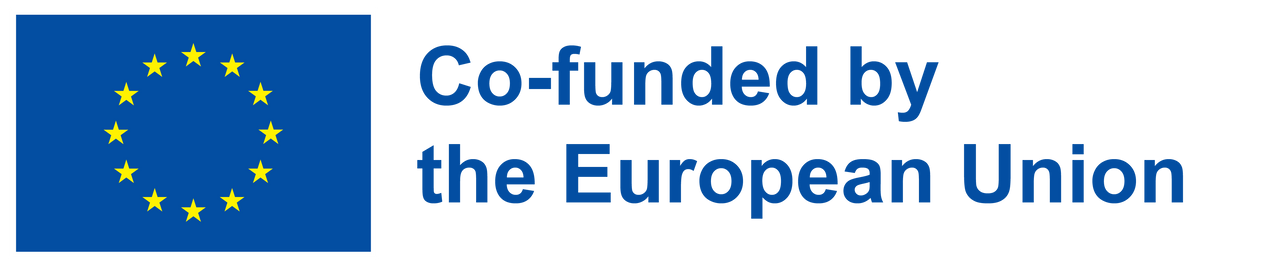 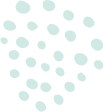 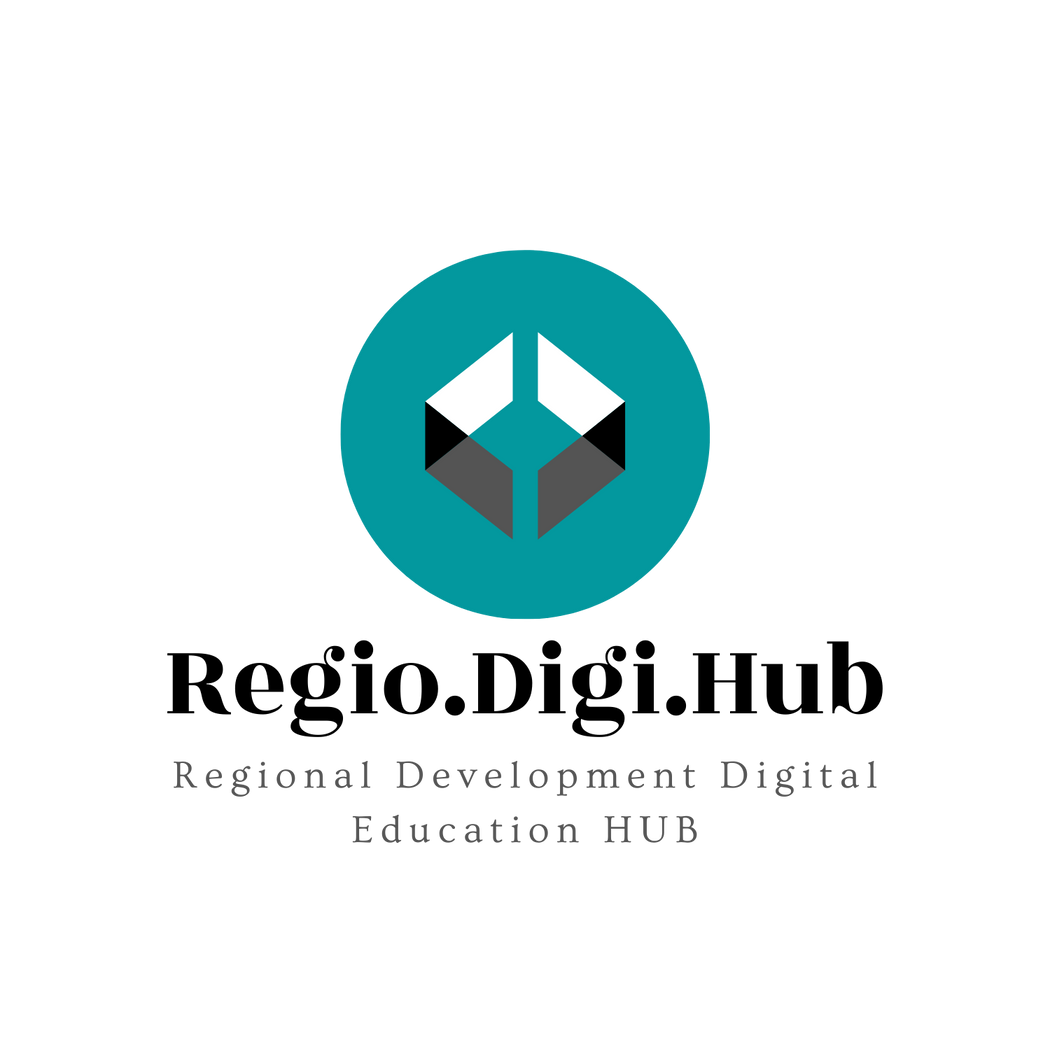 Case study of Crete Conclusions (d)
The complex of knowledge is an emerging and evolving branch, the people have a high form of innovation in the region of Crete, but minimal to quite limited financial resources. consequently, the aim is to attract businesses and capital from abroad, to promote collaborations in sectors with intense technological demand. the provision of the necessary financing for the strengthening of entrepreneurship in the first stages of its operation, in combination with the knowledge possessed by the research community of Crete, will contribute decisively to the successful implementation of the smart specialization strategy
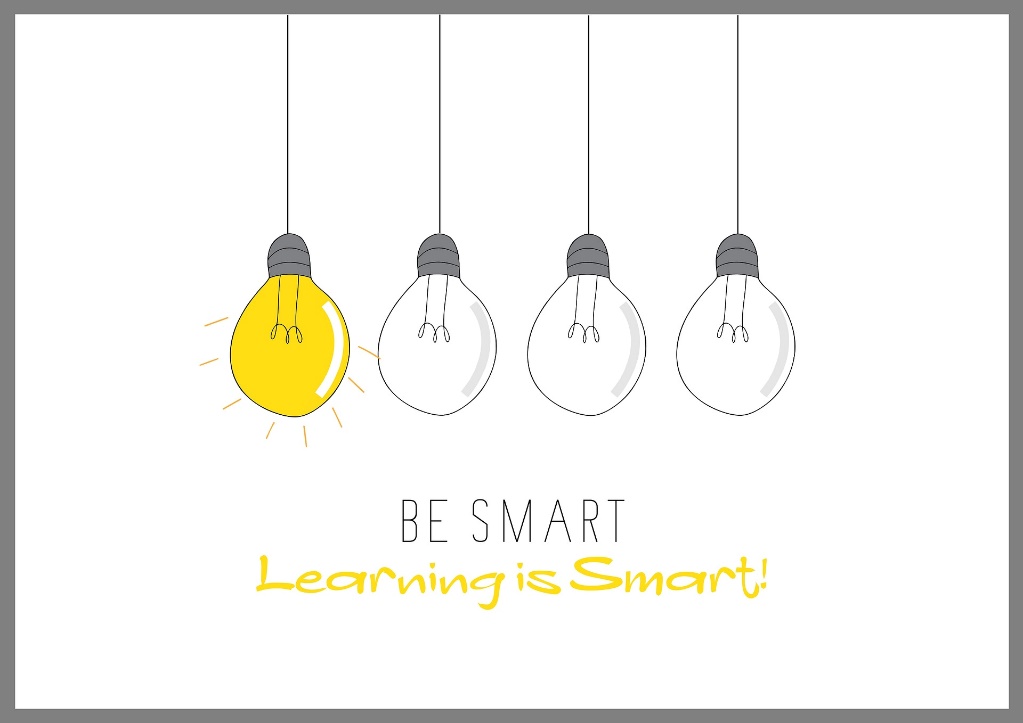 Source: Pixabay
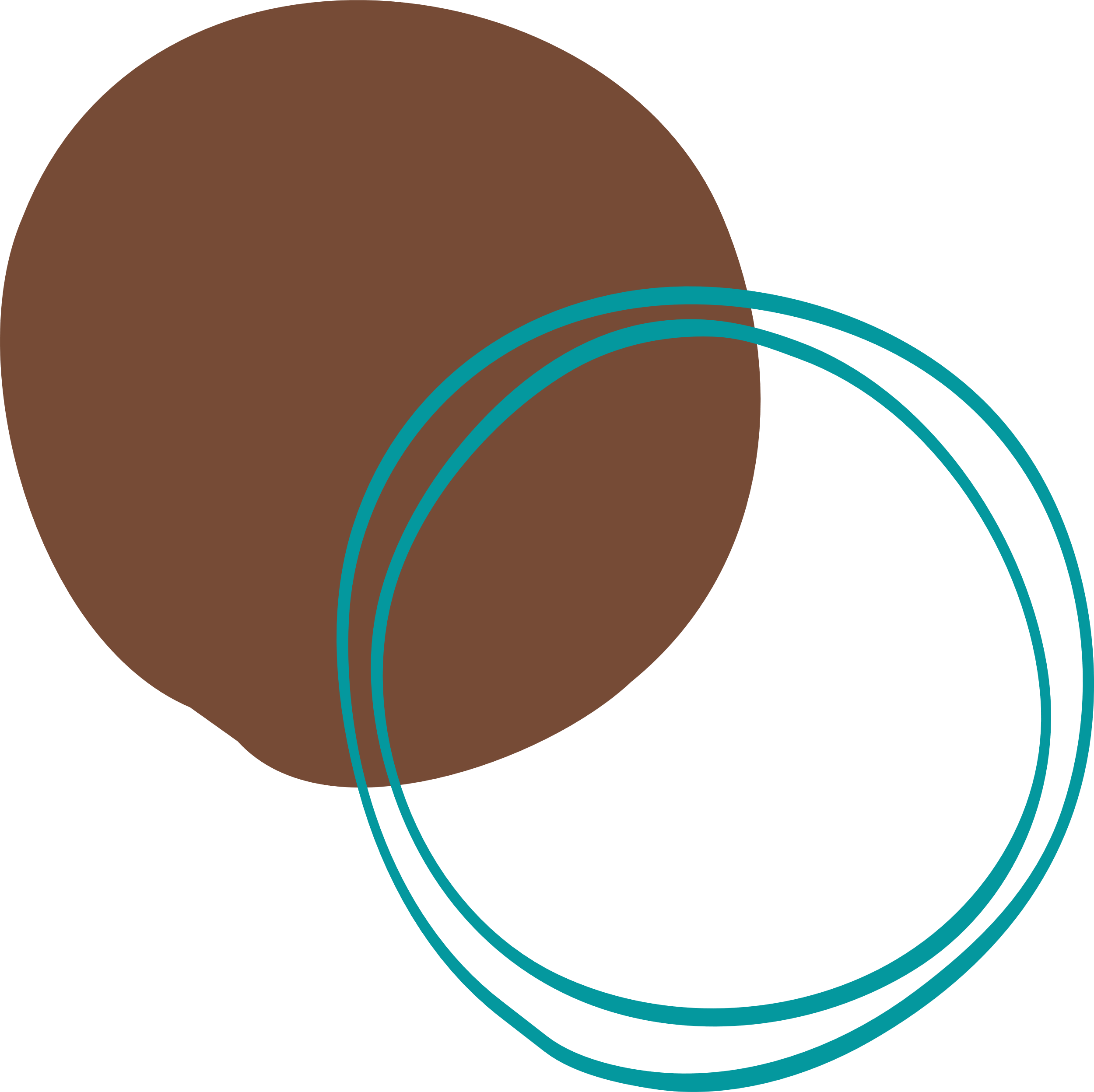 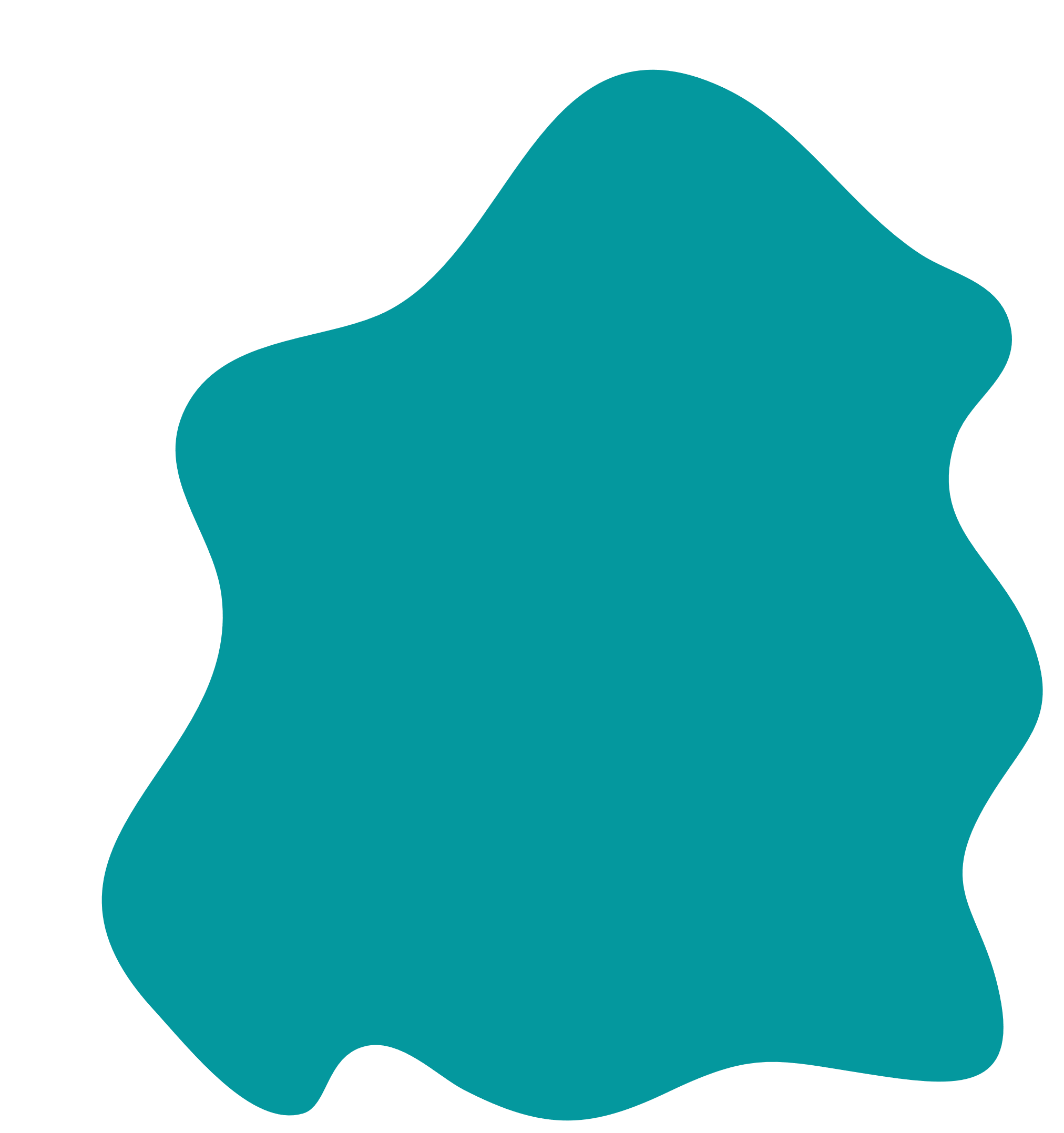 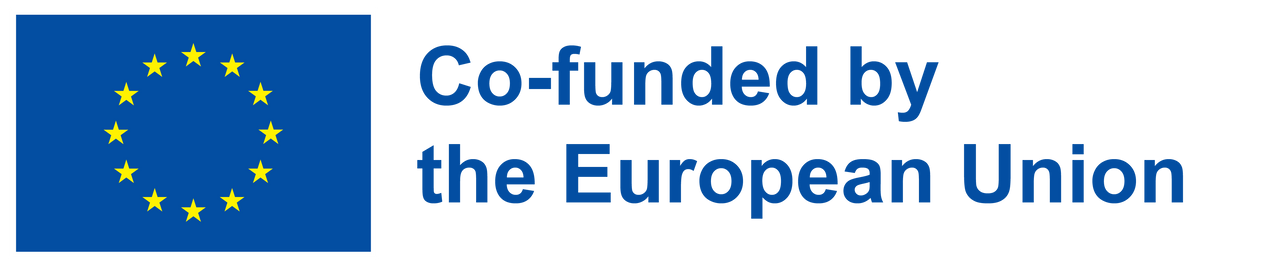 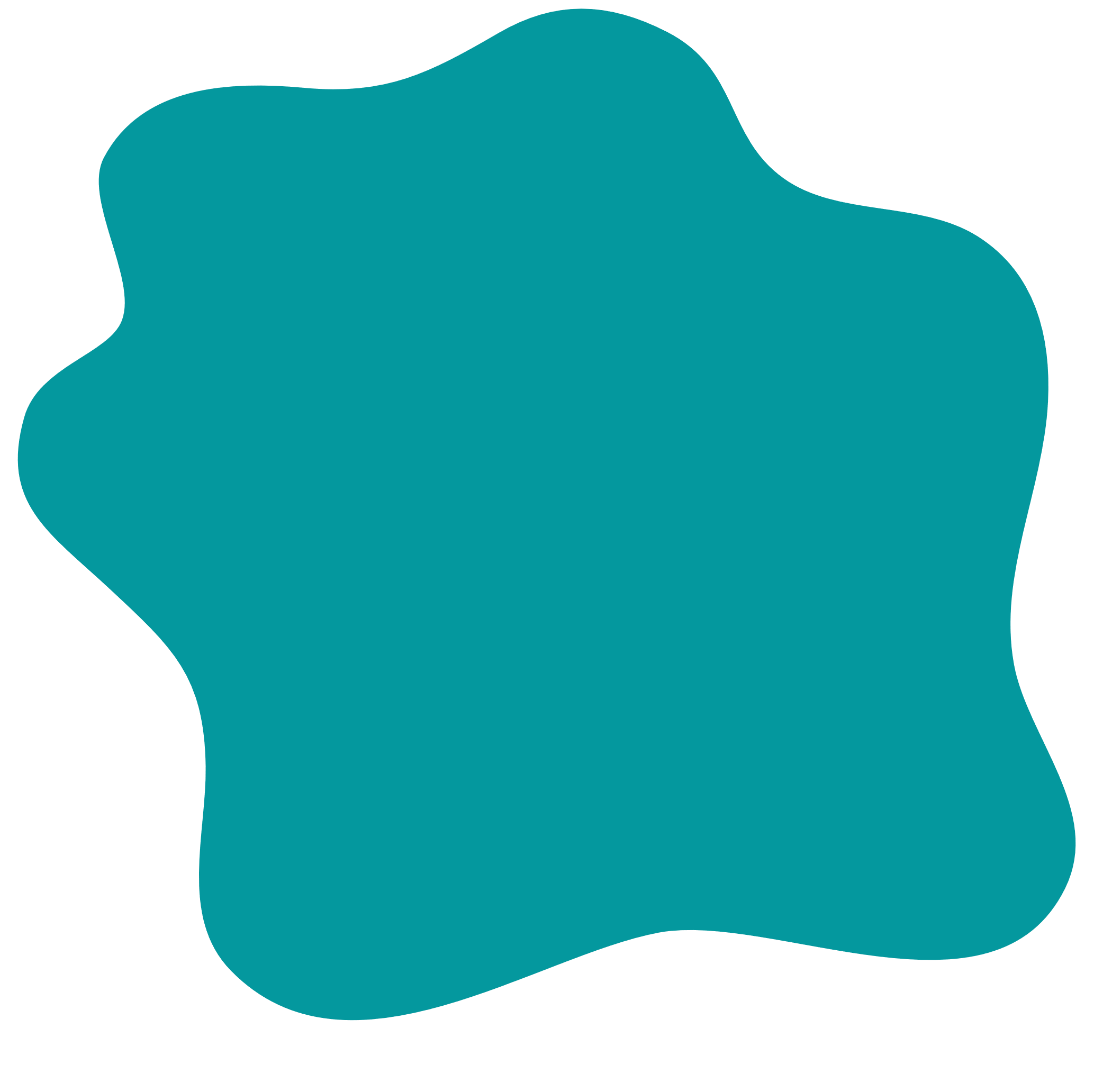 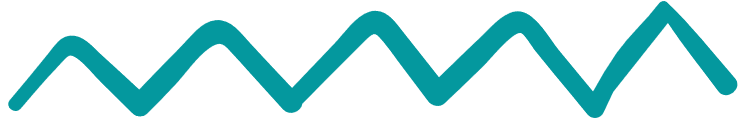 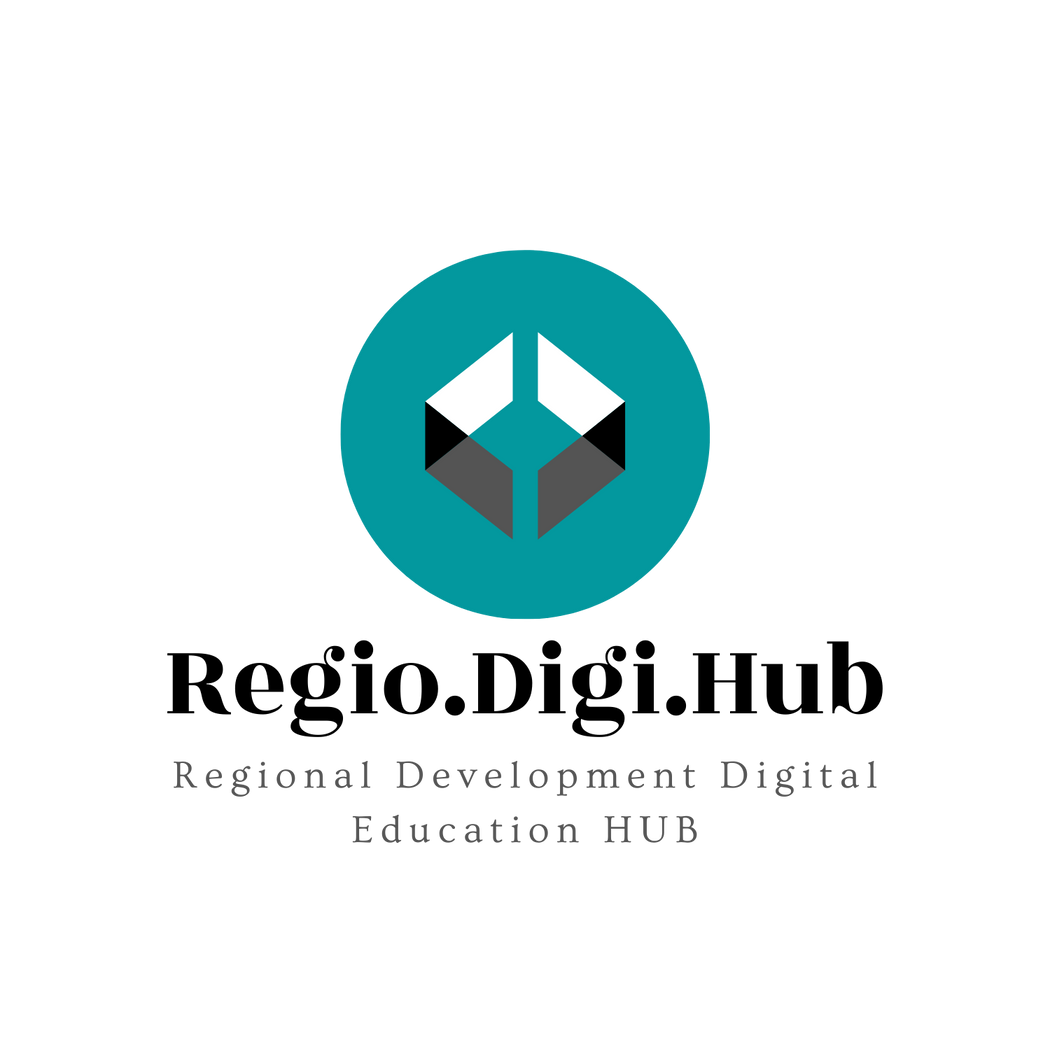 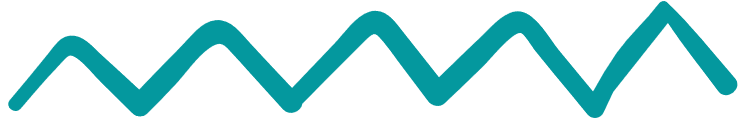 References
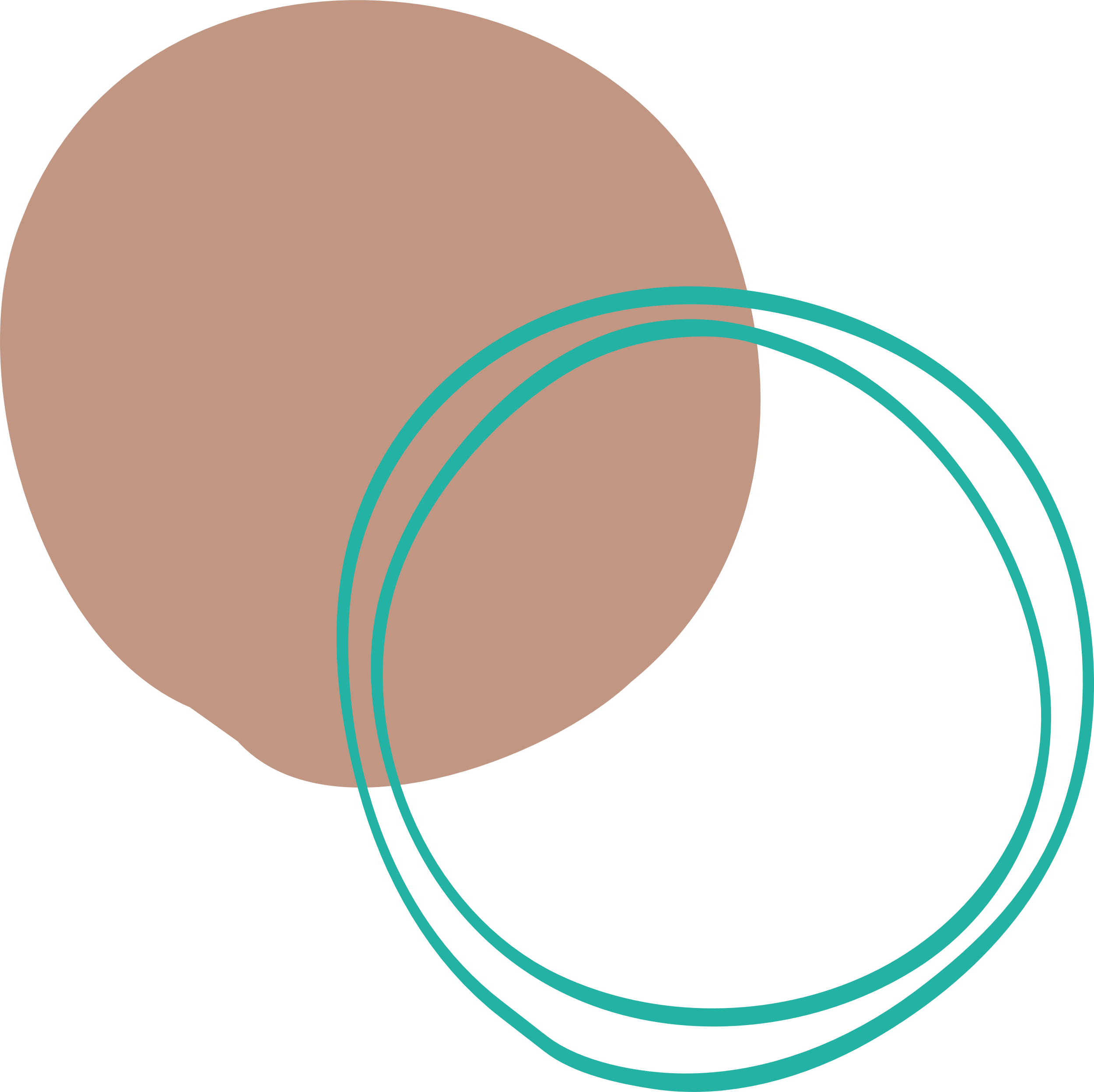 https://eur-lex.europa.eu/legal-content/EN/TXT/PDF/?uri=CELEX:02013R1303-20200718&rid=2 
https://s3platform.jrc.ec.europa.eu/documents/portlet_file_entry/20125/Factsheet+%E2%80%93+What+is+Smart+specialisation.pdf/48da2521-e4bd-1c5f-6de9-17859b7ae427 
https://wbc-rti.info/object/document/10971/attach/IISP_Report__A1_1_EU_Institutions_and_Initiatives-1.pdf
https://eua.eu/downloads/publications/report%20on%20joint%20eua-regio%20the%20role%20of%20universities%20in%20smart%20specialisation%20strategies.pdf
https://www.tandfonline.com/doi/abs/10.1080/00343404.2013.799769 
https://publications.jrc.ec.europa.eu/repository/handle/JRC124478
https://www.oecd.org/sti/inno/smart-specialisation.pdf
http://www.pepkritis.gr/wp-content/uploads/2016/02/RIS-Crete-Translation-ENG.pdf
https://apothesis.lib.hmu.gr/bitstream/handle/20.500.12688/9313/DimakiPanagiota_ZacharioudakiAnnaMaria2020.pdf?sequence=1&isAllowed=y
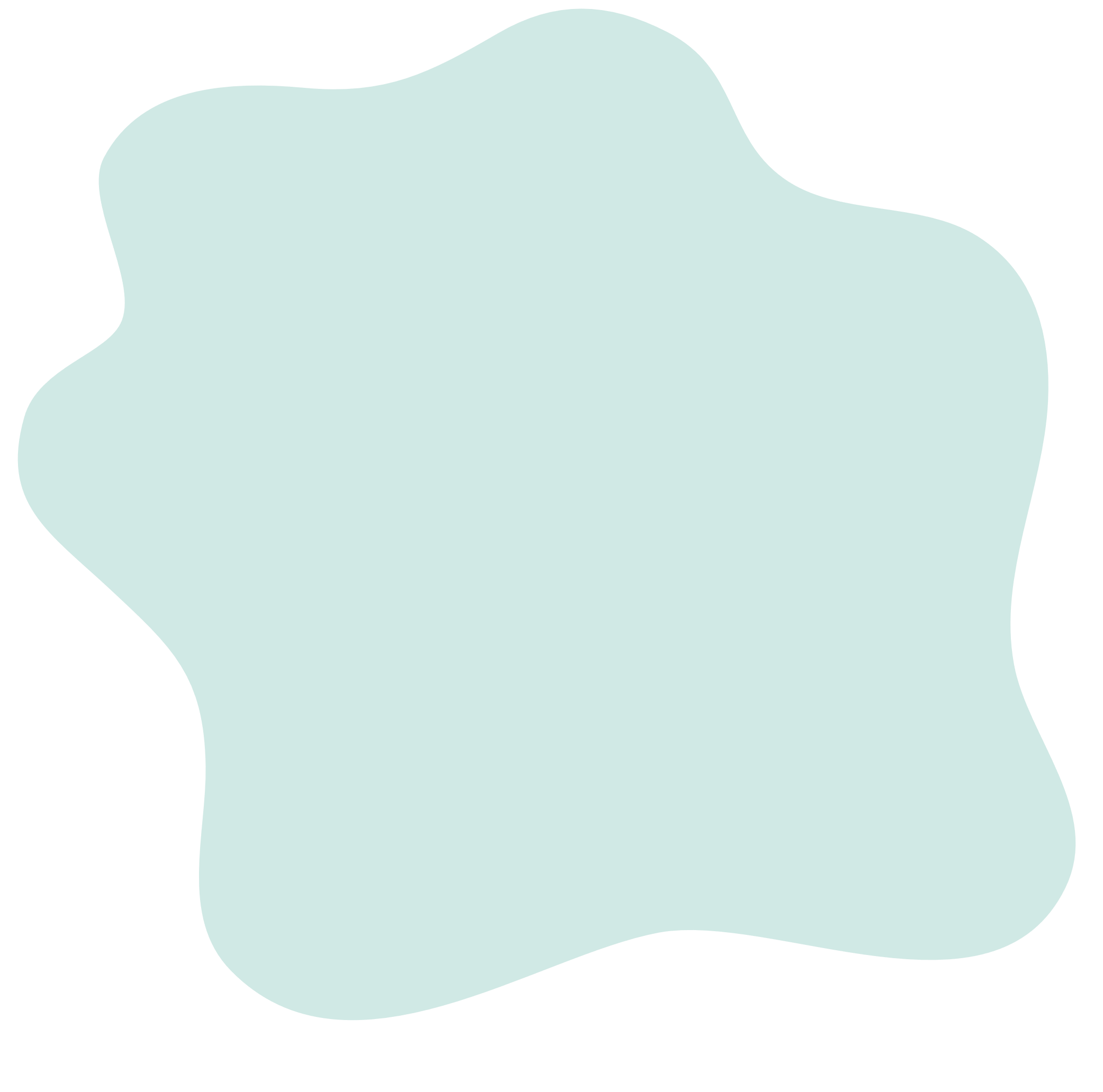 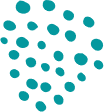 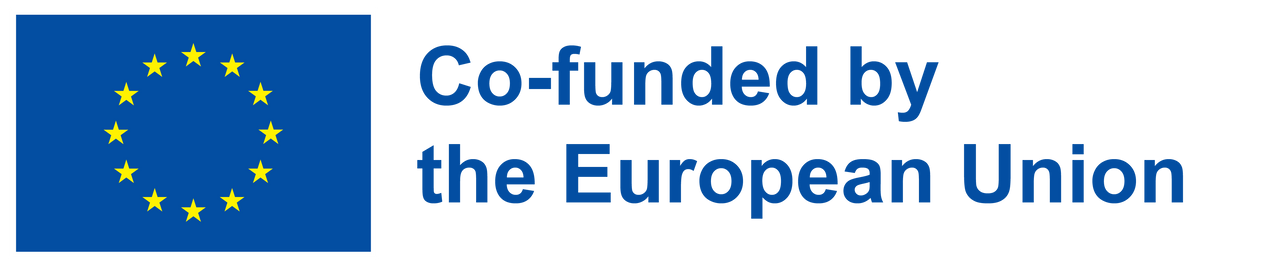 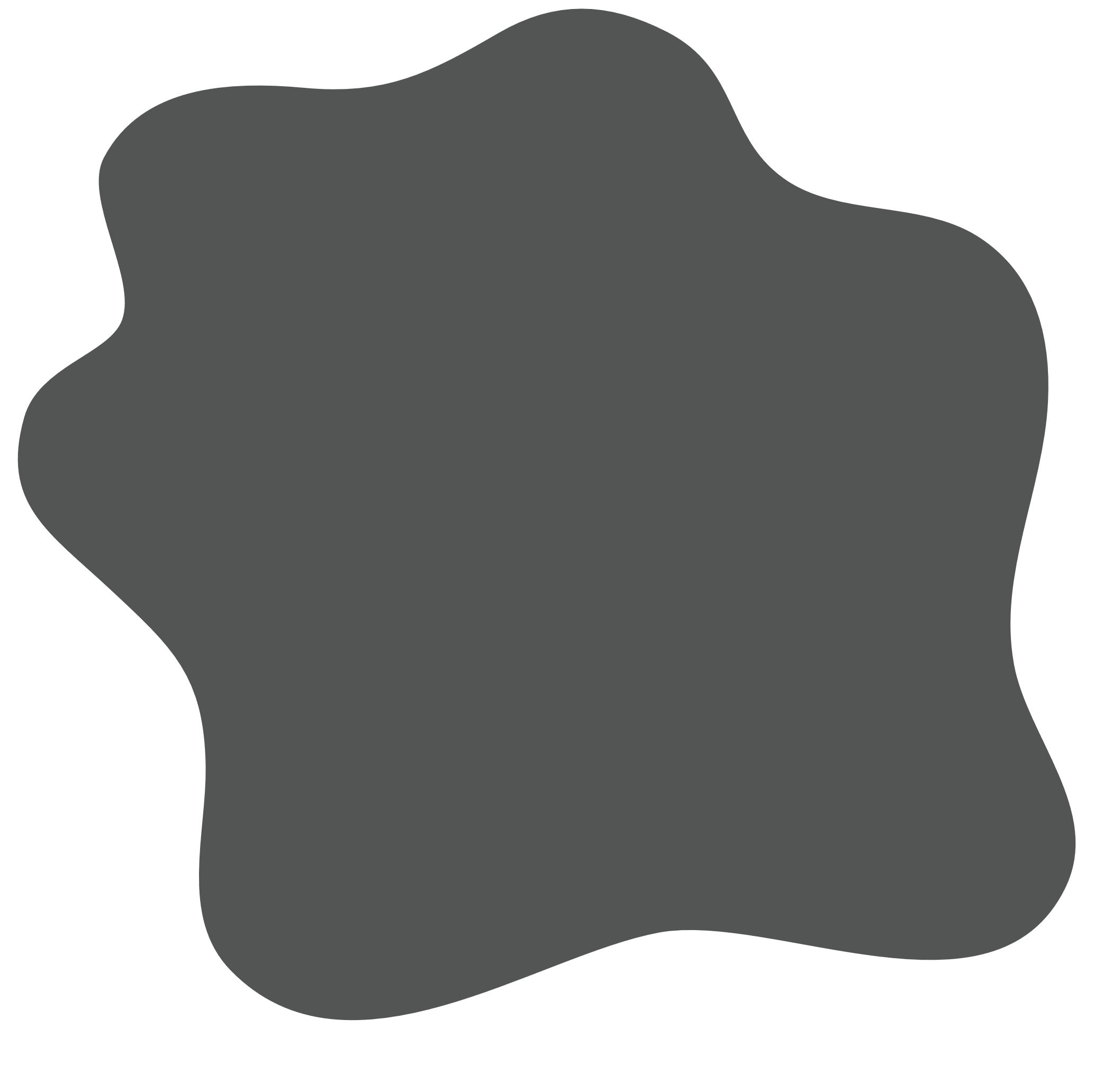 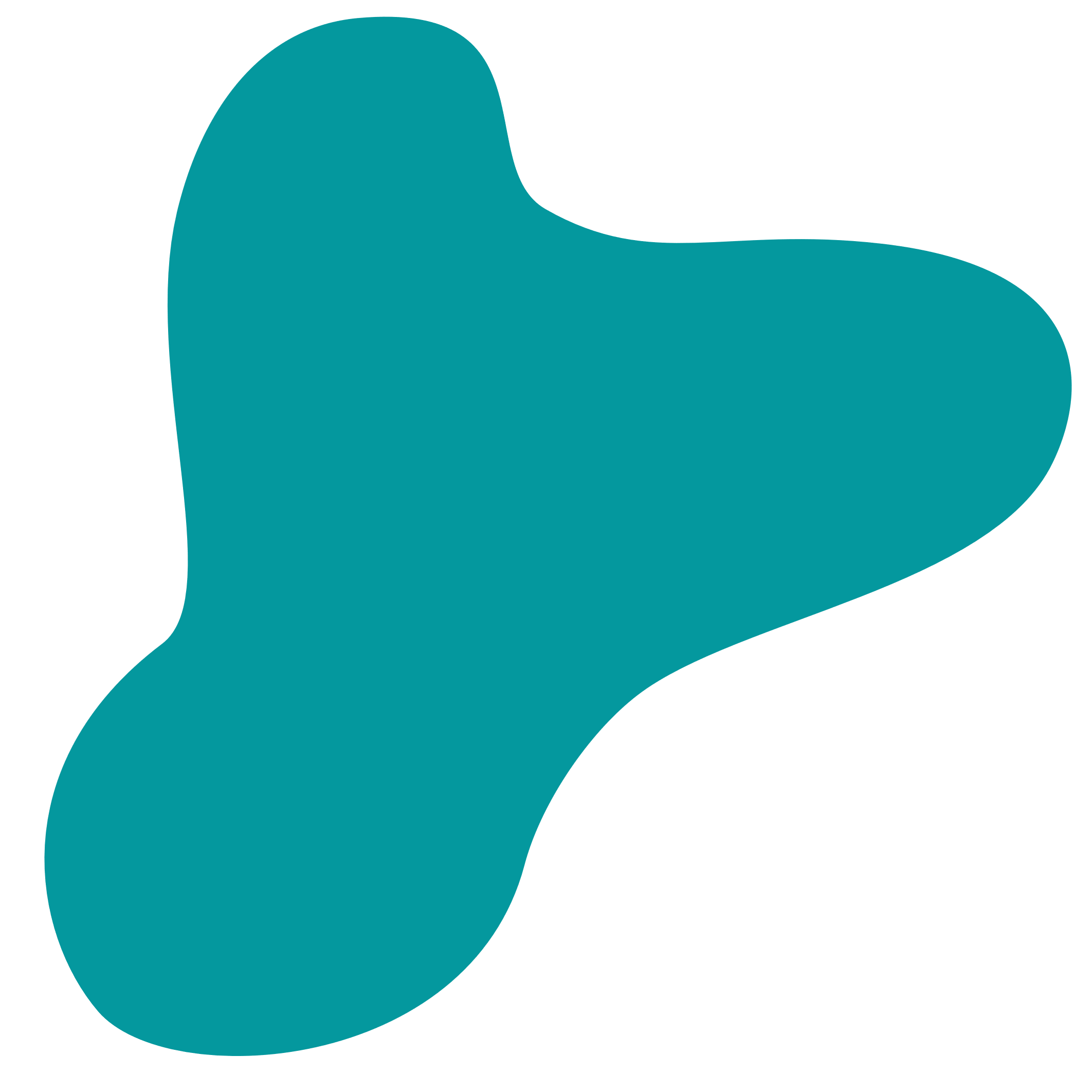 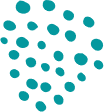 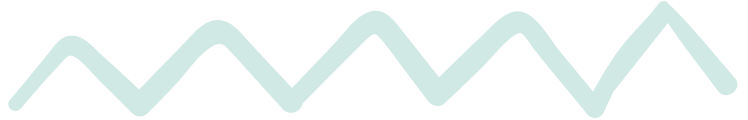 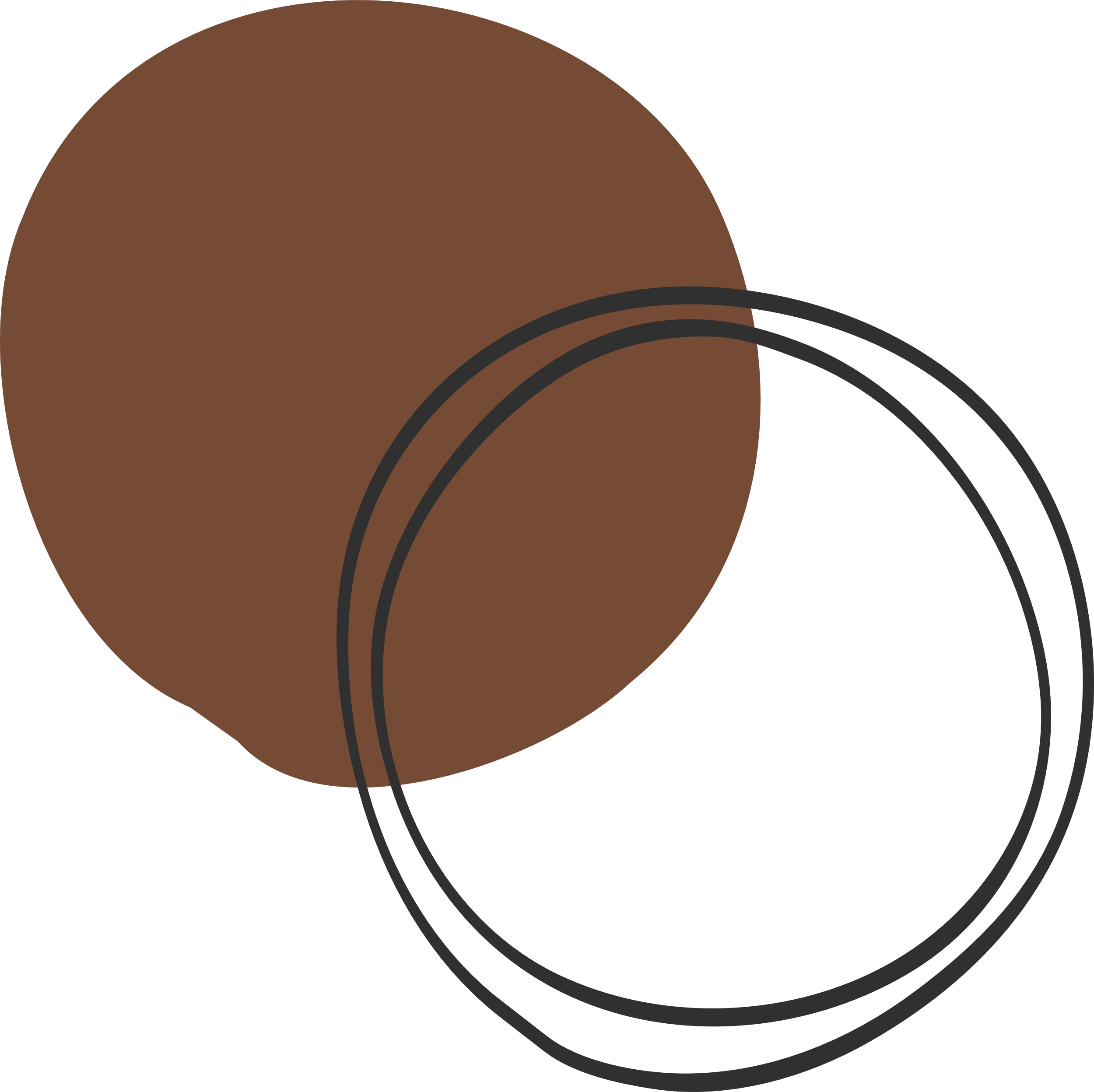 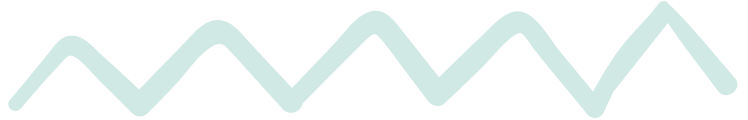 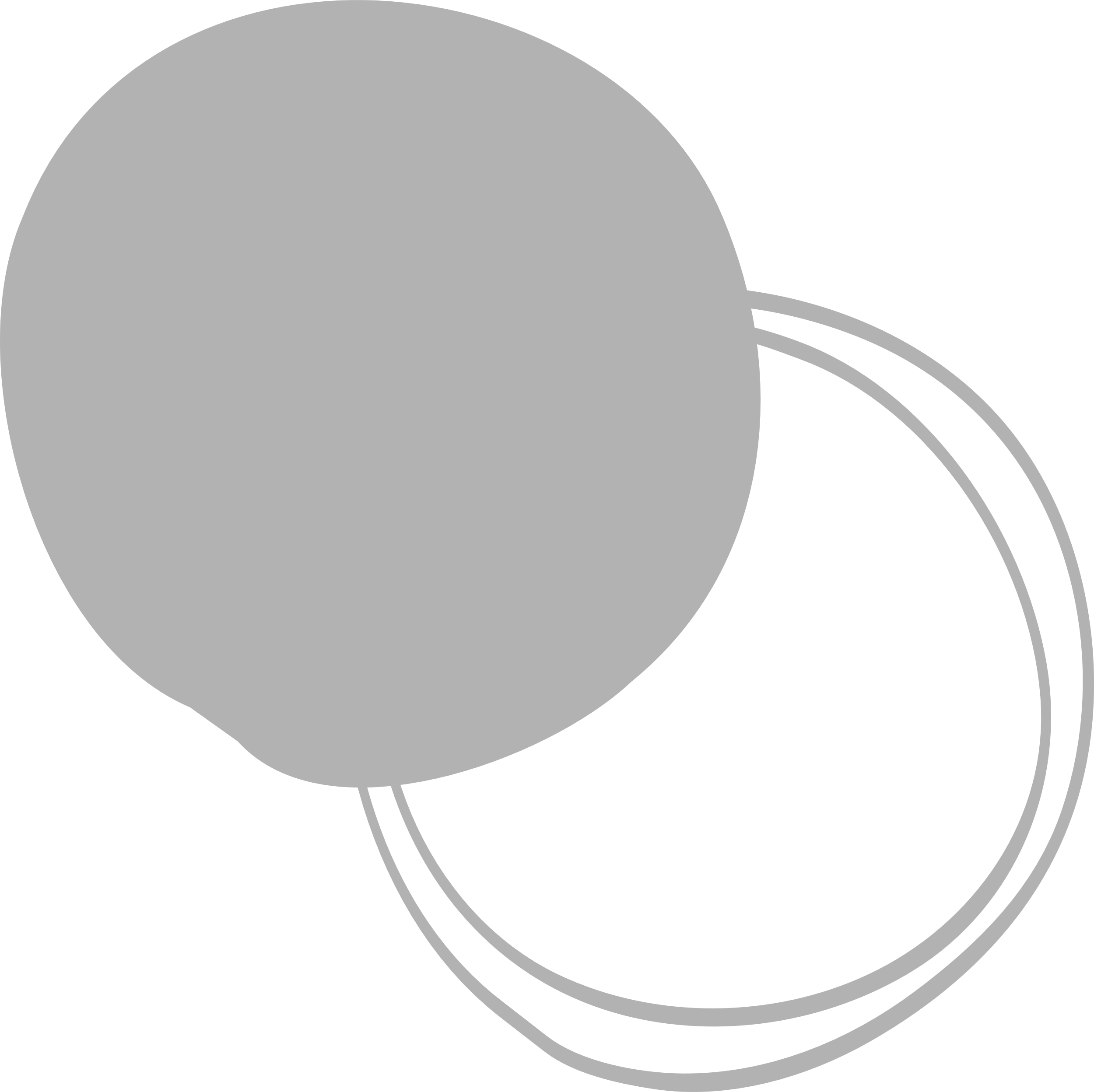 Thank you!
@Regio.Digi.Hub
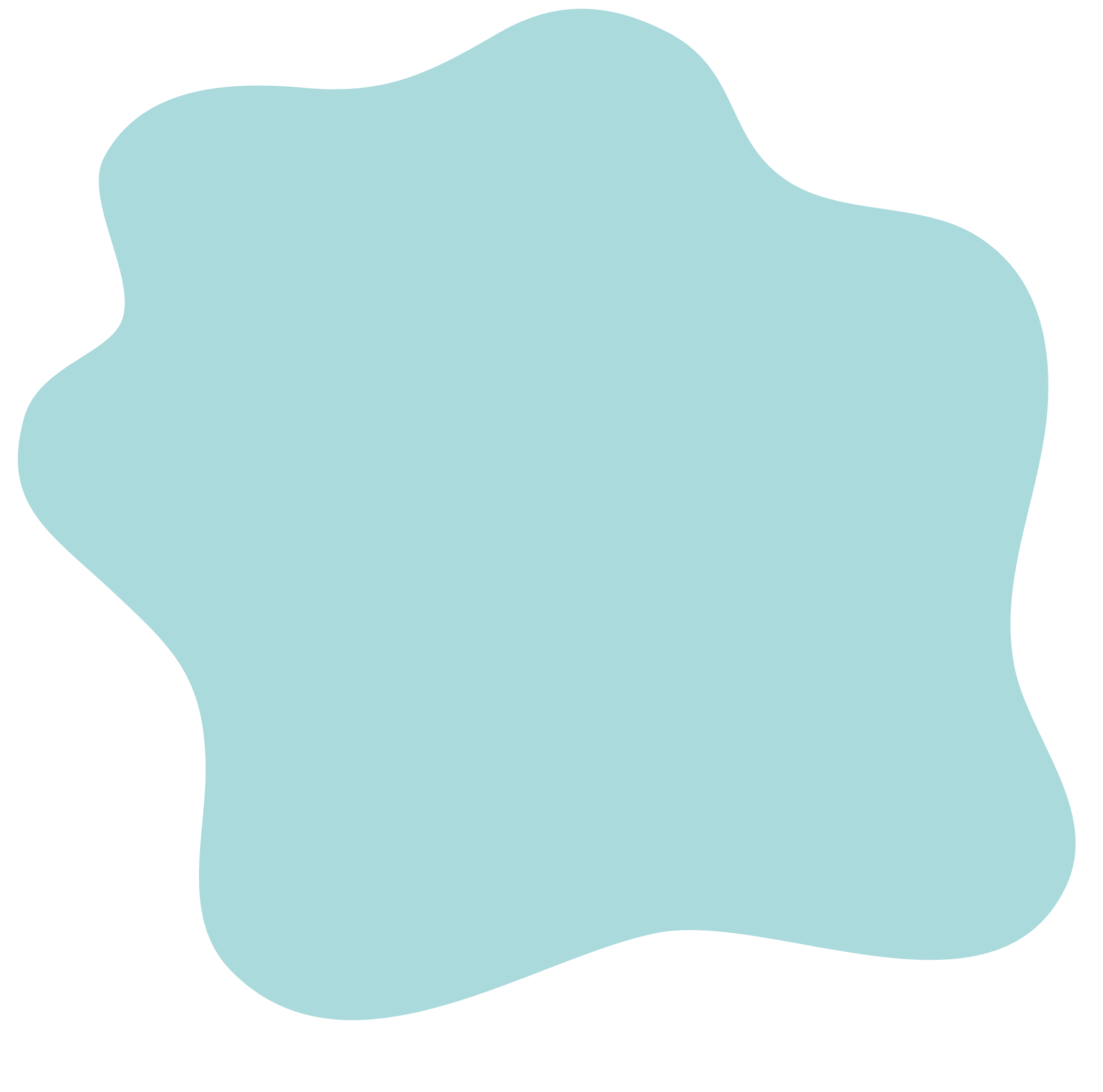 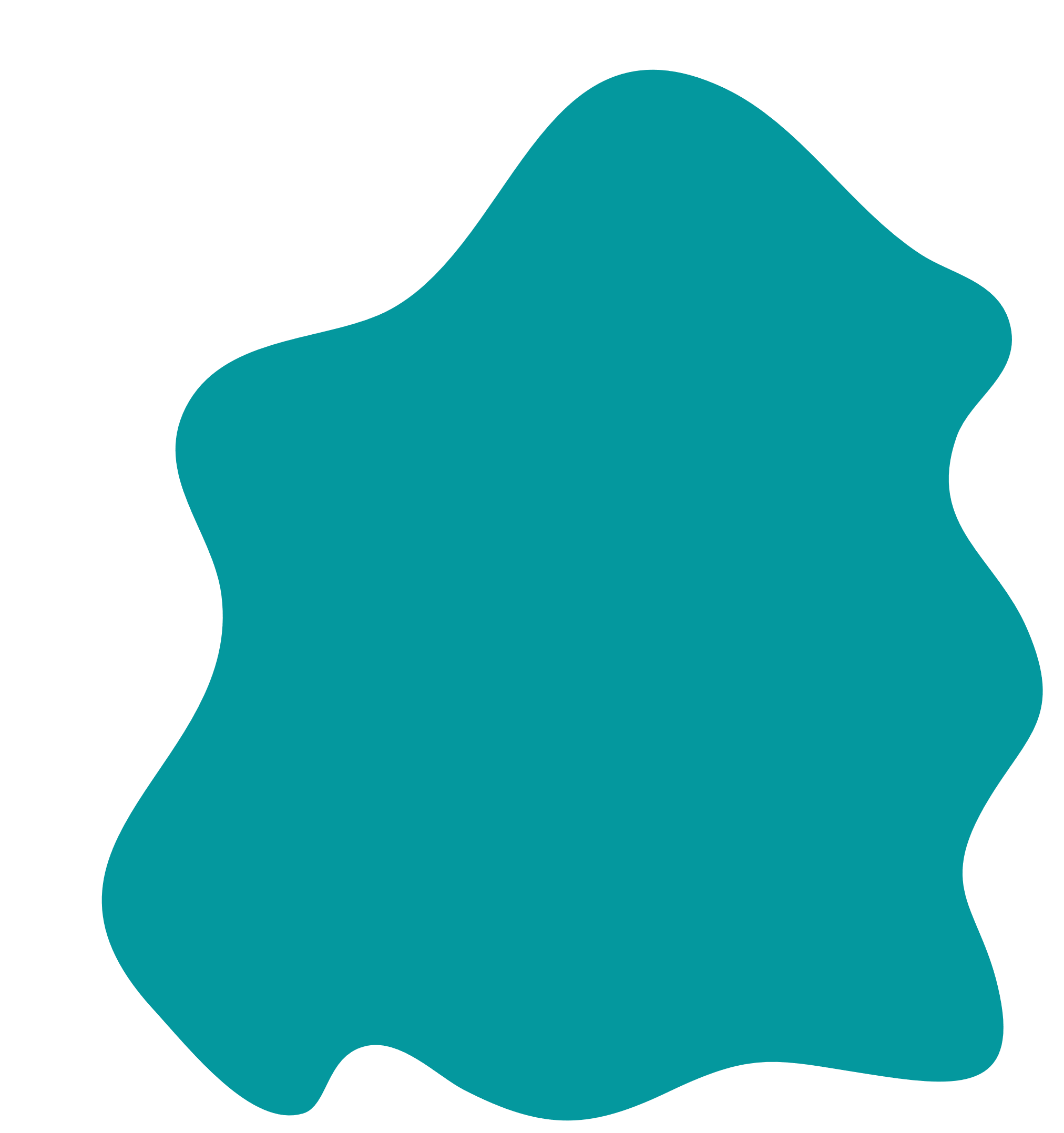 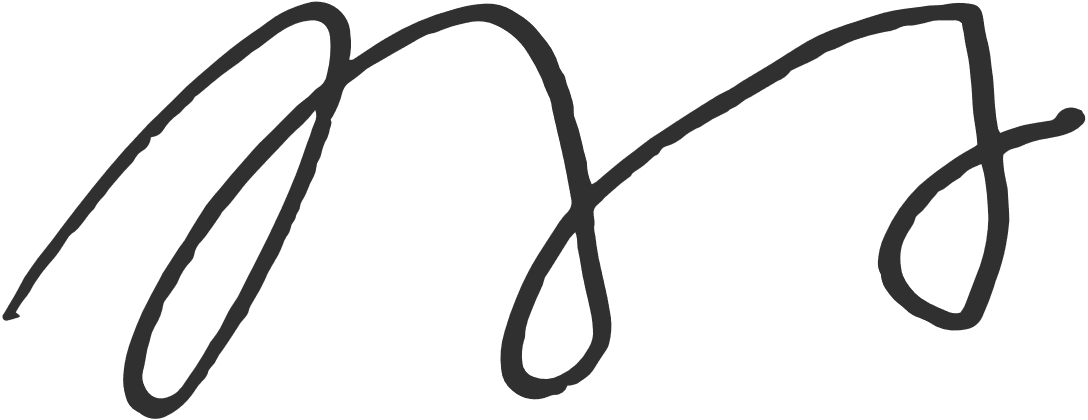 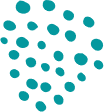 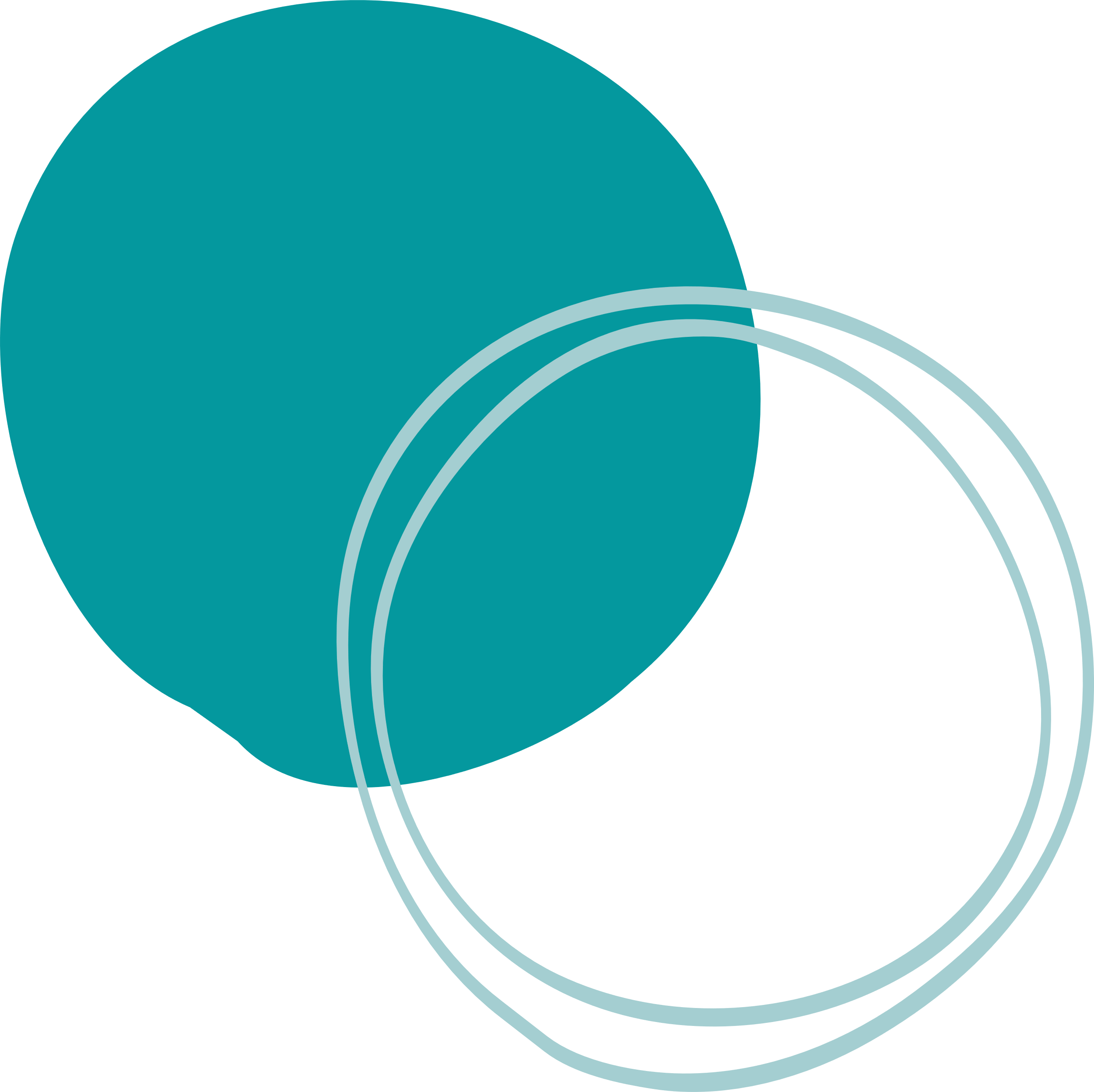 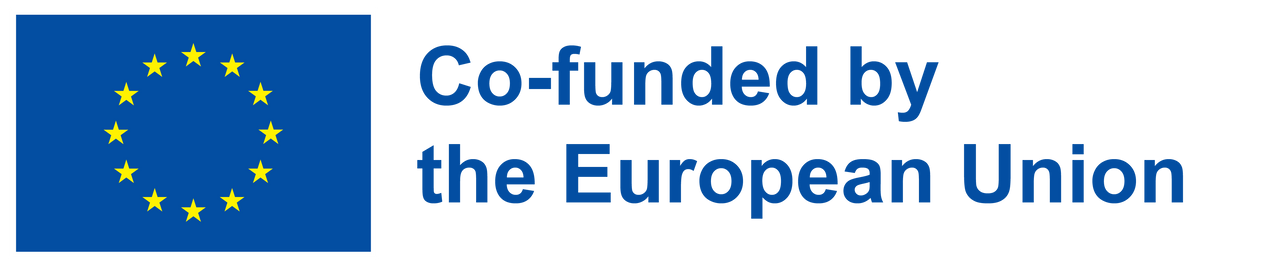